Secondary Angle Closure Glaucoma
Q
Glaucoma
?
?
The first thought you should have when
encountering a pt you suspect has glaucoma is…
Secondary Angle Closure Glaucoma
A
Glaucoma
Closed- or
narrow-angle
Open-angle
The first thought you should have when
encountering a pt you suspect has glaucoma is…
What is the status of the angle?
Secondary Angle Closure Glaucoma
Q/A
Glaucoma
Closed- or
narrow-angle
Open-angle
The first thought you should have when
encountering a pt you suspect has glaucoma is…
What is the status of the angle?
How does one go about determining the status of the angle?
By performing  gonioscopy  on the pt
Secondary Angle Closure Glaucoma
Q/A
Glaucoma
Closed- or
narrow-angle
Open-angle
The first thought you should have when
encountering a pt you suspect has glaucoma is…
What is the status of the angle?
How does one go about determining the status of the angle?
By performing  gonioscopy  on the pt
Secondary Angle Closure Glaucoma
Q
Glaucoma
Closed- or
narrow-angle
Open-angle
The first thought you should have when
encountering a pt you suspect has glaucoma is…
What is the status of the angle?
What does it mean to say the angle is closed?
Secondary Angle Closure Glaucoma
A
Glaucoma
Closed- or
narrow-angle
Open-angle
The first thought you should have when
encountering a pt you suspect has glaucoma is…
What is the status of the angle?
What does it mean to say the angle is closed?
It means the peripheral iris is in contact with the trabecular meshwork (TM)
Secondary Angle Closure Glaucoma
Q
Glaucoma
Closed- or
narrow-angle
Open-angle
The first thought you should have when
encountering a pt you suspect has glaucoma is…
What is the status of the angle?
What does it mean to say the angle is closed?
It means the peripheral iris is in contact with the trabecular meshwork (TM)

This contact comes in two basic flavors—what are they?
--
--
Secondary Angle Closure Glaucoma
Q/A
Glaucoma
Closed- or
narrow-angle
Open-angle
The first thought you should have when
encountering a pt you suspect has glaucoma is…
What is the status of the angle?
What does it mean to say the angle is closed?
It means the peripheral iris is in contact with the trabecular meshwork (TM)

This contact comes in two basic flavors—what are they?
--The iris can  appose  the TM, ie, touch it without adhering to it
--The iris can be  syneched*  to the TM, ie, adhered to it
Secondary Angle Closure Glaucoma
A
Glaucoma
Closed- or
narrow-angle
Open-angle
The first thought you should have when
encountering a pt you suspect has glaucoma is…
What is the status of the angle?
What does it mean to say the angle is closed?
It means the peripheral iris is in contact with the trabecular meshwork (TM)

This contact comes in two basic flavors—what are they?
--The iris can  appose  the TM, ie, touch it without adhering to it
--The iris can be  syneched*  to the TM, ie, adhered to it
*I don’t know if syneched is actually a word, but you catch my drift
Secondary Angle Closure Glaucoma
Q
Glaucoma
Closed- or
narrow-angle
Open-angle
How do you go about determining whether the iris-angle touch is appositional, or synechial?
Via dynamic (aka compression, aka indentation) gonioscopy

How is dynamic gonioscopy performed?
During gonioscopy, the examiner manipulates the lens to gently compress the central cornea, in the process displacing aqueous peripherally, toward the angle. If the iris-angle contact is appositional, the influx of displaced aqueous will separate them. But at locations where the iris is syneched to the angle, the aqueous influx will have no effect on the iris-angle contact.
The first thought you should have when
encountering a pt you suspect has glaucoma is…
What is the status of the angle?
What does it mean to say the angle is closed?
It means the peripheral iris is in contact with the trabecular meshwork (TM)

This contact comes in two basic flavors—what are they?
--The iris can  appose  the TM, ie, touch it without adhering to it
--The iris can be  syneched*  to the TM, ie, adhered to it
Secondary Angle Closure Glaucoma
A
Glaucoma
Closed- or
narrow-angle
Open-angle
How do you go about determining whether the iris-angle touch is appositional, or synechial?
Via dynamic (aka compression, aka indentation) gonioscopy

How is dynamic gonioscopy performed?
During gonioscopy, the examiner manipulates the lens to gently compress the central cornea, in the process displacing aqueous peripherally, toward the angle. If the iris-angle contact is appositional, the influx of displaced aqueous will separate them. But at locations where the iris is syneched to the angle, the aqueous influx will have no effect on the iris-angle contact.
The first thought you should have when
encountering a pt you suspect has glaucoma is…
What is the status of the angle?
What does it mean to say the angle is closed?
It means the peripheral iris is in contact with the trabecular meshwork (TM)

This contact comes in two basic flavors—what are they?
--The iris can  appose  the TM, ie, touch it without adhering to it
--The iris can be  syneched*  to the TM, ie, adhered to it
Secondary Angle Closure Glaucoma
Q
Glaucoma
Closed- or
narrow-angle
Open-angle
How do you go about determining whether the iris-angle touch is appositional, or synechial?
Via dynamic (aka compression, aka indentation) gonioscopy

How is dynamic gonioscopy performed?
During gonioscopy, the examiner manipulates the lens to gently compress the central cornea, in the process displacing aqueous peripherally, toward the angle. If the iris-angle contact is appositional, the influx of displaced aqueous will separate them. But at locations where the iris is syneched to the angle, the aqueous influx will have no effect on the iris-angle contact.
The first thought you should have when
encountering a pt you suspect has glaucoma is…
What is the status of the angle?
What does it mean to say the angle is closed?
It means the peripheral iris is in contact with the trabecular meshwork (TM)

This contact comes in two basic flavors—what are they?
--The iris can  appose  the TM, ie, touch it without adhering to it
--The iris can be  syneched*  to the TM, ie, adhered to it
Secondary Angle Closure Glaucoma
A
Glaucoma
Closed- or
narrow-angle
Open-angle
How do you go about determining whether the iris-angle touch is appositional, or synechial?
Via dynamic (aka compression, aka indentation) gonioscopy

How is dynamic gonioscopy performed?
During gonioscopy, the examiner manipulates the lens to gently compress the central cornea, in the process displacing aqueous peripherally, toward the angle. If the iris-angle contact is appositional, the influx of displaced aqueous will separate them. But at locations where the iris is syneched to the angle, the aqueous influx will have no effect on the iris-angle contact.
The first thought you should have when
encountering a pt you suspect has glaucoma is…
What is the status of the angle?
What does it mean to say the angle is closed?
It means the peripheral iris is in contact with the trabecular meshwork (TM)

This contact comes in two basic flavors—what are they?
--The iris can  appose  the TM, ie, touch it without adhering to it
--The iris can be  syneched*  to the TM, ie, adhered to it
Secondary Angle Closure Glaucoma
A
Glaucoma
Closed- or
narrow-angle
Open-angle
How do you go about determining whether the iris-angle touch is appositional, or synechial?
Via dynamic (aka compression, aka indentation) gonioscopy

How is dynamic gonioscopy performed?
During gonioscopy, the examiner manipulates the lens to gently compress the central cornea, in the process displacing aqueous peripherally, toward the angle. If the iris-angle contact is appositional, the influx of displaced aqueous will separate them. But at locations where the iris is syneched to the angle, the aqueous influx will have no effect on the iris-angle contact.
The first thought you should have when
encountering a pt you suspect has glaucoma is…
What is the status of the angle?
What does it mean to say the angle is closed?
It means the peripheral iris is in contact with the trabecular meshwork (TM)

This contact comes in two basic flavors—what are they?
--The iris can  appose  the TM, ie, touch it without adhering to it
--The iris can be  syneched*  to the TM, ie, adhered to it
Secondary Angle Closure Glaucoma
A
Glaucoma
Closed- or
narrow-angle
Open-angle
How do you go about determining whether the iris-angle touch is appositional, or synechial?
Via dynamic (aka compression, aka indentation) gonioscopy

How is dynamic gonioscopy performed?
During gonioscopy, the examiner manipulates the lens to gently compress the central cornea, in the process displacing aqueous peripherally, toward the angle. If the iris-angle contact is appositional, the influx of displaced aqueous will separate them. But at locations where the iris is syneched to the angle, the aqueous influx will have no effect on the iris-angle contact.
The first thought you should have when
encountering a pt you suspect has glaucoma is…
What is the status of the angle?
What does it mean to say the angle is closed?
It means the peripheral iris is in contact with the trabecular meshwork (TM)

This contact comes in two basic flavors—what are they?
--The iris can  appose  the TM, ie, touch it without adhering to it
--The iris can be  syneched*  to the TM, ie, adhered to it
Secondary Angle Closure Glaucoma
Q
Glaucoma
Closed- or
narrow-angle
Open-angle
How do you go about determining whether the iris-angle touch is appositional, or synechial?
Via dynamic (aka compression, aka indentation) gonioscopy

How is dynamic gonioscopy performed?
During gonioscopy, the examiner manipulates the lens to gently compress the central cornea, in the process displacing aqueous peripherally, toward the angle. If the iris-angle contact is appositional, the influx of displaced aqueous will separate them. But at locations where the iris is syneched to the angle, the aqueous influx will have no effect on the iris-angle contact.
The first thought you should have when
encountering a pt you suspect has glaucoma is…
What is the status of the angle?
Does it matter what sort of gonio lens is used?
It does indeed. The lens of choice is a Posner, Zeiss or Sussman. These applanate 
the central cornea, pushing aqueous peripherally and thereby opening (or not) 
the angle. In contrast, the flange on a Goldmann-style goniolens compresses the 
peripheral cornea, and thus is less efficient for displacing aqueous into the angle.
What does it mean to say the angle is closed?
It means the peripheral iris is in contact with the trabecular meshwork (TM)

This contact comes in two basic flavors—what are they?
--The iris can  appose  the TM, ie, touch it without adhering to it
--The iris can be  syneched*  to the TM, ie, adhered to it
Secondary Angle Closure Glaucoma
A
Glaucoma
Closed- or
narrow-angle
Open-angle
How do you go about determining whether the iris-angle touch is appositional, or synechial?
Via dynamic (aka compression, aka indentation) gonioscopy

How is dynamic gonioscopy performed?
During gonioscopy, the examiner manipulates the lens to gently compress the central cornea, in the process displacing aqueous peripherally, toward the angle. If the iris-angle contact is appositional, the influx of displaced aqueous will separate them. But at locations where the iris is syneched to the angle, the aqueous influx will have no effect on the iris-angle contact.
The first thought you should have when
encountering a pt you suspect has glaucoma is…
What is the status of the angle?
Does it matter what sort of gonio lens is used?
It does indeed. The lens of choice is a Posner, Zeiss or Sussman. These applanate 
the central cornea, pushing aqueous peripherally and thereby opening (or not) 
the angle. In contrast, the flange on a Goldmann-style goniolens compresses the 
peripheral cornea, and thus is less efficient for displacing aqueous into the angle.
What does it mean to say the angle is closed?
It means the peripheral iris is in contact with the trabecular meshwork (TM)

This contact comes in two basic flavors—what are they?
--The iris can  appose  the TM, ie, touch it without adhering to it
--The iris can be  syneched*  to the TM, ie, adhered to it
Secondary Angle Closure Glaucoma
A
Glaucoma
Closed- or
narrow-angle
Open-angle
How do you go about determining whether the iris-angle touch is appositional, or synechial?
Via dynamic (aka compression, aka indentation) gonioscopy

How is dynamic gonioscopy performed?
During gonioscopy, the examiner manipulates the lens to gently compress the central cornea, in the process displacing aqueous peripherally, toward the angle. If the iris-angle contact is appositional, the influx of displaced aqueous will separate them. But at locations where the iris is syneched to the angle, the aqueous influx will have no effect on the iris-angle contact.
The first thought you should have when
encountering a pt you suspect has glaucoma is…
What is the status of the angle?
Does it matter what sort of gonio lens is used?
It does indeed. The lens of choice is a Posner, Zeiss or Sussman. These applanate 
the central cornea, pushing aqueous peripherally and thereby opening (or not) 
the angle. In contrast, the flange on a Goldmann-style goniolens compresses the 
peripheral cornea, and thus is less efficient for displacing aqueous into the angle.
What does it mean to say the angle is closed?
It means the peripheral iris is in contact with the trabecular meshwork (TM)

This contact comes in two basic flavors—what are they?
--The iris can  appose  the TM, ie, touch it without adhering to it
--The iris can be  syneched*  to the TM, ie, adhered to it
19
Secondary Angle Closure Glaucoma
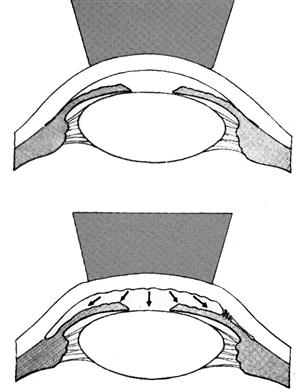 Indentation with Zeiss four-mirror lens causes deepening of the anterior chamber, which opens areas of appositional angle closure or exposes synechiae
20
Secondary Angle Closure Glaucoma
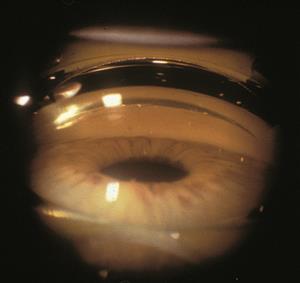 Zeiss four-mirror view of iris bombé in an elderly hyperopic patient. The trabecular meshwork is not visualized
21
Secondary Angle Closure Glaucoma
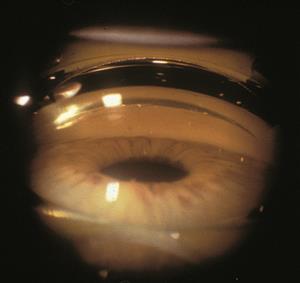 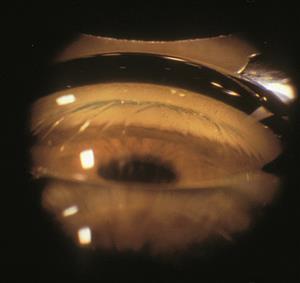 Zeiss four-mirror view of iris bombé in an elderly hyperopic patient. The trabecular meshwork is not visualized
Same patient when a Zeiss lens is used to indent the cornea. The trabecular meshwork is visible
22
Secondary Angle Closure Glaucoma
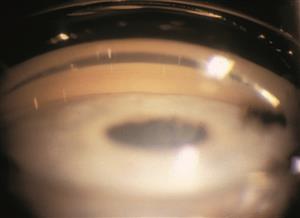 Eye in angle closure. No TM is visible.
23
Secondary Angle Closure Glaucoma
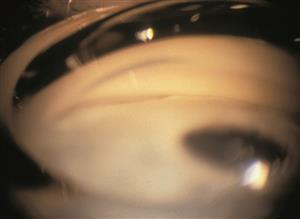 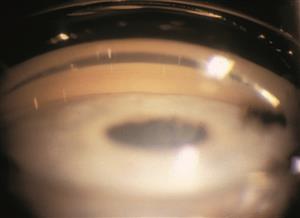 Eye in angle closure. No TM is visible.
With indentation gonioscopy parts of the TM are visualized (small arrow), but here is a broad peripheral anterior synechia (large arrow) precluding visualization of the remainder of the TM.
Secondary Angle Closure Glaucoma
Q
Glaucoma
Closed- or
narrow-angle
Open-angle
?
?
The first thought you should have when encountering a pt you suspect has angle-closure glaucoma is…
Secondary Angle Closure Glaucoma
A
Glaucoma
Closed- or
narrow-angle
Open-angle
Secondary
Primary
The first thought you should have when encountering a pt you suspect has angle-closure glaucoma is…
is it primary or secondary?
Secondary Angle Closure Glaucoma
Q
Glaucoma
Closed- or
narrow-angle
Open-angle
Secondary
Primary
What differentiates primary from secondary angle-closure glaucoma?
Secondary Angle Closure Glaucoma
A
Glaucoma
Closed- or
narrow-angle
Open-angle
Secondary
Primary
What differentiates primary from secondary angle-closure glaucoma?
In secondary, a specific pathological cause of angle closure can be identified, whereas no such cause is present in primary dz
Secondary Angle Closure Glaucoma
Glaucoma
Closed- or
narrow-angle
Open-angle
Secondary
Primary
Primary angle-closure glaucoma is discussed in detail in its own slide-set; see the Table of Contents
Secondary Angle Closure Glaucoma
Q
Two basic
mechanisms of
2ndry angle closure
?
?
Secondary Angle Closure Glaucoma
A
Two basic
mechanisms of
2ndry angle closure
w/ Pupillary Block
w/o Pupillary Block
Secondary Angle Closure Glaucoma
Q
w/ Pupillary Block
w/o Pupillary Block
What does pupillary block refer to, exactly?
It refers to contact between the  pupil margin  and the  lens  that impedes the normal flow of aqueous from the  posterior chamber (PC)  to the  anterior chamber (AC)  through the pupillary aperture. 

Pupillary block leads to the development of a  pressure gradient  across the iris, which causes the iris to  bow forward . If the iris bows far enough, the peripheral iris will come into apposition with and occlude the drainage angle, precipitating acute closure of the angle and a prodigious rise in IOP.

The posterior chamber? I didn’t know the vitreous was involved.
It isn’t. The posterior chamber is the space immediately behind the  iris  and anterior to the  lens/zonules . Vitreous resides in the  vitreous cavity .
Secondary Angle Closure Glaucoma
Q/A
w/ Pupillary Block
w/o Pupillary Block
What does pupillary block refer to, exactly?
It refers to contact between the  pupil margin  and the  lens  that impedes the normal flow of aqueous from the  posterior chamber (PC)  to the  anterior chamber (AC)  through the pupillary aperture. 

Pupillary block leads to the development of a  pressure gradient  across the iris, which causes the iris to  bow forward . If the iris bows far enough, the peripheral iris will come into apposition with and occlude the drainage angle, precipitating acute closure of the angle and a prodigious rise in IOP.

The posterior chamber? I didn’t know the vitreous was involved.
It isn’t. The posterior chamber is the space immediately behind the  iris  and anterior to the  lens/zonules . Vitreous resides in the  vitreous cavity .
two words
one word
two diff words
two still different words
Secondary Angle Closure Glaucoma
A
w/ Pupillary Block
w/o Pupillary Block
What does pupillary block refer to, exactly?
It refers to contact between the  pupil margin  and the  lens  that impedes the normal flow of aqueous from the  posterior chamber (PC)  to the  anterior chamber (AC)  through the pupillary aperture. 

Pupillary block leads to the development of a  pressure gradient  across the iris, which causes the iris to  bow forward . If the iris bows far enough, the peripheral iris will come into apposition with and occlude the drainage angle, precipitating acute closure of the angle and a prodigious rise in IOP.

The posterior chamber? I didn’t know the vitreous was involved.
It isn’t. The posterior chamber is the space immediately behind the  iris  and anterior to the  lens/zonules . Vitreous resides in the  vitreous cavity .
34
Secondary Angle Closure Glaucoma
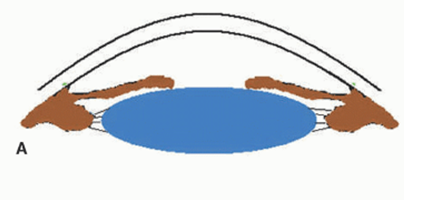 Location of resistance
1. Resistance to aqueous flow from the PC to the AC
‘Pupillary block’
Secondary Angle Closure Glaucoma
Q/A
w/ Pupillary Block
w/o Pupillary Block
What does pupillary block refer to, exactly?
It refers to contact between the  pupil margin  and the  lens  that impedes the normal flow of aqueous from the  posterior chamber (PC)  to the  anterior chamber (AC)  through the pupillary aperture. 

Pupillary block leads to the development of a  pressure gradient  across the iris, which causes the iris to  bow forward . If the iris bows far enough, the peripheral iris will come into apposition with and occlude the drainage angle, precipitating acute closure of the angle and a prodigious rise in IOP.

The posterior chamber? I didn’t know the vitreous was involved.
It isn’t. The posterior chamber is the space immediately behind the  iris  and anterior to the  lens/zonules . Vitreous resides in the  vitreous cavity .
two words
two diff words
Secondary Angle Closure Glaucoma
A
w/ Pupillary Block
w/o Pupillary Block
What does pupillary block refer to, exactly?
It refers to contact between the  pupil margin  and the  lens  that impedes the normal flow of aqueous from the  posterior chamber (PC)  to the  anterior chamber (AC)  through the pupillary aperture. 

Pupillary block leads to the development of a  pressure gradient  across the iris, which causes the iris to  bow forward . If the iris bows far enough, the peripheral iris will come into apposition with and occlude the drainage angle, precipitating acute closure of the angle and a prodigious rise in IOP.

The posterior chamber? I didn’t know the vitreous was involved.
It isn’t. The posterior chamber is the space immediately behind the  iris  and anterior to the  lens/zonules . Vitreous resides in the  vitreous cavity .
37
Secondary Angle Closure Glaucoma
2. The PC>AC pressure gradient causes the iris to bow forward,  like a sail in the wind
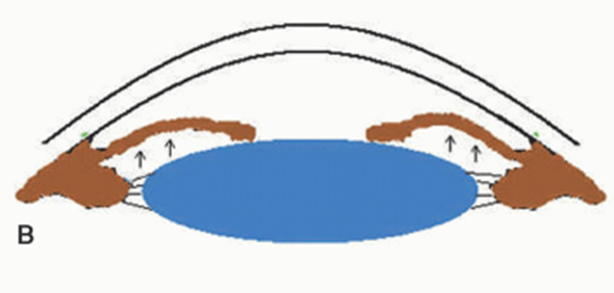 AC
PC
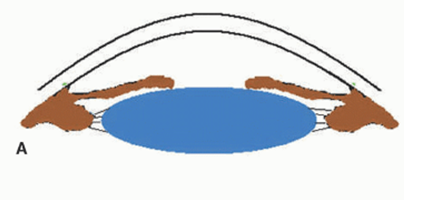 Location of resistance
1. Resistance to aqueous flow from the PC to the AC
‘Pupillary block’
Secondary Angle Closure Glaucoma
A
w/ Pupillary Block
w/o Pupillary Block
What does pupillary block refer to, exactly?
It refers to contact between the  pupil margin  and the  lens  that impedes the normal flow of aqueous from the  posterior chamber (PC)  to the  anterior chamber (AC)  through the pupillary aperture. 

Pupillary block leads to the development of a  pressure gradient  across the iris, which causes the iris to  bow forward . If the iris bows far enough, the peripheral iris will come into apposition with and occlude the drainage angle, precipitating acute closure of the angle and a prodigious rise in IOP.

The posterior chamber? I didn’t know the vitreous was involved.
It isn’t. The posterior chamber is the space immediately behind the  iris  and anterior to the  lens/zonules . Vitreous resides in the  vitreous cavity .
39
Secondary Angle Closure Glaucoma
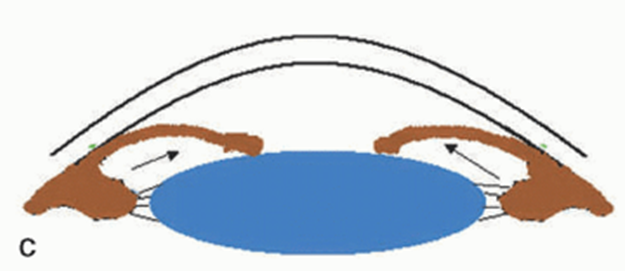 3. Forward movement of the iris leads to apposition of the peripheral iris against the drainage angle, occluding it
2. The PC>AC pressure gradient causes the iris to bow forward,  like a sail in the wind
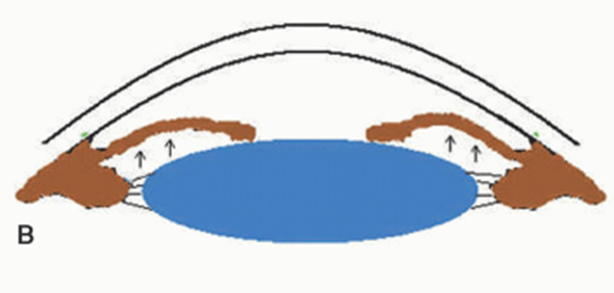 AC
PC
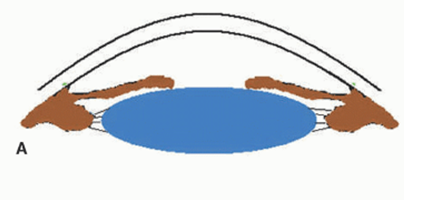 Location of resistance
1. Resistance to aqueous flow from the PC to the AC
‘Pupillary block’
Secondary Angle Closure Glaucoma
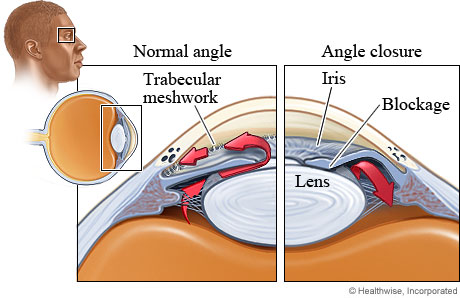 Secondary Angle Closure Glaucoma
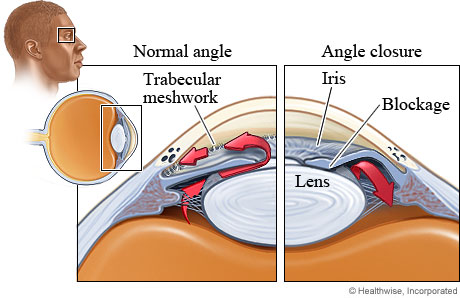 Secondary Angle Closure Glaucoma
Q
w/ Pupillary Block
w/o Pupillary Block
What does pupillary block refer to, exactly?
It refers to contact between the  pupil margin  and the  lens  that impedes the normal flow of aqueous from the  posterior chamber (PC)  to the  anterior chamber (AC)  through the pupillary aperture. 

Pupillary block leads to the development of a  pressure gradient  across the iris, which causes the iris to  bow forward . If the iris bows far enough, the peripheral iris will come into apposition with and occlude the drainage angle, precipitating acute closure of the angle and a prodigious rise in IOP.

The posterior chamber? I didn’t know the vitreous was involved.
It isn’t. The posterior chamber is the space immediately behind the  iris  and anterior to the  lens/zonules . Vitreous resides in the  vitreous cavity .
Secondary Angle Closure Glaucoma
Q/A
w/ Pupillary Block
w/o Pupillary Block
What does pupillary block refer to, exactly?
It refers to contact between the  pupil margin  and the  lens  that impedes the normal flow of aqueous from the  posterior chamber (PC)  to the  anterior chamber (AC)  through the pupillary aperture. 

Pupillary block leads to the development of a  pressure gradient  across the iris, which causes the iris to  bow forward . If the iris bows far enough, the peripheral iris will come into apposition with and occlude the drainage angle, precipitating acute closure of the angle and a prodigious rise in IOP.

The posterior chamber? I didn’t know the vitreous was involved.
It isn’t. The posterior chamber is the space immediately behind the  iris  and anterior to the  lens/zonules . Vitreous resides in the  vitreous cavity .
one word
two words
two diff words
Secondary Angle Closure Glaucoma
A
w/ Pupillary Block
w/o Pupillary Block
What does pupillary block refer to, exactly?
It refers to contact between the  pupil margin  and the  lens  that impedes the normal flow of aqueous from the  posterior chamber (PC)  to the  anterior chamber (AC)  through the pupillary aperture. 

Pupillary block leads to the development of a  pressure gradient  across the iris, which causes the iris to  bow forward . If the iris bows far enough, the peripheral iris will come into apposition with and occlude the drainage angle, precipitating acute closure of the angle and a prodigious rise in IOP.

The posterior chamber? I didn’t know the vitreous was involved.
It isn’t. The posterior chamber is the space immediately behind the  iris  and anterior to the  lens/zonules . Vitreous resides in the  vitreous cavity .
45
Secondary Angle Closure Glaucoma
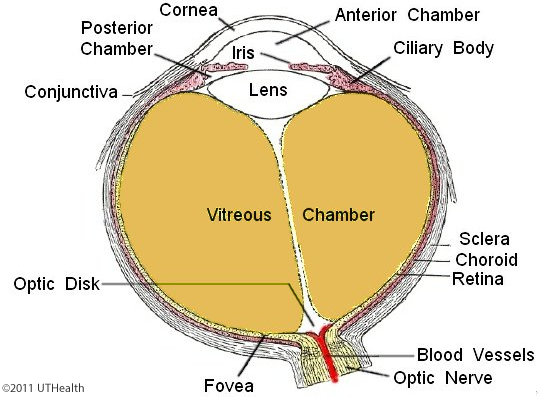 Secondary Angle Closure Glaucoma
Q
w/ Pupillary Block
w/o Pupillary Block
What does pupillary block refer to, exactly?
It refers to contact between the  pupil margin  and the  lens  that impedes the normal flow of aqueous from the  posterior chamber (PC)  to the  anterior chamber (AC)  through the pupillary aperture. 

Pupillary block leads to the development of a  pressure gradient  across the iris, which causes the iris to  bow forward . If the iris bows far enough, the peripheral iris will come into apposition with and occlude the drainage angle, precipitating acute closure of the angle and a prodigious rise in IOP.

The posterior chamber? I didn’t know the vitreous was involved.
It isn’t. The posterior chamber is the space immediately behind the  iris  and anterior to the  lens/zonules . Vitreous resides in the  vitreous cavity .
In which pupil position—constricted, mid-dilated or fully dilated—is such contact likely to develop?
The mid-dilated position is the danger zone for the development of pupillary block
Secondary Angle Closure Glaucoma
A
w/ Pupillary Block
w/o Pupillary Block
What does pupillary block refer to, exactly?
It refers to contact between the  pupil margin  and the  lens  that impedes the normal flow of aqueous from the  posterior chamber (PC)  to the  anterior chamber (AC)  through the pupillary aperture. 

Pupillary block leads to the development of a  pressure gradient  across the iris, which causes the iris to  bow forward . If the iris bows far enough, the peripheral iris will come into apposition with and occlude the drainage angle, precipitating acute closure of the angle and a prodigious rise in IOP.

The posterior chamber? I didn’t know the vitreous was involved.
It isn’t. The posterior chamber is the space immediately behind the  iris  and anterior to the  lens/zonules . Vitreous resides in the  vitreous cavity .
In which pupil position—constricted, mid-dilated or fully dilated—is such contact likely to develop?
The mid-dilated position is the danger zone for the development of pupillary block
Secondary Angle Closure Glaucoma
Q
w/ Pupillary Block
w/o Pupillary Block
Two                 types of pupillary-block mechanism
?
?
Secondary Angle Closure Glaucoma
A
w/ Pupillary Block
w/o Pupillary Block
Two                 types of pupillary-block mechanism
Lens-
Induced
Aphakic/
Pseudophakic
Secondary Angle Closure Glaucoma
Q
w/ Pupillary Block
w/o Pupillary Block
Lens-
Induced
Aphakic/
Pseudophakic
?
?
Secondary Angle Closure Glaucoma
A
w/ Pupillary Block
w/o Pupillary Block
Lens-
Induced
Aphakic/
Pseudophakic
Phacomorphic
Ectopia lentis
Secondary Angle Closure Glaucoma
Q
w/ Pupillary Block
w/o Pupillary Block
Lens-
Induced
Aphakic/
Pseudophakic
In a nutshell, what is the pathologic process in phacomorphic ACG?
Cataractous increase in lens size has two effects that are a setup for the development of pupillary-block ACG:
1) It alters the anatomic relationship between the anterior lens surface and the pupil margin in a manner that leads to pupillary block and subsequent angle closure; and 
2) it pushes the peripheral iris forward, narrowing the angle, thereby reducing the magnitude of the PC-AC pressure gradient needed to induce angle closure
Phacomorphic
Ectopia lentis
Secondary Angle Closure Glaucoma
Q/A
w/ Pupillary Block
w/o Pupillary Block
Lens-
Induced
Aphakic/
Pseudophakic
In a nutshell, what is the pathologic process in phacomorphic ACG?
Cataractous increase in lens size has two effects that are a setup for the development of pupillary-block ACG:
1) It alters the anatomic relationship between the anterior lens surface and the pupil margin in a manner that leads to pupillary block and subsequent angle closure; and 
2) it pushes the peripheral iris forward, narrowing the angle, thereby reducing the magnitude of the PC-AC pressure gradient needed to induce angle closure
Phacomorphic
Ectopia lentis
Secondary Angle Closure Glaucoma
A
w/ Pupillary Block
w/o Pupillary Block
Lens-
Induced
Aphakic/
Pseudophakic
In a nutshell, what is the pathologic process in phacomorphic ACG?
Cataractous increase in lens size has two effects that are a setup for the development of pupillary-block ACG:
1) It alters the anatomic relationship between the anterior lens surface and the pupil margin in a manner that leads to pupillary block and subsequent angle closure; and 
2) it pushes the peripheral iris forward, narrowing the angle, thereby reducing the magnitude of the PC-AC pressure gradient needed to induce angle closure
Phacomorphic
Ectopia lentis
Secondary Angle Closure Glaucoma
Q
w/ Pupillary Block
w/o Pupillary Block
Lens-
Induced
Aphakic/
Pseudophakic
In a nutshell, what is the pathologic process in phacomorphic ACG?
Cataractous increase in lens size has two effects that are a setup for the development of pupillary-block ACG:
1) It alters the anatomic relationship between the anterior lens surface and the pupil margin in a manner that leads to pupillary block and subsequent angle closure; and 
2) it pushes the peripheral iris forward, narrowing the angle, thereby reducing the magnitude of the PC-AC pressure gradient needed to induce angle closure
Phacomorphic
Ectopia lentis
A crowded eye with a tight angle and a lens-iris relationship prone to pupillary block… That sounds like a garden-variety primary angle-closure glaucoma (PACG) eye.   How do you differentiate between a phacomorphic glaucoma eye and a PACG eye?
Some eyes defy ready classification as one vs the other. In this regard, it can be helpful to examine the fellow eye. Recall that PACG is a bilateral condition. So, if significant differences in AC depth and/or cataract obtain, this suggests the angle closure is phacomorphic in nature.
Secondary Angle Closure Glaucoma
A
w/ Pupillary Block
w/o Pupillary Block
Lens-
Induced
Aphakic/
Pseudophakic
In a nutshell, what is the pathologic process in phacomorphic ACG?
Cataractous increase in lens size has two effects that are a setup for the development of pupillary-block ACG:
1) It alters the anatomic relationship between the anterior lens surface and the pupil margin in a manner that leads to pupillary block and subsequent angle closure; and 
2) it pushes the peripheral iris forward, narrowing the angle, thereby reducing the magnitude of the PC-AC pressure gradient needed to induce angle closure
Phacomorphic
Ectopia lentis
A crowded eye with a tight angle and a lens-iris relationship prone to pupillary block… That sounds like a garden-variety primary angle-closure glaucoma (PACG) eye.   How do you differentiate between a phacomorphic glaucoma eye and a PACG eye?
Some eyes defy ready classification as one vs the other. In this regard, it can be helpful to examine the fellow eye. Recall that PACG is a bilateral condition. So, if significant differences in AC depth and/or cataract obtain, this suggests the angle closure is phacomorphic in nature.
Secondary Angle Closure Glaucoma
A
w/ Pupillary Block
w/o Pupillary Block
Lens-
Induced
Aphakic/
Pseudophakic
In a nutshell, what is the pathologic process in phacomorphic ACG?
Cataractous increase in lens size has two effects that are a setup for the development of pupillary-block ACG:
1) It alters the anatomic relationship between the anterior lens surface and the pupil margin in a manner that leads to pupillary block and subsequent angle closure; and 
2) it pushes the peripheral iris forward, narrowing the angle, thereby reducing the magnitude of the PC-AC pressure gradient needed to induce angle closure
Phacomorphic
Ectopia lentis
A crowded eye with a tight angle and a lens-iris relationship prone to pupillary block… That sounds like a garden-variety primary angle-closure glaucoma (PACG) eye.   How do you differentiate between a phacomorphic glaucoma eye and a PACG eye?
Some eyes defy ready classification as one vs the other. In this regard, it can be helpful to examine the fellow eye. Recall that PACG is a bilateral condition. So, if significant differences in AC depth and/or cataract obtain, this suggests the angle closure is phacomorphic in nature.
Secondary Angle Closure Glaucoma
Q
w/ Pupillary Block
w/o Pupillary Block
Lens-
Induced
Aphakic/
Pseudophakic
In a nutshell, what is the pathologic process in phacomorphic ACG?
Cataractous increase in lens size has two effects that are a setup for the development of pupillary-block ACG:
1) It alters the anatomic relationship between the anterior lens surface and the pupil margin in a manner that leads to pupillary block and subsequent angle closure; and 
2) it pushes the peripheral iris forward, narrowing the angle, thereby reducing the magnitude of the PC-AC pressure gradient needed to induce angle closure
Phacomorphic
Ectopia lentis
How is phacomorphic ACG managed?
The same way as PACG—LPI ASAP. The offending cataract should be removed once the eye quiets down. (Some ophthos forego the LPI and go straight to CE.) 

Should miotics be employed?
No, because they will likely only narrow the angle more by allowing the lens to drift anteriorly. Further, their use may make the soon-to-occur CE more difficult.
A crowded eye with a tight angle and a lens-iris relationship prone to pupillary block… That sounds like a garden-variety primary angle-closure glaucoma (PACG) eye.   How do you differentiate between a phacomorphic glaucoma eye and a PACG eye?
Some eyes defy ready classification as one vs the other. In this regard, it can be helpful to examine the fellow eye. Recall that PACG is a bilateral condition. So, if significant differences in AC depth and/or cataract obtain, this suggests the angle closure is phacomorphic in nature.
Secondary Angle Closure Glaucoma
A
w/ Pupillary Block
w/o Pupillary Block
Lens-
Induced
Aphakic/
Pseudophakic
In a nutshell, what is the pathologic process in phacomorphic ACG?
Cataractous increase in lens size has two effects that are a setup for the development of pupillary-block ACG:
1) It alters the anatomic relationship between the anterior lens surface and the pupil margin in a manner that leads to pupillary block and subsequent angle closure; and 
2) it pushes the peripheral iris forward, narrowing the angle, thereby reducing the magnitude of the PC-AC pressure gradient needed to induce angle closure
Phacomorphic
Ectopia lentis
How is phacomorphic ACG managed?
The same way as PACG—LPI ASAP. The offending cataract should be removed once the eye quiets down. (Some ophthos forego the LPI and go straight to CE.) 

Should miotics be employed?
No, because they will likely only narrow the angle more by allowing the lens to drift anteriorly. Further, their use may make the soon-to-occur CE more difficult.
A crowded eye with a tight angle and a lens-iris relationship prone to pupillary block… That sounds like a garden-variety primary angle-closure glaucoma (PACG) eye.   How do you differentiate between a phacomorphic glaucoma eye and a PACG eye?
Some eyes defy ready classification as one vs the other. In this regard, it can be helpful to examine the fellow eye. Recall that PACG is a bilateral condition. So, if significant differences in AC depth and/or cataract obtain, this suggests the angle closure is phacomorphic in nature.
Secondary Angle Closure Glaucoma
Q
w/ Pupillary Block
w/o Pupillary Block
Lens-
Induced
Aphakic/
Pseudophakic
In a nutshell, what is the pathologic process in phacomorphic ACG?
Cataractous increase in lens size has two effects that are a setup for the development of pupillary-block ACG:
1) It alters the anatomic relationship between the anterior lens surface and the pupil margin in a manner that leads to pupillary block and subsequent angle closure; and 
2) it pushes the peripheral iris forward, narrowing the angle, thereby reducing the magnitude of the PC-AC pressure gradient needed to induce angle closure
Phacomorphic
Ectopia lentis
How is phacomorphic ACG managed?
The same way as PACG—LPI ASAP. The offending cataract should be removed once the eye quiets down. (Some ophthos forego the LPI and go straight to CE.) 

Should miotics be employed?
No, because they will likely only narrow the angle more by allowing the lens to drift anteriorly. Further, their use may make the soon-to-occur CE more difficult.
A crowded eye with a tight angle and a lens-iris relationship prone to pupillary block… That sounds like a garden-variety primary angle-closure glaucoma (PACG) eye.   How do you differentiate between a phacomorphic glaucoma eye and a PACG eye?
Some eyes defy ready classification as one vs the other. In this regard, it can be helpful to examine the fellow eye. Recall that PACG is a bilateral condition. So, if significant differences in AC depth and/or cataract obtain, this suggests the angle closure is phacomorphic in nature.
Secondary Angle Closure Glaucoma
A
w/ Pupillary Block
w/o Pupillary Block
Lens-
Induced
Aphakic/
Pseudophakic
In a nutshell, what is the pathologic process in phacomorphic ACG?
Cataractous increase in lens size has two effects that are a setup for the development of pupillary-block ACG:
1) It alters the anatomic relationship between the anterior lens surface and the pupil margin in a manner that leads to pupillary block and subsequent angle closure; and 
2) it pushes the peripheral iris forward, narrowing the angle, thereby reducing the magnitude of the PC-AC pressure gradient needed to induce angle closure
Phacomorphic
Ectopia lentis
How is phacomorphic ACG managed?
The same way as PACG—LPI ASAP. The offending cataract should be removed once the eye quiets down. (Some ophthos forego the LPI and go straight to CE.) 

Should miotics be employed?
No, because they will likely only narrow the angle more by allowing the lens to drift anteriorly. Further, their use may make the soon-to-occur CE more difficult.
A crowded eye with a tight angle and a lens-iris relationship prone to pupillary block… That sounds like a garden-variety primary angle-closure glaucoma (PACG) eye.   How do you differentiate between a phacomorphic glaucoma eye and a PACG eye?
Some eyes defy ready classification as one vs the other. In this regard, it can be helpful to examine the fellow eye. Recall that PACG is a bilateral condition. So, if significant differences in AC depth and/or cataract obtain, this suggests the angle closure is phacomorphic in nature.
Secondary Angle Closure Glaucoma
Q
w/ Pupillary Block
w/o Pupillary Block
Lens-
Induced
Aphakic/
Pseudophakic
Phacomorphic
Ectopia lentis
What is ectopia lentis?
Displacement of the lens from its normal anatomic position

With regard to lens ‘displacement’—what do the following terms mean?
--Sublux(at)ed: The lens is partially displaced, but remains in the ‘general area’
--Lux(at)ed: The lens is dislocated—completely removed from the pupillary aperture. All zonular attachments have been disrupted.

How does ectopia lentis lead to pupillary block and ACG?
By allowing the displaced lens to move into and blocks the pupil, producing the pressure gradient, with subsequent iris bombé and angle closure
Secondary Angle Closure Glaucoma
A
w/ Pupillary Block
w/o Pupillary Block
Lens-
Induced
Aphakic/
Pseudophakic
Phacomorphic
Ectopia lentis
What is ectopia lentis?
Displacement of the lens from its normal anatomic position

With regard to lens ‘displacement’—what do the following terms mean?
--Sublux(at)ed: The lens is partially displaced, but remains in the ‘general area’
--Lux(at)ed: The lens is dislocated—completely removed from the pupillary aperture. All zonular attachments have been disrupted.

How does ectopia lentis lead to pupillary block and ACG?
By allowing the displaced lens to move into and blocks the pupil, producing the pressure gradient, with subsequent iris bombé and angle closure
Secondary Angle Closure Glaucoma
Q
w/ Pupillary Block
w/o Pupillary Block
Lens-
Induced
Aphakic/
Pseudophakic
Phacomorphic
Ectopia lentis
What is ectopia lentis?
Displacement of the lens from its normal anatomic position

With regard to lens ‘displacement’—what do the following terms mean?
--Sublux(at)ed: The lens is partially displaced, but remains in the ‘general area’
--Lux(at)ed: The lens is dislocated—completely removed from the pupillary aperture. All zonular attachments have been disrupted.

How does ectopia lentis lead to pupillary block and ACG?
By allowing the displaced lens to move into and blocks the pupil, producing the pressure gradient, with subsequent iris bombé and angle closure
Secondary Angle Closure Glaucoma
A
w/ Pupillary Block
w/o Pupillary Block
Lens-
Induced
Aphakic/
Pseudophakic
Phacomorphic
Ectopia lentis
What is ectopia lentis?
Displacement of the lens from its normal anatomic position

With regard to lens ‘displacement’—what do the following terms mean?
--Sublux(at)ed: The lens is partially displaced, but remains in the ‘general area’
--Lux(at)ed: The lens is dislocated—completely removed from the pupillary aperture. All zonular attachments have been disrupted.

How does ectopia lentis lead to pupillary block and ACG?
By allowing the displaced lens to move into and blocks the pupil, producing the pressure gradient, with subsequent iris bombé and angle closure
66
Secondary Angle Closure Glaucoma
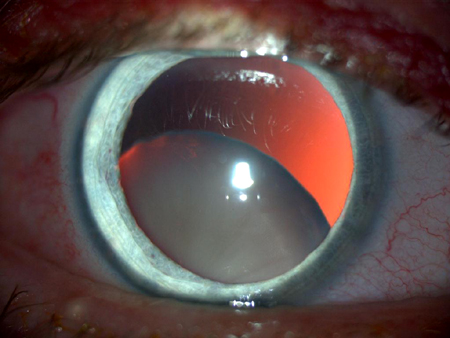 Subluxed lens
Secondary Angle Closure Glaucoma
Q
w/ Pupillary Block
w/o Pupillary Block
Lens-
Induced
Aphakic/
Pseudophakic
Phacomorphic
Ectopia lentis
What is ectopia lentis?
Displacement of the lens from its normal anatomic position

With regard to lens ‘displacement’—what do the following terms mean?
--Sublux(at)ed: The lens is partially displaced, but remains in the ‘general area’
--Lux(at)ed: The lens is dislocated—completely removed from the pupillary aperture. All zonular attachments have been disrupted.

How does ectopia lentis lead to pupillary block and ACG?
By allowing the displaced lens to move into and blocks the pupil, producing the pressure gradient, with subsequent iris bombé and angle closure
Secondary Angle Closure Glaucoma
A
w/ Pupillary Block
w/o Pupillary Block
Lens-
Induced
Aphakic/
Pseudophakic
Phacomorphic
Ectopia lentis
What is ectopia lentis?
Displacement of the lens from its normal anatomic position

With regard to lens ‘displacement’—what do the following terms mean?
--Sublux(at)ed: The lens is partially displaced, but remains in the ‘general area’
--Lux(at)ed: The lens is dislocated—completely removed from the pupillary aperture. All zonular attachments have been disrupted.

How does ectopia lentis lead to pupillary block and ACG?
By allowing the displaced lens to move into and blocks the pupil, producing the pressure gradient, with subsequent iris bombé and angle closure
69
Secondary Angle Closure Glaucoma
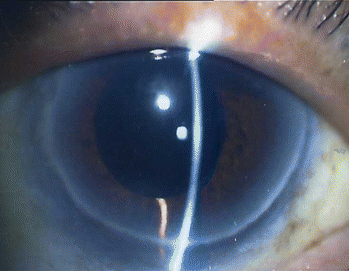 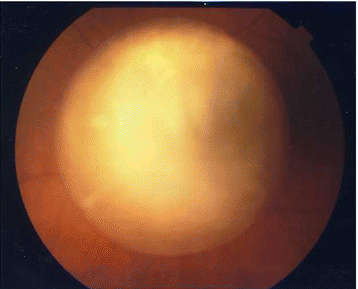 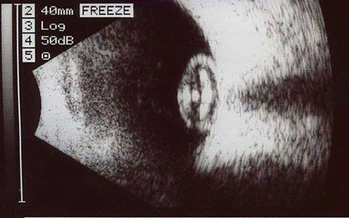 b-scan: lens on ONH
Aphakic
Lens resting on the retina
Luxated lens
Secondary Angle Closure Glaucoma
Q
w/ Pupillary Block
w/o Pupillary Block
Lens-
Induced
Aphakic/
Pseudophakic
Phacomorphic
Ectopia lentis
What is ectopia lentis?
Displacement of the lens from its normal anatomic position

With regard to lens ‘displacement’—what do the following terms mean?
--Sublux(at)ed: The lens is partially displaced, but remains in the ‘general area’
--Lux(at)ed: The lens is dislocated—completely removed from the pupillary aperture. All zonular attachments have been disrupted.

How does ectopia lentis lead to pupillary block and ACG?
By allowing the displaced lens to move into and blocks the pupil, producing the pressure gradient, with subsequent iris bombé and angle closure
Secondary Angle Closure Glaucoma
A
w/ Pupillary Block
w/o Pupillary Block
Lens-
Induced
Aphakic/
Pseudophakic
Phacomorphic
Ectopia lentis
What is ectopia lentis?
Displacement of the lens from its normal anatomic position

With regard to lens ‘displacement’—what do the following terms mean?
--Sublux(at)ed: The lens is partially displaced, but remains in the ‘general area’
--Lux(at)ed: The lens is dislocated—completely removed from the pupillary aperture. All zonular attachments have been disrupted.

How does ectopia lentis lead to pupillary block and ACG?
By allowing the displaced lens to move into and blocks the pupil, producing the pressure gradient, with subsequent iris bombé and angle closure
72
Secondary Angle Closure Glaucoma
Q
Ectopia Lentis
Congenital
Developmental
Acquired
?
?
?
?
?
?
?
?
?
?
?
While there are many conditions associated with ectopia lentis…
73
Secondary Angle Closure Glaucoma
A
Ectopia Lentis
Congenital
Developmental
Acquired
Marfan
Marfan
Trauma
(Pseudo)exfoliation syndrome
Homocystinuria
Aniridia
Ectopia lentis et pupillae
Microspherophakia
Simple ectopia lentis (congenital type)
Buphthalmos 2o to congenital glaucoma
Simple ectopia lentis (late-onset type)
While there are many conditions associated with ectopia lentis…
74
Secondary Angle Closure Glaucoma
Q
Ectopia Lentis
Congenital
Developmental
Acquired
Marfan?
Marfan?
Trauma?
(Pseudo)exfoliation syndrome?
Homocystinuria?
Aniridia?
Ectopia lentis et pupillae?
Microspherophakia?
Simple ectopia lentis? (congenital type)
Buphthalmos 2o to congenital glaucoma?
Simple ectopia lentis? (late-onset type)
While there are many conditions associated with ectopia lentis… The BCSC Glaucoma book singles out only one for discussion as causing pupillary block. Which one?
75
Secondary Angle Closure Glaucoma
A
Ectopia Lentis
Congenital
Developmental
Acquired
Marfan
Marfan
Trauma
(Pseudo)exfoliation syndrome
Homocystinuria
Aniridia
Ectopia lentis et pupillae
Microspherophakia
Simple ectopia lentis (congenital type)
Buphthalmos 2o to congenital glaucoma
Simple ectopia lentis (late-onset type)
While there are many conditions associated with ectopia lentis… The BCSC Glaucoma book singles out only one for discussion as causing pupillary block. Which one? Microspherophakia
Secondary Angle Closure Glaucoma
Q
w/ Pupillary Block
w/o Pupillary Block
Lens-
Induced
Aphakic/
Pseudophakic
In a few words, how would you describe the shape of a microspherophakic lens?
The name says it all: the lens is small (‘micro’) and round (‘sphero’)

What common slit-lamp observation owes to the lens’ small size?
Typically, the entirety of the lens equator can be seen in the pupillary aperture when the pt is widely dilated
Phacomorphic
Ectopia lentis
What is ectopia lentis?
Displacement of the lens from its normal anatomic position

With regard to lens ‘displacement’—what do the following terms mean?
--Sublux(at)ed: The lens is partially displaced, but remains in the ‘general area’
--Lux(at)ed: The lens is dislocated—completely removed from the pupillary aperture. All zonular attachments have been disrupted.

How does ectopia lentis lead to pupillary block and ACG?
By allowing the displaced lens to move into and blocks the pupil, producing the pressure gradient, with subsequent iris bombé and angle closure
Secondary Angle Closure Glaucoma
A
w/ Pupillary Block
w/o Pupillary Block
Lens-
Induced
Aphakic/
Pseudophakic
In a few words, how would you describe the shape of a microspherophakic lens?
The name says it all: the lens is small (‘micro’) and round (‘sphero’)

What common slit-lamp observation owes to the lens’ small size?
Typically, the entirety of the lens equator can be seen in the pupillary aperture when the pt is widely dilated
Phacomorphic
Ectopia lentis
What is ectopia lentis?
Displacement of the lens from its normal anatomic position

With regard to lens ‘displacement’—what do the following terms mean?
--Sublux(at)ed: The lens is partially displaced, but remains in the ‘general area’
--Lux(at)ed: The lens is dislocated—completely removed from the pupillary aperture. All zonular attachments have been disrupted.

How does ectopia lentis lead to pupillary block and ACG?
By allowing the displaced lens to move into and blocks the pupil, producing the pressure gradient, with subsequent iris bombé and angle closure
78
Secondary Angle Closure Glaucoma
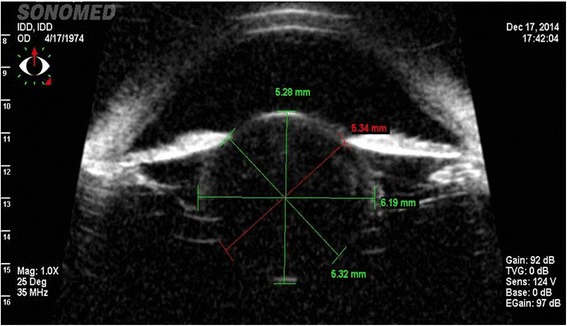 Microspherophakia. Note the small size, extreme curvature of the lens
Secondary Angle Closure Glaucoma
Q
w/ Pupillary Block
w/o Pupillary Block
Lens-
Induced
Aphakic/
Pseudophakic
In a few words, how would you describe the shape of a microspherophakic lens?
The name says it all: the lens is small (‘micro’) and round (‘sphero’)

What common slit-lamp observation owes to the lens’ small size?
Typically, the entirety of the lens equator can be seen in the pupillary aperture when the pt is widely dilated
Phacomorphic
Ectopia lentis
What is ectopia lentis?
Displacement of the lens from its normal anatomic position

With regard to lens ‘displacement’—what do the following terms mean?
--Sublux(at)ed: The lens is partially displaced, but remains in the ‘general area’
--Lux(at)ed: The lens is dislocated—completely removed from the pupillary aperture. All zonular attachments have been disrupted.

How does ectopia lentis lead to pupillary block and ACG?
By allowing the displaced lens to move into and blocks the pupil, producing the pressure gradient, with subsequent iris bombé and angle closure
Secondary Angle Closure Glaucoma
A
w/ Pupillary Block
w/o Pupillary Block
Lens-
Induced
Aphakic/
Pseudophakic
In a few words, how would you describe the shape of a microspherophakic lens?
The name says it all: the lens is small (‘micro’) and round (‘sphero’)

What common slit-lamp observation owes to the lens’ small size?
Typically, the entirety of the lens equator can be seen in the pupillary aperture when the pt is widely dilated
Phacomorphic
Ectopia lentis
What is ectopia lentis?
Displacement of the lens from its normal anatomic position

With regard to lens ‘displacement’—what do the following terms mean?
--Sublux(at)ed: The lens is partially displaced, but remains in the ‘general area’
--Lux(at)ed: The lens is dislocated—completely removed from the pupillary aperture. All zonular attachments have been disrupted.

How does ectopia lentis lead to pupillary block and ACG?
By allowing the displaced lens to move into and blocks the pupil, producing the pressure gradient, with subsequent iris bombé and angle closure
81
Secondary Angle Closure Glaucoma
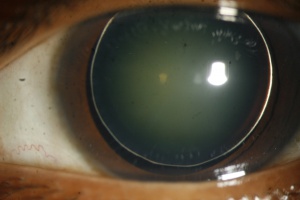 Microspherophakia. With mydriasis, the lens is able to fit through the pupillary aperture
Secondary Angle Closure Glaucoma
Q
w/ Pupillary Block
w/o Pupillary Block
Lens-
Induced
Aphakic/
Pseudophakic
In a few words, how would you describe the shape of a microspherophakic lens?
The name says it all: the lens is small (‘micro’) and round (‘sphero’)

What common slit-lamp observation owes to the lens’ small size?
Typically, the entirety of the lens equator can be seen in the pupillary aperture when the pt is widely dilated
Phacomorphic
Ectopia lentis
What is ectopia lentis?
Displacement of the lens from its normal anatomic position

With regard to lens ‘displacement’—what do the following terms mean?
--Sublux(at)ed: The lens is partially displaced, but remains in the ‘general area’
--Lux(at)ed: The lens is dislocated—completely removed from the pupillary aperture. All zonular attachments have been disrupted.

How does ectopia lentis lead to pupillary block and ACG?
By allowing the displaced lens to move into and blocks the pupil, producing the pressure gradient, with subsequent iris bombé and angle closure
Pts with microspherophakia are almost always high myopes. Why?
Because the lens is small, it has a short radius of curvature. Further, because it is spherical, it is more curved than is a normal lens. These two factors give the m’spheric lens vastly more converging power than a normal lens possesses.
Secondary Angle Closure Glaucoma
A
w/ Pupillary Block
w/o Pupillary Block
Lens-
Induced
Aphakic/
Pseudophakic
In a few words, how would you describe the shape of a microspherophakic lens?
The name says it all: the lens is small (‘micro’) and round (‘sphero’)

What common slit-lamp observation owes to the lens’ small size?
Typically, the entirety of the lens equator can be seen in the pupillary aperture when the pt is widely dilated
Phacomorphic
Ectopia lentis
What is ectopia lentis?
Displacement of the lens from its normal anatomic position

With regard to lens ‘displacement’—what do the following terms mean?
--Sublux(at)ed: The lens is partially displaced, but remains in the ‘general area’
--Lux(at)ed: The lens is dislocated—completely removed from the pupillary aperture. All zonular attachments have been disrupted.

How does ectopia lentis lead to pupillary block and ACG?
By allowing the displaced lens to move into and blocks the pupil, producing the pressure gradient, with subsequent iris bombé and angle closure
Pts with microspherophakia are almost always high myopes. Why?
Because the lens is small, it has a short radius of curvature. Further, because it is spherical, it is more curved than is a normal lens. These two factors give the m’spheric lens vastly more converging power than a normal lens possesses.
Secondary Angle Closure Glaucoma
A
w/ Pupillary Block
w/o Pupillary Block
Lens-
Induced
Aphakic/
Pseudophakic
In a few words, how would you describe the shape of a microspherophakic lens?
The name says it all: the lens is small (‘micro’) and round (‘sphero’)

What common slit-lamp observation owes to the lens’ small size?
Typically, the entirety of the lens equator can be seen in the pupillary aperture when the pt is widely dilated
Phacomorphic
Ectopia lentis
What is ectopia lentis?
Displacement of the lens from its normal anatomic position

With regard to lens ‘displacement’—what do the following terms mean?
--Sublux(at)ed: The lens is partially displaced, but remains in the ‘general area’
--Lux(at)ed: The lens is dislocated—completely removed from the pupillary aperture. All zonular attachments have been disrupted.

How does ectopia lentis lead to pupillary block and ACG?
By allowing the displaced lens to move into and blocks the pupil, producing the pressure gradient, with subsequent iris bombé and angle closure
Pts with microspherophakia are almost always high myopes. Why?
Because the lens is small, it has a short radius of curvature. Further, because it is spherical, it is more curved than is a normal lens. These two factors give the m’spheric lens vastly more converging power than a normal lens possesses.
Secondary Angle Closure Glaucoma
A
w/ Pupillary Block
w/o Pupillary Block
Lens-
Induced
Aphakic/
Pseudophakic
In a few words, how would you describe the shape of a microspherophakic lens?
The name says it all: the lens is small (‘micro’) and round (‘sphero’)

What common slit-lamp observation owes to the lens’ small size?
Typically, the entirety of the lens equator can be seen in the pupillary aperture when the pt is widely dilated
Phacomorphic
Ectopia lentis
What is ectopia lentis?
Displacement of the lens from its normal anatomic position

With regard to lens ‘displacement’—what do the following terms mean?
--Sublux(at)ed: The lens is partially displaced, but remains in the ‘general area’
--Lux(at)ed: The lens is dislocated—completely removed from the pupillary aperture. All zonular attachments have been disrupted.

How does ectopia lentis lead to pupillary block and ACG?
By allowing the displaced lens to move into and blocks the pupil, producing the pressure gradient, with subsequent iris bombé and angle closure
Pts with microspherophakia are almost always high myopes. Why?
Because the lens is small, it has a short radius of curvature. Further, because it is spherical, it is more curved than is a normal lens. These two factors give the m’spheric lens vastly more converging power than a normal lens possesses.
Secondary Angle Closure Glaucoma
Q
w/ Pupillary Block
w/o Pupillary Block
Lens-
Induced
Aphakic/
Pseudophakic
In a few words, how would you describe the shape of a microspherophakic lens?
The name says it all: the lens is small (‘micro’) and round (‘sphero’)

What common slit-lamp observation owes to the lens’ small size?
Typically, the entirety of the lens equator can be seen in the pupillary aperture when the pt is widely dilated
Phacomorphic
With what condition is microspherophakia most frequently associated?
Weill-Marchesani syndrome
Ectopia lentis
What is ectopia lentis?
Displacement of the lens from its normal anatomic position

With regard to lens ‘displacement’—what do the following terms mean?
--Sublux(at)ed: The lens is partially displaced, but remains in the ‘general area’
--Lux(at)ed: The lens is dislocated—completely removed from the pupillary aperture. All zonular attachments have been disrupted.

How does ectopia lentis lead to pupillary block and ACG?
By allowing the displaced lens to move into and blocks the pupil, producing the pressure gradient, with subsequent iris bombé and angle closure
Pts with microspherophakia are almost always high myopes. Why?
Because the lens is small, it has a short radius of curvature. Further, because it is spherical, it is more curved than is a normal lens. These two factors give the m’spheric lens vastly more converging power than a normal lens possesses.
Secondary Angle Closure Glaucoma
A
w/ Pupillary Block
w/o Pupillary Block
Lens-
Induced
Aphakic/
Pseudophakic
In a few words, how would you describe the shape of a microspherophakic lens?
The name says it all: the lens is small (‘micro’) and round (‘sphero’)

What common slit-lamp observation owes to the lens’ small size?
Typically, the entirety of the lens equator can be seen in the pupillary aperture when the pt is widely dilated
Phacomorphic
With what condition is microspherophakia most frequently associated?
Weill-Marchesani syndrome
Ectopia lentis
What is ectopia lentis?
Displacement of the lens from its normal anatomic position

With regard to lens ‘displacement’—what do the following terms mean?
--Sublux(at)ed: The lens is partially displaced, but remains in the ‘general area’
--Lux(at)ed: The lens is dislocated—completely removed from the pupillary aperture. All zonular attachments have been disrupted.

How does ectopia lentis lead to pupillary block and ACG?
By allowing the displaced lens to move into and blocks the pupil, producing the pressure gradient, with subsequent iris bombé and angle closure
Pts with microspherophakia are almost always high myopes. Why?
Because the lens is small, it has a short radius of curvature. Further, because it is spherical, it is more curved than is a normal lens. These two factors give the m’spheric lens vastly more converging power than a normal lens possesses.
88
Secondary Angle Closure Glaucoma
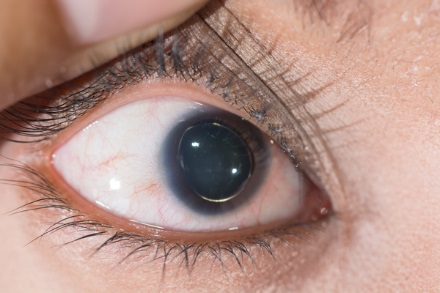 Microspherophakia in Weill-Marchesani syndrome
Secondary Angle Closure Glaucoma
Q
w/ Pupillary Block
w/o Pupillary Block
Lens-
Induced
Aphakic/
Pseudophakic
In a few words, how would you describe the shape of a microspherophakic lens?
The name says it all: the lens is small (‘micro’) and round (‘sphero’)

What common slit-lamp observation owes to the lens’ small size?
Typically, the entirety of the lens equator can be seen in the pupillary aperture when the pt is widely dilated
Phacomorphic
With what condition is microspherophakia most frequently associated?
Weill-Marchesani syndrome
Ectopia lentis
What is ectopia lentis?
Displacement of the lens from its normal anatomic position

With regard to lens ‘displacement’—what do the following terms mean?
--Sublux(at)ed: The lens is partially displaced, but remains in the ‘general area’
--Lux(at)ed: The lens is dislocated—completely removed from the pupillary aperture. All zonular attachments have been disrupted.

How does ectopia lentis lead to pupillary block and ACG?
By allowing the displaced lens to move into and blocks the pupil, producing the pressure gradient, with subsequent iris bombé and angle closure
What are the findings in Weill-Marchesani?
Patients with Weill-Marchesani have:
…short stature	             (Tall stature)
…short fingers	             (Long fingers)
…stiff    joints                       (Lax joints)
(Think of it as the opposite of Marfan syndrome)
Pts with microspherophakia are almost always high myopes. Why?
Because the lens is small, it has a short radius of curvature. Further, because it is spherical, it is more curved than is a normal lens. These two factors give the m’spheric lens vastly more converging power than a normal lens possesses.
Secondary Angle Closure Glaucoma
A
w/ Pupillary Block
w/o Pupillary Block
Lens-
Induced
Aphakic/
Pseudophakic
In a few words, how would you describe the shape of a microspherophakic lens?
The name says it all: the lens is small (‘micro’) and round (‘sphero’)

What common slit-lamp observation owes to the lens’ small size?
Typically, the entirety of the lens equator can be seen in the pupillary aperture when the pt is widely dilated
Phacomorphic
With what condition is microspherophakia most frequently associated?
Weill-Marchesani syndrome
Ectopia lentis
What is ectopia lentis?
Displacement of the lens from its normal anatomic position

With regard to lens ‘displacement’—what do the following terms mean?
--Sublux(at)ed: The lens is partially displaced, but remains in the ‘general area’
--Lux(at)ed: The lens is dislocated—completely removed from the pupillary aperture. All zonular attachments have been disrupted.

How does ectopia lentis lead to pupillary block and ACG?
By allowing the displaced lens to move into and blocks the pupil, producing the pressure gradient, with subsequent iris bombé and angle closure
What are the findings in Weill-Marchesani?
Patients with Weill-Marchesani have:
…short stature	             (Tall stature)
…short fingers	             (Long fingers)
…stiff    joints                       (Lax joints)
(Think of it as the opposite of Marfan syndrome)
Pts with microspherophakia are almost always high myopes. Why?
Because the lens is small, it has a short radius of curvature. Further, because it is spherical, it is more curved than is a normal lens. These two factors give the m’spheric lens vastly more converging power than a normal lens possesses.
91
Secondary Angle Closure Glaucoma
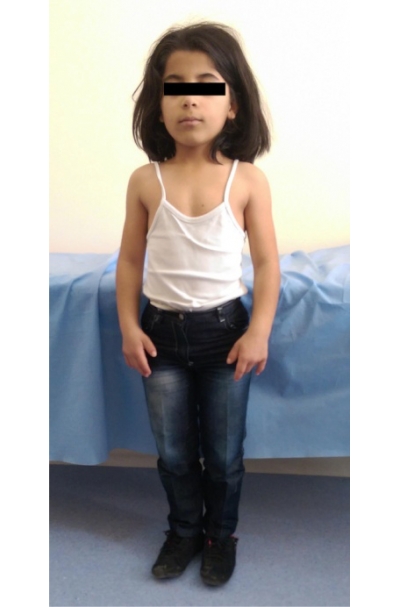 Weill-Marchesani syndrome: Short stature
Secondary Angle Closure Glaucoma
Q
w/ Pupillary Block
w/o Pupillary Block
Lens-
Induced
Aphakic/
Pseudophakic
In a few words, how would you describe the shape of a microspherophakic lens?
The name says it all: the lens is small (‘micro’) and round (‘sphero’)

What common slit-lamp observation owes to the lens’ small size?
Typically, the entirety of the lens equator can be seen in the pupillary aperture when the pt is widely dilated
Phacomorphic
With what condition is microspherophakia most frequently associated?
Weill-Marchesani syndrome
Ectopia lentis
What is ectopia lentis?
Displacement of the lens from its normal anatomic position

With regard to lens ‘displacement’—what do the following terms mean?
--Sublux(at)ed: The lens is partially displaced, but remains in the ‘general area’
--Lux(at)ed: The lens is dislocated—completely removed from the pupillary aperture. All zonular attachments have been disrupted.

How does ectopia lentis lead to pupillary block and ACG?
By allowing the displaced lens to move into and blocks the pupil, producing the pressure gradient, with subsequent iris bombé and angle closure
What are the findings in Weill-Marchesani?
Patients with Weill-Marchesani have:
…short stature	             (Tall stature)
…short fingers	             (Long fingers)
…stiff    joints                       (Lax joints)
(Think of it as the opposite of Marfan syndrome)
Pts with microspherophakia are almost always high myopes. Why?
Because the lens is small, it has a short radius of curvature. Further, because it is spherical, it is more curved than is a normal lens. These two factors give the m’spheric lens vastly more converging power than a normal lens possesses.
Secondary Angle Closure Glaucoma
A
w/ Pupillary Block
w/o Pupillary Block
Lens-
Induced
Aphakic/
Pseudophakic
In a few words, how would you describe the shape of a microspherophakic lens?
The name says it all: the lens is small (‘micro’) and round (‘sphero’)

What common slit-lamp observation owes to the lens’ small size?
Typically, the entirety of the lens equator can be seen in the pupillary aperture when the pt is widely dilated
Phacomorphic
With what condition is microspherophakia most frequently associated?
Weill-Marchesani syndrome
Ectopia lentis
What is ectopia lentis?
Displacement of the lens from its normal anatomic position

With regard to lens ‘displacement’—what do the following terms mean?
--Sublux(at)ed: The lens is partially displaced, but remains in the ‘general area’
--Lux(at)ed: The lens is dislocated—completely removed from the pupillary aperture. All zonular attachments have been disrupted.

How does ectopia lentis lead to pupillary block and ACG?
By allowing the displaced lens to move into and blocks the pupil, producing the pressure gradient, with subsequent iris bombé and angle closure
What are the findings in Weill-Marchesani?
Patients with Weill-Marchesani have:
…short stature	             (Tall stature)
…short fingers	             (Long fingers)
…stiff    joints                       (Lax joints)
(Think of it as the opposite of Marfan syndrome)
Pts with microspherophakia are almost always high myopes. Why?
Because the lens is small, it has a short radius of curvature. Further, because it is spherical, it is more curved than is a normal lens. These two factors give the m’spheric lens vastly more converging power than a normal lens possesses.
94
Secondary Angle Closure Glaucoma
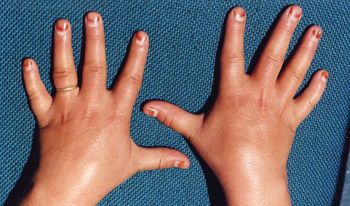 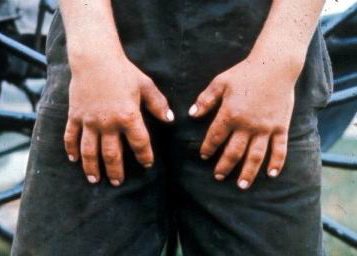 Weill-Marchesani syndrome: Short fingers
Secondary Angle Closure Glaucoma
Q
w/ Pupillary Block
w/o Pupillary Block
Lens-
Induced
Aphakic/
Pseudophakic
In a few words, how would you describe the shape of a microspherophakic lens?
The name says it all: the lens is small (‘micro’) and round (‘sphero’)

What common slit-lamp observation owes to the lens’ small size?
Typically, the entirety of the lens equator can be seen in the pupillary aperture when the pt is widely dilated
Phacomorphic
With what condition is microspherophakia most frequently associated?
Weill-Marchesani syndrome
Ectopia lentis
What is ectopia lentis?
Displacement of the lens from its normal anatomic position

With regard to lens ‘displacement’—what do the following terms mean?
--Sublux(at)ed: The lens is partially displaced, but remains in the ‘general area’
--Lux(at)ed: The lens is dislocated—completely removed from the pupillary aperture. All zonular attachments have been disrupted.

How does ectopia lentis lead to pupillary block and ACG?
By allowing the displaced lens to move into and blocks the pupil, producing the pressure gradient, with subsequent iris bombé and angle closure
What are the findings in Weill-Marchesani?
Patients with Weill-Marchesani have:
…short stature	             (Tall stature)
…short fingers	             (Long fingers)
…stiff    joints                       (Lax joints)
(Think of it as the opposite of Marfan syndrome)
Pts with microspherophakia are almost always high myopes. Why?
Because the lens is small, it has a short radius of curvature. Further, because it is spherical, it is more curved than is a normal lens. These two factors give the m’spheric lens vastly more converging power than a normal lens possesses.
Secondary Angle Closure Glaucoma
A
w/ Pupillary Block
w/o Pupillary Block
Lens-
Induced
Aphakic/
Pseudophakic
In a few words, how would you describe the shape of a microspherophakic lens?
The name says it all: the lens is small (‘micro’) and round (‘sphero’)

What common slit-lamp observation owes to the lens’ small size?
Typically, the entirety of the lens equator can be seen in the pupillary aperture when the pt is widely dilated
Phacomorphic
With what condition is microspherophakia most frequently associated?
Weill-Marchesani syndrome
Ectopia lentis
What is ectopia lentis?
Displacement of the lens from its normal anatomic position

With regard to lens ‘displacement’—what do the following terms mean?
--Sublux(at)ed: The lens is partially displaced, but remains in the ‘general area’
--Lux(at)ed: The lens is dislocated—completely removed from the pupillary aperture. All zonular attachments have been disrupted.

How does ectopia lentis lead to pupillary block and ACG?
By allowing the displaced lens to move into and blocks the pupil, producing the pressure gradient, with subsequent iris bombé and angle closure
What are the findings in Weill-Marchesani?
Patients with Weill-Marchesani have:
…short stature	             (Tall stature)
…short fingers	             (Long fingers)
…stiff    joints                       (Lax joints)
(Think of it as the opposite of Marfan syndrome)
Pts with microspherophakia are almost always high myopes. Why?
Because the lens is small, it has a short radius of curvature. Further, because it is spherical, it is more curved than is a normal lens. These two factors give the m’spheric lens vastly more converging power than a normal lens possesses.
Secondary Angle Closure Glaucoma
Q
w/ Pupillary Block
w/o Pupillary Block
Lens-
Induced
Aphakic/
Pseudophakic
In a few words, how would you describe the shape of a microspherophakic lens?
The name says it all: the lens is small (‘micro’) and round (‘sphero’)

What common slit-lamp observation owes to the lens’ small size?
Typically, the entirety of the lens equator can be seen in the pupillary aperture when the pt is widely dilated
Phacomorphic
With what condition is microspherophakia most frequently associated?
Weill-Marchesani syndrome
Ectopia lentis
What is ectopia lentis?
Displacement of the lens from its normal anatomic position

With regard to lens ‘displacement’—what do the following terms mean?
--Sublux(at)ed: The lens is partially displaced, but remains in the ‘general area’
--Lux(at)ed: The lens is dislocated—completely removed from the pupillary aperture. All zonular attachments have been disrupted.

How does ectopia lentis lead to pupillary block and ACG?
By allowing the displaced lens to move into and blocks the pupil, producing the pressure gradient, with subsequent iris bombé and angle closure
What are the findings in Weill-Marchesani?
Patients with Weill-Marchesani have:
…short stature	             Tall stature
…short fingers	              Long fingers
…stiff    joints                        Lax joints
Think of it as the opposite of  Marfan  syndrome
Pts with microspherophakia are almost always high myopes. Why?
Because the lens is small, it has a short radius of curvature. Further, because it is spherical, it is more curved than is a normal lens. These two factors give the m’spheric lens vastly more converging power than a normal lens possesses.
Secondary Angle Closure Glaucoma
A
w/ Pupillary Block
w/o Pupillary Block
Lens-
Induced
Aphakic/
Pseudophakic
In a few words, how would you describe the shape of a microspherophakic lens?
The name says it all: the lens is small (‘micro’) and round (‘sphero’)

What common slit-lamp observation owes to the lens’ small size?
Typically, the entirety of the lens equator can be seen in the pupillary aperture when the pt is widely dilated
Phacomorphic
With what condition is microspherophakia most frequently associated?
Weill-Marchesani syndrome
Ectopia lentis
What is ectopia lentis?
Displacement of the lens from its normal anatomic position

With regard to lens ‘displacement’—what do the following terms mean?
--Sublux(at)ed: The lens is partially displaced, but remains in the ‘general area’
--Lux(at)ed: The lens is dislocated—completely removed from the pupillary aperture. All zonular attachments have been disrupted.

How does ectopia lentis lead to pupillary block and ACG?
By allowing the displaced lens to move into and blocks the pupil, producing the pressure gradient, with subsequent iris bombé and angle closure
What are the findings in Weill-Marchesani?
Patients with Weill-Marchesani have:
…short stature	             Tall stature
…short fingers	              Long fingers
…stiff    joints                        Lax joints
Think of it as the opposite of  Marfan  syndrome
Pts with microspherophakia are almost always high myopes. Why?
Because the lens is small, it has a short radius of curvature. Further, because it is spherical, it is more curved than is a normal lens. These two factors give the m’spheric lens vastly more converging power than a normal lens possesses.
99
Secondary Angle Closure Glaucoma
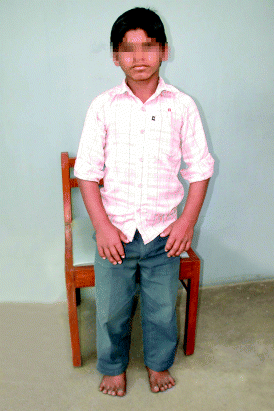 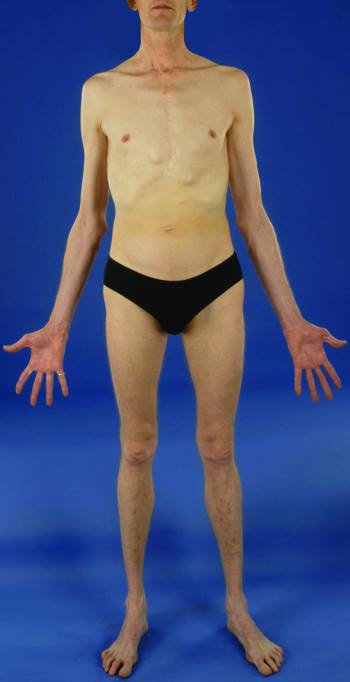 Weill-Marchesani syndrome
Marfan syndrome
Secondary Angle Closure Glaucoma
Q
w/ Pupillary Block
w/o Pupillary Block
Lens-
Induced
Aphakic/
Pseudophakic
In a few words, how would you describe the shape of a microspherophakic lens?
The name says it all: the lens is small (‘micro’) and round (‘sphero’)

What common slit-lamp observation owes to the lens’ small size?
Typically, the entirety of the lens equator can be seen in the pupillary aperture when the pt is widely dilated
Phacomorphic
With what condition is microspherophakia most frequently associated?
Weill-Marchesani syndrome
Ectopia lentis
What is ectopia lentis?
Displacement of the lens from its normal anatomic position

With regard to lens ‘displacement’—what do the following terms mean?
--Sublux(at)ed: The lens is partially displaced, but remains in the ‘general area’
--Lux(at)ed: The lens is dislocated—completely removed from the pupillary aperture. All zonular attachments have been disrupted.

How does ectopia lentis lead to pupillary block and ACG?
By allowing the displaced lens to move into and blocks the pupil, producing the pressure gradient, with subsequent iris bombé and angle closure
Weill-Marchesani is strongly associated with microspherophakia.  With what conditions is microspherophakia occasionally associated?
--
--
--
--
--
Pts with microspherophakia are almost always high myopes. Why?
Because the lens is small, it has a short radius of curvature. Further, because it is spherical, it is more curved than is a normal lens. These two factors give the m’spheric lens vastly more converging power than a normal lens possesses.
Secondary Angle Closure Glaucoma
A
w/ Pupillary Block
w/o Pupillary Block
Lens-
Induced
Aphakic/
Pseudophakic
In a few words, how would you describe the shape of a microspherophakic lens?
The name says it all: the lens is small (‘micro’) and round (‘sphero’)

What common slit-lamp observation owes to the lens’ small size?
Typically, the entirety of the lens equator can be seen in the pupillary aperture when the pt is widely dilated
Phacomorphic
With what condition is microspherophakia most frequently associated?
Weill-Marchesani syndrome
Ectopia lentis
What is ectopia lentis?
Displacement of the lens from its normal anatomic position

With regard to lens ‘displacement’—what do the following terms mean?
--Sublux(at)ed: The lens is partially displaced, but remains in the ‘general area’
--Lux(at)ed: The lens is dislocated—completely removed from the pupillary aperture. All zonular attachments have been disrupted.

How does ectopia lentis lead to pupillary block and ACG?
By allowing the displaced lens to move into and blocks the pupil, producing the pressure gradient, with subsequent iris bombé and angle closure
Weill-Marchesani is strongly associated with microspherophakia.  With what conditions is microspherophakia occasionally associated?
--Lowe syndrome
--Alport syndrome
--Marfan syndrome
--Peters anomaly
--Congenital rubella
Pts with microspherophakia are almost always high myopes. Why?
Because the lens is small, it has a short radius of curvature. Further, because it is spherical, it is more curved than is a normal lens. These two factors give the m’spheric lens vastly more converging power than a normal lens possesses.
Secondary Angle Closure Glaucoma
w/ Pupillary Block
w/o Pupillary Block
Lens-
Induced
Aphakic/
Pseudophakic
In a few words, how would you describe the shape of a microspherophakic lens?
The name says it all: the lens is small (‘micro’) and round (‘sphero’)

What common slit-lamp observation owes to the lens’ small size?
Typically, the entirety of the lens equator can be seen in the pupillary aperture when the pt is widely dilated
Phacomorphic
With what condition is microspherophakia most frequently associated?
Weill-Marchesani syndrome
Ectopia lentis
What is ectopia lentis?
Displacement of the lens from its normal anatomic position

With regard to lens ‘displacement’—what do the following terms mean?
--Sublux(at)ed: The lens is partially displaced, but remains in the ‘general area’
--Lux(at)ed: The lens is dislocated—completely removed from the pupillary aperture. All zonular attachments have been disrupted.

How does ectopia lentis lead to pupillary block and ACG?
By allowing the displaced lens to move into and blocks the pupil, producing the pressure gradient, with subsequent iris bombé and angle closure
Weill-Marchesani is strongly associated with microspherophakia.  With what conditions is microspherophakia occasionally associated?
--Lowe syndrome
--Alport syndrome
--Marfan syndrome
--Peters anomaly
--Congenital rubella
Note: The Glaucoma book mentions only two syndromic associations for microspherophakia: Weill-Marchesani and Marfan. Further, it implies that microspherophakia occurs at equal rates in  the two conditions. However, as the other BCSC books make clear, microspherophakia is associated with these other conditions.as well. Further, it is far more likely to occur in Weill-Marchesani than in any of these other conditions, including Marfan.
Pts with microspherophakia are almost always high myopes. Why?
Because the lens is small, it has a short radius of curvature. Further, because it is spherical, it is more curved than is a normal lens. These two factors give the m’spheric lens vastly more converging power than a normal lens possesses.
Secondary Angle Closure Glaucoma
w/ Pupillary Block
w/o Pupillary Block
Lens-
Induced
Aphakic/
Pseudophakic
In a few words, how would you describe the shape of a microspherophakic lens?
The name says it all: the lens is small (‘micro’) and round (‘sphero’)

What common slit-lamp observation owes to the lens’ small size?
Typically, the entirety of the lens equator can be seen in the pupillary aperture when the pt is widely dilated
Phacomorphic
With what condition is microspherophakia most frequently associated?
Weill-Marchesani syndrome
Ectopia lentis
What is ectopia lentis?
Displacement of the lens from its normal anatomic position

With regard to lens ‘displacement’—what do the following terms mean?
--Sublux(at)ed: The lens is partially displaced, but remains in the ‘general area’
--Lux(at)ed: The lens is dislocated—completely removed from the pupillary aperture. All zonular attachments have been disrupted.

How does ectopia lentis lead to pupillary block and ACG?
By allowing the displaced lens to move into and blocks the pupil, producing the pressure gradient, with subsequent iris bombé and angle closure
Weill-Marchesani is strongly associated with microspherophakia.  With what conditions is microspherophakia occasionally associated?
--Lowe syndrome
--Alport syndrome
--Marfan syndrome
--Peters anomaly
--Congenital rubella
Ruby LAMP Weill-Marchesani is a mnemonic for the conditions associated with microspherophakia:

Ruby = Rubella

Lowe syndrome
Alport syndrome
Marfan syndrome
Peters anomaly
Pts with microspherophakia are almost always high myopes. Why?
Because the lens is small, it has a short radius of curvature. Further, because it is spherical, it is more curved than is a normal lens. These two factors give the m’spheric lens vastly more converging power than a normal lens possesses.
Secondary Angle Closure Glaucoma
Q
w/ Pupillary Block
w/o Pupillary Block
Lens-
Induced
Aphakic/
Pseudophakic
In a few words, how would you describe the shape of a microspherophakic lens?
The name says it all: the lens is small (‘micro’) and round (‘sphero’)

What common slit-lamp observation owes to the lens’ small size?
Typically, the entirety of the lens equator can be seen in the pupillary aperture when the pt is widely dilated
Phacomorphic
With what condition is microspherophakia most frequently associated?
Weill-Marchesani syndrome
Ectopia lentis
What is ectopia lentis?
Displacement of the lens from its normal anatomic position

With regard to lens ‘displacement’—what do the following terms mean?
--Sublux(at)ed: The lens is partially displaced, but remains in the ‘general area’
--Lux(at)ed: The lens is dislocated—completely removed from the pupillary aperture. All zonular attachments have been disrupted.

How does ectopia lentis lead to pupillary block and ACG?
By allowing the displaced lens to move into and blocks the pupil, producing the pressure gradient, with subsequent iris bombé and angle closure
Weill-Marchesani is strongly associated with microspherophakia.  With what conditions is microspherophakia occasionally associated?
--Lowe syndrome
--Alport syndrome
--Marfan syndrome
--Peters anomaly
--Congenital rubella
In three words (including syndrome), what are Lowe and Alport syndromes?
Familial oculorenal syndromes

What is their classic (nonocular) presenting sign?
Hematuria

Microspherophakia is not the classic lens finding in the oculorenal syndromes (and should not be the first one out of your mouth if pimped about them). What is?
Lenticonus
two words
Pts with microspherophakia are almost always high myopes. Why?
Because the lens is small, it has a short radius of curvature. Further, because it is spherical, it is more curved than is a normal lens. These two factors give the m’spheric lens vastly more converging power than a normal lens possesses.
Secondary Angle Closure Glaucoma
A
w/ Pupillary Block
w/o Pupillary Block
Lens-
Induced
Aphakic/
Pseudophakic
In a few words, how would you describe the shape of a microspherophakic lens?
The name says it all: the lens is small (‘micro’) and round (‘sphero’)

What common slit-lamp observation owes to the lens’ small size?
Typically, the entirety of the lens equator can be seen in the pupillary aperture when the pt is widely dilated
Phacomorphic
With what condition is microspherophakia most frequently associated?
Weill-Marchesani syndrome
Ectopia lentis
What is ectopia lentis?
Displacement of the lens from its normal anatomic position

With regard to lens ‘displacement’—what do the following terms mean?
--Sublux(at)ed: The lens is partially displaced, but remains in the ‘general area’
--Lux(at)ed: The lens is dislocated—completely removed from the pupillary aperture. All zonular attachments have been disrupted.

How does ectopia lentis lead to pupillary block and ACG?
By allowing the displaced lens to move into and blocks the pupil, producing the pressure gradient, with subsequent iris bombé and angle closure
Weill-Marchesani is strongly associated with microspherophakia.  With what conditions is microspherophakia occasionally associated?
--Lowe syndrome
--Alport syndrome
--Marfan syndrome
--Peters anomaly
--Congenital rubella
In three words (including syndrome), what are Lowe and Alport syndromes?
Familial oculorenal syndromes

What is their classic (nonocular) presenting sign?
Hematuria

Microspherophakia is not the classic lens finding in the oculorenal syndromes (and should not be the first one out of your mouth if pimped about them). What is?
Lenticonus
Pts with microspherophakia are almost always high myopes. Why?
Because the lens is small, it has a short radius of curvature. Further, because it is spherical, it is more curved than is a normal lens. These two factors give the m’spheric lens vastly more converging power than a normal lens possesses.
Secondary Angle Closure Glaucoma
Q
w/ Pupillary Block
w/o Pupillary Block
Lens-
Induced
Aphakic/
Pseudophakic
In a few words, how would you describe the shape of a microspherophakic lens?
The name says it all: the lens is small (‘micro’) and round (‘sphero’)

What common slit-lamp observation owes to the lens’ small size?
Typically, the entirety of the lens equator can be seen in the pupillary aperture when the pt is widely dilated
Phacomorphic
With what condition is microspherophakia most frequently associated?
Weill-Marchesani syndrome
Ectopia lentis
What is ectopia lentis?
Displacement of the lens from its normal anatomic position

With regard to lens ‘displacement’—what do the following terms mean?
--Sublux(at)ed: The lens is partially displaced, but remains in the ‘general area’
--Lux(at)ed: The lens is dislocated—completely removed from the pupillary aperture. All zonular attachments have been disrupted.

How does ectopia lentis lead to pupillary block and ACG?
By allowing the displaced lens to move into and blocks the pupil, producing the pressure gradient, with subsequent iris bombé and angle closure
Weill-Marchesani is strongly associated with microspherophakia.  With what conditions is microspherophakia occasionally associated?
--Lowe syndrome
--Alport syndrome
--Marfan syndrome
--Peters anomaly
--Congenital rubella
In three words (including syndrome), what are Lowe and Alport syndromes?
Familial oculorenal syndromes

What is their classic (nonocular) presenting sign?
Hematuria

Microspherophakia is not the classic lens finding in the oculorenal syndromes (and should not be the first one out of your mouth if pimped about them). What is?
Lenticonus
Pts with microspherophakia are almost always high myopes. Why?
Because the lens is small, it has a short radius of curvature. Further, because it is spherical, it is more curved than is a normal lens. These two factors give the m’spheric lens vastly more converging power than a normal lens possesses.
Secondary Angle Closure Glaucoma
A
w/ Pupillary Block
w/o Pupillary Block
Lens-
Induced
Aphakic/
Pseudophakic
In a few words, how would you describe the shape of a microspherophakic lens?
The name says it all: the lens is small (‘micro’) and round (‘sphero’)

What common slit-lamp observation owes to the lens’ small size?
Typically, the entirety of the lens equator can be seen in the pupillary aperture when the pt is widely dilated
Phacomorphic
With what condition is microspherophakia most frequently associated?
Weill-Marchesani syndrome
Ectopia lentis
What is ectopia lentis?
Displacement of the lens from its normal anatomic position

With regard to lens ‘displacement’—what do the following terms mean?
--Sublux(at)ed: The lens is partially displaced, but remains in the ‘general area’
--Lux(at)ed: The lens is dislocated—completely removed from the pupillary aperture. All zonular attachments have been disrupted.

How does ectopia lentis lead to pupillary block and ACG?
By allowing the displaced lens to move into and blocks the pupil, producing the pressure gradient, with subsequent iris bombé and angle closure
Weill-Marchesani is strongly associated with microspherophakia.  With what conditions is microspherophakia occasionally associated?
--Lowe syndrome
--Alport syndrome
--Marfan syndrome
--Peters anomaly
--Congenital rubella
In three words (including syndrome), what are Lowe and Alport syndromes?
Familial oculorenal syndromes

What is their classic (nonocular) presenting sign?
Hematuria

Microspherophakia is not the classic lens finding in the oculorenal syndromes (and should not be the first one out of your mouth if pimped about them). What is?
Lenticonus
Pts with microspherophakia are almost always high myopes. Why?
Because the lens is small, it has a short radius of curvature. Further, because it is spherical, it is more curved than is a normal lens. These two factors give the m’spheric lens vastly more converging power than a normal lens possesses.
Secondary Angle Closure Glaucoma
Q
w/ Pupillary Block
w/o Pupillary Block
Lens-
Induced
Aphakic/
Pseudophakic
In a few words, how would you describe the shape of a microspherophakic lens?
The name says it all: the lens is small (‘micro’) and round (‘sphero’)

What common slit-lamp observation owes to the lens’ small size?
Typically, the entirety of the lens equator can be seen in the pupillary aperture when the pt is widely dilated
Phacomorphic
With what condition is microspherophakia most frequently associated?
Weill-Marchesani syndrome
Ectopia lentis
What is ectopia lentis?
Displacement of the lens from its normal anatomic position

With regard to lens ‘displacement’—what do the following terms mean?
--Sublux(at)ed: The lens is partially displaced, but remains in the ‘general area’
--Lux(at)ed: The lens is dislocated—completely removed from the pupillary aperture. All zonular attachments have been disrupted.

How does ectopia lentis lead to pupillary block and ACG?
By allowing the displaced lens to move into and blocks the pupil, producing the pressure gradient, with subsequent iris bombé and angle closure
Weill-Marchesani is strongly associated with microspherophakia.  With what conditions is microspherophakia occasionally associated?
--Lowe syndrome
--Alport syndrome
--Marfan syndrome
--Peters anomaly
--Congenital rubella
In three words (including syndrome), what are Lowe and Alport syndromes?
Familial oculorenal syndromes

What is their classic (nonocular) presenting sign?
Hematuria

Microspherophakia is not the classic lens finding in the oculorenal syndromes (and should not be the first one out of your mouth if pimped about them). What is?
Lenticonus
Pts with microspherophakia are almost always high myopes. Why?
Because the lens is small, it has a short radius of curvature. Further, because it is spherical, it is more curved than is a normal lens. These two factors give the m’spheric lens vastly more converging power than a normal lens possesses.
Secondary Angle Closure Glaucoma
A
w/ Pupillary Block
w/o Pupillary Block
Lens-
Induced
Aphakic/
Pseudophakic
In a few words, how would you describe the shape of a microspherophakic lens?
The name says it all: the lens is small (‘micro’) and round (‘sphero’)

What common slit-lamp observation owes to the lens’ small size?
Typically, the entirety of the lens equator can be seen in the pupillary aperture when the pt is widely dilated
Phacomorphic
With what condition is microspherophakia most frequently associated?
Weill-Marchesani syndrome
Ectopia lentis
What is ectopia lentis?
Displacement of the lens from its normal anatomic position

With regard to lens ‘displacement’—what do the following terms mean?
--Sublux(at)ed: The lens is partially displaced, but remains in the ‘general area’
--Lux(at)ed: The lens is dislocated—completely removed from the pupillary aperture. All zonular attachments have been disrupted.

How does ectopia lentis lead to pupillary block and ACG?
By allowing the displaced lens to move into and blocks the pupil, producing the pressure gradient, with subsequent iris bombé and angle closure
Weill-Marchesani is strongly associated with microspherophakia.  With what conditions is microspherophakia occasionally associated?
--Lowe syndrome
--Alport syndrome
--Marfan syndrome
--Peters anomaly
--Congenital rubella
In three words (including syndrome), what are Lowe and Alport syndromes?
Familial oculorenal syndromes

What is their classic (nonocular) presenting sign?
Hematuria

Microspherophakia is not the classic lens finding in the oculorenal syndromes (and should not be the first one out of your mouth if pimped about them). What is?
Lenticonus
Pts with microspherophakia are almost always high myopes. Why?
Because the lens is small, it has a short radius of curvature. Further, because it is spherical, it is more curved than is a normal lens. These two factors give the m’spheric lens vastly more converging power than a normal lens possesses.
110
Secondary Angle Closure Glaucoma
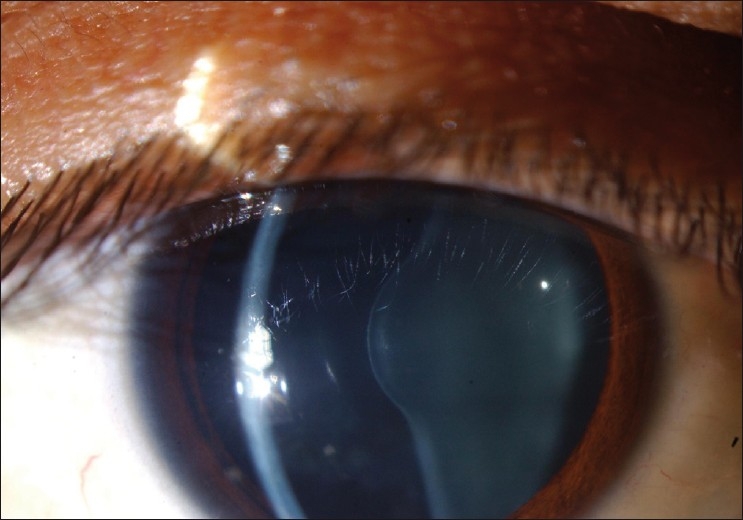 Anterior lenticonus in Alport syndrome
Secondary Angle Closure Glaucoma
Q
w/ Pupillary Block
w/o Pupillary Block
Lens-
Induced
Aphakic/
Pseudophakic
In a few words, how would you describe the shape of a microspherophakic lens?
The name says it all: the lens is small (‘micro’) and round (‘sphero’)

What common slit-lamp observation owes to the lens’ small size?
Typically, the entirety of the lens equator can be seen in the pupillary aperture when the pt is widely dilated
Phacomorphic
With what condition is microspherophakia most frequently associated?
Weill-Marchesani syndrome
Ectopia lentis
What is ectopia lentis?
Displacement of the lens from its normal anatomic position

With regard to lens ‘displacement’—what do the following terms mean?
--Sublux(at)ed: The lens is partially displaced, but remains in the ‘general area’
--Lux(at)ed: The lens is dislocated—completely removed from the pupillary aperture. All zonular attachments have been disrupted.

How does ectopia lentis lead to pupillary block and ACG?
By allowing the displaced lens to move into and blocks the pupil, producing the pressure gradient, with subsequent iris bombé and angle closure
Weill-Marchesani is strongly associated with microspherophakia.  With what conditions is microspherophakia occasionally associated?
--Lowe syndrome
--Alport syndrome
--Marfan syndrome
--Peters anomaly
--Congenital rubella
Pts with microspherophakia are almost always high myopes. Why?
Because the lens is small, it has a short radius of curvature. Further, because it is spherical, it is more curved than is a normal lens. These two factors give the m’spheric lens vastly more converging power than a normal lens possesses.
What protein is abnormal in Marfan’s?
Fibrillin

What three structures/systems manifest abnormalities in Marfan’s?
--The eye (duh)
--The cardiovascular
--The musculoskeletal
Secondary Angle Closure Glaucoma
A
w/ Pupillary Block
w/o Pupillary Block
Lens-
Induced
Aphakic/
Pseudophakic
In a few words, how would you describe the shape of a microspherophakic lens?
The name says it all: the lens is small (‘micro’) and round (‘sphero’)

What common slit-lamp observation owes to the lens’ small size?
Typically, the entirety of the lens equator can be seen in the pupillary aperture when the pt is widely dilated
Phacomorphic
With what condition is microspherophakia most frequently associated?
Weill-Marchesani syndrome
Ectopia lentis
What is ectopia lentis?
Displacement of the lens from its normal anatomic position

With regard to lens ‘displacement’—what do the following terms mean?
--Sublux(at)ed: The lens is partially displaced, but remains in the ‘general area’
--Lux(at)ed: The lens is dislocated—completely removed from the pupillary aperture. All zonular attachments have been disrupted.

How does ectopia lentis lead to pupillary block and ACG?
By allowing the displaced lens to move into and blocks the pupil, producing the pressure gradient, with subsequent iris bombé and angle closure
Weill-Marchesani is strongly associated with microspherophakia.  With what conditions is microspherophakia occasionally associated?
--Lowe syndrome
--Alport syndrome
--Marfan syndrome
--Peters anomaly
--Congenital rubella
Pts with microspherophakia are almost always high myopes. Why?
Because the lens is small, it has a short radius of curvature. Further, because it is spherical, it is more curved than is a normal lens. These two factors give the m’spheric lens vastly more converging power than a normal lens possesses.
What protein is abnormal in Marfan’s?
Fibrillin

What three structures/systems manifest abnormalities in Marfan’s?
--The eye (duh)
--The cardiovascular
--The musculoskeletal
Secondary Angle Closure Glaucoma
Q
w/ Pupillary Block
w/o Pupillary Block
Lens-
Induced
Aphakic/
Pseudophakic
In a few words, how would you describe the shape of a microspherophakic lens?
The name says it all: the lens is small (‘micro’) and round (‘sphero’)

What common slit-lamp observation owes to the lens’ small size?
Typically, the entirety of the lens equator can be seen in the pupillary aperture when the pt is widely dilated
Phacomorphic
With what condition is microspherophakia most frequently associated?
Weill-Marchesani syndrome
Ectopia lentis
What is ectopia lentis?
Displacement of the lens from its normal anatomic position

With regard to lens ‘displacement’—what do the following terms mean?
--Sublux(at)ed: The lens is partially displaced, but remains in the ‘general area’
--Lux(at)ed: The lens is dislocated—completely removed from the pupillary aperture. All zonular attachments have been disrupted.

How does ectopia lentis lead to pupillary block and ACG?
By allowing the displaced lens to move into and blocks the pupil, producing the pressure gradient, with subsequent iris bombé and angle closure
Weill-Marchesani is strongly associated with microspherophakia.  With what conditions is microspherophakia occasionally associated?
--Lowe syndrome
--Alport syndrome
--Marfan syndrome
--Peters anomaly
--Congenital rubella
Pts with microspherophakia are almost always high myopes. Why?
Because the lens is small, it has a short radius of curvature. Further, because it is spherical, it is more curved than is a normal lens. These two factors give the m’spheric lens vastly more converging power than a normal lens possesses.
What protein is abnormal in Marfan’s?
Fibrillin

What three structures/systems manifest abnormalities in Marfan’s?
--The eye (duh)
--The cardiovascular
--The musculoskeletal
Secondary Angle Closure Glaucoma
A
w/ Pupillary Block
w/o Pupillary Block
Lens-
Induced
Aphakic/
Pseudophakic
In a few words, how would you describe the shape of a microspherophakic lens?
The name says it all: the lens is small (‘micro’) and round (‘sphero’)

What common slit-lamp observation owes to the lens’ small size?
Typically, the entirety of the lens equator can be seen in the pupillary aperture when the pt is widely dilated
Phacomorphic
With what condition is microspherophakia most frequently associated?
Weill-Marchesani syndrome
Ectopia lentis
What is ectopia lentis?
Displacement of the lens from its normal anatomic position

With regard to lens ‘displacement’—what do the following terms mean?
--Sublux(at)ed: The lens is partially displaced, but remains in the ‘general area’
--Lux(at)ed: The lens is dislocated—completely removed from the pupillary aperture. All zonular attachments have been disrupted.

How does ectopia lentis lead to pupillary block and ACG?
By allowing the displaced lens to move into and blocks the pupil, producing the pressure gradient, with subsequent iris bombé and angle closure
Weill-Marchesani is strongly associated with microspherophakia.  With what conditions is microspherophakia occasionally associated?
--Lowe syndrome
--Alport syndrome
--Marfan syndrome
--Peters anomaly
--Congenital rubella
Pts with microspherophakia are almost always high myopes. Why?
Because the lens is small, it has a short radius of curvature. Further, because it is spherical, it is more curved than is a normal lens. These two factors give the m’spheric lens vastly more converging power than a normal lens possesses.
What protein is abnormal in Marfan’s?
Fibrillin

What three structures/systems manifest abnormalities in Marfan’s?
--The eye (duh)
--The cardiovascular
--The musculoskeletal
Secondary Angle Closure Glaucoma
Q
w/ Pupillary Block
w/o Pupillary Block
Lens-
Induced
Aphakic/
Pseudophakic
In a few words, how would you describe the shape of a microspherophakic lens?
The name says it all: the lens is small (‘micro’) and round (‘sphero’)

What common slit-lamp observation owes to the lens’ small size?
Typically, the entirety of the lens equator can be seen in the pupillary aperture when the pt is widely dilated
Phacomorphic
With what condition is microspherophakia most frequently associated?
Weill-Marchesani syndrome
Ectopia lentis
What is ectopia lentis?
Displacement of the lens from its normal anatomic position

With regard to lens ‘displacement’—what do the following terms mean?
--Sublux(at)ed: The lens is partially displaced, but remains in the ‘general area’
--Lux(at)ed: The lens is dislocated—completely removed from the pupillary aperture. All zonular attachments have been disrupted.

How does ectopia lentis lead to pupillary block and ACG?
By allowing the displaced lens to move into and blocks the pupil, producing the pressure gradient, with subsequent iris bombé and angle closure
Weill-Marchesani is strongly associated with microspherophakia.  With what conditions is microspherophakia occasionally associated?
--Lowe syndrome
--Alport syndrome
--Marfan syndrome
--Peters anomaly
--Congenital rubella
Pts with microspherophakia are almost always high myopes. Why?
Because the lens is small, it has a short radius of curvature. Further, because it is spherical, it is more curved than is a normal lens. These two factors give the m’spheric lens vastly more converging power than a normal lens possesses.
What protein is abnormal in Marfan’s?
Fibrillin

What three structures/systems manifest abnormalities in Marfan’s?
--The eye (duh)
--The cardiovascular
--The musculoskeletal
What cardiovascular abnormalities are common?
--Dilatation of the aortic root and descending aorta
--Aortic aneurysms
--Mitral valve prolapse

Are these abnormalities clinically significant?
Indeed they are—they are responsible for the significantly shortened lifespan of Marfan pts
Secondary Angle Closure Glaucoma
A
w/ Pupillary Block
w/o Pupillary Block
Lens-
Induced
Aphakic/
Pseudophakic
In a few words, how would you describe the shape of a microspherophakic lens?
The name says it all: the lens is small (‘micro’) and round (‘sphero’)

What common slit-lamp observation owes to the lens’ small size?
Typically, the entirety of the lens equator can be seen in the pupillary aperture when the pt is widely dilated
Phacomorphic
With what condition is microspherophakia most frequently associated?
Weill-Marchesani syndrome
Ectopia lentis
What is ectopia lentis?
Displacement of the lens from its normal anatomic position

With regard to lens ‘displacement’—what do the following terms mean?
--Sublux(at)ed: The lens is partially displaced, but remains in the ‘general area’
--Lux(at)ed: The lens is dislocated—completely removed from the pupillary aperture. All zonular attachments have been disrupted.

How does ectopia lentis lead to pupillary block and ACG?
By allowing the displaced lens to move into and blocks the pupil, producing the pressure gradient, with subsequent iris bombé and angle closure
Weill-Marchesani is strongly associated with microspherophakia.  With what conditions is microspherophakia occasionally associated?
--Lowe syndrome
--Alport syndrome
--Marfan syndrome
--Peters anomaly
--Congenital rubella
Pts with microspherophakia are almost always high myopes. Why?
Because the lens is small, it has a short radius of curvature. Further, because it is spherical, it is more curved than is a normal lens. These two factors give the m’spheric lens vastly more converging power than a normal lens possesses.
What protein is abnormal in Marfan’s?
Fibrillin

What three structures/systems manifest abnormalities in Marfan’s?
--The eye (duh)
--The cardiovascular
--The musculoskeletal
What cardiovascular abnormalities are common?
--Dilatation of the aortic root and descending aorta
--Aortic aneurysms/dissection
--Mitral valve prolapse

Are these abnormalities clinically significant?
Indeed they are—they are responsible for the significantly shortened lifespan of Marfan pts
Secondary Angle Closure Glaucoma
Q
w/ Pupillary Block
w/o Pupillary Block
Lens-
Induced
Aphakic/
Pseudophakic
In a few words, how would you describe the shape of a microspherophakic lens?
The name says it all: the lens is small (‘micro’) and round (‘sphero’)

What common slit-lamp observation owes to the lens’ small size?
Typically, the entirety of the lens equator can be seen in the pupillary aperture when the pt is widely dilated
Phacomorphic
With what condition is microspherophakia most frequently associated?
Weill-Marchesani syndrome
Ectopia lentis
What is ectopia lentis?
Displacement of the lens from its normal anatomic position

With regard to lens ‘displacement’—what do the following terms mean?
--Sublux(at)ed: The lens is partially displaced, but remains in the ‘general area’
--Lux(at)ed: The lens is dislocated—completely removed from the pupillary aperture. All zonular attachments have been disrupted.

How does ectopia lentis lead to pupillary block and ACG?
By allowing the displaced lens to move into and blocks the pupil, producing the pressure gradient, with subsequent iris bombé and angle closure
Weill-Marchesani is strongly associated with microspherophakia.  With what conditions is microspherophakia occasionally associated?
--Lowe syndrome
--Alport syndrome
--Marfan syndrome
--Peters anomaly
--Congenital rubella
Pts with microspherophakia are almost always high myopes. Why?
Because the lens is small, it has a short radius of curvature. Further, because it is spherical, it is more curved than is a normal lens. These two factors give the m’spheric lens vastly more converging power than a normal lens possesses.
What protein is abnormal in Marfan’s?
Fibrillin

What three structures/systems manifest abnormalities in Marfan’s?
--The eye (duh)
--The cardiovascular
--The musculoskeletal
What cardiovascular abnormalities are common?
--Dilatation of the aortic root and descending aorta
--Aortic aneurysms/dissection
--Mitral valve prolapse

Are these abnormalities clinically significant?
Indeed they are—they are responsible for the significantly shortened lifespan of Marfan pts
Secondary Angle Closure Glaucoma
A
w/ Pupillary Block
w/o Pupillary Block
Lens-
Induced
Aphakic/
Pseudophakic
In a few words, how would you describe the shape of a microspherophakic lens?
The name says it all: the lens is small (‘micro’) and round (‘sphero’)

What common slit-lamp observation owes to the lens’ small size?
Typically, the entirety of the lens equator can be seen in the pupillary aperture when the pt is widely dilated
Phacomorphic
With what condition is microspherophakia most frequently associated?
Weill-Marchesani syndrome
Ectopia lentis
What is ectopia lentis?
Displacement of the lens from its normal anatomic position

With regard to lens ‘displacement’—what do the following terms mean?
--Sublux(at)ed: The lens is partially displaced, but remains in the ‘general area’
--Lux(at)ed: The lens is dislocated—completely removed from the pupillary aperture. All zonular attachments have been disrupted.

How does ectopia lentis lead to pupillary block and ACG?
By allowing the displaced lens to move into and blocks the pupil, producing the pressure gradient, with subsequent iris bombé and angle closure
Weill-Marchesani is strongly associated with microspherophakia.  With what conditions is microspherophakia occasionally associated?
--Lowe syndrome
--Alport syndrome
--Marfan syndrome
--Peters anomaly
--Congenital rubella
Pts with microspherophakia are almost always high myopes. Why?
Because the lens is small, it has a short radius of curvature. Further, because it is spherical, it is more curved than is a normal lens. These two factors give the m’spheric lens vastly more converging power than a normal lens possesses.
What protein is abnormal in Marfan’s?
Fibrillin

What three structures/systems manifest abnormalities in Marfan’s?
--The eye (duh)
--The cardiovascular
--The musculoskeletal
What cardiovascular abnormalities are common?
--Dilatation of the aortic root and descending aorta
--Aortic aneurysms/dissection
--Mitral valve prolapse

Are these abnormalities clinically significant?
Indeed they are—they are responsible for the significantly shortened lifespan of Marfan pts
Secondary Angle Closure Glaucoma
Q
w/ Pupillary Block
w/o Pupillary Block
Lens-
Induced
Aphakic/
Pseudophakic
In a few words, how would you describe the shape of a microspherophakic lens?
The name says it all: the lens is small (‘micro’) and round (‘sphero’)

What common slit-lamp observation owes to the lens’ small size?
Typically, the entirety of the lens equator can be seen in the pupillary aperture when the pt is widely dilated
Phacomorphic
With what condition is microspherophakia most frequently associated?
Weill-Marchesani syndrome
Ectopia lentis
What is ectopia lentis?
Displacement of the lens from its normal anatomic position

With regard to lens ‘displacement’—what do the following terms mean?
--Sublux(at)ed: The lens is partially displaced, but remains in the ‘general area’
--Lux(at)ed: The lens is dislocated—completely removed from the pupillary aperture. All zonular attachments have been disrupted.

How does ectopia lentis lead to pupillary block and ACG?
By allowing the displaced lens to move into and blocks the pupil, producing the pressure gradient, with subsequent iris bombé and angle closure
Weill-Marchesani is strongly associated with microspherophakia.  With what conditions is microspherophakia occasionally associated?
--Lowe syndrome
--Alport syndrome
--Marfan syndrome
--Peters anomaly
--Congenital rubella
Pts with microspherophakia are almost always high myopes. Why?
Because the lens is small, it has a short radius of curvature. Further, because it is spherical, it is more curved than is a normal lens. These two factors give the m’spheric lens vastly more converging power than a normal lens possesses.
What protein is abnormal in Marfan’s?
Fibrillin

What three structures/systems manifest abnormalities in Marfan’s?
--The eye (duh)
--The cardiovascular
--The musculoskeletal
What cardiovascular abnormalities are common?
--Dilatation of the aortic root and descending aorta
--Aortic aneurysms/dissection
--Mitral valve prolapse

Are these abnormalities clinically significant?
Indeed they are—they are responsible for the significantly shortened lifespan of Marfan pts
How significant is the lifespan shortening?
Quite. The life-expectancy of Marfan pts is about  half  that of the so-called normal population.
Secondary Angle Closure Glaucoma
Q/A
w/ Pupillary Block
w/o Pupillary Block
Lens-
Induced
Aphakic/
Pseudophakic
In a few words, how would you describe the shape of a microspherophakic lens?
The name says it all: the lens is small (‘micro’) and round (‘sphero’)

What common slit-lamp observation owes to the lens’ small size?
Typically, the entirety of the lens equator can be seen in the pupillary aperture when the pt is widely dilated
Phacomorphic
With what condition is microspherophakia most frequently associated?
Weill-Marchesani syndrome
Ectopia lentis
What is ectopia lentis?
Displacement of the lens from its normal anatomic position

With regard to lens ‘displacement’—what do the following terms mean?
--Sublux(at)ed: The lens is partially displaced, but remains in the ‘general area’
--Lux(at)ed: The lens is dislocated—completely removed from the pupillary aperture. All zonular attachments have been disrupted.

How does ectopia lentis lead to pupillary block and ACG?
By allowing the displaced lens to move into and blocks the pupil, producing the pressure gradient, with subsequent iris bombé and angle closure
Weill-Marchesani is strongly associated with microspherophakia.  With what conditions is microspherophakia occasionally associated?
--Lowe syndrome
--Alport syndrome
--Marfan syndrome
--Peters anomaly
--Congenital rubella
Pts with microspherophakia are almost always high myopes. Why?
Because the lens is small, it has a short radius of curvature. Further, because it is spherical, it is more curved than is a normal lens. These two factors give the m’spheric lens vastly more converging power than a normal lens possesses.
What protein is abnormal in Marfan’s?
Fibrillin

What three structures/systems manifest abnormalities in Marfan’s?
--The eye (duh)
--The cardiovascular
--The musculoskeletal
What cardiovascular abnormalities are common?
--Dilatation of the aortic root and descending aorta
--Aortic aneurysms/dissection
--Mitral valve prolapse

Are these abnormalities clinically significant?
Indeed they are—they are responsible for the significantly shortened lifespan of Marfan pts
How significant is the lifespan shortening?
Quite. The life-expectancy of Marfan pts is about  half  that of the so-called normal population.
%
Secondary Angle Closure Glaucoma
A
w/ Pupillary Block
w/o Pupillary Block
Lens-
Induced
Aphakic/
Pseudophakic
In a few words, how would you describe the shape of a microspherophakic lens?
The name says it all: the lens is small (‘micro’) and round (‘sphero’)

What common slit-lamp observation owes to the lens’ small size?
Typically, the entirety of the lens equator can be seen in the pupillary aperture when the pt is widely dilated
Phacomorphic
With what condition is microspherophakia most frequently associated?
Weill-Marchesani syndrome
Ectopia lentis
What is ectopia lentis?
Displacement of the lens from its normal anatomic position

With regard to lens ‘displacement’—what do the following terms mean?
--Sublux(at)ed: The lens is partially displaced, but remains in the ‘general area’
--Lux(at)ed: The lens is dislocated—completely removed from the pupillary aperture. All zonular attachments have been disrupted.

How does ectopia lentis lead to pupillary block and ACG?
By allowing the displaced lens to move into and blocks the pupil, producing the pressure gradient, with subsequent iris bombé and angle closure
Weill-Marchesani is strongly associated with microspherophakia.  With what conditions is microspherophakia occasionally associated?
--Lowe syndrome
--Alport syndrome
--Marfan syndrome
--Peters anomaly
--Congenital rubella
Pts with microspherophakia are almost always high myopes. Why?
Because the lens is small, it has a short radius of curvature. Further, because it is spherical, it is more curved than is a normal lens. These two factors give the m’spheric lens vastly more converging power than a normal lens possesses.
What protein is abnormal in Marfan’s?
Fibrillin

What three structures/systems manifest abnormalities in Marfan’s?
--The eye (duh)
--The cardiovascular
--The musculoskeletal
What cardiovascular abnormalities are common?
--Dilatation of the aortic root and descending aorta
--Aortic aneurysms/dissection
--Mitral valve prolapse

Are these abnormalities clinically significant?
Indeed they are—they are responsible for the significantly shortened lifespan of Marfan pts
How significant is the lifespan shortening?
Quite. The life-expectancy of Marfan pts is about  half  that of the so-called normal population.
122
Secondary Angle Closure Glaucoma
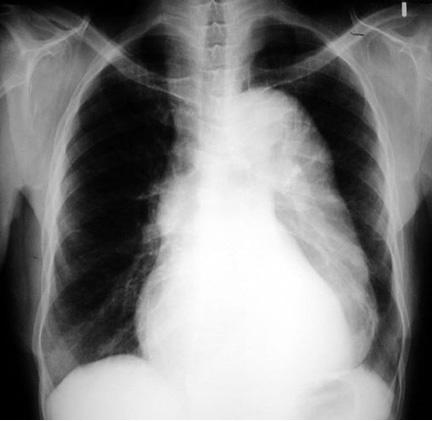 Marfan syndrome: Aortic dissection
Secondary Angle Closure Glaucoma
Q
w/ Pupillary Block
w/o Pupillary Block
Lens-
Induced
Aphakic/
Pseudophakic
In a few words, how would you describe the shape of a microspherophakic lens?
The name says it all: the lens is small (‘micro’) and round (‘sphero’)

What common slit-lamp observation owes to the lens’ small size?
Typically, the entirety of the lens equator can be seen in the pupillary aperture when the pt is widely dilated
Phacomorphic
With what condition is microspherophakia most frequently associated?
Weill-Marchesani syndrome
Ectopia lentis
What is ectopia lentis?
Displacement of the lens from its normal anatomic position

With regard to lens ‘displacement’—what do the following terms mean?
--Sublux(at)ed: The lens is partially displaced, but remains in the ‘general area’
--Lux(at)ed: The lens is dislocated—completely removed from the pupillary aperture. All zonular attachments have been disrupted.

How does ectopia lentis lead to pupillary block and ACG?
By allowing the displaced lens to move into and blocks the pupil, producing the pressure gradient, with subsequent iris bombé and angle closure
Weill-Marchesani is strongly associated with microspherophakia.  With what conditions is microspherophakia occasionally associated?
--Lowe syndrome
--Alport syndrome
--Marfan syndrome
--Peters anomaly
--Congenital rubella
Pts with microspherophakia are almost always high myopes. Why?
Because the lens is small, it has a short radius of curvature. Further, because it is spherical, it is more curved than is a normal lens. These two factors give the m’spheric lens vastly more converging power than a normal lens possesses.
What protein is abnormal in Marfan’s?
Fibrillin

What three structures/systems manifest abnormalities in Marfan’s?
--The eye (duh)
--The cardiovascular
--The musculoskeletal
What musculoskeletal abnormalities are common?
--
--
--
Secondary Angle Closure Glaucoma
Q/A
w/ Pupillary Block
w/o Pupillary Block
Lens-
Induced
Aphakic/
Pseudophakic
In a few words, how would you describe the shape of a microspherophakic lens?
The name says it all: the lens is small (‘micro’) and round (‘sphero’)

What common slit-lamp observation owes to the lens’ small size?
Typically, the entirety of the lens equator can be seen in the pupillary aperture when the pt is widely dilated
Phacomorphic
With what condition is microspherophakia most frequently associated?
Weill-Marchesani syndrome
Ectopia lentis
What is ectopia lentis?
Displacement of the lens from its normal anatomic position

With regard to lens ‘displacement’—what do the following terms mean?
--Sublux(at)ed: The lens is partially displaced, but remains in the ‘general area’
--Lux(at)ed: The lens is dislocated—completely removed from the pupillary aperture. All zonular attachments have been disrupted.

How does ectopia lentis lead to pupillary block and ACG?
By allowing the displaced lens to move into and blocks the pupil, producing the pressure gradient, with subsequent iris bombé and angle closure
Weill-Marchesani is strongly associated with microspherophakia.  With what conditions is microspherophakia occasionally associated?
--Lowe syndrome
--Alport syndrome
--Marfan syndrome
--Peters anomaly
--Congenital rubella
Pts with microspherophakia are almost always high myopes. Why?
Because the lens is small, it has a short radius of curvature. Further, because it is spherical, it is more curved than is a normal lens. These two factors give the m’spheric lens vastly more converging power than a normal lens possesses.
What protein is abnormal in Marfan’s?
Fibrillin

What three structures/systems manifest abnormalities in Marfan’s?
--The eye (duh)
--The cardiovascular
--The musculoskeletal
What musculoskeletal abnormalities are common?
--Arachnodactyly
--Hypermobile joints
--Sternum deformities (eg,  pectus excavatum )
two-us word-ums
Secondary Angle Closure Glaucoma
A
w/ Pupillary Block
w/o Pupillary Block
Lens-
Induced
Aphakic/
Pseudophakic
In a few words, how would you describe the shape of a microspherophakic lens?
The name says it all: the lens is small (‘micro’) and round (‘sphero’)

What common slit-lamp observation owes to the lens’ small size?
Typically, the entirety of the lens equator can be seen in the pupillary aperture when the pt is widely dilated
Phacomorphic
With what condition is microspherophakia most frequently associated?
Weill-Marchesani syndrome
Ectopia lentis
What is ectopia lentis?
Displacement of the lens from its normal anatomic position

With regard to lens ‘displacement’—what do the following terms mean?
--Sublux(at)ed: The lens is partially displaced, but remains in the ‘general area’
--Lux(at)ed: The lens is dislocated—completely removed from the pupillary aperture. All zonular attachments have been disrupted.

How does ectopia lentis lead to pupillary block and ACG?
By allowing the displaced lens to move into and blocks the pupil, producing the pressure gradient, with subsequent iris bombé and angle closure
Weill-Marchesani is strongly associated with microspherophakia.  With what conditions is microspherophakia occasionally associated?
--Lowe syndrome
--Alport syndrome
--Marfan syndrome
--Peters anomaly
--Congenital rubella
Pts with microspherophakia are almost always high myopes. Why?
Because the lens is small, it has a short radius of curvature. Further, because it is spherical, it is more curved than is a normal lens. These two factors give the m’spheric lens vastly more converging power than a normal lens possesses.
What protein is abnormal in Marfan’s?
Fibrillin

What three structures/systems manifest abnormalities in Marfan’s?
--The eye (duh)
--The cardiovascular
--The musculoskeletal
What musculoskeletal abnormalities are common?
--Arachnodactyly
--Hypermobile joints
--Sternum deformities (eg,  pectus excavatum )
126
Secondary Angle Closure Glaucoma
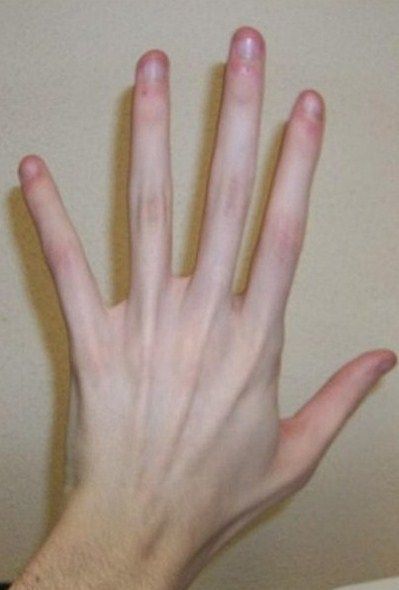 Marfan syndrome: Arachnodactyly
127
Secondary Angle Closure Glaucoma
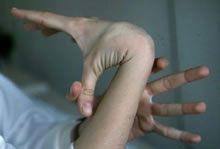 Marfan syndrome: Hypermobile joints
128
Secondary Angle Closure Glaucoma
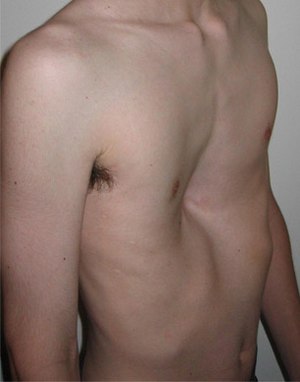 Marfan syndrome: Pectus excavatum
Secondary Angle Closure Glaucoma
Q
w/ Pupillary Block
w/o Pupillary Block
Lens-
Induced
Aphakic/
Pseudophakic
In a few words, how would you describe the shape of a microspherophakic lens?
The name says it all: the lens is small (‘micro’) and round (‘sphero’)

What common slit-lamp observation owes to the lens’ small size?
Typically, the entirety of the lens equator can be seen in the pupillary aperture when the pt is widely dilated
Phacomorphic
With what condition is microspherophakia most frequently associated?
Weill-Marchesani syndrome
Ectopia lentis
What proportion of Marfan pts manifest ocular abnormalities?
At least 80%

Other than ectopia lentis and (occasionally) microspherophakia, what two ocular structural abnormalities are often present?
--Corneal shape abnormalities
--Increased axial length
What is ectopia lentis?
Displacement of the lens from its normal anatomic position

With regard to lens ‘displacement’—what do the following terms mean?
--Sublux(at)ed: The lens is partially displaced, but remains in the ‘general area’
--Lux(at)ed: The lens is dislocated—completely removed from the pupillary aperture. All zonular attachments have been disrupted.

How does ectopia lentis lead to pupillary block and ACG?
By allowing the displaced lens to move into and blocks the pupil, producing the pressure gradient, with subsequent iris bombé and angle closure
Weill-Marchesani is strongly associated with microspherophakia.  With what conditions is microspherophakia occasionally associated?
--Lowe syndrome
--Alport syndrome
--Marfan syndrome
--Peters anomaly
--Congenital rubella
What protein is abnormal in Marfan’s?
Fibrillin

What three structures/systems manifest abnormalities in Marfan’s?
--The eye (duh)
--The cardiovascular
--The musculoskeletal
Secondary Angle Closure Glaucoma
A
w/ Pupillary Block
w/o Pupillary Block
Lens-
Induced
Aphakic/
Pseudophakic
In a few words, how would you describe the shape of a microspherophakic lens?
The name says it all: the lens is small (‘micro’) and round (‘sphero’)

What common slit-lamp observation owes to the lens’ small size?
Typically, the entirety of the lens equator can be seen in the pupillary aperture when the pt is widely dilated
Phacomorphic
With what condition is microspherophakia most frequently associated?
Weill-Marchesani syndrome
Ectopia lentis
What proportion of Marfan pts manifest ocular abnormalities?
At least 80%

Other than ectopia lentis and (occasionally) microspherophakia, what two ocular structural abnormalities are often present?
--Corneal shape abnormalities
--Increased axial length
What is ectopia lentis?
Displacement of the lens from its normal anatomic position

With regard to lens ‘displacement’—what do the following terms mean?
--Sublux(at)ed: The lens is partially displaced, but remains in the ‘general area’
--Lux(at)ed: The lens is dislocated—completely removed from the pupillary aperture. All zonular attachments have been disrupted.

How does ectopia lentis lead to pupillary block and ACG?
By allowing the displaced lens to move into and blocks the pupil, producing the pressure gradient, with subsequent iris bombé and angle closure
Weill-Marchesani is strongly associated with microspherophakia.  With what conditions is microspherophakia occasionally associated?
--Lowe syndrome
--Alport syndrome
--Marfan syndrome
--Peters anomaly
--Congenital rubella
What protein is abnormal in Marfan’s?
Fibrillin

What three structures/systems manifest abnormalities in Marfan’s?
--The eye (duh)
--The cardiovascular
--The musculoskeletal
Secondary Angle Closure Glaucoma
Q
w/ Pupillary Block
w/o Pupillary Block
Lens-
Induced
Aphakic/
Pseudophakic
In a few words, how would you describe the shape of a microspherophakic lens?
The name says it all: the lens is small (‘micro’) and round (‘sphero’)

What common slit-lamp observation owes to the lens’ small size?
Typically, the entirety of the lens equator can be seen in the pupillary aperture when the pt is widely dilated
Phacomorphic
With what condition is microspherophakia most frequently associated?
Weill-Marchesani syndrome
Ectopia lentis
What proportion of Marfan pts manifest ocular abnormalities?
At least 80%

Other than ectopia lentis and (occasionally) microspherophakia, what two ocular structural abnormalities are often present?
--Corneal shape abnormalities
--Increased axial length
What is ectopia lentis?
Displacement of the lens from its normal anatomic position

With regard to lens ‘displacement’—what do the following terms mean?
--Sublux(at)ed: The lens is partially displaced, but remains in the ‘general area’
--Lux(at)ed: The lens is dislocated—completely removed from the pupillary aperture. All zonular attachments have been disrupted.

How does ectopia lentis lead to pupillary block and ACG?
By allowing the displaced lens to move into and blocks the pupil, producing the pressure gradient, with subsequent iris bombé and angle closure
Weill-Marchesani is strongly associated with microspherophakia.  With what conditions is microspherophakia occasionally associated?
--Lowe syndrome
--Alport syndrome
--Marfan syndrome
--Peters anomaly
--Congenital rubella
What protein is abnormal in Marfan’s?
Fibrillin

What three structures/systems manifest abnormalities in Marfan’s?
--The eye (duh)
--The cardiovascular
--The musculoskeletal
Secondary Angle Closure Glaucoma
A
w/ Pupillary Block
w/o Pupillary Block
Lens-
Induced
Aphakic/
Pseudophakic
In a few words, how would you describe the shape of a microspherophakic lens?
The name says it all: the lens is small (‘micro’) and round (‘sphero’)

What common slit-lamp observation owes to the lens’ small size?
Typically, the entirety of the lens equator can be seen in the pupillary aperture when the pt is widely dilated
Phacomorphic
With what condition is microspherophakia most frequently associated?
Weill-Marchesani syndrome
Ectopia lentis
What proportion of Marfan pts manifest ocular abnormalities?
At least 80%

Other than ectopia lentis and (occasionally) microspherophakia, what two ocular structural abnormalities are often present?
--Corneal shape abnormalities
--Increased axial length
What is ectopia lentis?
Displacement of the lens from its normal anatomic position

With regard to lens ‘displacement’—what do the following terms mean?
--Sublux(at)ed: The lens is partially displaced, but remains in the ‘general area’
--Lux(at)ed: The lens is dislocated—completely removed from the pupillary aperture. All zonular attachments have been disrupted.

How does ectopia lentis lead to pupillary block and ACG?
By allowing the displaced lens to move into and blocks the pupil, producing the pressure gradient, with subsequent iris bombé and angle closure
Weill-Marchesani is strongly associated with microspherophakia.  With what conditions is microspherophakia occasionally associated?
--Lowe syndrome
--Alport syndrome
--Marfan syndrome
--Peters anomaly
--Congenital rubella
What protein is abnormal in Marfan’s?
Fibrillin

What three structures/systems manifest abnormalities in Marfan’s?
--The eye (duh)
--The cardiovascular
--The musculoskeletal
Secondary Angle Closure Glaucoma
Q
w/ Pupillary Block
w/o Pupillary Block
Lens-
Induced
Aphakic/
Pseudophakic
In a few words, how would you describe the shape of a microspherophakic lens?
The name says it all: the lens is small (‘micro’) and round (‘sphero’)

What common slit-lamp observation owes to the lens’ small size?
Typically, the entirety of the lens equator can be seen in the pupillary aperture when the pt is widely dilated
Phacomorphic
With what condition is microspherophakia most frequently associated?
Weill-Marchesani syndrome
Ectopia lentis
What proportion of Marfan pts manifest ocular abnormalities?
At least 80%

Other than ectopia lentis and (occasionally) microspherophakia, what two ocular structural abnormalities are often present?
--Corneal shape abnormalities
--Increased axial length
What’s abnormal about corneal shape in Marfan’s?
The cornea tends to be  flatter  than normal as well as  larger  than normal
What is ectopia lentis?
Displacement of the lens from its normal anatomic position

With regard to lens ‘displacement’—what do the following terms mean?
--Sublux(at)ed: The lens is partially displaced, but remains in the ‘general area’
--Lux(at)ed: The lens is dislocated—completely removed from the pupillary aperture. All zonular attachments have been disrupted.

How does ectopia lentis lead to pupillary block and ACG?
By allowing the displaced lens to move into and blocks the pupil, producing the pressure gradient, with subsequent iris bombé and angle closure
Weill-Marchesani is strongly associated with microspherophakia.  With what conditions is microspherophakia occasionally associated?
--Lowe syndrome
--Alport syndrome
--Marfan syndrome
--Peters anomaly
--Congenital rubella
What protein is abnormal in Marfan’s?
Fibrillin

What three structures/systems manifest abnormalities in Marfan’s?
--The eye (duh)
--The cardiovascular
--The musculoskeletal
Secondary Angle Closure Glaucoma
Q/A
w/ Pupillary Block
w/o Pupillary Block
Lens-
Induced
Aphakic/
Pseudophakic
In a few words, how would you describe the shape of a microspherophakic lens?
The name says it all: the lens is small (‘micro’) and round (‘sphero’)

What common slit-lamp observation owes to the lens’ small size?
Typically, the entirety of the lens equator can be seen in the pupillary aperture when the pt is widely dilated
Phacomorphic
With what condition is microspherophakia most frequently associated?
Weill-Marchesani syndrome
Ectopia lentis
What proportion of Marfan pts manifest ocular abnormalities?
At least 80%

Other than ectopia lentis and (occasionally) microspherophakia, what two ocular structural abnormalities are often present?
--Corneal shape abnormalities
--Increased axial length
What’s abnormal about corneal shape in Marfan’s?
The cornea tends to be  flatter  than normal as well as  larger  than normal
What is ectopia lentis?
Displacement of the lens from its normal anatomic position

With regard to lens ‘displacement’—what do the following terms mean?
--Sublux(at)ed: The lens is partially displaced, but remains in the ‘general area’
--Lux(at)ed: The lens is dislocated—completely removed from the pupillary aperture. All zonular attachments have been disrupted.

How does ectopia lentis lead to pupillary block and ACG?
By allowing the displaced lens to move into and blocks the pupil, producing the pressure gradient, with subsequent iris bombé and angle closure
Weill-Marchesani is strongly associated with microspherophakia.  With what conditions is microspherophakia occasionally associated?
--Lowe syndrome
--Alport syndrome
--Marfan syndrome
--Peters anomaly
--Congenital rubella
flatter vs steeper
smaller vs larger
What protein is abnormal in Marfan’s?
Fibrillin

What three structures/systems manifest abnormalities in Marfan’s?
--The eye (duh)
--The cardiovascular
--The musculoskeletal
Secondary Angle Closure Glaucoma
A
w/ Pupillary Block
w/o Pupillary Block
Lens-
Induced
Aphakic/
Pseudophakic
In a few words, how would you describe the shape of a microspherophakic lens?
The name says it all: the lens is small (‘micro’) and round (‘sphero’)

What common slit-lamp observation owes to the lens’ small size?
Typically, the entirety of the lens equator can be seen in the pupillary aperture when the pt is widely dilated
Phacomorphic
With what condition is microspherophakia most frequently associated?
Weill-Marchesani syndrome
Ectopia lentis
What proportion of Marfan pts manifest ocular abnormalities?
At least 80%

Other than ectopia lentis and (occasionally) microspherophakia, what two ocular structural abnormalities are often present?
--Corneal shape abnormalities
--Increased axial length
What’s abnormal about corneal shape in Marfan’s?
The cornea tends to be  flatter  than normal as well as  larger  than normal
What is ectopia lentis?
Displacement of the lens from its normal anatomic position

With regard to lens ‘displacement’—what do the following terms mean?
--Sublux(at)ed: The lens is partially displaced, but remains in the ‘general area’
--Lux(at)ed: The lens is dislocated—completely removed from the pupillary aperture. All zonular attachments have been disrupted.

How does ectopia lentis lead to pupillary block and ACG?
By allowing the displaced lens to move into and blocks the pupil, producing the pressure gradient, with subsequent iris bombé and angle closure
Weill-Marchesani is strongly associated with microspherophakia.  With what conditions is microspherophakia occasionally associated?
--Lowe syndrome
--Alport syndrome
--Marfan syndrome
--Peters anomaly
--Congenital rubella
What protein is abnormal in Marfan’s?
Fibrillin

What three structures/systems manifest abnormalities in Marfan’s?
--The eye (duh)
--The cardiovascular
--The musculoskeletal
Secondary Angle Closure Glaucoma
Q
w/ Pupillary Block
w/o Pupillary Block
Lens-
Induced
Aphakic/
Pseudophakic
Phacomorphic
Ectopia lentis
We said earlier that ‘pupillary block’ involves contact between the pupillary margin and the lens. If there’s no lens, what’s blocking the pupil in aphakic secondary ACG?
Secondary Angle Closure Glaucoma
Q/A
w/ Pupillary Block
w/o Pupillary Block
Lens-
Induced
Aphakic/
Pseudophakic
Phacomorphic
Ectopia lentis
We said earlier that ‘pupillary block’ involves contact between the pupillary margin and the lens. If there’s no lens, what’s blocking the pupil in aphakic secondary ACG?
The culprit is the  vitreous  face.
Secondary Angle Closure Glaucoma
A
w/ Pupillary Block
w/o Pupillary Block
Lens-
Induced
Aphakic/
Pseudophakic
Phacomorphic
Ectopia lentis
We said earlier that ‘pupillary block’ involves contact between the pupillary margin and the lens. If there’s no lens, what’s blocking the pupil in aphakic secondary ACG?
The culprit is the  vitreous  face.
Secondary Angle Closure Glaucoma
A
w/ Pupillary Block
w/o Pupillary Block
Lens-
Induced
Aphakic/
Pseudophakic
Phacomorphic
Ectopia lentis
We said earlier that ‘pupillary block’ involves contact between the pupillary margin and the lens. If there’s no lens, what’s blocking the pupil in aphakic secondary ACG?
The culprit is the  vitreous  face. If it bulges forward, it can block the pupil just as readily as can the lens.
Secondary Angle Closure Glaucoma
Q
w/ Pupillary Block
w/o Pupillary Block
Lens-
Induced
Aphakic/
Pseudophakic
Phacomorphic
Ectopia lentis
We said earlier that ‘pupillary block’ involves contact between the pupillary margin and the lens. If there’s no lens, what’s blocking the pupil in aphakic secondary ACG?
The culprit is the  vitreous  face. If it bulges forward, it can block the pupil just as readily as can the lens.

How is aphakic secondary ACG managed?
Secondary Angle Closure Glaucoma
A
w/ Pupillary Block
w/o Pupillary Block
Lens-
Induced
Aphakic/
Pseudophakic
Phacomorphic
Ectopia lentis
We said earlier that ‘pupillary block’ involves contact between the pupillary margin and the lens. If there’s no lens, what’s blocking the pupil in aphakic secondary ACG?
The culprit is the  vitreous  face. If it bulges forward, it can block the pupil just as readily as can the lens.

How is aphakic secondary ACG managed?
Pretty much the same as if the culprit was the native lens—pour aqueous suppressants onto the eye (+/- hyperosmotic agents to dehydrate the V), then perform as many LPIs as necessary as soon as possible
Secondary Angle Closure Glaucoma
Q
w/ Pupillary Block
w/o Pupillary Block
Lens-
Induced
Aphakic/
Pseudophakic
Phacomorphic
What sort of IOL is commonly implicated in pupillary block secondary ACG?
The AC sort. Pressure in the posterior chamber pushes the iris against the IOL from behind, preventing aqueous from passing freely through the pupil. This initiates the now-familiar PC>AC pressure gradientanterior bowing of the peripheral irisocclusion of the angle.

OK, so why doesn’t this happen every time an AC IOL is placed?
Because a  peripheral iridotomy  is created during the cataract surgery

Then why does ACG ever develop?
Because on occasion the PI gets blocked, either by an  IOL haptic  or the  vitreous face

How is PSK ACG managed?
The usual way—aqueous suppressants and urgent LPI(s)
Ectopia lentis
Secondary Angle Closure Glaucoma
A
w/ Pupillary Block
w/o Pupillary Block
Lens-
Induced
Aphakic/
Pseudophakic
Phacomorphic
What sort of IOL is commonly implicated in pupillary block secondary ACG?
The AC sort. Pressure in the posterior chamber pushes the iris against the IOL from behind, preventing aqueous from passing freely through the pupil. This initiates the now-familiar PC>AC pressure gradientanterior bowing of the peripheral irisocclusion of the angle.

OK, so why doesn’t this happen every time an AC IOL is placed?
Because a  peripheral iridotomy  is created during the cataract surgery

Then why does ACG ever develop?
Because on occasion the PI gets blocked, either by an  IOL haptic  or the  vitreous face

How is PSK ACG managed?
The usual way—aqueous suppressants and urgent LPI(s)
Ectopia lentis
Secondary Angle Closure Glaucoma
Q
w/ Pupillary Block
w/o Pupillary Block
Lens-
Induced
Aphakic/
Pseudophakic
Phacomorphic
What sort of IOL is commonly implicated in pupillary block secondary ACG?
The AC sort. Pressure in the posterior chamber pushes the iris against the IOL from behind, preventing aqueous from passing freely through the pupil. This initiates the now-familiar PC>AC pressure gradientanterior bowing of the peripheral irisocclusion of the angle.

OK, so why doesn’t this happen every time an AC IOL is placed?
Because a  peripheral iridotomy  is created during the cataract surgery

Then why does ACG ever develop?
Because on occasion the PI gets blocked, either by an  IOL haptic  or the  vitreous face

How is PSK ACG managed?
The usual way—aqueous suppressants and urgent LPI(s)
Ectopia lentis
Secondary Angle Closure Glaucoma
Q/A
w/ Pupillary Block
w/o Pupillary Block
Lens-
Induced
Aphakic/
Pseudophakic
Phacomorphic
What sort of IOL is commonly implicated in pupillary block secondary ACG?
The AC sort. Pressure in the posterior chamber pushes the iris against the IOL from behind, preventing aqueous from passing freely through the pupil. This initiates the now-familiar PC>AC pressure gradientanterior bowing of the peripheral irisocclusion of the angle.

OK, so why doesn’t this happen every time an AC IOL is placed?
Because a  peripheral iridotomy  is created during the cataract surgery

Then why does ACG ever develop?
Because on occasion the PI gets blocked, either by an  IOL haptic  or the  vitreous face

How is PSK ACG managed?
The usual way—aqueous suppressants and urgent LPI(s)
Ectopia lentis
two words
Secondary Angle Closure Glaucoma
A
w/ Pupillary Block
w/o Pupillary Block
Lens-
Induced
Aphakic/
Pseudophakic
Phacomorphic
What sort of IOL is commonly implicated in pupillary block secondary ACG?
The AC sort. Pressure in the posterior chamber pushes the iris against the IOL from behind, preventing aqueous from passing freely through the pupil. This initiates the now-familiar PC>AC pressure gradientanterior bowing of the peripheral irisocclusion of the angle.

OK, so why doesn’t this happen every time an AC IOL is placed?
Because a  peripheral iridotomy  is created during the cataract surgery

Then why does ACG ever develop?
Because on occasion the PI gets blocked, either by an  IOL haptic  or the  vitreous face

How is PSK ACG managed?
The usual way—aqueous suppressants and urgent LPI(s)
Ectopia lentis
147
Secondary Angle Closure Glaucoma
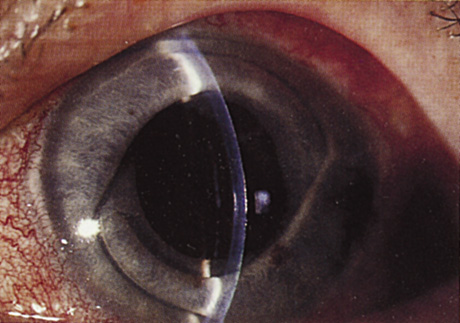 That feeling when an AC IOL is implanted, but the surgeon forgets to create a PI
Secondary Angle Closure Glaucoma
Q
w/ Pupillary Block
w/o Pupillary Block
Lens-
Induced
Aphakic/
Pseudophakic
Phacomorphic
What sort of IOL is commonly implicated in pupillary block secondary ACG?
The AC sort. Pressure in the posterior chamber pushes the iris against the IOL from behind, preventing aqueous from passing freely through the pupil. This initiates the now-familiar PC>AC pressure gradientanterior bowing of the peripheral irisocclusion of the angle.

OK, so why doesn’t this happen every time an AC IOL is placed?
Because a  peripheral iridotomy  is created during the cataract surgery

Then why does ACG ever develop?
Because on occasion the PI gets blocked, either by an  IOL haptic  or the  vitreous face

How is PSK ACG managed?
The usual way—aqueous suppressants and urgent LPI(s)
Ectopia lentis
Secondary Angle Closure Glaucoma
Q/A
w/ Pupillary Block
w/o Pupillary Block
Lens-
Induced
Aphakic/
Pseudophakic
Phacomorphic
What sort of IOL is commonly implicated in pupillary block secondary ACG?
The AC sort. Pressure in the posterior chamber pushes the iris against the IOL from behind, preventing aqueous from passing freely through the pupil. This initiates the now-familiar PC>AC pressure gradientanterior bowing of the peripheral irisocclusion of the angle.

OK, so why doesn’t this happen every time an AC IOL is placed?
Because a  peripheral iridotomy  is created during the cataract surgery

Then why does ACG ever develop?
Because on occasion the PI gets blocked, either by an  IOL haptic  or the  vitreous face

How is PSK ACG managed?
The usual way—aqueous suppressants and urgent LPI(s)
Ectopia lentis
abb. + word
two words
Secondary Angle Closure Glaucoma
A
w/ Pupillary Block
w/o Pupillary Block
Lens-
Induced
Aphakic/
Pseudophakic
Phacomorphic
What sort of IOL is commonly implicated in pupillary block secondary ACG?
The AC sort. Pressure in the posterior chamber pushes the iris against the IOL from behind, preventing aqueous from passing freely through the pupil. This initiates the now-familiar PC>AC pressure gradientanterior bowing of the peripheral irisocclusion of the angle.

OK, so why doesn’t this happen every time an AC IOL is placed?
Because a  peripheral iridotomy  is created during the cataract surgery

Then why does ACG ever develop?
Because on occasion the PI gets blocked, either by an  IOL haptic  or the  vitreous face

How is PSK ACG managed?
The usual way—aqueous suppressants and urgent LPI(s)
Ectopia lentis
151
Secondary Angle Closure Glaucoma
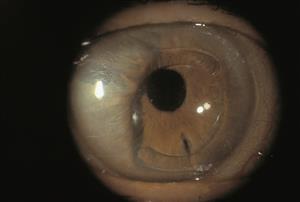 Pseudophakic secondary ACG. In this case, a too-central PI (@5 o’clock) is occluded by the IOL optic. Note the ballooning iris.
Secondary Angle Closure Glaucoma
Q
w/ Pupillary Block
w/o Pupillary Block
Lens-
Induced
Aphakic/
Pseudophakic
Phacomorphic
What sort of IOL is commonly implicated in pupillary block secondary ACG?
The AC sort. Pressure in the posterior chamber pushes the iris against the IOL from behind, preventing aqueous from passing freely through the pupil. This initiates the now-familiar PC>AC pressure gradientanterior bowing of the peripheral irisocclusion of the angle.

OK, so why doesn’t this happen every time an AC IOL is placed?
Because a  peripheral iridotomy  is created during the cataract surgery

Then why does ACG ever develop?
Because on occasion the PI gets blocked, either by an  IOL haptic  or the  vitreous face

How is pseudophakic ACG managed?
The usual way—aqueous suppressants and urgent LPI(s)
Ectopia lentis
Secondary Angle Closure Glaucoma
A
w/ Pupillary Block
w/o Pupillary Block
Lens-
Induced
Aphakic/
Pseudophakic
Phacomorphic
What sort of IOL is commonly implicated in pupillary block secondary ACG?
The AC sort. Pressure in the posterior chamber pushes the iris against the IOL from behind, preventing aqueous from passing freely through the pupil. This initiates the now-familiar PC>AC pressure gradientanterior bowing of the peripheral irisocclusion of the angle.

OK, so why doesn’t this happen every time an AC IOL is placed?
Because a  peripheral iridotomy  is created during the cataract surgery

Then why does ACG ever develop?
Because on occasion the PI gets blocked, either by an  IOL haptic  or the  vitreous face

How is pseudophakic ACG managed?
The usual way—aqueous suppressants and urgent LPI(s)
Ectopia lentis
Secondary Angle Closure Glaucoma
Q
w/ Pupillary Block
w/o Pupillary Block
Two                 mechanisms
?
?
Lens-
Induced
Aphakic/
Pseudophakic
Phacomorphic
Ectopia lentis
Secondary Angle Closure Glaucoma
A
w/ Pupillary Block
w/o Pupillary Block
Two                 mechanisms
Lens-
Induced
‘Push’
Aphakic/
Pseudophakic
‘Pull’
Phacomorphic
Ectopia lentis
Secondary Angle Closure Glaucoma
Q
w/ Pupillary Block
w/o Pupillary Block
Lens-
Induced
‘Push’
Aphakic/
Pseudophakic
‘Pull’
Phacomorphic
What do push and pull mean in this context?
--Push refers to anterior displacement of the peripheral iris by…a space-occupying process occurring immediately behind it; ie, the peripheral iris is being ‘pushed’ into the angle
--Pull refers to anterior displacement of the peripheral iris by…a contractile process occurring on its anterior surface; ie, the peripheral iris is being ‘pulled’ into the angle
Ectopia lentis
Secondary Angle Closure Glaucoma
A
w/ Pupillary Block
w/o Pupillary Block
Lens-
Induced
‘Push’
Aphakic/
Pseudophakic
‘Pull’
Phacomorphic
What do push and pull mean in this context?
--Push refers to anterior displacement of the peripheral iris by…a space-occupying process occurring immediately behind it; ie, the peripheral iris is being ‘pushed’ into the angle
--Pull refers to anterior displacement of the peripheral iris by…a contractile process occurring on its anterior surface; ie, the peripheral iris is being ‘pulled’ into the angle
Ectopia lentis
Secondary Angle Closure Glaucoma
Q
w/ Pupillary Block
w/o Pupillary Block
Lens-
Induced
‘Push’
Aphakic/
Pseudophakic
‘Pull’
Phacomorphic
What do push and pull mean in this context?
--Push refers to anterior displacement of the peripheral iris by…a space-occupying process occurring immediately behind it; ie, the peripheral iris is being ‘pushed’ into the angle
--Pull refers to anterior displacement of the peripheral iris by…a contractile process occurring on its anterior surface; ie, the peripheral iris is being ‘pulled’ into the angle
Ectopia lentis
Secondary Angle Closure Glaucoma
A
w/ Pupillary Block
w/o Pupillary Block
Lens-
Induced
‘Push’
Aphakic/
Pseudophakic
‘Pull’
Phacomorphic
What do push and pull mean in this context?
--Push refers to anterior displacement of the peripheral iris by…a space-occupying process occurring immediately behind it; ie, the peripheral iris is being ‘pushed’ into the angle
--Pull refers to anterior displacement of the peripheral iris by…a contractile process occurring on its anterior surface; ie, the peripheral iris is being ‘pulled’ into the angle
Ectopia lentis
Secondary Angle Closure Glaucoma
w/ Pupillary Block
w/o Pupillary Block
Lens-
Induced
‘Push’
Aphakic/
Pseudophakic
‘Pull’
Phacomorphic
What do push and pull mean in this context?
--Push refers to anterior displacement of the peripheral iris by…a space-occupying process occurring immediately behind it; ie, the peripheral iris is being ‘pushed’ into the angle
--Pull refers to anterior displacement of the peripheral iris by…a contractile process occurring on its anterior surface; ie, the peripheral iris is being ‘pulled’ into the angle
Ectopia lentis
Both/Either
Some conditions have the ability to close the angle by both pushing and/or pulling the peripheral iris
Secondary Angle Closure Glaucoma
Q
w/ Pupillary Block
w/o Pupillary Block
Lens-
Induced
‘Push’
Aphakic/
Pseudophakic
‘Pull’
?
Phacomorphic
Ectopia lentis
?
?
?
?
?
Both/Either
Secondary Angle Closure Glaucoma
A
w/ Pupillary Block
w/o Pupillary Block
Lens-
Induced
‘Push’
Aphakic/
Pseudophakic
‘Pull’
Aqueous misdirection
Phacomorphic
Ectopia lentis
ERD/choroidal effusion
Retinal surgery
Nanophthalmos
Drug-induced
PFV
Both/Either
Secondary Angle Closure Glaucoma
Q
What is aqueous misdirection syndrome?
A rare condition in which anterior rotation of the ciliary body causes newly-produced aqueous to be (mis)directed toward the vitreous rather than into the posterior, then anterior chambers

How does it present?
With high IOP and a uniformly shallow AC in the acute post-op period after intraocular surgery

What is the chief risk factor?
Surgery in an eye with tight angles or PAS

By what other names is it known?
--Malignant glaucoma
--Ciliary-block glaucoma

How is aqueous misdirection syndrome managed medically?
With the triad of aggressive  aqueous suppression , aggressive  cycloplegia and  dehydration  of the vitreous with  hyperosmotic agents

Is there a role for surgery in managing aqueous misdirection?
Yes; resolution often requires surgical or laser disruption of the vitreous face
w/ Pupillary Block
w/o Pupillary Block
Lens-
Induced
‘Push’
Aphakic/
Pseudophakic
‘Pull’
Aqueous misdirection
Phacomorphic
Ectopia lentis
ERD/choroidal effusion
Retinal surgery
Nanophthalmos
Drug-induced
Both/Either
Secondary Angle Closure Glaucoma
A
What is aqueous misdirection syndrome?
A rare condition in which anterior rotation of the ciliary body causes newly-produced aqueous to be (mis)directed toward the vitreous rather than into the posterior, then anterior chambers

How does it present?
With high IOP and a uniformly shallow AC in the acute post-op period after intraocular surgery

What is the chief risk factor?
Surgery in an eye with tight angles or PAS

By what other names is it known?
--Malignant glaucoma
--Ciliary-block glaucoma

How is aqueous misdirection syndrome managed medically?
With the triad of aggressive  aqueous suppression , aggressive  cycloplegia and  dehydration  of the vitreous with  hyperosmotic agents

Is there a role for surgery in managing aqueous misdirection?
Yes; resolution often requires surgical or laser disruption of the vitreous face
w/ Pupillary Block
w/o Pupillary Block
Lens-
Induced
‘Push’
Aphakic/
Pseudophakic
‘Pull’
Aqueous misdirection
Phacomorphic
Ectopia lentis
ERD/choroidal effusion
Retinal surgery
Nanophthalmos
Drug-induced
Both/Either
Secondary Angle Closure Glaucoma
Q
What is aqueous misdirection syndrome?
A rare condition in which anterior rotation of the ciliary body causes newly-produced aqueous to be (mis)directed toward the vitreous rather than into the posterior, then anterior chambers

How does it present?
With high IOP and a uniformly shallow AC in the acute post-op period after intraocular surgery

What is the chief risk factor?
Surgery in an eye with tight angles or PAS

By what other names is it known?
--Malignant glaucoma
--Ciliary-block glaucoma

How is aqueous misdirection syndrome managed medically?
With the triad of aggressive  aqueous suppression , aggressive  cycloplegia and  dehydration  of the vitreous with  hyperosmotic agents

Is there a role for surgery in managing aqueous misdirection?
Yes; resolution often requires surgical or laser disruption of the vitreous face
w/ Pupillary Block
w/o Pupillary Block
Lens-
Induced
‘Push’
Aphakic/
Pseudophakic
‘Pull’
Aqueous misdirection
Phacomorphic
Ectopia lentis
ERD/choroidal effusion
Retinal surgery
Nanophthalmos
Drug-induced
Both/Either
Secondary Angle Closure Glaucoma
A
What is aqueous misdirection syndrome?
A rare condition in which anterior rotation of the ciliary body causes newly-produced aqueous to be (mis)directed toward the vitreous rather than into the posterior, then anterior chambers

How does it present?
With high IOP and a uniformly shallow AC in the acute post-op period after intraocular surgery

What is the chief risk factor?
Surgery in an eye with tight angles or PAS

By what other names is it known?
--Malignant glaucoma
--Ciliary-block glaucoma

How is aqueous misdirection syndrome managed medically?
With the triad of aggressive  aqueous suppression , aggressive  cycloplegia and  dehydration  of the vitreous with  hyperosmotic agents

Is there a role for surgery in managing aqueous misdirection?
Yes; resolution often requires surgical or laser disruption of the vitreous face
w/ Pupillary Block
w/o Pupillary Block
Lens-
Induced
‘Push’
Aphakic/
Pseudophakic
‘Pull’
Aqueous misdirection
Phacomorphic
Ectopia lentis
ERD/choroidal effusion
Retinal surgery
Nanophthalmos
Drug-induced
Both/Either
Secondary Angle Closure Glaucoma
What is aqueous misdirection syndrome?
A rare condition in which anterior rotation of the ciliary body causes newly-produced aqueous to be (mis)directed toward the vitreous rather than into the posterior, then anterior chambers

How does it present?
With high IOP and a uniformly shallow AC in the acute post-op period after intraocular surgery

What is the chief risk factor?
Surgery in an eye with tight angles or PAS

By what other names is it known?
--Malignant glaucoma
--Ciliary-block glaucoma

How is aqueous misdirection syndrome managed medically?
With the triad of aggressive  aqueous suppression , aggressive  cycloplegia and  dehydration  of the vitreous with  hyperosmotic agents

Is there a role for surgery in managing aqueous misdirection?
Yes; resolution often requires surgical or laser disruption of the vitreous face
w/ Pupillary Block
w/o Pupillary Block
Lens-
Induced
‘Push’
Aphakic/
Pseudophakic
‘Pull’
Aqueous misdirection
Take note—the iris does not have a ‘bombé’ configuration as occurs in pupillary-block ACG
Phacomorphic
Ectopia lentis
ERD/choroidal effusion
Retinal surgery
Nanophthalmos
Drug-induced
Both/Either
168
Secondary Angle Closure Glaucoma
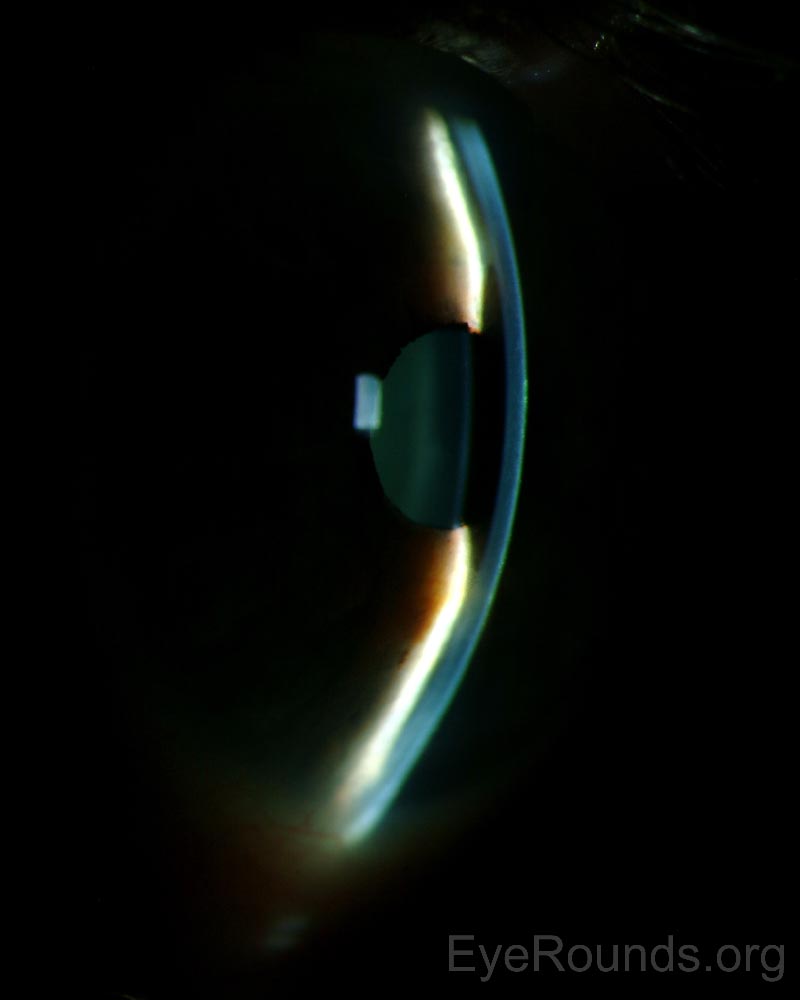 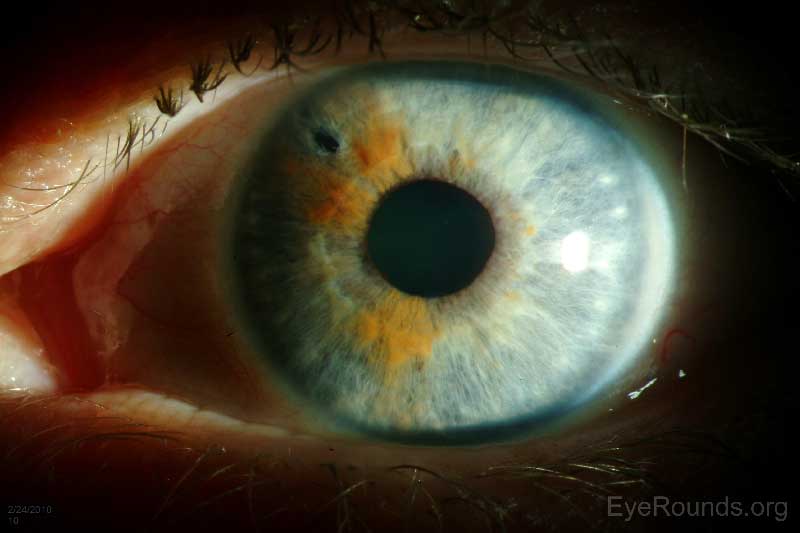 Aqueous misdirection. Lateral illumination produces shadowing nasally, revealing the extent of AC shallowing. Note the presence of an LPI, ineffective because pupillary block is not present.
Aqueous misdirection. The iris does not have a bombé configuration
Secondary Angle Closure Glaucoma
Q
What is aqueous misdirection syndrome?
A rare condition in which anterior rotation of the ciliary body causes newly-produced aqueous to be (mis)directed toward the vitreous rather than into the posterior, then anterior chambers

How does it present?
With high IOP and a uniformly shallow AC in the acute post-op period after intraocular surgery

What is the chief risk factor?
Surgery in an eye with tight angles or PAS

By what other names is it known?
--Malignant glaucoma
--Ciliary-block glaucoma

How is aqueous misdirection syndrome managed medically?
With the triad of aggressive  aqueous suppression , aggressive  cycloplegia and  dehydration  of the vitreous with  hyperosmotic agents

Is there a role for surgery in managing aqueous misdirection?
Yes; resolution often requires surgical or laser disruption of the vitreous face
w/ Pupillary Block
w/o Pupillary Block
low
Lens-
Induced
‘Push’
Aphakic/
Pseudophakic
‘Pull’
If a post-op pt presents with a flat chamber and low IOP, what tops the DDx?
Wound leak
Aqueous misdirection
Phacomorphic
Ectopia lentis
ERD/choroidal effusion
Retinal surgery
Nanophthalmos
Drug-induced
Both/Either
Secondary Angle Closure Glaucoma
A
What is aqueous misdirection syndrome?
A rare condition in which anterior rotation of the ciliary body causes newly-produced aqueous to be (mis)directed toward the vitreous rather than into the posterior, then anterior chambers

How does it present?
With high IOP and a uniformly shallow AC in the acute post-op period after intraocular surgery

What is the chief risk factor?
Surgery in an eye with tight angles or PAS

By what other names is it known?
--Malignant glaucoma
--Ciliary-block glaucoma

How is aqueous misdirection syndrome managed medically?
With the triad of aggressive  aqueous suppression , aggressive  cycloplegia and  dehydration  of the vitreous with  hyperosmotic agents

Is there a role for surgery in managing aqueous misdirection?
Yes; resolution often requires surgical or laser disruption of the vitreous face
w/ Pupillary Block
w/o Pupillary Block
low
Lens-
Induced
‘Push’
Aphakic/
Pseudophakic
‘Pull’
If a post-op pt presents with a flat chamber and low IOP, what tops the DDx?
Wound leak
Aqueous misdirection
Phacomorphic
Ectopia lentis
ERD/choroidal effusion
Retinal surgery
Nanophthalmos
Drug-induced
Both/Either
Secondary Angle Closure Glaucoma
Q
What is aqueous misdirection syndrome?
A rare condition in which anterior rotation of the ciliary body causes newly-produced aqueous to be (mis)directed toward the vitreous rather than into the posterior, then anterior chambers

How does it present?
With high IOP and a uniformly shallow AC in the acute post-op period after intraocular surgery

What is the chief risk factor?
Surgery in an eye with tight angles or PAS

By what other names is it known?
--Malignant glaucoma
--Ciliary-block glaucoma

How is aqueous misdirection syndrome managed medically?
With the triad of aggressive  aqueous suppression , aggressive  cycloplegia and  dehydration  of the vitreous with  hyperosmotic agents

Is there a role for surgery in managing aqueous misdirection?
Yes; resolution often requires surgical or laser disruption of the vitreous face
w/ Pupillary Block
w/o Pupillary Block
Lens-
Induced
‘Push’
Aphakic/
Pseudophakic
‘Pull’
Aqueous misdirection
Phacomorphic
Ectopia lentis
ERD/choroidal effusion
Retinal surgery
Nanophthalmos
Drug-induced
Both/Either
Secondary Angle Closure Glaucoma
A
What is aqueous misdirection syndrome?
A rare condition in which anterior rotation of the ciliary body causes newly-produced aqueous to be (mis)directed toward the vitreous rather than into the posterior, then anterior chambers

How does it present?
With high IOP and a uniformly shallow AC in the acute post-op period after intraocular surgery

What is the chief risk factor?
Surgery in an eye with tight angles or PAS

By what other names is it known?
--Malignant glaucoma
--Ciliary-block glaucoma

How is aqueous misdirection syndrome managed medically?
With the triad of aggressive  aqueous suppression , aggressive  cycloplegia and  dehydration  of the vitreous with  hyperosmotic agents

Is there a role for surgery in managing aqueous misdirection?
Yes; resolution often requires surgical or laser disruption of the vitreous face
w/ Pupillary Block
w/o Pupillary Block
Lens-
Induced
‘Push’
Aphakic/
Pseudophakic
‘Pull’
Aqueous misdirection
Phacomorphic
Ectopia lentis
ERD/choroidal effusion
Retinal surgery
Nanophthalmos
Drug-induced
Both/Either
Secondary Angle Closure Glaucoma
Q
What is aqueous misdirection syndrome?
A rare condition in which anterior rotation of the ciliary body causes newly-produced aqueous to be (mis)directed toward the vitreous rather than into the posterior, then anterior chambers

How does it present?
With high IOP and a uniformly shallow AC in the acute post-op period after intraocular surgery

What is the chief risk factor?
Surgery in an eye with tight angles or PAS

By what other names is it known?
--Malignant glaucoma
--Ciliary-block glaucoma

How is aqueous misdirection syndrome managed medically?
With the triad of aggressive  aqueous suppression , aggressive  cycloplegia and  dehydration  of the vitreous with  hyperosmotic agents

Is there a role for surgery in managing aqueous misdirection?
Yes; resolution often requires surgical or laser disruption of the vitreous face
w/ Pupillary Block
w/o Pupillary Block
Lens-
Induced
‘Push’
Aphakic/
Pseudophakic
‘Pull’
Aqueous misdirection
Phacomorphic
Ectopia lentis
ERD/choroidal effusion
Retinal surgery
Nanophthalmos
Drug-induced
Both/Either
Secondary Angle Closure Glaucoma
A
What is aqueous misdirection syndrome?
A rare condition in which anterior rotation of the ciliary body causes newly-produced aqueous to be (mis)directed toward the vitreous rather than into the posterior, then anterior chambers

How does it present?
With high IOP and a uniformly shallow AC in the acute post-op period after intraocular surgery

What is the chief risk factor?
Surgery in an eye with tight angles or PAS

By what other names is it known?
--Malignant glaucoma
--Ciliary-block glaucoma

How is aqueous misdirection syndrome managed medically?
With the triad of aggressive  aqueous suppression , aggressive  cycloplegia and  dehydration  of the vitreous with  hyperosmotic agents

Is there a role for surgery in managing aqueous misdirection?
Yes; resolution often requires surgical or laser disruption of the vitreous face
w/ Pupillary Block
w/o Pupillary Block
Lens-
Induced
‘Push’
Aphakic/
Pseudophakic
‘Pull’
Aqueous misdirection
Phacomorphic
Ectopia lentis
ERD/choroidal effusion
Retinal surgery
Nanophthalmos
Drug-induced
Both/Either
Secondary Angle Closure Glaucoma
Q
What is aqueous misdirection syndrome?
A rare condition in which anterior rotation of the ciliary body causes newly-produced aqueous to be (mis)directed toward the vitreous rather than into the posterior, then anterior chambers

How does it present?
With high IOP and a uniformly shallow AC in the acute post-op period after intraocular surgery

What is the chief risk factor?
Surgery in an eye with tight angles or PAS

By what other names is it known?
--Malignant glaucoma
--Ciliary-block glaucoma

How is aqueous misdirection syndrome managed medically?
With the triad of aggressive  aqueous suppression , aggressive  cycloplegia and  dehydration  of the vitreous with  hyperosmotic agents

Is there a role for surgery in managing aqueous misdirection?
Yes; resolution often requires surgical or laser disruption of the vitreous face
w/ Pupillary Block
w/o Pupillary Block
Lens-
Induced
‘Push’
Aphakic/
Pseudophakic
‘Pull’
Aqueous misdirection
Phacomorphic
Ectopia lentis
ERD/choroidal effusion
Retinal surgery
Nanophthalmos
Drug-induced
Both/Either
Secondary Angle Closure Glaucoma
Q/A
What is aqueous misdirection syndrome?
A rare condition in which anterior rotation of the ciliary body causes newly-produced aqueous to be (mis)directed toward the vitreous rather than into the posterior, then anterior chambers

How does it present?
With high IOP and a uniformly shallow AC in the acute post-op period after intraocular surgery

What is the chief risk factor?
Surgery in an eye with tight angles or PAS

By what other names is it known?
--Malignant glaucoma
--Ciliary-block glaucoma

How is aqueous misdirection syndrome managed medically?
With the triad of aggressive  aqueous suppression , aggressive  cycloplegia and  dehydration  of the vitreous with  hyperosmotic agents

Is there a role for surgery in managing aqueous misdirection?
Yes; resolution often requires surgical or laser disruption of the vitreous face
w/ Pupillary Block
w/o Pupillary Block
Lens-
Induced
‘Push’
Aphakic/
Pseudophakic
‘Pull’
Aqueous misdirection
Phacomorphic
Ectopia lentis
ERD/choroidal effusion
Retinal surgery
Nanophthalmos
Drug-induced
1)
2)
two words
3)
PFV
two words
Both/Either
Secondary Angle Closure Glaucoma
A
What is aqueous misdirection syndrome?
A rare condition in which anterior rotation of the ciliary body causes newly-produced aqueous to be (mis)directed toward the vitreous rather than into the posterior, then anterior chambers

How does it present?
With high IOP and a uniformly shallow AC in the acute post-op period after intraocular surgery

What is the chief risk factor?
Surgery in an eye with tight angles or PAS

By what other names is it known?
--Malignant glaucoma
--Ciliary-block glaucoma

How is aqueous misdirection syndrome managed medically?
With the triad of aggressive  aqueous suppression , aggressive  cycloplegia and  dehydration  of the vitreous with  hyperosmotic agents

Is there a role for surgery in managing aqueous misdirection?
Yes; resolution often requires surgical or laser disruption of the vitreous face
w/ Pupillary Block
w/o Pupillary Block
Lens-
Induced
‘Push’
Aphakic/
Pseudophakic
‘Pull’
Aqueous misdirection
Phacomorphic
Ectopia lentis
ERD/choroidal effusion
Retinal surgery
Nanophthalmos
Drug-induced
1)
2)
3)
PFV
Both/Either
Secondary Angle Closure Glaucoma
Q
What is aqueous misdirection syndrome?
A rare condition in which anterior rotation of the ciliary body causes newly-produced aqueous to be (mis)directed toward the vitreous rather than into the posterior, then anterior chambers

How does it present?
With high IOP and a uniformly shallow AC in the acute post-op period after intraocular surgery

What is the chief risk factor?
Surgery in an eye with tight angles or PAS

By what other names is it known?
--Malignant glaucoma
--Ciliary-block glaucoma

How is aqueous misdirection syndrome managed medically?
With the triad of aggressive  aqueous suppression , aggressive  cycloplegia and  dehydration  of the vitreous with  hyperosmotic agents

Is there a role for surgery in managing aqueous misdirection?
Yes; resolution often requires surgical or laser disruption of the vitreous face
w/ Pupillary Block
w/o Pupillary Block
Lens-
Induced
‘Push’
Aphakic/
Pseudophakic
‘Pull’
Aqueous misdirection
Phacomorphic
Ectopia lentis
ERD/choroidal effusion
Retinal surgery
Nanophthalmos
Drug-induced
1)
2)
3)
PFV
Both/Either
Secondary Angle Closure Glaucoma
A
What is aqueous misdirection syndrome?
A rare condition in which anterior rotation of the ciliary body causes newly-produced aqueous to be (mis)directed toward the vitreous rather than into the posterior, then anterior chambers

How does it present?
With high IOP and a uniformly shallow AC in the acute post-op period after intraocular surgery

What is the chief risk factor?
Surgery in an eye with tight angles or PAS

By what other names is it known?
--Malignant glaucoma
--Ciliary-block glaucoma

How is aqueous misdirection syndrome managed medically?
With the triad of aggressive  aqueous suppression , aggressive  cycloplegia and  dehydration  of the vitreous with  hyperosmotic agents

Is there a role for surgery in managing aqueous misdirection?
Yes; resolution often requires surgical or laser disruption of the vitreous face
w/ Pupillary Block
w/o Pupillary Block
Lens-
Induced
‘Push’
Aphakic/
Pseudophakic
‘Pull’
Aqueous misdirection
Phacomorphic
Ectopia lentis
ERD/choroidal effusion
Retinal surgery
Nanophthalmos
Drug-induced
1)
2)
3)
PFV
Both/Either
Secondary Angle Closure Glaucoma
Q
w/ Pupillary Block
w/o Pupillary Block
The Glaucoma book mentions three types of retinal surgery that can lead to secondary angle-closure glaucoma—what are they?
Lens-
Induced
‘Push’
Aphakic/
Pseudophakic
‘Pull’
Aqueous misdirection
Phacomorphic
Scleral buckling
Scleral buckling
Scleral buckling
?
?
?
PRP
Ectopia lentis
ERD/choroidal effusion
Retinal surgery
Nanophthalmos
Drug-induced
PFV
Both/Either
Secondary Angle Closure Glaucoma
A
w/ Pupillary Block
w/o Pupillary Block
The Glaucoma book mentions three types of retinal surgery that can lead to secondary angle-closure glaucoma—what are they?
Lens-
Induced
‘Push’
Aphakic/
Pseudophakic
‘Pull’
Aqueous misdirection
Phacomorphic
Scleral buckling
Scleral buckling
Scleral buckling
PPV
PRP
Ectopia lentis
ERD/choroidal effusion
Retinal surgery
Nanophthalmos
Drug-induced
PFV
Both/Either
Secondary Angle Closure Glaucoma
Q
w/ Pupillary Block
w/o Pupillary Block
The Glaucoma book mentions three types of retinal surgery that can lead to secondary angle-closure glaucoma—what are they?
Lens-
Induced
‘Push’
Aphakic/
Pseudophakic
‘Pull’
Aqueous misdirection
Phacomorphic
Scleral buckling
Scleral buckling
Scleral buckling
PPV
PRP
Ectopia lentis
ERD/choroidal effusion
What is the typical mechanism of secondary ACG after SB surgery?
Elongation of the eye produces shallowing of the peripheral AC, sometimes aggravated by a choroidal effusion rotating the CB forward
Retinal surgery
Nanophthalmos
Drug-induced
PFV
Both/Either
Secondary Angle Closure Glaucoma
A
w/ Pupillary Block
w/o Pupillary Block
The Glaucoma book mentions three types of retinal surgery that can lead to secondary angle-closure glaucoma—what are they?
Lens-
Induced
‘Push’
Aphakic/
Pseudophakic
‘Pull’
Aqueous misdirection
Phacomorphic
Scleral buckling
Scleral buckling
Scleral buckling
PPV
PRP
Ectopia lentis
ERD/choroidal effusion
What is the typical mechanism of secondary ACG after SB surgery?
Elongation of the eye produces shallowing of the peripheral AC, sometimes aggravated by a choroidal effusion rotating the CB forward
Retinal surgery
Nanophthalmos
Drug-induced
PFV
Both/Either
Secondary Angle Closure Glaucoma
Q
w/ Pupillary Block
w/o Pupillary Block
The Glaucoma book mentions three types of retinal surgery that can lead to secondary angle-closure glaucoma—what are they?
Lens-
Induced
‘Push’
Aphakic/
Pseudophakic
‘Pull’
Aqueous misdirection
Phacomorphic
Scleral buckling
Scleral buckling
Scleral buckling
PPV
PRP
Ectopia lentis
ERD/choroidal effusion
What specific PPV adjunct is associated with secondary ACG?
The use of a tamponading injectable (eg, air; silicone oil)
Retinal surgery
Nanophthalmos
Drug-induced
PFV
Both/Either
Secondary Angle Closure Glaucoma
A
w/ Pupillary Block
w/o Pupillary Block
The Glaucoma book mentions three types of retinal surgery that can lead to secondary angle-closure glaucoma—what are they?
Lens-
Induced
‘Push’
Aphakic/
Pseudophakic
‘Pull’
Aqueous misdirection
Phacomorphic
Scleral buckling
Scleral buckling
Scleral buckling
PPV
PRP
Ectopia lentis
ERD/choroidal effusion
What specific PPV adjunct is associated with secondary ACG?
The use of a tamponading injectable (eg, air; silicone oil)
Retinal surgery
Nanophthalmos
Drug-induced
PFV
Both/Either
Secondary Angle Closure Glaucoma
Q
w/ Pupillary Block
w/o Pupillary Block
The Glaucoma book mentions three types of retinal surgery that can lead to secondary angle-closure glaucoma—what are they?
Lens-
Induced
‘Push’
Aphakic/
Pseudophakic
‘Pull’
Aqueous misdirection
Phacomorphic
Scleral buckling
Scleral buckling
Scleral buckling
PRP
Ectopia lentis
ERD/choroidal effusion
Retinal surgery
Nanophthalmos
How does PRP lead to secondary ACG?
It can produce a choroidal effusion that rotates the CB forward
Drug-induced
PFV
Both/Either
Secondary Angle Closure Glaucoma
A
w/ Pupillary Block
w/o Pupillary Block
The Glaucoma book mentions three types of retinal surgery that can lead to secondary angle-closure glaucoma—what are they?
Lens-
Induced
‘Push’
Aphakic/
Pseudophakic
‘Pull’
Aqueous misdirection
Phacomorphic
Scleral buckling
Scleral buckling
Scleral buckling
PRP
Ectopia lentis
ERD/choroidal effusion
Retinal surgery
Nanophthalmos
How does PRP lead to secondary ACG?
It can produce a choroidal effusion that rotates the CB forward
Drug-induced
PFV
Both/Either
Secondary Angle Closure Glaucoma
Q
w/ Pupillary Block
w/o Pupillary Block
What does it mean to say an eye is nanophthalmic?
It means the eye is small—axial length <  20  mm; small/shallow AC , small (possibly micro-)  cornea . The exception is the  lens , which is comparatively large for the otherwise small eye. Further, the sclera tends to be abnormally  thick , which can impede venous drainage of the eye by compromising flow through the   vortex veins . All of these factors combine to render nanophthalmic eyes highly susceptible to angle closure.
‘Pull’
Aqueous misdirection
ERD/choroidal effusion
Retinal surgery
Nanophthalmos
Drug-induced
PFV
Both/Either
Secondary Angle Closure Glaucoma
Q/A
w/ Pupillary Block
w/o Pupillary Block
What does it mean to say an eye is nanophthalmic?
It means the eye is small—axial length <  20  mm; small/shallow AC , small (possibly micro-)  cornea . The exception is the  lens , which is comparatively large for the otherwise small eye. Further, the sclera tends to be abnormally  thick , which can impede venous drainage of the eye by compromising flow through the   vortex veins . All of these factors combine to render nanophthalmic eyes highly susceptible to angle closure.
abb.
Lens-
Induced
‘Push’
Aphakic/
Pseudophakic
‘Pull’
Aqueous misdirection
Phacomorphic
Ectopia lentis
ERD/choroidal effusion
Retinal surgery
Nanophthalmos
Drug-induced
PFV
Both/Either
Secondary Angle Closure Glaucoma
A
w/ Pupillary Block
w/o Pupillary Block
What does it mean to say an eye is nanophthalmic?
It means the eye is small—axial length <  20  mm; small/shallow AC , small (possibly micro-)  cornea . The exception is the  lens , which is comparatively large for the otherwise small eye. Further, the sclera tends to be abnormally  thick , which can impede venous drainage of the eye by compromising flow through the   vortex veins . All of these factors combine to render nanophthalmic eyes highly susceptible to angle closure.
Lens-
Induced
‘Push’
Aphakic/
Pseudophakic
‘Pull’
Aqueous misdirection
Phacomorphic
Ectopia lentis
ERD/choroidal effusion
Retinal surgery
Nanophthalmos
Drug-induced
PFV
Both/Either
Secondary Angle Closure Glaucoma
Q
w/ Pupillary Block
w/o Pupillary Block
What does it mean to say an eye is nanophthalmic?
It means the eye is small—axial length <  20  mm; small/shallow AC , small (possibly micro-)  cornea . The exception is the  lens , which is comparatively large for the otherwise small eye. Further, the sclera tends to be abnormally  thick , which can impede venous drainage of the eye by compromising flow through the   vortex veins . All of these factors combine to render nanophthalmic eyes highly susceptible to angle closure.
Lens-
Induced
‘Push’
Aphakic/
Pseudophakic
‘Pull’
Aqueous misdirection
Phacomorphic
Ectopia lentis
ERD/choroidal effusion
Retinal surgery
Nanophthalmos
Drug-induced
PFV
Both/Either
Secondary Angle Closure Glaucoma
A
w/ Pupillary Block
w/o Pupillary Block
What does it mean to say an eye is nanophthalmic?
It means the eye is small—axial length <  20  mm; small/shallow AC , small (possibly micro-)  cornea . The exception is the  lens , which is comparatively large for the otherwise small eye. Further, the sclera tends to be abnormally  thick , which can impede venous drainage of the eye by compromising flow through the   vortex veins . All of these factors combine to render nanophthalmic eyes highly susceptible to angle closure.
Lens-
Induced
‘Push’
Aphakic/
Pseudophakic
‘Pull’
Aqueous misdirection
Phacomorphic
Ectopia lentis
ERD/choroidal effusion
Retinal surgery
Nanophthalmos
Drug-induced
PFV
Both/Either
Secondary Angle Closure Glaucoma
Q
w/ Pupillary Block
w/o Pupillary Block
What does it mean to say an eye is nanophthalmic?
It means the eye is small—axial length <  20  mm; small/shallow AC , small (possibly micro-)  cornea . The exception is the  lens , which is comparatively large for the otherwise small eye. Further, the sclera tends to be abnormally  thick , which can impede venous drainage of the eye by compromising flow through the   vortex veins . All of these factors combine to render nanophthalmic eyes highly susceptible to angle closure.
Lens-
Induced
‘Push’
Aphakic/
Pseudophakic
‘Pull’
Aqueous misdirection
Phacomorphic
Ectopia lentis
ERD/choroidal effusion
two words
Retinal surgery
Nanophthalmos
Drug-induced
PFV
Both/Either
Secondary Angle Closure Glaucoma
A
w/ Pupillary Block
w/o Pupillary Block
What does it mean to say an eye is nanophthalmic?
It means the eye is small—axial length <  20  mm; small/shallow AC , small (possibly micro-)  cornea . The exception is the  lens , which is comparatively large for the otherwise small eye. Further, the sclera tends to be abnormally  thick , which can impede venous drainage of the eye by compromising flow through the   vortex veins . All of these factors combine to render nanophthalmic eyes highly susceptible to angle closure.
Lens-
Induced
‘Push’
Aphakic/
Pseudophakic
‘Pull’
Aqueous misdirection
Phacomorphic
Ectopia lentis
ERD/choroidal effusion
Retinal surgery
Nanophthalmos
Drug-induced
PFV
Both/Either
195
Secondary Angle Closure Glaucoma
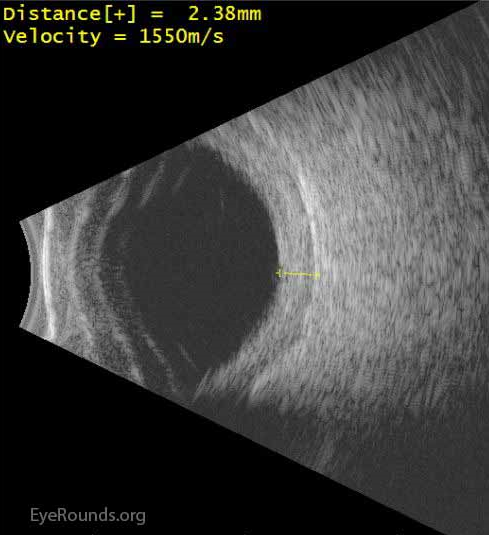 Nanopthalmic eye. Note the thickness of the sclera.
Secondary Angle Closure Glaucoma
A
w/ Pupillary Block
w/o Pupillary Block
What does it mean to say an eye is nanophthalmic?
It means the eye is small—axial length <  20  mm; small/shallow AC , small (possibly micro-)  cornea . The exception is the  lens , which is comparatively large for the otherwise small eye. Further, the sclera tends to be abnormally  thick , which can impede venous drainage of the eye by compromising flow through the   vortex veins . All of these factors combine to render nanophthalmic eyes highly susceptible to angle closure.
Lens-
Induced
‘Push’
Aphakic/
Pseudophakic
‘Pull’
Aqueous misdirection
Phacomorphic
Ectopia lentis
ERD/choroidal effusion
Retinal surgery
Nanophthalmos
Drug-induced
PFV
Both/Either
Secondary Angle Closure Glaucoma
Q
w/ Pupillary Block
w/o Pupillary Block
What does it mean to say an eye is nanophthalmic?
It means the eye is small—axial length <  20  mm; small/shallow AC , small (possibly micro-)  cornea . The exception is the  lens , which is comparatively large for the otherwise small eye. Further, the sclera tends to be abnormally  thick , which can impede venous drainage of the eye by compromising flow through the   vortex veins . All of these factors combine to render nanophthalmic eyes highly susceptible to angle closure.
‘Pull’
Aqueous misdirection
ERD/choroidal effusion
Retinal surgery
What is the proximate mechanism by which the angle closes w/o pupillary block in nanophthalmos?
It’s usually a result of choroidal effusion, which can arise spontaneously
Nanophthalmos
Drug-induced
PFV
Both/Either
Secondary Angle Closure Glaucoma
A
w/ Pupillary Block
w/o Pupillary Block
What does it mean to say an eye is nanophthalmic?
It means the eye is small—axial length <  20  mm; small/shallow AC , small (possibly micro-)  cornea . The exception is the  lens , which is comparatively large for the otherwise small eye. Further, the sclera tends to be abnormally  thick , which can impede venous drainage of the eye by compromising flow through the   vortex veins . All of these factors combine to render nanophthalmic eyes highly susceptible to angle closure.
‘Pull’
Aqueous misdirection
ERD/choroidal effusion
Retinal surgery
What is the proximate mechanism by which the angle closes w/o pupillary block in nanophthalmos?
It’s usually a result of choroidal effusion, which can arise spontaneously
Nanophthalmos
Drug-induced
PFV
Both/Either
Secondary Angle Closure Glaucoma
Q
w/ Pupillary Block
w/o Pupillary Block
What does it mean to say an eye is nanophthalmic?
It means the eye is small—axial length <  20  mm; small/shallow AC , small (possibly micro-)  cornea . The exception is the  lens , which is comparatively large for the otherwise small eye. Further, the sclera tends to be abnormally  thick , which can impede venous drainage of the eye by compromising flow through the   vortex veins . All of these factors combine to render nanophthalmic eyes highly susceptible to angle closure.
‘Pull’
Aqueous misdirection
ERD/choroidal effusion
Retinal surgery
What is the proximate mechanism by which the angle closes w/o pupillary block in nanophthalmos?
It’s usually a result of choroidal effusion, which can arise spontaneously
Nanophthalmos
Drug-induced
PFV
How should an ACG event in nanophthalmos be managed?
Medically if at all possible. An LPI should be performed if a pupillary-block component is suspected. Iridoplasty can be considered to reduce any appositional component.
Both/Either
Secondary Angle Closure Glaucoma
A
w/ Pupillary Block
w/o Pupillary Block
What does it mean to say an eye is nanophthalmic?
It means the eye is small—axial length <  20  mm; small/shallow AC , small (possibly micro-)  cornea . The exception is the  lens , which is comparatively large for the otherwise small eye. Further, the sclera tends to be abnormally  thick , which can impede venous drainage of the eye by compromising flow through the   vortex veins . All of these factors combine to render nanophthalmic eyes highly susceptible to angle closure.
‘Pull’
Aqueous misdirection
ERD/choroidal effusion
Retinal surgery
What is the proximate mechanism by which the angle closes w/o pupillary block in nanophthalmos?
It’s usually a result of choroidal effusion, which can arise spontaneously
Nanophthalmos
Drug-induced
PFV
How should an ACG event in nanophthalmos be managed?
Medically if at all possible. An LPI should be performed if a pupillary-block component is suspected. Iridoplasty can be considered to reduce any appositional component.
Both/Either
Secondary Angle Closure Glaucoma
Q
w/ Pupillary Block
w/o Pupillary Block
What does it mean to say an eye is nanophthalmic?
It means the eye is small—axial length <  20  mm; small/shallow AC , small (possibly micro-)  cornea . The exception is the  lens , which is comparatively large for the otherwise small eye. Further, the sclera tends to be abnormally  thick , which can impede venous drainage of the eye by compromising flow through the   vortex veins . All of these factors combine to render nanophthalmic eyes highly susceptible to angle closure.
‘Pull’
Aqueous misdirection
ERD/choroidal effusion
Retinal surgery
What is the proximate mechanism by which the angle closes w/o pupillary block in nanophthalmos?
It’s usually a result of choroidal effusion, which can arise spontaneously
Nanophthalmos
Drug-induced
via filtering surgery?
PFV
How should an ACG event in nanophthalmos be managed?
Medically if at all possible. An LPI should be performed if a pupillary-block component is suspected. Iridoplasty can be considered to reduce any appositional component.
^
Both/Either
How about filtering surgery?
As these eyes are highly prone to intraoperative  choroidal effusion , it should be avoided if possible
Secondary Angle Closure Glaucoma
Q/A
w/ Pupillary Block
w/o Pupillary Block
What does it mean to say an eye is nanophthalmic?
It means the eye is small—axial length <  20  mm; small/shallow AC , small (possibly micro-)  cornea . The exception is the  lens , which is comparatively large for the otherwise small eye. Further, the sclera tends to be abnormally  thick , which can impede venous drainage of the eye by compromising flow through the   vortex veins . All of these factors combine to render nanophthalmic eyes highly susceptible to angle closure.
‘Pull’
Aqueous misdirection
ERD/choroidal effusion
Retinal surgery
What is the proximate mechanism by which the angle closes w/o pupillary block in nanophthalmos?
It’s usually a result of choroidal effusion, which can arise spontaneously
Nanophthalmos
Drug-induced
via filtering surgery? NO!
PFV
How should an ACG event in nanophthalmos be managed?
Medically if at all possible. An LPI should be performed if a pupillary-block component is suspected. Iridoplasty can be considered to reduce any appositional component.
^
Both/Either
How about filtering surgery?
As these eyes are highly prone to intraoperative  choroidal effusion , it should be avoided if possible
two words
Secondary Angle Closure Glaucoma
A
w/ Pupillary Block
w/o Pupillary Block
What does it mean to say an eye is nanophthalmic?
It means the eye is small—axial length <  20  mm; small/shallow AC , small (possibly micro-)  cornea . The exception is the  lens , which is comparatively large for the otherwise small eye. Further, the sclera tends to be abnormally  thick , which can impede venous drainage of the eye by compromising flow through the   vortex veins . All of these factors combine to render nanophthalmic eyes highly susceptible to angle closure.
‘Pull’
Aqueous misdirection
ERD/choroidal effusion
Retinal surgery
What is the proximate mechanism by which the angle closes w/o pupillary block in nanophthalmos?
It’s usually a result of choroidal effusion, which can arise spontaneously
Nanophthalmos
Drug-induced
via filtering surgery? NO!
PFV
How should an ACG event in nanophthalmos be managed?
Medically if at all possible. An LPI should be performed if a pupillary-block component is suspected. Iridoplasty can be considered to reduce any appositional component.
^
Both/Either
How about filtering surgery?
As these eyes are highly prone to intraoperative  choroidal effusion , it should be avoided if possible
Secondary Angle Closure Glaucoma
Q
w/ Pupillary Block
w/o Pupillary Block
The Glaucoma book addresses only one drug re inducing ACG. Which one?
Topiramate

What are the common indications for topiramate use?
--Migraine prophylaxis
--Idiopathic intracranial hypertension

What is the mechanism of angle closure?
Ciliochoroidal effusion  leads to zonular relaxation, which leads to pronounced anterior movement of the lens-iris diaphragm, which shallows the AC and causes the peripheral iris to appose and close the angle

What is the classic presentation of topiramate-induced ACG?
Severe  bilateral  ocular pain, plus blurry vision
Lens-
Induced
‘Push’
Aphakic/
Pseudophakic
‘Pull’
Aqueous misdirection
Phacomorphic
Ectopia lentis
ERD/choroidal effusion
Retinal surgery
Nanophthalmos
Drug-induced
PFV
Both/Either
Secondary Angle Closure Glaucoma
A
w/ Pupillary Block
w/o Pupillary Block
The Glaucoma book addresses only one drug re inducing ACG. Which one?
Topiramate

What are the common indications for topiramate use?
--Migraine prophylaxis
--Idiopathic intracranial hypertension

What is the mechanism of angle closure?
Ciliochoroidal effusion  leads to zonular relaxation, which leads to pronounced anterior movement of the lens-iris diaphragm, which shallows the AC and causes the peripheral iris to appose and close the angle

What is the classic presentation of topiramate-induced ACG?
Severe  bilateral  ocular pain, plus blurry vision
Lens-
Induced
‘Push’
Aphakic/
Pseudophakic
‘Pull’
Aqueous misdirection
Phacomorphic
Ectopia lentis
ERD/choroidal effusion
Retinal surgery
Nanophthalmos
Drug-induced
PFV
Both/Either
Secondary Angle Closure Glaucoma
Q
w/ Pupillary Block
w/o Pupillary Block
The Glaucoma book addresses only one drug re inducing ACG. Which one?
Topiramate

What are the common indications for topiramate use?
--
--Idiopathic intracranial hypertension

What is the mechanism of angle closure?
Ciliochoroidal effusion  leads to zonular relaxation, which leads to pronounced anterior movement of the lens-iris diaphragm, which shallows the AC and causes the peripheral iris to appose and close the angle

What is the classic presentation of topiramate-induced ACG?
Severe  bilateral  ocular pain, plus blurry vision
Lens-
Induced
‘Push’
Aphakic/
Pseudophakic
‘Pull’
Aqueous misdirection
Phacomorphic
Ectopia lentis
ERD/choroidal effusion
Retinal surgery
Nanophthalmos
Drug-induced
PFV
Both/Either
Secondary Angle Closure Glaucoma
A
w/ Pupillary Block
w/o Pupillary Block
The Glaucoma book addresses only one drug re inducing ACG. Which one?
Topiramate

What are the common indications for topiramate use?
--Migraine prophylaxis
--Idiopathic intracranial hypertension

What is the mechanism of angle closure?
Ciliochoroidal effusion  leads to zonular relaxation, which leads to pronounced anterior movement of the lens-iris diaphragm, which shallows the AC and causes the peripheral iris to appose and close the angle

What is the classic presentation of topiramate-induced ACG?
Severe  bilateral  ocular pain, plus blurry vision
Lens-
Induced
‘Push’
Aphakic/
Pseudophakic
‘Pull’
Aqueous misdirection
Phacomorphic
ERD/choroidal effusion
Retinal surgery
Nanophthalmos
Drug-induced
PFV
Both/Either
Secondary Angle Closure Glaucoma
Q
w/ Pupillary Block
w/o Pupillary Block
The Glaucoma book addresses only one drug re inducing ACG. Which one?
Topiramate

What are the common indications for topiramate use?
--Migraine prophylaxis
--Idiopathic intracranial hypertension

What is the mechanism of angle closure?
Ciliochoroidal effusion  leads to zonular relaxation, which leads to pronounced anterior movement of the lens-iris diaphragm, which shallows the AC and causes the peripheral iris to appose and close the angle

What is the classic presentation of topiramate-induced ACG?
Severe  bilateral  ocular pain, plus blurry vision
Lens-
Induced
‘Push’
Aphakic/
Pseudophakic
‘Pull’
Aqueous misdirection
Phacomorphic
less
Ectopia lentis
ERD/choroidal effusion
^
The Glaucoma book mentions two other indications—what are they?
--
--
Retinal surgery
Nanophthalmos
Drug-induced
PFV
Both/Either
Secondary Angle Closure Glaucoma
A
w/ Pupillary Block
w/o Pupillary Block
The Glaucoma book addresses only one drug re inducing ACG. Which one?
Topiramate

What are the common indications for topiramate use?
--Migraine prophylaxis
--Idiopathic intracranial hypertension

What is the mechanism of angle closure?
Ciliochoroidal effusion  leads to zonular relaxation, which leads to pronounced anterior movement of the lens-iris diaphragm, which shallows the AC and causes the peripheral iris to appose and close the angle

What is the classic presentation of topiramate-induced ACG?
Severe  bilateral  ocular pain, plus blurry vision
Lens-
Induced
‘Push’
Aphakic/
Pseudophakic
‘Pull’
Aqueous misdirection
Phacomorphic
less
Ectopia lentis
ERD/choroidal effusion
^
The Glaucoma book mentions two other indications—what are they?
--Epilepsy
--Depression
Retinal surgery
Nanophthalmos
Drug-induced
PFV
Both/Either
Secondary Angle Closure Glaucoma
Q
w/ Pupillary Block
w/o Pupillary Block
The Glaucoma book addresses only one drug re inducing ACG. Which one?
Topiramate

What are the common indications for topiramate use?
--Migraine prophylaxis
--Idiopathic intracranial hypertension

What is the mechanism of angle closure?
Ciliochoroidal effusion  leads to zonular relaxation, which leads to pronounced anterior movement of the lens-iris diaphragm, which shallows the AC and causes the peripheral iris to appose and close the angle

What is the classic presentation of topiramate-induced ACG?
Severe  bilateral  ocular pain, plus blurry vision
Lens-
Induced
‘Push’
Aphakic/
Pseudophakic
‘Pull’
Aqueous misdirection
Phacomorphic
Ectopia lentis
ERD/choroidal effusion
Retinal surgery
Nanophthalmos
Drug-induced
PFV
Both/Either
Secondary Angle Closure Glaucoma
Q/A
w/ Pupillary Block
w/o Pupillary Block
The Glaucoma book addresses only one drug re inducing ACG. Which one?
Topiramate

What are the common indications for topiramate use?
--Migraine prophylaxis
--Idiopathic intracranial hypertension

What is the mechanism of angle closure?
Ciliochoroidal effusion  leads to zonular relaxation, which leads to pronounced anterior movement of the lens-iris diaphragm, which shallows the AC and causes the peripheral iris to appose and close the angle

What is the classic presentation of topiramate-induced ACG?
Severe  bilateral  ocular pain, plus blurry vision
Lens-
Induced
‘Push’
Aphakic/
Pseudophakic
‘Pull’
Aqueous misdirection
Phacomorphic
Ectopia lentis
ERD/choroidal effusion
Retinal surgery
Nanophthalmos
two words
Drug-induced
PFV
Both/Either
Secondary Angle Closure Glaucoma
A
w/ Pupillary Block
w/o Pupillary Block
The Glaucoma book addresses only one drug re inducing ACG. Which one?
Topiramate

What are the common indications for topiramate use?
--Migraine prophylaxis
--Idiopathic intracranial hypertension

What is the mechanism of angle closure?
Ciliochoroidal effusion  leads to zonular relaxation, which leads to pronounced anterior movement of the lens-iris diaphragm, which shallows the AC and causes the peripheral iris to appose and close the angle

What is the classic presentation of topiramate-induced ACG?
Severe  bilateral  ocular pain, plus blurry vision
Lens-
Induced
‘Push’
Aphakic/
Pseudophakic
‘Pull’
Aqueous misdirection
Phacomorphic
Ectopia lentis
ERD/choroidal effusion
Retinal surgery
Nanophthalmos
Drug-induced
PFV
Both/Either
Secondary Angle Closure Glaucoma
Q
w/ Pupillary Block
w/o Pupillary Block
The Glaucoma book addresses only one drug re inducing ACG. Which one?
Topiramate

What are the common indications for topiramate use?
--Migraine prophylaxis
--Idiopathic intracranial hypertension

What is the mechanism of angle closure?
Ciliochoroidal effusion  leads to zonular relaxation, which leads to pronounced anterior movement of the lens-iris diaphragm, which shallows the AC and causes the peripheral iris to appose and close the angle

What is the classic presentation of topiramate-induced ACG?
Severe  bilateral  ocular pain, plus blurry vision
Lens-
Induced
‘Push’
Aphakic/
Pseudophakic
‘Pull’
Aqueous misdirection
Phacomorphic
Ectopia lentis
ERD/choroidal effusion
Retinal surgery
Nanophthalmos
Drug-induced
PFV
Both/Either
Secondary Angle Closure Glaucoma
Q/A
w/ Pupillary Block
w/o Pupillary Block
The Glaucoma book addresses only one drug re inducing ACG. Which one?
Topiramate

What are the common indications for topiramate use?
--Migraine prophylaxis
--Idiopathic intracranial hypertension

What is the mechanism of angle closure?
Ciliochoroidal effusion  leads to zonular relaxation, which leads to pronounced anterior movement of the lens-iris diaphragm, which shallows the AC and causes the peripheral iris to appose and close the angle

What is the classic presentation of topiramate-induced ACG?
Severe  bilateral  ocular pain, plus blurry vision
Lens-
Induced
‘Push’
Aphakic/
Pseudophakic
‘Pull’
Aqueous misdirection
Phacomorphic
Ectopia lentis
ERD/choroidal effusion
Retinal surgery
Nanophthalmos
Drug-induced
PFV
Both/Either
uni- vs bilatteral
Secondary Angle Closure Glaucoma
A
w/ Pupillary Block
w/o Pupillary Block
The Glaucoma book addresses only one drug re inducing ACG. Which one?
Topiramate

What are the common indications for topiramate use?
--Migraine prophylaxis
--Idiopathic intracranial hypertension

What is the mechanism of angle closure?
Ciliochoroidal effusion  leads to zonular relaxation, which leads to pronounced anterior movement of the lens-iris diaphragm, which shallows the AC and causes the peripheral iris to appose and close the angle

What is the classic presentation of topiramate-induced ACG?
Severe  bilateral  ocular pain, plus blurry vision
Lens-
Induced
‘Push’
Aphakic/
Pseudophakic
‘Pull’
Aqueous misdirection
Phacomorphic
Ectopia lentis
ERD/choroidal effusion
Retinal surgery
Nanophthalmos
Drug-induced
PFV
Both/Either
Secondary Angle Closure Glaucoma
w/ Pupillary Block
w/o Pupillary Block
The Glaucoma book addresses only one drug re inducing ACG. Which one?
Topiramate

What are the common indications for topiramate use?
--Migraine prophylaxis
--Idiopathic intracranial hypertension

What is the mechanism of angle closure?
Ciliochoroidal effusion  leads to zonular relaxation, which leads to pronounced anterior movement of the lens-iris diaphragm, which shallows the AC and causes the peripheral iris to appose and close the angle

What is the classic presentation of topiramate-induced ACG?
Severe  bilateral  ocular pain, plus blurry vision
Lens-
Induced
‘Push’
Aphakic/
Pseudophakic
‘Pull’
Aqueous misdirection
Phacomorphic
Ectopia lentis
ERD/choroidal effusion
Retinal surgery
Nanophthalmos
Drug-induced
PFV
Both/Either
The bilaterality of topiramate-induced ACG must be stressed. If it ain’t bilateral, it ain’t topiramate-induced!*
*On the OKAP and/or Boards, that is
217
Secondary Angle Closure Glaucoma
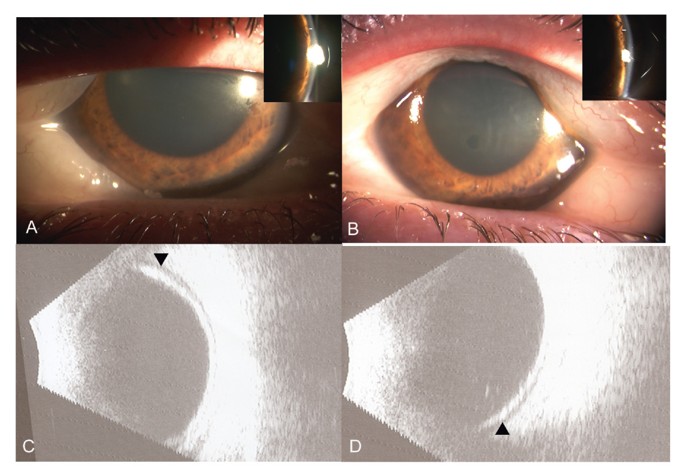 Slit-lamp photograph at presentation, revealing conjunctival chemosis, corneal edema and markedly shallow anterior chamber in right (A) and left eye (B). Insets: Slit-image showing shallow peripheral anterior chamber; depth is marked with line. B-scan ultrasound at presentation showed peripheral choroidal effusions (arrow) in Right (C) and left (D) eyes.
Secondary Angle Closure Glaucoma
Q
w/ Pupillary Block
w/o Pupillary Block
The Glaucoma book addresses only one drug re inducing ACG. Which one?
Topiramate

What are the common indications for topiramate use?
--Migraine prophylaxis
--Idiopathic intracranial hypertension

What is the mechanism of angle closure?
Ciliochoroidal effusion  leads to zonular relaxation, which leads to pronounced anterior movement of the lens-iris diaphragm, which shallows the AC and causes the peripheral iris to appose and close the angle

What is the classic presentation of topiramate-induced ACG?
Severe  bilateral  ocular pain, plus blurry vision
Lens-
Induced
‘Push’
Aphakic/
Pseudophakic
‘Pull’
Aqueous misdirection
Phacomorphic
Ectopia lentis
ERD/choroidal effusion
Retinal surgery
Nanophthalmos
What causes the blurry vision? (Other than corneal edema.)
Myopic shift

Why do these pts get myopic shift?
Forward displacement of the lens increases its effective power (ie, the  secondary  focal point of a previously emmetropic eye will be pulled forward into the vitreous)
Drug-induced
PFV
Both/Either
Secondary Angle Closure Glaucoma
A
w/ Pupillary Block
w/o Pupillary Block
The Glaucoma book addresses only one drug re inducing ACG. Which one?
Topiramate

What are the common indications for topiramate use?
--Migraine prophylaxis
--Idiopathic intracranial hypertension

What is the mechanism of angle closure?
Ciliochoroidal effusion  leads to zonular relaxation, which leads to pronounced anterior movement of the lens-iris diaphragm, which shallows the AC and causes the peripheral iris to appose and close the angle

What is the classic presentation of topiramate-induced ACG?
Severe  bilateral  ocular pain, plus blurry vision
Lens-
Induced
‘Push’
Aphakic/
Pseudophakic
‘Pull’
Aqueous misdirection
Phacomorphic
Ectopia lentis
ERD/choroidal effusion
Retinal surgery
Nanophthalmos
What causes the blurry vision? (Other than corneal edema.)
Myopic shift

Why do these pts get myopic shift?
Forward displacement of the lens increases its effective power (ie, the  secondary  focal point of a previously emmetropic eye will be pulled forward into the vitreous)
Drug-induced
PFV
Both/Either
Secondary Angle Closure Glaucoma
Q
w/ Pupillary Block
w/o Pupillary Block
The Glaucoma book addresses only one drug re inducing ACG. Which one?
Topiramate

What are the common indications for topiramate use?
--Migraine prophylaxis
--Idiopathic intracranial hypertension

What is the mechanism of angle closure?
Ciliochoroidal effusion  leads to zonular relaxation, which leads to pronounced anterior movement of the lens-iris diaphragm, which shallows the AC and causes the peripheral iris to appose and close the angle

What is the classic presentation of topiramate-induced ACG?
Severe  bilateral  ocular pain, plus blurry vision
Lens-
Induced
‘Push’
Aphakic/
Pseudophakic
‘Pull’
Aqueous misdirection
Phacomorphic
Ectopia lentis
ERD/choroidal effusion
Retinal surgery
Nanophthalmos
What causes the blurry vision? (Other than corneal edema.)
Myopic shift

Why do these pts get myopic shift?
Forward displacement of the lens increases its effective power (ie, the  secondary  focal point of a previously emmetropic eye will be pulled forward into the vitreous)
Drug-induced
PFV
Both/Either
Secondary Angle Closure Glaucoma
Q/A
w/ Pupillary Block
w/o Pupillary Block
The Glaucoma book addresses only one drug re inducing ACG. Which one?
Topiramate

What are the common indications for topiramate use?
--Migraine prophylaxis
--Idiopathic intracranial hypertension

What is the mechanism of angle closure?
Ciliochoroidal effusion  leads to zonular relaxation, which leads to pronounced anterior movement of the lens-iris diaphragm, which shallows the AC and causes the peripheral iris to appose and close the angle

What is the classic presentation of topiramate-induced ACG?
Severe  bilateral  ocular pain, plus blurry vision
Lens-
Induced
‘Push’
Aphakic/
Pseudophakic
‘Pull’
Aqueous misdirection
Phacomorphic
Ectopia lentis
ERD/choroidal effusion
Retinal surgery
Nanophthalmos
What causes the blurry vision? (Other than corneal edema.)
Myopic shift

Why do these pts get myopic shift?
Forward displacement of the lens increases its effective power (ie, the  secondary  focal point of a previously emmetropic eye will be pulled forward into the vitreous)
Drug-induced
PFV
Both/Either
primary vs secondary
Secondary Angle Closure Glaucoma
A
w/ Pupillary Block
w/o Pupillary Block
The Glaucoma book addresses only one drug re inducing ACG. Which one?
Topiramate

What are the common indications for topiramate use?
--Migraine prophylaxis
--Idiopathic intracranial hypertension

What is the mechanism of angle closure?
Ciliochoroidal effusion  leads to zonular relaxation, which leads to pronounced anterior movement of the lens-iris diaphragm, which shallows the AC and causes the peripheral iris to appose and close the angle

What is the classic presentation of topiramate-induced ACG?
Severe  bilateral  ocular pain, plus blurry vision
Lens-
Induced
‘Push’
Aphakic/
Pseudophakic
‘Pull’
Aqueous misdirection
Phacomorphic
Ectopia lentis
ERD/choroidal effusion
Retinal surgery
Nanophthalmos
What causes the blurry vision? (Other than corneal edema.)
Myopic shift

Why do these pts get myopic shift?
Forward displacement of the lens increases its effective power (ie, the  secondary  focal point of a previously emmetropic eye will be pulled forward into the vitreous)
Drug-induced
PFV
Both/Either
Secondary Angle Closure Glaucoma
Q
w/ Pupillary Block
w/o Pupillary Block
The Glaucoma book addresses only one drug re inducing ACG. Which one?
Topiramate

What are the common indications for topiramate use?
--Migraine prophylaxis
--Idiopathic intracranial hypertension

What is the mechanism of angle closure?
Ciliochoroidal effusion  leads to zonular relaxation, which leads to pronounced anterior movement of the lens-iris diaphragm, which shallows the AC and causes the peripheral iris to appose and close the angle

What is the classic presentation of topiramate-induced ACG?
Severe  bilateral  ocular pain, plus blurry vision
Lens-
Induced
‘Push’
Aphakic/
Pseudophakic
‘Pull’
Aqueous misdirection
Phacomorphic
Ectopia lentis
ERD/choroidal effusion
Retinal surgery
Nanophthalmos
Drug-induced
PFV
How is topiramate-induced ACG managed?
The most important step is stopping the topiramate ASAP. Aqueous suppressants should be used to acutely lower IOP. Finally, aggressive cycloplegia may pull the iris back and lessen or break the angle closure.
Both/Either
Secondary Angle Closure Glaucoma
A
w/ Pupillary Block
w/o Pupillary Block
The Glaucoma book addresses only one drug re inducing ACG. Which one?
Topiramate

What are the common indications for topiramate use?
--Migraine prophylaxis
--Idiopathic intracranial hypertension

What is the mechanism of angle closure?
Ciliochoroidal effusion  leads to zonular relaxation, which leads to pronounced anterior movement of the lens-iris diaphragm, which shallows the AC and causes the peripheral iris to appose and close the angle

What is the classic presentation of topiramate-induced ACG?
Severe  bilateral  ocular pain, plus blurry vision
Lens-
Induced
‘Push’
Aphakic/
Pseudophakic
‘Pull’
Aqueous misdirection
Phacomorphic
Ectopia lentis
ERD/choroidal effusion
Retinal surgery
Nanophthalmos
Drug-induced
PFV
How is topiramate-induced ACG managed?
The most important step is stopping the topiramate ASAP. Aqueous suppressants should be used to acutely lower IOP. Finally, aggressive cycloplegia may pull the iris back and lessen or break the angle closure.
Both/Either
Secondary Angle Closure Glaucoma
Q
w/ Pupillary Block
w/o Pupillary Block
What does PFV stand for in this context?
Persistent fetal vasculature

PFV comes in two forms—what are they?
Anterior and posterior

Which form can cause secondary ACG?
The anterior

In general terms, how does anterior PFV manifest?
As a retrolental fibrovascular membrane that contracts over time, in the process shallowing the AC angle

What is the inheritance pattern for PFV?
None (it is sporadic)

Does it present unilaterally, or bilaterally?
It is unilateral in  90%  of cases
Lens-
Induced
‘Push’
Aphakic/
Pseudophakic
‘Pull’
Aqueous misdirection
Phacomorphic
Ectopia lentis
ERD/choroidal effusion
Retinal surgery
Nanophthalmos
Drug-induced
PFV
Both/Either
Secondary Angle Closure Glaucoma
A
w/ Pupillary Block
w/o Pupillary Block
What does PFV stand for in this context?
Persistent fetal vasculature

PFV comes in two forms—what are they?
Anterior and posterior

Which form can cause secondary ACG?
The anterior

In general terms, how does anterior PFV manifest?
As a retrolental fibrovascular membrane that contracts over time, in the process shallowing the AC angle

What is the inheritance pattern for PFV?
None (it is sporadic)

Does it present unilaterally, or bilaterally?
It is unilateral in  90%  of cases
Lens-
Induced
‘Push’
Aphakic/
Pseudophakic
‘Pull’
Aqueous misdirection
Phacomorphic
Ectopia lentis
ERD/choroidal effusion
Retinal surgery
Nanophthalmos
Drug-induced
PFV
Both/Either
Secondary Angle Closure Glaucoma
Q
w/ Pupillary Block
w/o Pupillary Block
What does PFV stand for in this context?
Persistent fetal vasculature

PFV comes in two forms—what are they?
Anterior and posterior

Which form can cause secondary ACG?
The anterior

In general terms, how does anterior PFV manifest?
As a retrolental fibrovascular membrane that contracts over time, in the process shallowing the AC angle

What is the inheritance pattern for PFV?
None (it is sporadic)

Does it present unilaterally, or bilaterally?
It is unilateral in  90%  of cases
aka…
Lens-
Induced
‘Push’
Aphakic/
Pseudophakic
‘Pull’
By what name was this condition known previously?
Persistent hyperplastic primary vitreous (PHPV)
Aqueous misdirection
Phacomorphic
Ectopia lentis
ERD/choroidal effusion
Retinal surgery
Nanophthalmos
Drug-induced
PFV
Both/Either
Secondary Angle Closure Glaucoma
A
w/ Pupillary Block
w/o Pupillary Block
What does PFV stand for in this context?
Persistent fetal vasculature

PFV comes in two forms—what are they?
Anterior and posterior

Which form can cause secondary ACG?
The anterior

In general terms, how does anterior PFV manifest?
As a retrolental fibrovascular membrane that contracts over time, in the process shallowing the AC angle

What is the inheritance pattern for PFV?
None (it is sporadic)

Does it present unilaterally, or bilaterally?
It is unilateral in  90%  of cases
aka…PHPV
Lens-
Induced
‘Push’
Aphakic/
Pseudophakic
‘Pull’
By what name was this condition known previously?
Persistent hyperplastic primary vitreous (PHPV)
Aqueous misdirection
Phacomorphic
Ectopia lentis
ERD/choroidal effusion
Retinal surgery
Nanophthalmos
Drug-induced
PFV
Both/Either
Secondary Angle Closure Glaucoma
Q
w/ Pupillary Block
w/o Pupillary Block
What does PFV stand for in this context?
Persistent fetal vasculature

PFV comes in two forms—what are they?
Anterior and posterior

Which form can cause secondary ACG?
The anterior

In general terms, how does anterior PFV manifest?
As a retrolental fibrovascular membrane that contracts over time, in the process shallowing the AC angle

What is the inheritance pattern for PFV?
None (it is sporadic)

Does it present unilaterally, or bilaterally?
It is unilateral in  90%  of cases
Lens-
Induced
‘Push’
Aphakic/
Pseudophakic
‘Pull’
Aqueous misdirection
Phacomorphic
Ectopia lentis
ERD/choroidal effusion
Retinal surgery
Nanophthalmos
Drug-induced
PFV
Both/Either
Secondary Angle Closure Glaucoma
A
w/ Pupillary Block
w/o Pupillary Block
What does PFV stand for in this context?
Persistent fetal vasculature

PFV comes in two forms—what are they?
Anterior and posterior

Which form can cause secondary ACG?
The anterior

In general terms, how does anterior PFV manifest?
As a retrolental fibrovascular membrane that contracts over time, in the process shallowing the AC angle

What is the inheritance pattern for PFV?
None (it is sporadic)

Does it present unilaterally, or bilaterally?
It is unilateral in  90%  of cases
Lens-
Induced
‘Push’
Aphakic/
Pseudophakic
‘Pull’
Aqueous misdirection
Phacomorphic
Ectopia lentis
ERD/choroidal effusion
Retinal surgery
Nanophthalmos
Drug-induced
PFV
Both/Either
Secondary Angle Closure Glaucoma
Q
w/ Pupillary Block
w/o Pupillary Block
What does PFV stand for in this context?
Persistent fetal vasculature

PFV comes in two forms—what are they?
Anterior and posterior

Which form can cause secondary ACG?
The anterior

In general terms, how does anterior PFV manifest?
As a retrolental fibrovascular membrane that contracts over time, in the process shallowing the AC angle

What is the inheritance pattern for PFV?
None (it is sporadic)

Does it present unilaterally, or bilaterally?
It is unilateral in  90%  of cases
Lens-
Induced
‘Push’
Aphakic/
Pseudophakic
‘Pull’
Aqueous misdirection
Phacomorphic
Ectopia lentis
ERD/choroidal effusion
Retinal surgery
Nanophthalmos
Drug-induced
PFV
Both/Either
Secondary Angle Closure Glaucoma
A
w/ Pupillary Block
w/o Pupillary Block
What does PFV stand for in this context?
Persistent fetal vasculature

PFV comes in two forms—what are they?
Anterior and posterior

Which form can cause secondary ACG?
The anterior

In general terms, how does anterior PFV manifest?
As a retrolental fibrovascular membrane that contracts over time, in the process shallowing the AC angle

What is the inheritance pattern for PFV?
None (it is sporadic)

Does it present unilaterally, or bilaterally?
It is unilateral in  90%  of cases
Lens-
Induced
‘Push’
Aphakic/
Pseudophakic
‘Pull’
Aqueous misdirection
Phacomorphic
Ectopia lentis
ERD/choroidal effusion
Retinal surgery
Nanophthalmos
Drug-induced
PFV
Both/Either
Secondary Angle Closure Glaucoma
Q
w/ Pupillary Block
w/o Pupillary Block
What does PFV stand for in this context?
Persistent fetal vasculature

PFV comes in two forms—what are they?
Anterior and posterior

Which form can cause secondary ACG?
The anterior

In general terms, how does anterior PFV manifest?
As a retrolental fibrovascular membrane that contracts over time, in the process shallowing the AC angle

What is the inheritance pattern for PFV?
None (it is sporadic)

Does it present unilaterally, or bilaterally?
It is unilateral in  90%  of cases
Lens-
Induced
‘Push’
Aphakic/
Pseudophakic
‘Pull’
Aqueous misdirection
Phacomorphic
Ectopia lentis
ERD/choroidal effusion
Retinal surgery
Nanophthalmos
Drug-induced
PFV
Both/Either
Secondary Angle Closure Glaucoma
A
w/ Pupillary Block
w/o Pupillary Block
What does PFV stand for in this context?
Persistent fetal vasculature

PFV comes in two forms—what are they?
Anterior and posterior

Which form can cause secondary ACG?
The anterior

In general terms, how does anterior PFV manifest?
As a retrolental fibrovascular membrane that contracts over time, in the process shallowing the AC angle

What is the inheritance pattern for PFV?
None (it is sporadic)

Does it present unilaterally, or bilaterally?
It is unilateral in  90%  of cases
Lens-
Induced
‘Push’
Aphakic/
Pseudophakic
‘Pull’
Aqueous misdirection
Phacomorphic
Ectopia lentis
ERD/choroidal effusion
Retinal surgery
Nanophthalmos
Drug-induced
PFV
Both/Either
235
Secondary Angle Closure Glaucoma
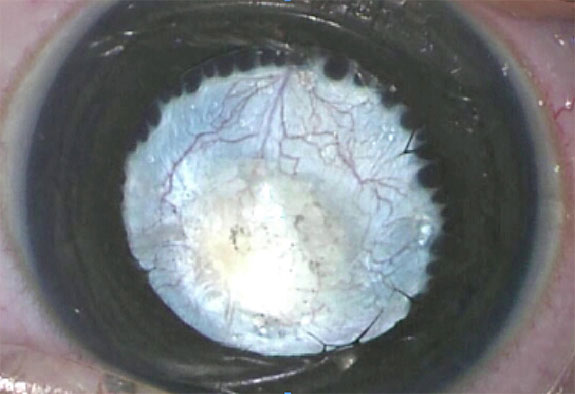 PFV: Retrolental membrane
236
Secondary Angle Closure Glaucoma
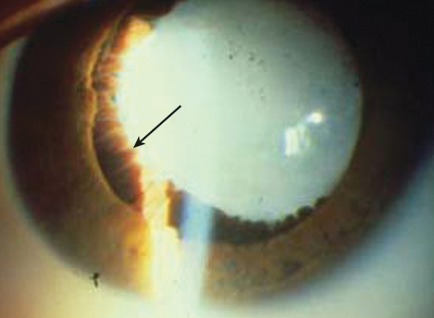 PFV: Retrolental membrane. Note the ciliary processes (arrow)
237
Secondary Angle Closure Glaucoma
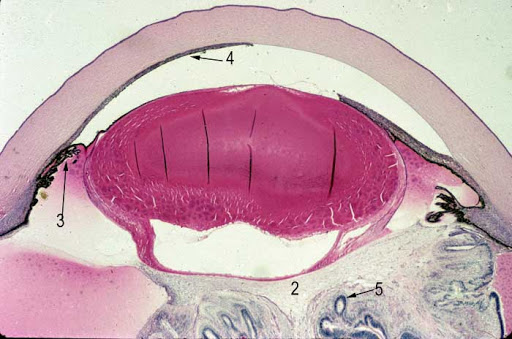 PFV: Shallow AC
PFV: Retrolental membrane (2); ciliary processes (3); note also the very shallow AC. (4 is pointing to the iris in what amounts to the world’s worst PAS on that side)
Secondary Angle Closure Glaucoma
Q
w/ Pupillary Block
w/o Pupillary Block
What does PFV stand for in this context?
Persistent fetal vasculature

PFV comes in two forms—what are they?
Anterior and posterior

Which form can cause secondary ACG?
The anterior

In general terms, how does anterior PFV manifest?
As a retrolental fibrovascular membrane that contracts over time, in the process shallowing the AC angle

What is the inheritance pattern for PFV?
None (it is sporadic)

Does it present unilaterally, or bilaterally?
It is unilateral in  90%  of cases
Lens-
Induced
‘Push’
Aphakic/
Pseudophakic
‘Pull’
Aqueous misdirection
Phacomorphic
Ectopia lentis
ERD/choroidal effusion
Retinal surgery
Nanophthalmos
Drug-induced
PFV
Both/Either
Secondary Angle Closure Glaucoma
A
w/ Pupillary Block
w/o Pupillary Block
What does PFV stand for in this context?
Persistent fetal vasculature

PFV comes in two forms—what are they?
Anterior and posterior

Which form can cause secondary ACG?
The anterior

In general terms, how does anterior PFV manifest?
As a retrolental fibrovascular membrane that contracts over time, in the process shallowing the AC angle

What is the inheritance pattern for PFV?
None (it is sporadic)

Does it present unilaterally, or bilaterally?
It is unilateral in  90%  of cases
Lens-
Induced
‘Push’
Aphakic/
Pseudophakic
‘Pull’
Aqueous misdirection
Phacomorphic
Ectopia lentis
ERD/choroidal effusion
Retinal surgery
Nanophthalmos
Drug-induced
PFV
Both/Either
Secondary Angle Closure Glaucoma
Q
w/ Pupillary Block
w/o Pupillary Block
What does PFV stand for in this context?
Persistent fetal vasculature

PFV comes in two forms—what are they?
Anterior and posterior

Which form can cause secondary ACG?
The anterior

In general terms, how does anterior PFV manifest?
As a retrolental fibrovascular membrane that contracts over time, in the process shallowing the AC angle

What is the inheritance pattern for PFV?
None (it is sporadic)

Does it present unilaterally, or bilaterally?
It is unilateral in  90%  of cases
Lens-
Induced
‘Push’
Aphakic/
Pseudophakic
‘Pull’
Aqueous misdirection
Phacomorphic
Ectopia lentis
ERD/choroidal effusion
Retinal surgery
Nanophthalmos
Drug-induced
PFV
Both/Either
Secondary Angle Closure Glaucoma
Q/A
w/ Pupillary Block
w/o Pupillary Block
What does PFV stand for in this context?
Persistent fetal vasculature

PFV comes in two forms—what are they?
Anterior and posterior

Which form can cause secondary ACG?
The anterior

In general terms, how does anterior PFV manifest?
As a retrolental fibrovascular membrane that contracts over time, in the process shallowing the AC angle

What is the inheritance pattern for PFV?
None (it is sporadic)

Does it present unilaterally, or bilaterally?
It is unilateral in  90%  of cases
Lens-
Induced
‘Push’
Aphakic/
Pseudophakic
‘Pull’
Aqueous misdirection
Phacomorphic
Ectopia lentis
ERD/choroidal effusion
Retinal surgery
Nanophthalmos
Drug-induced
PFV
Both/Either
%
Secondary Angle Closure Glaucoma
A
w/ Pupillary Block
w/o Pupillary Block
What does PFV stand for in this context?
Persistent fetal vasculature

PFV comes in two forms—what are they?
Anterior and posterior

Which form can cause secondary ACG?
The anterior

In general terms, how does anterior PFV manifest?
As a retrolental fibrovascular membrane that contracts over time, in the process shallowing the AC angle

What is the inheritance pattern for PFV?
None (it is sporadic)

Does it present unilaterally, or bilaterally?
It is unilateral in  90%  of cases
Lens-
Induced
‘Push’
Aphakic/
Pseudophakic
‘Pull’
Aqueous misdirection
Phacomorphic
Ectopia lentis
ERD/choroidal effusion
Retinal surgery
Nanophthalmos
Drug-induced
PFV
Both/Either
Secondary Angle Closure Glaucoma
Q
w/ Pupillary Block
w/o Pupillary Block
What does PFV stand for in this context?
Persistent fetal vasculature

PFV comes in two forms—what are they?
Anterior and posterior

Which form can cause secondary ACG?
The anterior

In general terms, how does anterior PFV manifest?
As a retrolental fibrovascular membrane that contracts over time, in the process shallowing the AC angle

What is the inheritance pattern for PFV?
None (it is sporadic)

Does it present unilaterally, or bilaterally?
It is unilateral in  90%  of cases
Lens-
Induced
‘Push’
Aphakic/
Pseudophakic
‘Pull’
Aqueous misdirection
Phacomorphic
Ectopia lentis
ERD/choroidal effusion
Retinal surgery
Nanophthalmos
Drug-induced
PFV
Both/Either
Is PFV inevitably a blinding disease?
No—early cataract extraction and membranectomy may salvage the eye and useful vision
Secondary Angle Closure Glaucoma
A
w/ Pupillary Block
w/o Pupillary Block
What does PFV stand for in this context?
Persistent fetal vasculature

PFV comes in two forms—what are they?
Anterior and posterior

Which form can cause secondary ACG?
The anterior

In general terms, how does anterior PFV manifest?
As a retrolental fibrovascular membrane that contracts over time, in the process shallowing the AC angle

What is the inheritance pattern for PFV?
None (it is sporadic)

Does it present unilaterally, or bilaterally?
It is unilateral in  90%  of cases
Lens-
Induced
‘Push’
Aphakic/
Pseudophakic
‘Pull’
Aqueous misdirection
Phacomorphic
Ectopia lentis
ERD/choroidal effusion
Retinal surgery
Nanophthalmos
Drug-induced
PFV
Both/Either
Is PFV inevitably a blinding disease?
No—early cataract extraction and membranectomy may salvage the eye and useful vision
Secondary Angle Closure Glaucoma
Q
w/ Pupillary Block
w/o Pupillary Block
Lens-
Induced
‘Push’
Aphakic/
Pseudophakic
‘Pull’
Aqueous misdirection
?
Phacomorphic
?
Ectopia lentis
ERD/choroidal effusion
?
Retinal surgery
?
Nanophthalmos
Here
Drug-induced
PFV
Both/Either
Secondary Angle Closure Glaucoma
A
w/ Pupillary Block
w/o Pupillary Block
Lens-
Induced
‘Push’
Aphakic/
Pseudophakic
‘Pull’
Aqueous misdirection
NVG
Phacomorphic
ICE
Ectopia lentis
ERD/choroidal effusion
Flat AC
Retinal surgery
Epithelial/ fibrous ingrowth
Nanophthalmos
Drug-induced
PFV
Both/Either
Secondary Angle Closure Glaucoma
Q
w/ Pupillary Block
w/o Pupillary Block
Neovascularization of what structure causes neovascular glaucoma (NVG)?
Neovascularization of the angle (NVA) 

How does NVA lead to angle-closure glaucoma?
The NVA vessels don’t ride solo; rather, they are accompanied by contractile elements (eg, fibroblasts). Along with the neo vessels, these elements will establish a network that crosses from the peripheral iris to the peripheral cornea. Once established, contractile elements gonna contract, and when they do, they pull the iris up against the angle, rendering it closed. 
 
What two-word phrase (not ‘diabetic retinopathy’--think more generally) describes the fundamental cause of most cases of NVG?
‘Retinal ischemia’

How does retinal ischemia lead to NVI and NVA? 
In a desperate attempt to acquire the oxygen they’re lacking, the ischemic retinal cells release the signaling molecule  VEGF , a potent inducer of new blood vessel formation. This VEGF diffuses from the vitreous cavity into the anterior segment, where it induces the NVI/NVA process.
Lens-
Induced
‘Push’
Aphakic/
Pseudophakic
‘Pull’
Aqueous misdirection
NVG
Phacomorphic
ICE
Ectopia lentis
ERD/choroidal effusion
Flat AC
Retinal surgery
Epithelial/ fibrous ingrowth
Nanophthalmos
Drug-induced
PFV
Both/Either
Secondary Angle Closure Glaucoma
A
w/ Pupillary Block
w/o Pupillary Block
Neovascularization of what structure causes neovascular glaucoma (NVG)?
Neovascularization of the angle (NVA) 

How does NVA lead to angle-closure glaucoma?
The NVA vessels don’t ride solo; rather, they are accompanied by contractile elements (eg, fibroblasts). Along with the neo vessels, these elements will establish a network that crosses from the peripheral iris to the peripheral cornea. Once established, contractile elements gonna contract, and when they do, they pull the iris up against the angle, rendering it closed. 
 
What two-word phrase (not ‘diabetic retinopathy’--think more generally) describes the fundamental cause of most cases of NVG?
‘Retinal ischemia’

How does retinal ischemia lead to NVI and NVA? 
In a desperate attempt to acquire the oxygen they’re lacking, the ischemic retinal cells release the signaling molecule  VEGF , a potent inducer of new blood vessel formation. This VEGF diffuses from the vitreous cavity into the anterior segment, where it induces the NVI/NVA process.
Lens-
Induced
‘Push’
Aphakic/
Pseudophakic
‘Pull’
Aqueous misdirection
NVG
Phacomorphic
ICE
Ectopia lentis
ERD/choroidal effusion
Flat AC
Retinal surgery
Epithelial/ fibrous ingrowth
Nanophthalmos
Drug-induced
PFV
Both/Either
249
Secondary Angle Closure Glaucoma
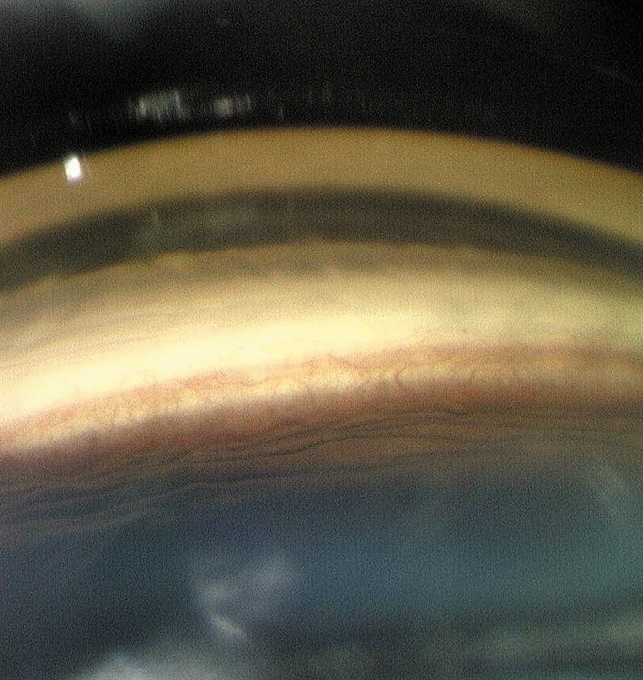 NVA
Secondary Angle Closure Glaucoma
Q
w/ Pupillary Block
w/o Pupillary Block
Neovascularization of what structure causes neovascular glaucoma (NVG)?
Neovascularization of the angle (NVA) 

How does NVA lead to angle-closure glaucoma?
The NVA vessels don’t ride solo; rather, they are accompanied by contractile elements (eg, fibroblasts). Along with the neo vessels, these elements will establish a network that crosses from the peripheral iris to the peripheral cornea. Once established, contractile elements gonna contract, and when they do, they pull the iris up against the angle, rendering it closed. 
 
What two-word phrase (not ‘diabetic retinopathy’--think more generally) describes the fundamental cause of most cases of NVG?
‘Retinal ischemia’

How does retinal ischemia lead to NVI and NVA? 
In a desperate attempt to acquire the oxygen they’re lacking, the ischemic retinal cells release the signaling molecule  VEGF , a potent inducer of new blood vessel formation. This VEGF diffuses from the vitreous cavity into the anterior segment, where it induces the NVI/NVA process.
Neovascularization of what structure typically precedes and leads to NVA?
Neovascularization of the iris (NVI) 

Where on the iris does NVI typically first appear? What does it look like?
At the pupillary margin. As small ‘tufts’ of vessels.

As it develops further, how does it grow (ie, direction, and course)?
In a meandering fashion toward the angle (normal iris vessels typically run in a rather direct radial fashion)
Lens-
Induced
‘Push’
Aphakic/
Pseudophakic
‘Pull’
Aqueous misdirection
NVG
Phacomorphic
ICE
Ectopia lentis
ERD/choroidal effusion
Flat AC
Retinal surgery
Epithelial/ fibrous ingrowth
Nanophthalmos
Drug-induced
PFV
Both/Either
Secondary Angle Closure Glaucoma
A
w/ Pupillary Block
w/o Pupillary Block
Neovascularization of what structure causes neovascular glaucoma (NVG)?
Neovascularization of the angle (NVA) 

How does NVA lead to angle-closure glaucoma?
The NVA vessels don’t ride solo; rather, they are accompanied by contractile elements (eg, fibroblasts). Along with the neo vessels, these elements will establish a network that crosses from the peripheral iris to the peripheral cornea. Once established, contractile elements gonna contract, and when they do, they pull the iris up against the angle, rendering it closed. 
 
What two-word phrase (not ‘diabetic retinopathy’--think more generally) describes the fundamental cause of most cases of NVG?
‘Retinal ischemia’

How does retinal ischemia lead to NVI and NVA? 
In a desperate attempt to acquire the oxygen they’re lacking, the ischemic retinal cells release the signaling molecule  VEGF , a potent inducer of new blood vessel formation. This VEGF diffuses from the vitreous cavity into the anterior segment, where it induces the NVI/NVA process.
Neovascularization of what structure typically precedes and leads to NVA?
Neovascularization of the iris (NVI) 

Where on the iris does NVI typically first appear? What does it look like?
At the pupillary margin. As small ‘tufts’ of vessels.

As it develops further, how does it grow (ie, direction, and course)?
In a meandering fashion toward the angle (normal iris vessels typically run in a rather direct radial fashion)
Lens-
Induced
‘Push’
Aphakic/
Pseudophakic
‘Pull’
Aqueous misdirection
NVG
Phacomorphic
ICE
Ectopia lentis
ERD/choroidal effusion
Flat AC
Retinal surgery
Epithelial/ fibrous ingrowth
Nanophthalmos
Drug-induced
PFV
Both/Either
252
Secondary Angle Closure Glaucoma
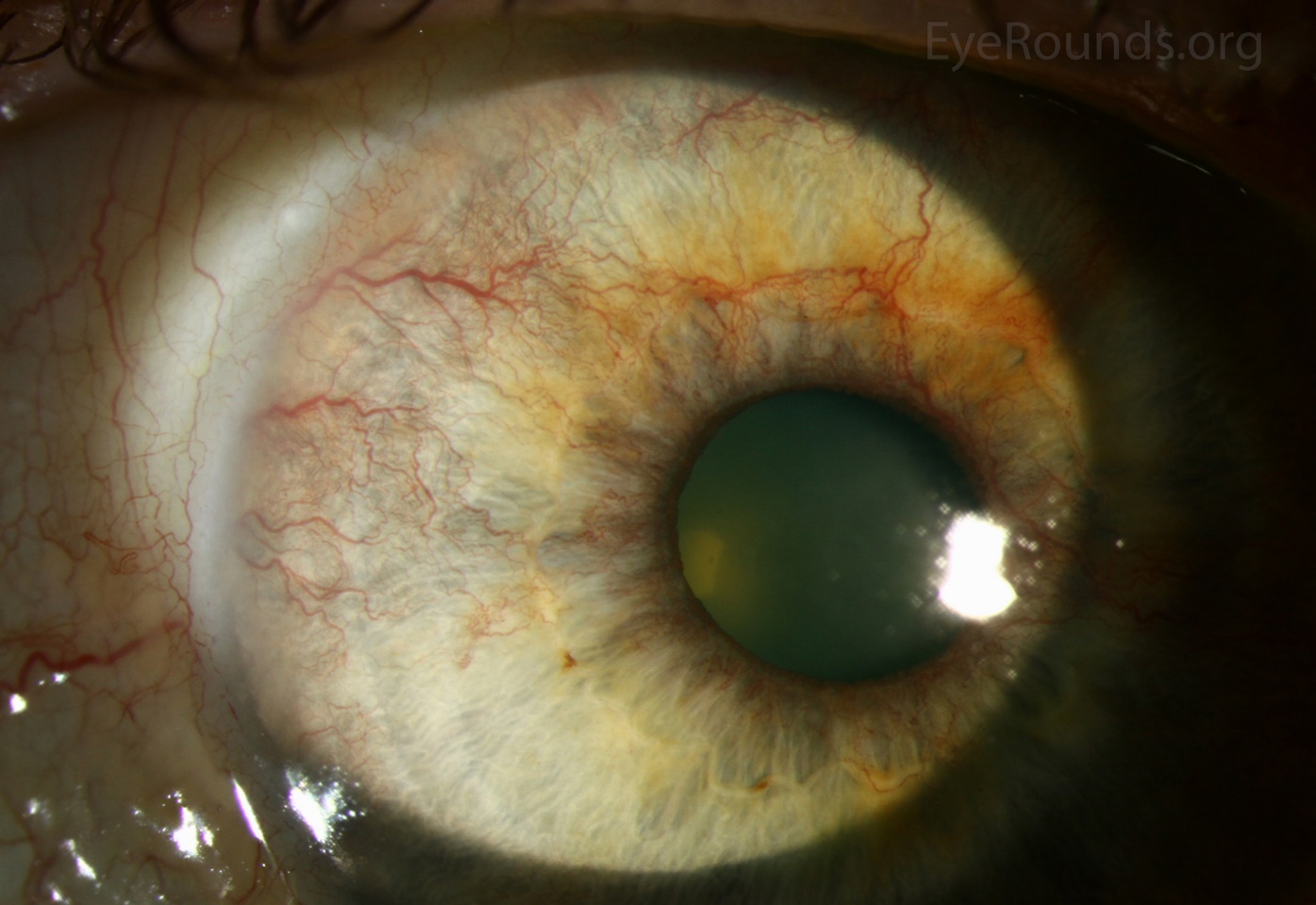 NVI
Secondary Angle Closure Glaucoma
Q
w/ Pupillary Block
w/o Pupillary Block
Neovascularization of what structure causes neovascular glaucoma (NVG)?
Neovascularization of the angle (NVA) 

How does NVA lead to angle-closure glaucoma?
The NVA vessels don’t ride solo; rather, they are accompanied by contractile elements (eg, fibroblasts). Along with the neo vessels, these elements will establish a network that crosses from the peripheral iris to the peripheral cornea. Once established, contractile elements gonna contract, and when they do, they pull the iris up against the angle, rendering it closed. 
 
What two-word phrase (not ‘diabetic retinopathy’--think more generally) describes the fundamental cause of most cases of NVG?
‘Retinal ischemia’

How does retinal ischemia lead to NVI and NVA? 
In a desperate attempt to acquire the oxygen they’re lacking, the ischemic retinal cells release the signaling molecule  VEGF , a potent inducer of new blood vessel formation. This VEGF diffuses from the vitreous cavity into the anterior segment, where it induces the NVI/NVA process.
Neovascularization of what structure typically precedes and leads to NVA?
Neovascularization of the iris (NVI) 

Where on the iris does NVI typically first appear? What does it look like?
At the pupillary margin. As small ‘tufts’ of vessels.

As it develops further, how does it grow (ie, direction, and course)?
In a meandering fashion toward the angle (normal iris vessels typically run in a rather direct radial fashion)
Lens-
Induced
‘Push’
Aphakic/
Pseudophakic
‘Pull’
Aqueous misdirection
NVG
Phacomorphic
ICE
Ectopia lentis
ERD/choroidal effusion
Flat AC
Retinal surgery
Epithelial/ fibrous ingrowth
Nanophthalmos
Drug-induced
PFV
Both/Either
Secondary Angle Closure Glaucoma
A
w/ Pupillary Block
w/o Pupillary Block
Neovascularization of what structure causes neovascular glaucoma (NVG)?
Neovascularization of the angle (NVA) 

How does NVA lead to angle-closure glaucoma?
The NVA vessels don’t ride solo; rather, they are accompanied by contractile elements (eg, fibroblasts). Along with the neo vessels, these elements will establish a network that crosses from the peripheral iris to the peripheral cornea. Once established, contractile elements gonna contract, and when they do, they pull the iris up against the angle, rendering it closed. 
 
What two-word phrase (not ‘diabetic retinopathy’--think more generally) describes the fundamental cause of most cases of NVG?
‘Retinal ischemia’

How does retinal ischemia lead to NVI and NVA? 
In a desperate attempt to acquire the oxygen they’re lacking, the ischemic retinal cells release the signaling molecule  VEGF , a potent inducer of new blood vessel formation. This VEGF diffuses from the vitreous cavity into the anterior segment, where it induces the NVI/NVA process.
Neovascularization of what structure typically precedes and leads to NVA?
Neovascularization of the iris (NVI) 

Where on the iris does NVI typically first appear? What does it look like?
At the pupillary margin. As small ‘tufts’ of vessels.

As it develops further, how does it grow (ie, direction, and course)?
In a meandering fashion toward the angle (normal iris vessels typically run in a rather direct radial fashion)
Lens-
Induced
‘Push’
Aphakic/
Pseudophakic
‘Pull’
Aqueous misdirection
NVG
Phacomorphic
ICE
Ectopia lentis
ERD/choroidal effusion
Flat AC
Retinal surgery
Epithelial/ fibrous ingrowth
Nanophthalmos
Drug-induced
PFV
Both/Either
Secondary Angle Closure Glaucoma
Q
w/ Pupillary Block
w/o Pupillary Block
Neovascularization of what structure causes neovascular glaucoma (NVG)?
Neovascularization of the angle (NVA) 

How does NVA lead to angle-closure glaucoma?
The NVA vessels don’t ride solo; rather, they are accompanied by contractile elements (eg, fibroblasts). Along with the neo vessels, these elements will establish a network that crosses from the peripheral iris to the peripheral cornea. Once established, contractile elements gonna contract, and when they do, they pull the iris up against the angle, rendering it closed. 
 
What two-word phrase (not ‘diabetic retinopathy’--think more generally) describes the fundamental cause of most cases of NVG?
‘Retinal ischemia’

How does retinal ischemia lead to NVI and NVA? 
In a desperate attempt to acquire the oxygen they’re lacking, the ischemic retinal cells release the signaling molecule  VEGF , a potent inducer of new blood vessel formation. This VEGF diffuses from the vitreous cavity into the anterior segment, where it induces the NVI/NVA process.
Neovascularization of what structure typically precedes and leads to NVA?
Neovascularization of the iris (NVI) 

Where on the iris does NVI typically first appear? What does it look like?
At the pupillary margin. As small ‘tufts’ of vessels.

As it develops further, how does it grow (ie, direction, and course)?
In a meandering fashion toward the angle (normal iris vessels typically run in a rather direct radial fashion)
Lens-
Induced
‘Push’
Aphakic/
Pseudophakic
‘Pull’
Aqueous misdirection
NVG
Phacomorphic
ICE
Ectopia lentis
ERD/choroidal effusion
Flat AC
Retinal surgery
Epithelial/ fibrous ingrowth
Nanophthalmos
Drug-induced
PFV
Both/Either
Secondary Angle Closure Glaucoma
A
w/ Pupillary Block
w/o Pupillary Block
Neovascularization of what structure causes neovascular glaucoma (NVG)?
Neovascularization of the angle (NVA) 

How does NVA lead to angle-closure glaucoma?
The NVA vessels don’t ride solo; rather, they are accompanied by contractile elements (eg, fibroblasts). Along with the neo vessels, these elements will establish a network that crosses from the peripheral iris to the peripheral cornea. Once established, contractile elements gonna contract, and when they do, they pull the iris up against the angle, rendering it closed. 
 
What two-word phrase (not ‘diabetic retinopathy’--think more generally) describes the fundamental cause of most cases of NVG?
‘Retinal ischemia’

How does retinal ischemia lead to NVI and NVA? 
In a desperate attempt to acquire the oxygen they’re lacking, the ischemic retinal cells release the signaling molecule  VEGF , a potent inducer of new blood vessel formation. This VEGF diffuses from the vitreous cavity into the anterior segment, where it induces the NVI/NVA process.
Neovascularization of what structure typically precedes and leads to NVA?
Neovascularization of the iris (NVI) 

Where on the iris does NVI typically first appear? What does it look like?
At the pupillary margin. As small ‘tufts’ of vessels.

As it develops further, how does it grow (ie, direction, and course)?
In a meandering fashion toward the angle (normal iris vessels typically run in a rather direct radial fashion)
Lens-
Induced
‘Push’
Aphakic/
Pseudophakic
‘Pull’
Aqueous misdirection
NVG
Phacomorphic
ICE
Ectopia lentis
ERD/choroidal effusion
Flat AC
Retinal surgery
Epithelial/ fibrous ingrowth
Nanophthalmos
Drug-induced
PFV
Both/Either
Secondary Angle Closure Glaucoma
Q
w/ Pupillary Block
w/o Pupillary Block
Neovascularization of what structure causes neovascular glaucoma (NVG)?
Neovascularization of the angle (NVA) 

How does NVA lead to angle-closure glaucoma?
The NVA vessels don’t ride solo; rather, they are accompanied by contractile elements (eg, fibroblasts). Along with the neo vessels, these elements will establish a network that crosses from the peripheral iris to the peripheral cornea. Once established, contractile elements gonna contract, and when they do, they pull the iris up against the angle, rendering it closed. 
 
What two-word phrase (not ‘diabetic retinopathy’--think more generally) describes the fundamental cause of most cases of NVG?
‘Retinal ischemia’

How does retinal ischemia lead to NVI and NVA? 
In a desperate attempt to acquire the oxygen they’re lacking, the ischemic retinal cells release the signaling molecule  VEGF , a potent inducer of new blood vessel formation. This VEGF diffuses from the vitreous cavity into the anterior segment, where it induces the NVI/NVA process.
Neovascularization of what structure typically precedes and leads to NVA?
Neovascularization of the iris (NVI) 

Where on the iris does NVI typically first appear? What does it look like?
At the pupillary margin. As small ‘tufts’ of vessels.

As it develops further, how does it grow (ie, direction, and course)?
In a meandering fashion toward the angle (normal iris vessels typically run in a rather direct radial fashion)
Lens-
Induced
‘Push’
Aphakic/
Pseudophakic
‘Pull’
Aqueous misdirection
NVG
Phacomorphic
ICE
Ectopia lentis
ERD/choroidal effusion
Flat AC
Retinal surgery
Epithelial/ fibrous ingrowth
Nanophthalmos
Drug-induced
PFV
Both/Either
Secondary Angle Closure Glaucoma
A
w/ Pupillary Block
w/o Pupillary Block
Neovascularization of what structure causes neovascular glaucoma (NVG)?
Neovascularization of the angle (NVA) 

How does NVA lead to angle-closure glaucoma?
The NVA vessels don’t ride solo; rather, they are accompanied by contractile elements (eg, fibroblasts). Along with the neo vessels, these elements will establish a network that crosses from the peripheral iris to the peripheral cornea. Once established, contractile elements gonna contract, and when they do, they pull the iris up against the angle, rendering it closed. 
 
What two-word phrase (not ‘diabetic retinopathy’--think more generally) describes the fundamental cause of most cases of NVG?
‘Retinal ischemia’

How does retinal ischemia lead to NVI and NVA? 
In a desperate attempt to acquire the oxygen they’re lacking, the ischemic retinal cells release the signaling molecule  VEGF , a potent inducer of new blood vessel formation. This VEGF diffuses from the vitreous cavity into the anterior segment, where it induces the NVI/NVA process.
Neovascularization of what structure typically precedes and leads to NVA?
Neovascularization of the iris (NVI) 

Where on the iris does NVI typically first appear? What does it look like?
At the pupillary margin. As small ‘tufts’ of vessels.

As it develops further, how does it grow (ie, direction, and course)?
In a meandering fashion toward the angle (normal iris vessels typically run in a rather direct radial fashion)
Lens-
Induced
‘Push’
Aphakic/
Pseudophakic
‘Pull’
Aqueous misdirection
NVG
Phacomorphic
ICE
Ectopia lentis
ERD/choroidal effusion
Flat AC
Retinal surgery
Epithelial/ fibrous ingrowth
Nanophthalmos
Drug-induced
PFV
Both/Either
Secondary Angle Closure Glaucoma
Q
w/ Pupillary Block
w/o Pupillary Block
Neovascularization of what structure causes neovascular glaucoma (NVG)?
Neovascularization of the angle (NVA) 

How does NVA lead to angle-closure glaucoma?
The NVA vessels don’t ride solo; rather, they are accompanied by contractile elements (eg, fibroblasts). Along with the neo vessels, these elements will establish a network that crosses from the peripheral iris to the peripheral cornea. Once established, contractile elements gonna contract, and when they do, they pull the iris up against the angle, rendering it closed. 
 
What two-word phrase (not ‘diabetic retinopathy’--think more generally) describes the fundamental cause of most cases of NVG?
‘Retinal ischemia’

How does retinal ischemia lead to NVI and NVA? 
In a desperate attempt to acquire the oxygen they’re lacking, the ischemic retinal cells release the signaling molecule  VEGF , a potent inducer of new blood vessel formation. This VEGF diffuses from the vitreous cavity into the anterior segment, where it induces the NVI/NVA process.
Neovascularization of what structure typically precedes and leads to NVA?
Neovascularization of the iris (NVI) 

Where on the iris does NVI typically first appear? What does it look like?
At the pupillary margin. As small ‘tufts’ of vessels.

As it develops further, how does it grow (ie, direction, and course)?
In a meandering fashion toward the angle (normal iris vessels typically run in a rather direct radial fashion)
Lens-
Induced
‘Push’
Aphakic/
Pseudophakic
‘Pull’
Aqueous misdirection
NVG
Phacomorphic
Is NVA always the result of NVI reaching the angle?
No, it can arise de novo in the angle itself
ICE
Ectopia lentis
ERD/choroidal effusion
Flat AC
Retinal surgery
Epithelial/ fibrous ingrowth
Nanophthalmos
Drug-induced
PFV
Both/Either
Secondary Angle Closure Glaucoma
A
w/ Pupillary Block
w/o Pupillary Block
Neovascularization of what structure causes neovascular glaucoma (NVG)?
Neovascularization of the angle (NVA) 

How does NVA lead to angle-closure glaucoma?
The NVA vessels don’t ride solo; rather, they are accompanied by contractile elements (eg, fibroblasts). Along with the neo vessels, these elements will establish a network that crosses from the peripheral iris to the peripheral cornea. Once established, contractile elements gonna contract, and when they do, they pull the iris up against the angle, rendering it closed. 
 
What two-word phrase (not ‘diabetic retinopathy’--think more generally) describes the fundamental cause of most cases of NVG?
‘Retinal ischemia’

How does retinal ischemia lead to NVI and NVA? 
In a desperate attempt to acquire the oxygen they’re lacking, the ischemic retinal cells release the signaling molecule  VEGF , a potent inducer of new blood vessel formation. This VEGF diffuses from the vitreous cavity into the anterior segment, where it induces the NVI/NVA process.
Neovascularization of what structure typically precedes and leads to NVA?
Neovascularization of the iris (NVI) 

Where on the iris does NVI typically first appear? What does it look like?
At the pupillary margin. As small ‘tufts’ of vessels.

As it develops further, how does it grow (ie, direction, and course)?
In a meandering fashion toward the angle (normal iris vessels typically run in a rather direct radial fashion)
Lens-
Induced
‘Push’
Aphakic/
Pseudophakic
‘Pull’
Aqueous misdirection
NVG
Phacomorphic
Is NVA always the result of NVI reaching the angle?
No, it can arise de novo in the angle itself
ICE
Ectopia lentis
ERD/choroidal effusion
Flat AC
Retinal surgery
Epithelial/ fibrous ingrowth
Nanophthalmos
Drug-induced
PFV
Both/Either
Secondary Angle Closure Glaucoma
Q
w/ Pupillary Block
w/o Pupillary Block
Neovascularization of what structure causes neovascular glaucoma (NVG)?
Neovascularization of the angle (NVA) 

How does NVA lead to angle-closure glaucoma?
The NVA vessels don’t ride solo; rather, they are accompanied by contractile elements (eg, fibroblasts). Along with the neo vessels, these elements will establish a network that crosses from the peripheral iris to the peripheral cornea. Once established, contractile elements gonna contract, and when they do, they pull the iris up against the angle, rendering it closed. 
 
What two-word phrase (not ‘diabetic retinopathy’--think more generally) describes the fundamental cause of most cases of NVG?
‘Retinal ischemia’

How does retinal ischemia lead to NVI and NVA? 
In a desperate attempt to acquire the oxygen they’re lacking, the ischemic retinal cells release the signaling molecule  VEGF , a potent inducer of new blood vessel formation. This VEGF diffuses from the vitreous cavity into the anterior segment, where it induces the NVI/NVA process.
Lens-
Induced
‘Push’
Aphakic/
Pseudophakic
‘Pull’
Aqueous misdirection
NVG
Phacomorphic
ICE
Ectopia lentis
ERD/choroidal effusion
Flat AC
Retinal surgery
Epithelial/ fibrous ingrowth
Nanophthalmos
Drug-induced
PFV
Both/Either
Secondary Angle Closure Glaucoma
A
w/ Pupillary Block
w/o Pupillary Block
Neovascularization of what structure causes neovascular glaucoma (NVG)?
Neovascularization of the angle (NVA) 

How does NVA lead to angle-closure glaucoma?
The NVA vessels don’t ride solo; rather, they are accompanied by contractile elements (eg, fibroblasts). Along with the neo vessels, these elements will establish a network that crosses from the peripheral iris to the peripheral cornea. Once established, contractile elements gonna contract, and when they do, they pull the iris up against the angle, rendering it closed. 
 
What two-word phrase (not ‘diabetic retinopathy’--think more generally) describes the fundamental cause of most cases of NVG?
‘Retinal ischemia’

How does retinal ischemia lead to NVI and NVA? 
In a desperate attempt to acquire the oxygen they’re lacking, the ischemic retinal cells release the signaling molecule  VEGF , a potent inducer of new blood vessel formation. This VEGF diffuses from the vitreous cavity into the anterior segment, where it induces the NVI/NVA process.
Lens-
Induced
‘Push’
Aphakic/
Pseudophakic
‘Pull’
Aqueous misdirection
NVG
Phacomorphic
ICE
Ectopia lentis
ERD/choroidal effusion
Flat AC
Retinal surgery
Epithelial/ fibrous ingrowth
Nanophthalmos
Drug-induced
PFV
Both/Either
Secondary Angle Closure Glaucoma
Q
w/ Pupillary Block
w/o Pupillary Block
Neovascularization of what structure causes neovascular glaucoma (NVG)?
Neovascularization of the angle (NVA) 

How does NVA lead to angle-closure glaucoma?
The NVA vessels don’t ride solo; rather, they are accompanied by contractile elements (eg, fibroblasts). Along with the neo vessels, these elements will establish a network that crosses from the peripheral iris to the peripheral cornea. Once established, contractile elements gonna contract, and when they do, they pull the iris up against the angle, rendering it closed. 
 
What two-word phrase (not ‘diabetic retinopathy’--think more generally) describes the fundamental cause of most cases of NVG?
‘Retinal ischemia’

How does retinal ischemia lead to NVI and NVA? 
In a desperate attempt to acquire the oxygen they’re lacking, the ischemic retinal cells release the signaling molecule  VEGF , a potent inducer of new blood vessel formation. This VEGF diffuses from the vitreous cavity into the anterior segment, where it induces the NVI/NVA process.
Lens-
Induced
‘Push’
Aphakic/
Pseudophakic
‘Pull’
Aqueous misdirection
NVG
Phacomorphic
How far up the peripheral cornea do the NVA vessels go?
No higher than  Schwalbe’s line

Why can’t they go any higher?
Because vessels cannot grow onto normal corneal endothelium
ICE
Ectopia lentis
ERD/choroidal effusion
Flat AC
Retinal surgery
Epithelial/ fibrous ingrowth
Nanophthalmos
Drug-induced
PFV
Both/Either
Secondary Angle Closure Glaucoma
Q/A
w/ Pupillary Block
w/o Pupillary Block
Neovascularization of what structure causes neovascular glaucoma (NVG)?
Neovascularization of the angle (NVA) 

How does NVA lead to angle-closure glaucoma?
The NVA vessels don’t ride solo; rather, they are accompanied by contractile elements (eg, fibroblasts). Along with the neo vessels, these elements will establish a network that crosses from the peripheral iris to the peripheral cornea. Once established, contractile elements gonna contract, and when they do, they pull the iris up against the angle, rendering it closed. 
 
What two-word phrase (not ‘diabetic retinopathy’--think more generally) describes the fundamental cause of most cases of NVG?
‘Retinal ischemia’

How does retinal ischemia lead to NVI and NVA? 
In a desperate attempt to acquire the oxygen they’re lacking, the ischemic retinal cells release the signaling molecule  VEGF , a potent inducer of new blood vessel formation. This VEGF diffuses from the vitreous cavity into the anterior segment, where it induces the NVI/NVA process.
Lens-
Induced
‘Push’
Aphakic/
Pseudophakic
‘Pull’
Aqueous misdirection
NVG
Phacomorphic
How far up the peripheral cornea do the NVA vessels go?
No higher than  Schwalbe’s line

Why can’t they go any higher?
Because vessels cannot grow onto normal corneal endothelium
ICE
angle structure
Ectopia lentis
ERD/choroidal effusion
Flat AC
Retinal surgery
Epithelial/ fibrous ingrowth
Nanophthalmos
Drug-induced
PFV
Both/Either
Secondary Angle Closure Glaucoma
A
w/ Pupillary Block
w/o Pupillary Block
Neovascularization of what structure causes neovascular glaucoma (NVG)?
Neovascularization of the angle (NVA) 

How does NVA lead to angle-closure glaucoma?
The NVA vessels don’t ride solo; rather, they are accompanied by contractile elements (eg, fibroblasts). Along with the neo vessels, these elements will establish a network that crosses from the peripheral iris to the peripheral cornea. Once established, contractile elements gonna contract, and when they do, they pull the iris up against the angle, rendering it closed. 
 
What two-word phrase (not ‘diabetic retinopathy’--think more generally) describes the fundamental cause of most cases of NVG?
‘Retinal ischemia’

How does retinal ischemia lead to NVI and NVA? 
In a desperate attempt to acquire the oxygen they’re lacking, the ischemic retinal cells release the signaling molecule  VEGF , a potent inducer of new blood vessel formation. This VEGF diffuses from the vitreous cavity into the anterior segment, where it induces the NVI/NVA process.
Lens-
Induced
‘Push’
Aphakic/
Pseudophakic
‘Pull’
Aqueous misdirection
NVG
Phacomorphic
How far up the peripheral cornea do the NVA vessels go?
No higher than  Schwalbe’s line

Why can’t they go any higher?
Because vessels cannot grow onto normal corneal endothelium
ICE
Ectopia lentis
ERD/choroidal effusion
Flat AC
Retinal surgery
Epithelial/ fibrous ingrowth
Nanophthalmos
Drug-induced
PFV
Both/Either
Secondary Angle Closure Glaucoma
Q
w/ Pupillary Block
w/o Pupillary Block
Neovascularization of what structure causes neovascular glaucoma (NVG)?
Neovascularization of the angle (NVA) 

How does NVA lead to angle-closure glaucoma?
The NVA vessels don’t ride solo; rather, they are accompanied by contractile elements (eg, fibroblasts). Along with the neo vessels, these elements will establish a network that crosses from the peripheral iris to the peripheral cornea. Once established, contractile elements gonna contract, and when they do, they pull the iris up against the angle, rendering it closed. 
 
What two-word phrase (not ‘diabetic retinopathy’--think more generally) describes the fundamental cause of most cases of NVG?
‘Retinal ischemia’

How does retinal ischemia lead to NVI and NVA? 
In a desperate attempt to acquire the oxygen they’re lacking, the ischemic retinal cells release the signaling molecule  VEGF , a potent inducer of new blood vessel formation. This VEGF diffuses from the vitreous cavity into the anterior segment, where it induces the NVI/NVA process.
Lens-
Induced
‘Push’
Aphakic/
Pseudophakic
‘Pull’
Aqueous misdirection
NVG
Phacomorphic
How far up the peripheral cornea do the NVA vessels go?
No higher than  Schwalbe’s line

Why can’t they go any higher?
Because vessels cannot grow onto normal corneal endothelium
ICE
Ectopia lentis
ERD/choroidal effusion
Flat AC
Retinal surgery
Epithelial/ fibrous ingrowth
Nanophthalmos
Drug-induced
PFV
Both/Either
Secondary Angle Closure Glaucoma
A
w/ Pupillary Block
w/o Pupillary Block
Neovascularization of what structure causes neovascular glaucoma (NVG)?
Neovascularization of the angle (NVA) 

How does NVA lead to angle-closure glaucoma?
The NVA vessels don’t ride solo; rather, they are accompanied by contractile elements (eg, fibroblasts). Along with the neo vessels, these elements will establish a network that crosses from the peripheral iris to the peripheral cornea. Once established, contractile elements gonna contract, and when they do, they pull the iris up against the angle, rendering it closed. 
 
What two-word phrase (not ‘diabetic retinopathy’--think more generally) describes the fundamental cause of most cases of NVG?
‘Retinal ischemia’

How does retinal ischemia lead to NVI and NVA? 
In a desperate attempt to acquire the oxygen they’re lacking, the ischemic retinal cells release the signaling molecule  VEGF , a potent inducer of new blood vessel formation. This VEGF diffuses from the vitreous cavity into the anterior segment, where it induces the NVI/NVA process.
Lens-
Induced
‘Push’
Aphakic/
Pseudophakic
‘Pull’
Aqueous misdirection
NVG
Phacomorphic
How far up the peripheral cornea do the NVA vessels go?
No higher than  Schwalbe’s line

Why can’t they go any higher?
Because vessels cannot grow onto normal corneal endothelium
ICE
Ectopia lentis
ERD/choroidal effusion
Flat AC
Retinal surgery
Epithelial/ fibrous ingrowth
Nanophthalmos
Drug-induced
PFV
Both/Either
Secondary Angle Closure Glaucoma
w/ Pupillary Block
w/o Pupillary Block
Neovascularization of what structure causes neovascular glaucoma (NVG)?
Neovascularization of the angle (NVA) 

How does NVA lead to angle-closure glaucoma?
The NVA vessels don’t ride solo; rather, they are accompanied by contractile elements (eg, fibroblasts). Along with the neo vessels, these elements will establish a network that crosses from the peripheral iris to the peripheral cornea. Once established, contractile elements gonna contract, and when they do, they pull the iris up against the angle, rendering it closed. 
 
What two-word phrase (not ‘diabetic retinopathy’--think more generally) describes the fundamental cause of most cases of NVG?
‘Retinal ischemia’

How does retinal ischemia lead to NVI and NVA? 
In a desperate attempt to acquire the oxygen they’re lacking, the ischemic retinal cells release the signaling molecule  VEGF , a potent inducer of new blood vessel formation. This VEGF diffuses from the vitreous cavity into the anterior segment, where it induces the NVI/NVA process.
Lens-
Induced
‘Push’
Aphakic/
Pseudophakic
‘Pull’
Aqueous misdirection
NVG
Phacomorphic
ICE
Ectopia lentis
ERD/choroidal effusion
Flat AC
Retinal surgery
Epithelial/ fibrous ingrowth
(No question—proceed when ready)
Nanophthalmos
Drug-induced
PFV
Both/Either
Secondary Angle Closure Glaucoma
Q
w/ Pupillary Block
w/o Pupillary Block
Neovascularization of what structure causes neovascular glaucoma (NVG)?
Neovascularization of the angle (NVA) 

How does NVA lead to angle-closure glaucoma?
The NVA vessels don’t ride solo; rather, they are accompanied by contractile elements (eg, fibroblasts). Along with the neo vessels, these elements will establish a network that crosses from the peripheral iris to the peripheral cornea. Once established, contractile elements gonna contract, and when they do, they pull the iris up against the angle, rendering it closed. 
 
What two-word phrase (not ‘diabetic retinopathy’--think more generally) describes the fundamental cause of most cases of NVG?
‘Retinal ischemia’

How does retinal ischemia lead to NVI and NVA? 
In a desperate attempt to acquire the oxygen they’re lacking, the ischemic retinal cells release the signaling molecule  VEGF , a potent inducer of new blood vessel formation. This VEGF diffuses from the vitreous cavity into the anterior segment, where it induces the NVI/NVA process.
Lens-
Induced
‘Push’
Aphakic/
Pseudophakic
‘Pull’
Aqueous misdirection
NVG
Phacomorphic
ICE
Ectopia lentis
ERD/choroidal effusion
Flat AC
Retinal surgery
Epithelial/ fibrous ingrowth
This configuration—iris affixed to the angle—is known by what name?
Peripheral anterior synechiae (PAS)
Nanophthalmos
Drug-induced
PFV
Both/Either
Secondary Angle Closure Glaucoma
A
w/ Pupillary Block
w/o Pupillary Block
Neovascularization of what structure causes neovascular glaucoma (NVG)?
Neovascularization of the angle (NVA) 

How does NVA lead to angle-closure glaucoma?
The NVA vessels don’t ride solo; rather, they are accompanied by contractile elements (eg, fibroblasts). Along with the neo vessels, these elements will establish a network that crosses from the peripheral iris to the peripheral cornea. Once established, contractile elements gonna contract, and when they do, they pull the iris up against the angle, rendering it closed. 
 
What two-word phrase (not ‘diabetic retinopathy’--think more generally) describes the fundamental cause of most cases of NVG?
‘Retinal ischemia’

How does retinal ischemia lead to NVI and NVA? 
In a desperate attempt to acquire the oxygen they’re lacking, the ischemic retinal cells release the signaling molecule  VEGF , a potent inducer of new blood vessel formation. This VEGF diffuses from the vitreous cavity into the anterior segment, where it induces the NVI/NVA process.
Lens-
Induced
‘Push’
Aphakic/
Pseudophakic
‘Pull’
Aqueous misdirection
NVG
Phacomorphic
ICE
Ectopia lentis
ERD/choroidal effusion
Flat AC
Retinal surgery
Epithelial/ fibrous ingrowth
This configuration—iris affixed to the angle—is known by what name?
Peripheral anterior synechiae (PAS)
Nanophthalmos
Drug-induced
PFV
Both/Either
Secondary Angle Closure Glaucoma
Q
w/ Pupillary Block
w/o Pupillary Block
Neovascularization of what structure causes neovascular glaucoma (NVG)?
Neovascularization of the angle (NVA) 

How does NVA lead to angle-closure glaucoma?
The NVA vessels don’t ride solo; rather, they are accompanied by contractile elements (eg, fibroblasts). Along with the neo vessels, these elements will establish a network that crosses from the peripheral iris to the peripheral cornea. Once established, contractile elements gonna contract, and when they do, they pull the iris up against the angle, rendering it closed. 
 
What two-word phrase (not ‘diabetic retinopathy’--think more generally) describes the fundamental cause of most cases of NVG?
‘Retinal ischemia’

How does retinal ischemia lead to NVI and NVA? 
In a desperate attempt to acquire the oxygen they’re lacking, the ischemic retinal cells release the signaling molecule  VEGF , a potent inducer of new blood vessel formation. This VEGF diffuses from the vitreous cavity into the anterior segment, where it induces the NVI/NVA process.
Lens-
Induced
‘Push’
Aphakic/
Pseudophakic
‘Pull’
Aqueous misdirection
NVG
Phacomorphic
ICE
Ectopia lentis
ERD/choroidal effusion
Flat AC
Retinal surgery
Epithelial/ fibrous ingrowth
Nanophthalmos
Drug-induced
PFV
Both/Either
Secondary Angle Closure Glaucoma
A
w/ Pupillary Block
w/o Pupillary Block
Neovascularization of what structure causes neovascular glaucoma (NVG)?
Neovascularization of the angle (NVA) 

How does NVA lead to angle-closure glaucoma?
The NVA vessels don’t ride solo; rather, they are accompanied by contractile elements (eg, fibroblasts). Along with the neo vessels, these elements will establish a network that crosses from the peripheral iris to the peripheral cornea. Once established, contractile elements gonna contract, and when they do, they pull the iris up against the angle, rendering it closed. 
 
What two-word phrase (not ‘diabetic retinopathy’--think more generally) describes the fundamental cause of most cases of NVG?
‘Retinal ischemia’

How does retinal ischemia lead to NVI and NVA? 
In a desperate attempt to acquire the oxygen they’re lacking, the ischemic retinal cells release the signaling molecule  VEGF , a potent inducer of new blood vessel formation. This VEGF diffuses from the vitreous cavity into the anterior segment, where it induces the NVI/NVA process.
Lens-
Induced
‘Push’
Aphakic/
Pseudophakic
‘Pull’
Aqueous misdirection
NVG
Phacomorphic
ICE
Ectopia lentis
ERD/choroidal effusion
Flat AC
Retinal surgery
Epithelial/ fibrous ingrowth
Nanophthalmos
Drug-induced
PFV
Both/Either
Secondary Angle Closure Glaucoma
Q
w/ Pupillary Block
w/o Pupillary Block
Neovascularization of what structure causes neovascular glaucoma (NVG)?
Neovascularization of the angle (NVA) 

How does NVA lead to angle-closure glaucoma?
The NVA vessels don’t ride solo; rather, they are accompanied by contractile elements (eg, fibroblasts). Along with the neo vessels, these elements will establish a network that crosses from the peripheral iris to the peripheral cornea. Once established, contractile elements gonna contract, and when they do, they pull the iris up against the angle, rendering it closed. 
 
What two-word phrase (not ‘diabetic retinopathy’--think more generally) describes the fundamental cause of most cases of NVG?
‘Retinal ischemia’

How does retinal ischemia lead to NVI and NVA? 
In a desperate attempt to acquire the oxygen they’re lacking, the ischemic retinal cells release the signaling molecule  VEGF , a potent inducer of new blood vessel formation. This VEGF diffuses from the vitreous cavity into the anterior segment, where it induces the NVI/NVA process.
Lens-
Induced
‘Push’
Aphakic/
Pseudophakic
‘Pull’
Aqueous misdirection
NVG
Phacomorphic
ICE
Ectopia lentis
ERD/choroidal effusion
Flat AC
Retinal surgery
Epithelial/ fibrous ingrowth
Nanophthalmos
What are the three most common causes of ischemia that result in the development of NVG?
--
--
--Ocular ischemic syndrome (OIS; note that OIS involves ischemia of non-retinal ocular structures as well)
Drug-induced
PFV
Both/Either
Secondary Angle Closure Glaucoma
A
w/ Pupillary Block
w/o Pupillary Block
Neovascularization of what structure causes neovascular glaucoma (NVG)?
Neovascularization of the angle (NVA) 

How does NVA lead to angle-closure glaucoma?
The NVA vessels don’t ride solo; rather, they are accompanied by contractile elements (eg, fibroblasts). Along with the neo vessels, these elements will establish a network that crosses from the peripheral iris to the peripheral cornea. Once established, contractile elements gonna contract, and when they do, they pull the iris up against the angle, rendering it closed. 
 
What two-word phrase (not ‘diabetic retinopathy’--think more generally) describes the fundamental cause of most cases of NVG?
‘Retinal ischemia’

How does retinal ischemia lead to NVI and NVA? 
In a desperate attempt to acquire the oxygen they’re lacking, the ischemic retinal cells release the signaling molecule  VEGF , a potent inducer of new blood vessel formation. This VEGF diffuses from the vitreous cavity into the anterior segment, where it induces the NVI/NVA process.
Lens-
Induced
‘Push’
Aphakic/
Pseudophakic
‘Pull’
Aqueous misdirection
NVG
Phacomorphic
ICE
Ectopia lentis
ERD/choroidal effusion
Flat AC
Retinal surgery
Epithelial/ fibrous ingrowth
Nanophthalmos
What are the three most common causes of ischemia that result in the development of NVG?
--Diabetic retinopathy
--CRVO
--Ocular ischemic syndrome (OIS; note that OIS involves ischemia of non-retinal ocular structures as well)
Drug-induced
PFV
Both/Either
Secondary Angle Closure Glaucoma
Q
w/ Pupillary Block
w/o Pupillary Block
Neovascularization of what structure causes neovascular glaucoma (NVG)?
Neovascularization of the angle (NVA) 

How does NVA lead to angle-closure glaucoma?
The NVA vessels don’t ride solo; rather, they are accompanied by contractile elements (eg, fibroblasts). Along with the neo vessels, these elements will establish a network that crosses from the peripheral iris to the peripheral cornea. Once established, contractile elements gonna contract, and when they do, they pull the iris up against the angle, rendering it closed. 
 
What two-word phrase (not ‘diabetic retinopathy’--think more generally) describes the fundamental cause of most cases of NVG?
‘Retinal ischemia’

How does retinal ischemia lead to NVI and NVA? 
In a desperate attempt to acquire the oxygen they’re lacking, the ischemic retinal cells release the signaling molecule  VEGF , a potent inducer of new blood vessel formation. This VEGF diffuses from the vitreous cavity into the anterior segment, where it induces the NVI/NVA process.
Lens-
Induced
‘Push’
Aphakic/
Pseudophakic
‘Pull’
Aqueous misdirection
NVG
Phacomorphic
ICE
Ectopia lentis
ERD/choroidal effusion
Flat AC
Retinal surgery
Epithelial/ fibrous ingrowth
Nanophthalmos
What are the three most common causes of ischemia that result in the development of NVG?
--Diabetic retinopathy
--CRVO
--Ocular ischemic syndrome (OIS; note that OIS involves ischemia of non-retinal ocular structures as well)
CRVOs are classified into one of two categories. What are these?
Ischemic and nonischemic

Which sort is implicated in the development of NVG?
Seriously?

What is the typical timeframe for development of NVG after CRVO?
It usually occurs about 3 month’s after. Because of this, NVG after CRVO is often called ‘100-day glaucoma’ (or, ‘90-day glaucoma’)
Drug-induced
PFV
Both/Either
Secondary Angle Closure Glaucoma
A
w/ Pupillary Block
w/o Pupillary Block
Neovascularization of what structure causes neovascular glaucoma (NVG)?
Neovascularization of the angle (NVA) 

How does NVA lead to angle-closure glaucoma?
The NVA vessels don’t ride solo; rather, they are accompanied by contractile elements (eg, fibroblasts). Along with the neo vessels, these elements will establish a network that crosses from the peripheral iris to the peripheral cornea. Once established, contractile elements gonna contract, and when they do, they pull the iris up against the angle, rendering it closed. 
 
What two-word phrase (not ‘diabetic retinopathy’--think more generally) describes the fundamental cause of most cases of NVG?
‘Retinal ischemia’

How does retinal ischemia lead to NVI and NVA? 
In a desperate attempt to acquire the oxygen they’re lacking, the ischemic retinal cells release the signaling molecule  VEGF , a potent inducer of new blood vessel formation. This VEGF diffuses from the vitreous cavity into the anterior segment, where it induces the NVI/NVA process.
Lens-
Induced
‘Push’
Aphakic/
Pseudophakic
‘Pull’
Aqueous misdirection
NVG
Phacomorphic
ICE
Ectopia lentis
ERD/choroidal effusion
Flat AC
Retinal surgery
Epithelial/ fibrous ingrowth
Nanophthalmos
What are the three most common causes of ischemia that result in the development of NVG?
--Diabetic retinopathy
--CRVO
--Ocular ischemic syndrome (OIS; note that OIS involves ischemia of non-retinal ocular structures as well)
CRVOs are classified into one of two categories. What are these?
Ischemic and nonischemic

Which sort is implicated in the development of NVG?
Seriously?

What is the typical timeframe for development of NVG after CRVO?
It usually occurs about 3 month’s after. Because of this, NVG after CRVO is often called ‘100-day glaucoma’ (or, ‘90-day glaucoma’)
Drug-induced
PFV
Both/Either
Secondary Angle Closure Glaucoma
Q
w/ Pupillary Block
w/o Pupillary Block
Neovascularization of what structure causes neovascular glaucoma (NVG)?
Neovascularization of the angle (NVA) 

How does NVA lead to angle-closure glaucoma?
The NVA vessels don’t ride solo; rather, they are accompanied by contractile elements (eg, fibroblasts). Along with the neo vessels, these elements will establish a network that crosses from the peripheral iris to the peripheral cornea. Once established, contractile elements gonna contract, and when they do, they pull the iris up against the angle, rendering it closed. 
 
What two-word phrase (not ‘diabetic retinopathy’--think more generally) describes the fundamental cause of most cases of NVG?
‘Retinal ischemia’

How does retinal ischemia lead to NVI and NVA? 
In a desperate attempt to acquire the oxygen they’re lacking, the ischemic retinal cells release the signaling molecule  VEGF , a potent inducer of new blood vessel formation. This VEGF diffuses from the vitreous cavity into the anterior segment, where it induces the NVI/NVA process.
Lens-
Induced
‘Push’
Aphakic/
Pseudophakic
‘Pull’
Aqueous misdirection
NVG
Phacomorphic
ICE
Ectopia lentis
ERD/choroidal effusion
Flat AC
Retinal surgery
Epithelial/ fibrous ingrowth
Nanophthalmos
What are the three most common causes of ischemia that result in the development of NVG?
--Diabetic retinopathy
--CRVO
--Ocular ischemic syndrome (OIS; note that OIS involves ischemia of non-retinal ocular structures as well)
CRVOs are classified into one of two categories. What are these?
Ischemic and nonischemic

Which sort is more likely to result in the development of NVG?
Seriously?

What is the typical timeframe for development of NVG after CRVO?
It usually occurs about 3 month’s after. Because of this, NVG after CRVO is often called ‘100-day glaucoma’ (or, ‘90-day glaucoma’)
Drug-induced
PFV
Both/Either
Secondary Angle Closure Glaucoma
A
w/ Pupillary Block
w/o Pupillary Block
Neovascularization of what structure causes neovascular glaucoma (NVG)?
Neovascularization of the angle (NVA) 

How does NVA lead to angle-closure glaucoma?
The NVA vessels don’t ride solo; rather, they are accompanied by contractile elements (eg, fibroblasts). Along with the neo vessels, these elements will establish a network that crosses from the peripheral iris to the peripheral cornea. Once established, contractile elements gonna contract, and when they do, they pull the iris up against the angle, rendering it closed. 
 
What two-word phrase (not ‘diabetic retinopathy’--think more generally) describes the fundamental cause of most cases of NVG?
‘Retinal ischemia’

How does retinal ischemia lead to NVI and NVA? 
In a desperate attempt to acquire the oxygen they’re lacking, the ischemic retinal cells release the signaling molecule  VEGF , a potent inducer of new blood vessel formation. This VEGF diffuses from the vitreous cavity into the anterior segment, where it induces the NVI/NVA process.
Lens-
Induced
‘Push’
Aphakic/
Pseudophakic
‘Pull’
Aqueous misdirection
NVG
Phacomorphic
ICE
Ectopia lentis
ERD/choroidal effusion
Flat AC
Retinal surgery
Epithelial/ fibrous ingrowth
Nanophthalmos
What are the three most common causes of ischemia that result in the development of NVG?
--Diabetic retinopathy
--CRVO
--Ocular ischemic syndrome (OIS; note that OIS involves ischemia of non-retinal ocular structures as well)
CRVOs are classified into one of two categories. What are these?
Ischemic and nonischemic

Which sort is more likely to result in the development of NVG?
Seriously?

What is the typical timeframe for development of NVG after CRVO?
It usually occurs about 3 month’s after. Because of this, NVG after CRVO is often called ‘100-day glaucoma’ (or, ‘90-day glaucoma’)
Drug-induced
PFV
Both/Either
Secondary Angle Closure Glaucoma
Q
w/ Pupillary Block
w/o Pupillary Block
Neovascularization of what structure causes neovascular glaucoma (NVG)?
Neovascularization of the angle (NVA) 

How does NVA lead to angle-closure glaucoma?
The NVA vessels don’t ride solo; rather, they are accompanied by contractile elements (eg, fibroblasts). Along with the neo vessels, these elements will establish a network that crosses from the peripheral iris to the peripheral cornea. Once established, contractile elements gonna contract, and when they do, they pull the iris up against the angle, rendering it closed. 
 
What two-word phrase (not ‘diabetic retinopathy’--think more generally) describes the fundamental cause of most cases of NVG?
‘Retinal ischemia’

How does retinal ischemia lead to NVI and NVA? 
In a desperate attempt to acquire the oxygen they’re lacking, the ischemic retinal cells release the signaling molecule  VEGF , a potent inducer of new blood vessel formation. This VEGF diffuses from the vitreous cavity into the anterior segment, where it induces the NVI/NVA process.
Lens-
Induced
‘Push’
Aphakic/
Pseudophakic
‘Pull’
Aqueous misdirection
NVG
Phacomorphic
ICE
Ectopia lentis
ERD/choroidal effusion
Flat AC
Retinal surgery
Epithelial/ fibrous ingrowth
Nanophthalmos
What are the three most common causes of ischemia that result in the development of NVG?
--Diabetic retinopathy
--CRVO
--Ocular ischemic syndrome (OIS; note that OIS involves ischemia of non-retinal ocular structures as well)
CRVOs are classified into one of two categories. What are these?
Ischemic and nonischemic

Which sort is more likely to result in the development of NVG?
Seriously?

What is the typical timeframe for development of NVG after CRVO?
It usually occurs about 3 month’s after. Because of this, NVG after CRVO is often called ‘100-day glaucoma’ (or, ‘90-day glaucoma’)
Drug-induced
PFV
Both/Either
Secondary Angle Closure Glaucoma
A
w/ Pupillary Block
w/o Pupillary Block
Neovascularization of what structure causes neovascular glaucoma (NVG)?
Neovascularization of the angle (NVA) 

How does NVA lead to angle-closure glaucoma?
The NVA vessels don’t ride solo; rather, they are accompanied by contractile elements (eg, fibroblasts). Along with the neo vessels, these elements will establish a network that crosses from the peripheral iris to the peripheral cornea. Once established, contractile elements gonna contract, and when they do, they pull the iris up against the angle, rendering it closed. 
 
What two-word phrase (not ‘diabetic retinopathy’--think more generally) describes the fundamental cause of most cases of NVG?
‘Retinal ischemia’

How does retinal ischemia lead to NVI and NVA? 
In a desperate attempt to acquire the oxygen they’re lacking, the ischemic retinal cells release the signaling molecule  VEGF , a potent inducer of new blood vessel formation. This VEGF diffuses from the vitreous cavity into the anterior segment, where it induces the NVI/NVA process.
Lens-
Induced
‘Push’
Aphakic/
Pseudophakic
‘Pull’
Aqueous misdirection
NVG
Phacomorphic
ICE
Ectopia lentis
ERD/choroidal effusion
Flat AC
Retinal surgery
Epithelial/ fibrous ingrowth
Nanophthalmos
What are the three most common causes of ischemia that result in the development of NVG?
--Diabetic retinopathy
--CRVO
--Ocular ischemic syndrome (OIS; note that OIS involves ischemia of non-retinal ocular structures as well)
CRVOs are classified into one of two categories. What are these?
Ischemic and nonischemic

Which sort is more likely to result in the development of NVG?
Seriously?

What is the typical timeframe for development of NVG after CRVO?
It usually occurs about 3 month’s after. Because of this, NVG after CRVO is often called ‘100-day glaucoma’ (or, ‘90-day glaucoma’)
Drug-induced
PFV
Both/Either
Secondary Angle Closure Glaucoma
Q
w/ Pupillary Block
w/o Pupillary Block
Neovascularization of what structure causes neovascular glaucoma (NVG)?
Neovascularization of the angle (NVA) 

How does NVA lead to angle-closure glaucoma?
The NVA vessels don’t ride solo; rather, they are accompanied by contractile elements (eg, fibroblasts). Along with the neo vessels, these elements will establish a network that crosses from the peripheral iris to the peripheral cornea. Once established, contractile elements gonna contract, and when they do, they pull the iris up against the angle, rendering it closed. 
 
What two-word phrase (not ‘diabetic retinopathy’--think more generally) describes the fundamental cause of most cases of NVG?
‘Retinal ischemia’

How does retinal ischemia lead to NVI and NVA? 
In a desperate attempt to acquire the oxygen they’re lacking, the ischemic retinal cells release the signaling molecule  VEGF , a potent inducer of new blood vessel formation. This VEGF diffuses from the vitreous cavity into the anterior segment, where it induces the NVI/NVA process.
Lens-
Induced
‘Push’
Aphakic/
Pseudophakic
‘Pull’
Aqueous misdirection
NVG
Phacomorphic
ICE
Ectopia lentis
ERD/choroidal effusion
Flat AC
Retinal surgery
Epithelial/ fibrous ingrowth
Nanophthalmos
What are the three most common causes of ischemia that result in the development of NVG?
--Diabetic retinopathy
--CRVO
--Ocular ischemic syndrome (OIS; note that OIS involves ischemia of non-retinal ocular structures as well)
Can NVG develop after a CRAO?
Yes

Is NVG more, or less likely to develop after CRAO compared to CRVO?
Much less likely
Drug-induced
CRAO
PFV
Both/Either
Secondary Angle Closure Glaucoma
A
w/ Pupillary Block
w/o Pupillary Block
Neovascularization of what structure causes neovascular glaucoma (NVG)?
Neovascularization of the angle (NVA) 

How does NVA lead to angle-closure glaucoma?
The NVA vessels don’t ride solo; rather, they are accompanied by contractile elements (eg, fibroblasts). Along with the neo vessels, these elements will establish a network that crosses from the peripheral iris to the peripheral cornea. Once established, contractile elements gonna contract, and when they do, they pull the iris up against the angle, rendering it closed. 
 
What two-word phrase (not ‘diabetic retinopathy’--think more generally) describes the fundamental cause of most cases of NVG?
‘Retinal ischemia’

How does retinal ischemia lead to NVI and NVA? 
In a desperate attempt to acquire the oxygen they’re lacking, the ischemic retinal cells release the signaling molecule  VEGF , a potent inducer of new blood vessel formation. This VEGF diffuses from the vitreous cavity into the anterior segment, where it induces the NVI/NVA process.
Lens-
Induced
‘Push’
Aphakic/
Pseudophakic
‘Pull’
Aqueous misdirection
NVG
Phacomorphic
ICE
Ectopia lentis
ERD/choroidal effusion
Flat AC
Retinal surgery
Epithelial/ fibrous ingrowth
Nanophthalmos
What are the three most common causes of ischemia that result in the development of NVG?
--Diabetic retinopathy
--CRVO
--Ocular ischemic syndrome (OIS; note that OIS involves ischemia of non-retinal ocular structures as well)
Can NVG develop after a CRAO?
Yes

Is NVG more, or less likely to develop after CRAO compared to CRVO?
Much less likely
Drug-induced
CRAO
PFV
Both/Either
Secondary Angle Closure Glaucoma
Q
w/ Pupillary Block
w/o Pupillary Block
Neovascularization of what structure causes neovascular glaucoma (NVG)?
Neovascularization of the angle (NVA) 

How does NVA lead to angle-closure glaucoma?
The NVA vessels don’t ride solo; rather, they are accompanied by contractile elements (eg, fibroblasts). Along with the neo vessels, these elements will establish a network that crosses from the peripheral iris to the peripheral cornea. Once established, contractile elements gonna contract, and when they do, they pull the iris up against the angle, rendering it closed. 
 
What two-word phrase (not ‘diabetic retinopathy’--think more generally) describes the fundamental cause of most cases of NVG?
‘Retinal ischemia’

How does retinal ischemia lead to NVI and NVA? 
In a desperate attempt to acquire the oxygen they’re lacking, the ischemic retinal cells release the signaling molecule  VEGF , a potent inducer of new blood vessel formation. This VEGF diffuses from the vitreous cavity into the anterior segment, where it induces the NVI/NVA process.
Lens-
Induced
‘Push’
Aphakic/
Pseudophakic
‘Pull’
Aqueous misdirection
NVG
Phacomorphic
ICE
Ectopia lentis
ERD/choroidal effusion
Flat AC
Retinal surgery
Epithelial/ fibrous ingrowth
Nanophthalmos
What are the three most common causes of ischemia that result in the development of NVG?
--Diabetic retinopathy
--CRVO
--Ocular ischemic syndrome (OIS; note that OIS involves ischemia of non-retinal ocular structures as well)
Can NVG develop after a CRAO?
Yes

Is NVG more, or less likely to develop after CRAO compared to CRVO?
Much less likely
Drug-induced
CRAO
PFV
Both/Either
Secondary Angle Closure Glaucoma
A
w/ Pupillary Block
w/o Pupillary Block
Neovascularization of what structure causes neovascular glaucoma (NVG)?
Neovascularization of the angle (NVA) 

How does NVA lead to angle-closure glaucoma?
The NVA vessels don’t ride solo; rather, they are accompanied by contractile elements (eg, fibroblasts). Along with the neo vessels, these elements will establish a network that crosses from the peripheral iris to the peripheral cornea. Once established, contractile elements gonna contract, and when they do, they pull the iris up against the angle, rendering it closed. 
 
What two-word phrase (not ‘diabetic retinopathy’--think more generally) describes the fundamental cause of most cases of NVG?
‘Retinal ischemia’

How does retinal ischemia lead to NVI and NVA? 
In a desperate attempt to acquire the oxygen they’re lacking, the ischemic retinal cells release the signaling molecule  VEGF , a potent inducer of new blood vessel formation. This VEGF diffuses from the vitreous cavity into the anterior segment, where it induces the NVI/NVA process.
Lens-
Induced
‘Push’
Aphakic/
Pseudophakic
‘Pull’
Aqueous misdirection
NVG
Phacomorphic
ICE
Ectopia lentis
ERD/choroidal effusion
Flat AC
Retinal surgery
Epithelial/ fibrous ingrowth
Nanophthalmos
What are the three most common causes of ischemia that result in the development of NVG?
--Diabetic retinopathy
--CRVO
--Ocular ischemic syndrome (OIS; note that OIS involves ischemia of non-retinal ocular structures as well)
Can NVG develop after a CRAO?
Yes

Is NVG more, or less likely to develop after CRAO compared to CRVO?
Much less likely
Drug-induced
CRAO
PFV
Both/Either
Secondary Angle Closure Glaucoma
Q
w/ Pupillary Block
w/o Pupillary Block
Neovascularization of what structure causes neovascular glaucoma (NVG)?
Neovascularization of the angle (NVA) 

How does NVA lead to angle-closure glaucoma?
The NVA vessels don’t ride solo; rather, they are accompanied by contractile elements (eg, fibroblasts). Along with the neo vessels, these elements will establish a network that crosses from the peripheral iris to the peripheral cornea. Once established, contractile elements gonna contract, and when they do, they pull the iris up against the angle, rendering it closed. 
 
What two-word phrase (not ‘diabetic retinopathy’--think more generally) describes the fundamental cause of most cases of NVG?
‘Retinal ischemia’

How does retinal ischemia lead to NVI and NVA? 
In a desperate attempt to acquire the oxygen they’re lacking, the ischemic retinal cells release the signaling molecule  VEGF , a potent inducer of new blood vessel formation. This VEGF diffuses from the vitreous cavity into the anterior segment, where it induces the NVI/NVA process.
Lens-
Induced
‘Push’
Aphakic/
Pseudophakic
‘Pull’
Aqueous misdirection
NVG
Phacomorphic
ICE
Ectopia lentis
ERD/choroidal effusion
Flat AC
Retinal surgery
But surely a CRAO causes more retinal ischemia than does a CRVO. Given this, why isn’t NVG more common after CRAO?
Because the retina is too ischemic after CRAO. That is, CRAO-induced ischemia is so profound that retinal cells die prior to being able to produce and release VEGF. Contrast this with CRVO, in which enough blood flow is maintained to allow the dying retinal cells time to ‘cry for help.’
Epithelial/ fibrous ingrowth
Nanophthalmos
What are the three most common causes of ischemia that result in the development of NVG?
--Diabetic retinopathy
--CRVO
--Ocular ischemic syndrome (OIS; note that OIS involves ischemia of non-retinal ocular structures as well)
Can NVG develop after a CRAO?
Yes

Is NVG more, or less likely to develop after CRAO compared to CRVO?
Much less likely
Drug-induced
CRAO
PFV
Both/Either
Secondary Angle Closure Glaucoma
A
w/ Pupillary Block
w/o Pupillary Block
Neovascularization of what structure causes neovascular glaucoma (NVG)?
Neovascularization of the angle (NVA) 

How does NVA lead to angle-closure glaucoma?
The NVA vessels don’t ride solo; rather, they are accompanied by contractile elements (eg, fibroblasts). Along with the neo vessels, these elements will establish a network that crosses from the peripheral iris to the peripheral cornea. Once established, contractile elements gonna contract, and when they do, they pull the iris up against the angle, rendering it closed. 
 
What two-word phrase (not ‘diabetic retinopathy’--think more generally) describes the fundamental cause of most cases of NVG?
‘Retinal ischemia’

How does retinal ischemia lead to NVI and NVA? 
In a desperate attempt to acquire the oxygen they’re lacking, the ischemic retinal cells release the signaling molecule  VEGF , a potent inducer of new blood vessel formation. This VEGF diffuses from the vitreous cavity into the anterior segment, where it induces the NVI/NVA process.
Lens-
Induced
‘Push’
Aphakic/
Pseudophakic
‘Pull’
Aqueous misdirection
NVG
Phacomorphic
ICE
Ectopia lentis
ERD/choroidal effusion
Flat AC
Retinal surgery
But surely a CRAO causes more retinal ischemia than does a CRVO. Given this, why isn’t NVG more common after CRAO?
Because the retina is too ischemic after CRAO. That is, CRAO-induced ischemia is so profound that retinal cells die prior to being able to produce and release VEGF. Contrast this with CRVO, in which enough blood flow is maintained to allow the dying retinal cells time to ‘cry for help.’
Epithelial/ fibrous ingrowth
Nanophthalmos
What are the three most common causes of ischemia that result in the development of NVG?
--Diabetic retinopathy
--CRVO
--Ocular ischemic syndrome (OIS; note that OIS involves ischemia of non-retinal ocular structures as well)
Can NVG develop after a CRAO?
Yes

Is NVG more, or less likely to develop after CRAO compared to CRVO?
Much less likely
Drug-induced
CRAO
PFV
Both/Either
Secondary Angle Closure Glaucoma
A
w/ Pupillary Block
w/o Pupillary Block
Neovascularization of what structure causes neovascular glaucoma (NVG)?
Neovascularization of the angle (NVA) 

How does NVA lead to angle-closure glaucoma?
The NVA vessels don’t ride solo; rather, they are accompanied by contractile elements (eg, fibroblasts). Along with the neo vessels, these elements will establish a network that crosses from the peripheral iris to the peripheral cornea. Once established, contractile elements gonna contract, and when they do, they pull the iris up against the angle, rendering it closed. 
 
What two-word phrase (not ‘diabetic retinopathy’--think more generally) describes the fundamental cause of most cases of NVG?
‘Retinal ischemia’

How does retinal ischemia lead to NVI and NVA? 
In a desperate attempt to acquire the oxygen they’re lacking, the ischemic retinal cells release the signaling molecule  VEGF , a potent inducer of new blood vessel formation. This VEGF diffuses from the vitreous cavity into the anterior segment, where it induces the NVI/NVA process.
Lens-
Induced
‘Push’
Aphakic/
Pseudophakic
‘Pull’
Aqueous misdirection
NVG
Phacomorphic
ICE
Ectopia lentis
ERD/choroidal effusion
Flat AC
Retinal surgery
But surely a CRAO causes more retinal ischemia than does a CRVO. Given this, why isn’t NVG more common after CRAO?
Because the retina is too ischemic after CRAO. That is, CRAO-induced ischemia is so profound that retinal cells die prior to being able to produce and release VEGF. Contrast this with CRVO, in which enough blood flow is maintained to allow the dying retinal cells time to ‘cry for help.’
Epithelial/ fibrous ingrowth
Nanophthalmos
What are the three most common causes of ischemia that result in the development of NVG?
--Diabetic retinopathy
--CRVO
--Ocular ischemic syndrome (OIS; note that OIS involves ischemia of non-retinal ocular structures as well)
Can NVG develop after a CRAO?
Yes

Is NVG more, or less likely to develop after CRAO compared to CRVO?
Much less likely
Drug-induced
CRAO
PFV
Both/Either
Secondary Angle Closure Glaucoma
Q
w/ Pupillary Block
w/o Pupillary Block
Neovascularization of what structure causes neovascular glaucoma (NVG)?
Neovascularization of the angle (NVA) 

How does NVA lead to angle-closure glaucoma?
The NVA vessels don’t ride solo; rather, they are accompanied by contractile elements (eg, fibroblasts). Along with the neo vessels, these elements will establish a network that crosses from the peripheral iris to the peripheral cornea. Once established, contractile elements gonna contract, and when they do, they pull the iris up against the angle, rendering it closed. 
 
What two-word phrase (not ‘diabetic retinopathy’--think more generally) describes the fundamental cause of most cases of NVG?
‘Retinal ischemia’

How does retinal ischemia lead to NVI and NVA? 
In a desperate attempt to acquire the oxygen they’re lacking, the ischemic retinal cells release the signaling molecule  VEGF , a potent inducer of new blood vessel formation. This VEGF diffuses from the vitreous cavity into the anterior segment, where it induces the NVI/NVA process.
Lens-
Induced
‘Push’
Aphakic/
Pseudophakic
‘Pull’
Aqueous misdirection
NVG
Phacomorphic
ICE
Ectopia lentis
ERD/choroidal effusion
Flat AC
Retinal surgery
But surely a CRAO causes more retinal ischemia than does a CRVO. Given this, why isn’t NVG more common after CRAO?
Because the retina is too ischemic after CRAO. That is, CRAO-induced ischemia is so profound that retinal cells die prior to being able to produce and release VEGF. Contrast this with CRVO, in which enough blood flow is maintained to allow the dying retinal cells time to ‘cry for help.’
Epithelial/ fibrous ingrowth
Nanophthalmos
What are the three most common causes of ischemia that result in the development of NVG?
--Diabetic retinopathy
--CRVO
--Ocular ischemic syndrome (OIS; note that OIS involves ischemia of non-retinal ocular structures as well)
Can NVG develop after a CRAO?
Yes

Is NVG more, or less likely to develop after CRAO compared to CRVO?
Much less likely
If NVG develops after CRAO, what is the typical timeframe?
It usually occurs about 1 month after. Because of this, NVG after CRAO is often called 30-day glaucoma.
Drug-induced
CRAO
PFV
Both/Either
Secondary Angle Closure Glaucoma
A
w/ Pupillary Block
w/o Pupillary Block
Neovascularization of what structure causes neovascular glaucoma (NVG)?
Neovascularization of the angle (NVA) 

How does NVA lead to angle-closure glaucoma?
The NVA vessels don’t ride solo; rather, they are accompanied by contractile elements (eg, fibroblasts). Along with the neo vessels, these elements will establish a network that crosses from the peripheral iris to the peripheral cornea. Once established, contractile elements gonna contract, and when they do, they pull the iris up against the angle, rendering it closed. 
 
What two-word phrase (not ‘diabetic retinopathy’--think more generally) describes the fundamental cause of most cases of NVG?
‘Retinal ischemia’

How does retinal ischemia lead to NVI and NVA? 
In a desperate attempt to acquire the oxygen they’re lacking, the ischemic retinal cells release the signaling molecule  VEGF , a potent inducer of new blood vessel formation. This VEGF diffuses from the vitreous cavity into the anterior segment, where it induces the NVI/NVA process.
Lens-
Induced
‘Push’
Aphakic/
Pseudophakic
‘Pull’
Aqueous misdirection
NVG
Phacomorphic
ICE
Ectopia lentis
ERD/choroidal effusion
Flat AC
Retinal surgery
But surely a CRAO causes more retinal ischemia than does a CRVO. Given this, why isn’t NVG more common after CRAO?
Because the retina is too ischemic after CRAO. That is, CRAO-induced ischemia is so profound that retinal cells die prior to being able to produce and release VEGF. Contrast this with CRVO, in which enough blood flow is maintained to allow the dying retinal cells time to ‘cry for help.’
Epithelial/ fibrous ingrowth
Nanophthalmos
What are the three most common causes of ischemia that result in the development of NVG?
--Diabetic retinopathy
--CRVO
--Ocular ischemic syndrome (OIS; note that OIS involves ischemia of non-retinal ocular structures as well)
Can NVG develop after a CRAO?
Yes

Is NVG more, or less likely to develop after CRAO compared to CRVO?
Much less likely
If NVG develops after CRAO, what is the typical timeframe?
It usually occurs about 1 month after. Because of this, NVG after CRAO is often called 30-day glaucoma.
Drug-induced
CRAO
PFV
Both/Either
Secondary Angle Closure Glaucoma
Q
w/ Pupillary Block
w/o Pupillary Block
Neovascularization of what structure causes neovascular glaucoma (NVG)?
Neovascularization of the angle (NVA) 

How does NVA lead to angle-closure glaucoma?
The NVA vessels don’t ride solo; rather, they are accompanied by contractile elements (eg, fibroblasts). Along with the neo vessels, these elements will establish a network that crosses from the peripheral iris to the peripheral cornea. Once established, contractile elements gonna contract, and when they do, they pull the iris up against the angle, rendering it closed. 
 
What two-word phrase (not ‘diabetic retinopathy’--think more generally) describes the fundamental cause of most cases of NVG?
‘Retinal ischemia’

How does retinal ischemia lead to NVI and NVA? 
In a desperate attempt to acquire the oxygen they’re lacking, the ischemic retinal cells release the signaling molecule  VEGF , a potent inducer of new blood vessel formation. This VEGF diffuses from the vitreous cavity into the anterior segment, where it induces the NVI/NVA process.
Lens-
Induced
‘Push’
Aphakic/
Pseudophakic
‘Pull’
Aqueous misdirection
NVG
Phacomorphic
ICE
Ectopia lentis
ERD/choroidal effusion
Flat AC
Retinal surgery
There’s an important difference in the clinical presentation of NVG in DBR and CRVO vs the presentation of ‘NVG’ in OIS. What is it?
Angle closure in DBR and CRVO inevitably produces a dramatic spike in IOP. However, angle closure in OIS frequently is not accompanied by a high IOP.
Epithelial/ fibrous ingrowth
Nanophthalmos
What are the three most common causes of ischemia that result in the development of NVG?
--Diabetic retinopathy
--CRVO
--Ocular ischemic syndrome (OIS; note that OIS involves ischemia of non-retinal ocular structures as well)
Drug-induced
PFV
Both/Either
Secondary Angle Closure Glaucoma
A
w/ Pupillary Block
w/o Pupillary Block
Neovascularization of what structure causes neovascular glaucoma (NVG)?
Neovascularization of the angle (NVA) 

How does NVA lead to angle-closure glaucoma?
The NVA vessels don’t ride solo; rather, they are accompanied by contractile elements (eg, fibroblasts). Along with the neo vessels, these elements will establish a network that crosses from the peripheral iris to the peripheral cornea. Once established, contractile elements gonna contract, and when they do, they pull the iris up against the angle, rendering it closed. 
 
What two-word phrase (not ‘diabetic retinopathy’--think more generally) describes the fundamental cause of most cases of NVG?
‘Retinal ischemia’

How does retinal ischemia lead to NVI and NVA? 
In a desperate attempt to acquire the oxygen they’re lacking, the ischemic retinal cells release the signaling molecule  VEGF , a potent inducer of new blood vessel formation. This VEGF diffuses from the vitreous cavity into the anterior segment, where it induces the NVI/NVA process.
Lens-
Induced
‘Push’
Aphakic/
Pseudophakic
‘Pull’
Aqueous misdirection
NVG
Phacomorphic
ICE
Ectopia lentis
ERD/choroidal effusion
Flat AC
Retinal surgery
There’s an important difference in the clinical presentation of NVG in DBR and CRVO vs the presentation of ‘NVG’ in OIS. What is it?
Angle closure in DBR and CRVO inevitably produces a dramatic spike in IOP. However, angle closure in OIS frequently is not accompanied by a high IOP.
Epithelial/ fibrous ingrowth
Nanophthalmos
What are the three most common causes of ischemia that result in the development of NVG?
--Diabetic retinopathy
--CRVO
--Ocular ischemic syndrome (OIS; note that OIS involves ischemia of non-retinal ocular structures as well)
Drug-induced
PFV
Both/Either
Secondary Angle Closure Glaucoma
Q
w/ Pupillary Block
w/o Pupillary Block
Neovascularization of what structure causes neovascular glaucoma (NVG)?
Neovascularization of the angle (NVA) 

How does NVA lead to angle-closure glaucoma?
The NVA vessels don’t ride solo; rather, they are accompanied by contractile elements (eg, fibroblasts). Along with the neo vessels, these elements will establish a network that crosses from the peripheral iris to the peripheral cornea. Once established, contractile elements gonna contract, and when they do, they pull the iris up against the angle, rendering it closed. 
 
What two-word phrase (not ‘diabetic retinopathy’--think more generally) describes the fundamental cause of most cases of NVG?
‘Retinal ischemia’

How does retinal ischemia lead to NVI and NVA? 
In a desperate attempt to acquire the oxygen they’re lacking, the ischemic retinal cells release the signaling molecule  VEGF , a potent inducer of new blood vessel formation. This VEGF diffuses from the vitreous cavity into the anterior segment, where it induces the NVI/NVA process.
Lens-
Induced
‘Push’
Aphakic/
Pseudophakic
‘Pull’
Aqueous misdirection
NVG
Phacomorphic
ICE
Ectopia lentis
ERD/choroidal effusion
Why doesn’t the IOP spike during angle closure in OIS?
In a word--hypoperfusion. That is, the same lack of blood flow that resulted in ocular ischemia leads to  ciliary-body shutdown , resulting in very little aqueous being made.
Flat AC
Retinal surgery
There’s an important difference in the clinical presentation of NVG in DBR and CRVO vs the presentation of ‘NVG’ in OIS. What is it?
Angle closure in DBR and CRVO inevitably produces a dramatic spike in IOP. However, angle closure in OIS frequently is not accompanied by a high IOP.
Epithelial/ fibrous ingrowth
Nanophthalmos
What are the three most common causes of ischemia that result in the development of NVG?
--Diabetic retinopathy
--CRVO
--Ocular ischemic syndrome (OIS; note that OIS involves ischemia of non-retinal ocular structures as well)
Drug-induced
PFV
Both/Either
Secondary Angle Closure Glaucoma
Q/A
w/ Pupillary Block
w/o Pupillary Block
Neovascularization of what structure causes neovascular glaucoma (NVG)?
Neovascularization of the angle (NVA) 

How does NVA lead to angle-closure glaucoma?
The NVA vessels don’t ride solo; rather, they are accompanied by contractile elements (eg, fibroblasts). Along with the neo vessels, these elements will establish a network that crosses from the peripheral iris to the peripheral cornea. Once established, contractile elements gonna contract, and when they do, they pull the iris up against the angle, rendering it closed. 
 
What two-word phrase (not ‘diabetic retinopathy’--think more generally) describes the fundamental cause of most cases of NVG?
‘Retinal ischemia’

How does retinal ischemia lead to NVI and NVA? 
In a desperate attempt to acquire the oxygen they’re lacking, the ischemic retinal cells release the signaling molecule  VEGF , a potent inducer of new blood vessel formation. This VEGF diffuses from the vitreous cavity into the anterior segment, where it induces the NVI/NVA process.
Lens-
Induced
‘Push’
Aphakic/
Pseudophakic
‘Pull’
Aqueous misdirection
NVG
Phacomorphic
ICE
Ectopia lentis
ERD/choroidal effusion
Why doesn’t the IOP spike during angle closure in OIS?
In a word--hypoperfusion. That is, the same lack of blood flow that resulted in ocular ischemia leads to  ciliary-body shutdown , resulting in very little aqueous being made.
Flat AC
Retinal surgery
There’s an important difference in the clinical presentation of NVG in DBR and CRVO vs the presentation of ‘NVG’ in OIS. What is it?
Angle closure in DBR and CRVO inevitably produces a dramatic spike in IOP. However, angle closure in OIS frequently is not accompanied by a high IOP.
Epithelial/ fibrous ingrowth
three words
Nanophthalmos
What are the three most common causes of ischemia that result in the development of NVG?
--Diabetic retinopathy
--CRVO
--Ocular ischemic syndrome (OIS; note that OIS involves ischemia of non-retinal ocular structures as well)
Drug-induced
PFV
Both/Either
Secondary Angle Closure Glaucoma
A
w/ Pupillary Block
w/o Pupillary Block
Neovascularization of what structure causes neovascular glaucoma (NVG)?
Neovascularization of the angle (NVA) 

How does NVA lead to angle-closure glaucoma?
The NVA vessels don’t ride solo; rather, they are accompanied by contractile elements (eg, fibroblasts). Along with the neo vessels, these elements will establish a network that crosses from the peripheral iris to the peripheral cornea. Once established, contractile elements gonna contract, and when they do, they pull the iris up against the angle, rendering it closed. 
 
What two-word phrase (not ‘diabetic retinopathy’--think more generally) describes the fundamental cause of most cases of NVG?
‘Retinal ischemia’

How does retinal ischemia lead to NVI and NVA? 
In a desperate attempt to acquire the oxygen they’re lacking, the ischemic retinal cells release the signaling molecule  VEGF , a potent inducer of new blood vessel formation. This VEGF diffuses from the vitreous cavity into the anterior segment, where it induces the NVI/NVA process.
Lens-
Induced
‘Push’
Aphakic/
Pseudophakic
‘Pull’
Aqueous misdirection
NVG
Phacomorphic
ICE
Ectopia lentis
ERD/choroidal effusion
Why doesn’t the IOP spike during angle closure in OIS?
In a word--hypoperfusion. That is, the same lack of blood flow that resulted in ocular ischemia leads to  ciliary-body shutdown , resulting in very little aqueous being made.
Flat AC
Retinal surgery
There’s an important difference in the clinical presentation of NVG in DBR and CRVO vs the presentation of ‘NVG’ in OIS. What is it?
Angle closure in DBR and CRVO inevitably produces a dramatic spike in IOP. However, angle closure in OIS frequently is not accompanied by a high IOP.
Epithelial/ fibrous ingrowth
Nanophthalmos
What are the three most common causes of ischemia that result in the development of NVG?
--Diabetic retinopathy
--CRVO
--Ocular ischemic syndrome (OIS; note that OIS involves ischemia of non-retinal ocular structures as well)
Drug-induced
PFV
Both/Either
Secondary Angle Closure Glaucoma
Q
w/ Pupillary Block
w/o Pupillary Block
Neovascularization of what structure causes neovascular glaucoma (NVG)?
Neovascularization of the angle (NVA) 

How does NVA lead to angle-closure glaucoma?
The NVA vessels don’t ride solo; rather, they are accompanied by contractile elements (eg, fibroblasts). Along with the neo vessels, these elements will establish a network that crosses from the peripheral iris to the peripheral cornea. Once established, contractile elements gonna contract, and when they do, they pull the iris up against the angle, rendering it closed. 
 
What two-word phrase (not ‘diabetic retinopathy’--think more generally) describes the fundamental cause of most cases of NVG?
‘Retinal ischemia’

How does retinal ischemia lead to NVI and NVA? 
In a desperate attempt to acquire the oxygen they’re lacking, the ischemic retinal cells release the signaling molecule  VEGF , a potent inducer of new blood vessel formation. This VEGF diffuses from the vitreous cavity into the anterior segment, where it induces the NVI/NVA process.
Lens-
Induced
‘Push’
Aphakic/
Pseudophakic
‘Pull’
Aqueous misdirection
NVG
What is the most common cause of OIS?
Carotid occlusive disease

If an eye has a zipped-up angle secondary to NVA from OIS, what can happen to IOP after successful CEA re-establishes blood flow to the ciliary body?
IOP often spikes dramatically. The patient’s ophthalmologist must be prepared for this development in OIS pts who undergo CEA!
Phacomorphic
ICE
Ectopia lentis
ERD/choroidal effusion
Why doesn’t the IOP spike during angle closure in OIS?
In a word--hypoperfusion. That is, the same lack of blood flow that resulted in ocular ischemia leads to  ciliary-body shutdown , resulting in very little aqueous being made.
Flat AC
Retinal surgery
There’s an important difference in the clinical presentation of NVG in DBR and CRVO vs the presentation of ‘NVG’ in OIS. What is it?
Angle closure in DBR and CRVO inevitably produces a dramatic spike in IOP. However, angle closure in OIS frequently is not accompanied by a high IOP.
Epithelial/ fibrous ingrowth
Nanophthalmos
What are the three most common causes of ischemia that result in the development of NVG?
--Diabetic retinopathy
--CRVO
--Ocular ischemic syndrome (OIS; note that OIS involves ischemia of non-retinal ocular structures as well)
Drug-induced
PFV
Both/Either
Secondary Angle Closure Glaucoma
A
w/ Pupillary Block
w/o Pupillary Block
Neovascularization of what structure causes neovascular glaucoma (NVG)?
Neovascularization of the angle (NVA) 

How does NVA lead to angle-closure glaucoma?
The NVA vessels don’t ride solo; rather, they are accompanied by contractile elements (eg, fibroblasts). Along with the neo vessels, these elements will establish a network that crosses from the peripheral iris to the peripheral cornea. Once established, contractile elements gonna contract, and when they do, they pull the iris up against the angle, rendering it closed. 
 
What two-word phrase (not ‘diabetic retinopathy’--think more generally) describes the fundamental cause of most cases of NVG?
‘Retinal ischemia’

How does retinal ischemia lead to NVI and NVA? 
In a desperate attempt to acquire the oxygen they’re lacking, the ischemic retinal cells release the signaling molecule  VEGF , a potent inducer of new blood vessel formation. This VEGF diffuses from the vitreous cavity into the anterior segment, where it induces the NVI/NVA process.
Lens-
Induced
‘Push’
Aphakic/
Pseudophakic
‘Pull’
Aqueous misdirection
NVG
What is the most common cause of OIS?
Carotid occlusive disease

If an eye has a zipped-up angle secondary to NVA from OIS, what can happen to IOP after successful CEA re-establishes blood flow to the ciliary body?
IOP often spikes dramatically. The patient’s ophthalmologist must be prepared for this development in OIS pts who undergo CEA!
Phacomorphic
ICE
Ectopia lentis
ERD/choroidal effusion
Why doesn’t the IOP spike during angle closure in OIS?
In a word--hypoperfusion. That is, the same lack of blood flow that resulted in ocular ischemia leads to  ciliary-body shutdown , resulting in very little aqueous being made.
Flat AC
Retinal surgery
There’s an important difference in the clinical presentation of NVG in DBR and CRVO vs the presentation of ‘NVG’ in OIS. What is it?
Angle closure in DBR and CRVO inevitably produces a dramatic spike in IOP. However, angle closure in OIS frequently is not accompanied by a high IOP.
Epithelial/ fibrous ingrowth
Nanophthalmos
What are the three most common causes of ischemia that result in the development of NVG?
--Diabetic retinopathy
--CRVO
--Ocular ischemic syndrome (OIS; note that OIS involves ischemia of non-retinal ocular structures as well)
Drug-induced
PFV
Both/Either
Secondary Angle Closure Glaucoma
Q
w/ Pupillary Block
w/o Pupillary Block
Neovascularization of what structure causes neovascular glaucoma (NVG)?
Neovascularization of the angle (NVA) 

How does NVA lead to angle-closure glaucoma?
The NVA vessels don’t ride solo; rather, they are accompanied by contractile elements (eg, fibroblasts). Along with the neo vessels, these elements will establish a network that crosses from the peripheral iris to the peripheral cornea. Once established, contractile elements gonna contract, and when they do, they pull the iris up against the angle, rendering it closed. 
 
What two-word phrase (not ‘diabetic retinopathy’--think more generally) describes the fundamental cause of most cases of NVG?
‘Retinal ischemia’

How does retinal ischemia lead to NVI and NVA? 
In a desperate attempt to acquire the oxygen they’re lacking, the ischemic retinal cells release the signaling molecule  VEGF , a potent inducer of new blood vessel formation. This VEGF diffuses from the vitreous cavity into the anterior segment, where it induces the NVI/NVA process.
Lens-
Induced
‘Push’
Aphakic/
Pseudophakic
‘Pull’
Aqueous misdirection
NVG
What is the most common cause of OIS?
Carotid occlusive disease

If an eye has a zipped-up angle secondary to NVA from OIS, what can happen to IOP after successful CEA re-establishes blood flow to the ciliary body?
IOP often spikes dramatically. The patient’s ophthalmologist must be prepared for this development in OIS pts who undergo CEA!
Phacomorphic
ICE
Ectopia lentis
ERD/choroidal effusion
Why doesn’t the IOP spike during angle closure in OIS?
In a word--hypoperfusion. That is, the same lack of blood flow that resulted in ocular ischemia leads to  ciliary-body shutdown , resulting in very little aqueous being made.
Flat AC
Retinal surgery
There’s an important difference in the clinical presentation of NVG in DBR and CRVO vs the presentation of ‘NVG’ in OIS. What is it?
Angle closure in DBR and CRVO inevitably produces a dramatic spike in IOP. However, angle closure in OIS frequently is not accompanied by a high IOP.
Epithelial/ fibrous ingrowth
Nanophthalmos
What are the three most common causes of ischemia that result in the development of NVG?
--Diabetic retinopathy
--CRVO
--Ocular ischemic syndrome (OIS; note that OIS involves ischemia of non-retinal ocular structures as well)
Drug-induced
PFV
Both/Either
Secondary Angle Closure Glaucoma
A
w/ Pupillary Block
w/o Pupillary Block
Neovascularization of what structure causes neovascular glaucoma (NVG)?
Neovascularization of the angle (NVA) 

How does NVA lead to angle-closure glaucoma?
The NVA vessels don’t ride solo; rather, they are accompanied by contractile elements (eg, fibroblasts). Along with the neo vessels, these elements will establish a network that crosses from the peripheral iris to the peripheral cornea. Once established, contractile elements gonna contract, and when they do, they pull the iris up against the angle, rendering it closed. 
 
What two-word phrase (not ‘diabetic retinopathy’--think more generally) describes the fundamental cause of most cases of NVG?
‘Retinal ischemia’

How does retinal ischemia lead to NVI and NVA? 
In a desperate attempt to acquire the oxygen they’re lacking, the ischemic retinal cells release the signaling molecule  VEGF , a potent inducer of new blood vessel formation. This VEGF diffuses from the vitreous cavity into the anterior segment, where it induces the NVI/NVA process.
Lens-
Induced
‘Push’
Aphakic/
Pseudophakic
‘Pull’
Aqueous misdirection
NVG
What is the most common cause of OIS?
Carotid occlusive disease

If an eye has a zipped-up angle secondary to NVA from OIS, what can happen to IOP after successful CEA re-establishes blood flow to the ciliary body?
IOP often spikes dramatically. The patient’s ophthalmologist must be prepared for this development in OIS pts who undergo CEA!
Phacomorphic
ICE
Ectopia lentis
ERD/choroidal effusion
Why doesn’t the IOP spike during angle closure in OIS?
In a word--hypoperfusion. That is, the same lack of blood flow that resulted in ocular ischemia leads to  ciliary-body shutdown , resulting in very little aqueous being made.
Flat AC
Retinal surgery
There’s an important difference in the clinical presentation of NVG in DBR and CRVO vs the presentation of ‘NVG’ in OIS. What is it?
Angle closure in DBR and CRVO inevitably produces a dramatic spike in IOP. However, angle closure in OIS frequently is not accompanied by a high IOP.
Epithelial/ fibrous ingrowth
Nanophthalmos
What are the three most common causes of ischemia that result in the development of NVG?
--Diabetic retinopathy
--CRVO
--Ocular ischemic syndrome (OIS; note that OIS involves ischemia of non-retinal ocular structures as well)
Drug-induced
PFV
Both/Either
Secondary Angle Closure Glaucoma
Q
w/ Pupillary Block
w/o Pupillary Block
Neovascularization of what structure causes neovascular glaucoma (NVG)?
Neovascularization of the angle (NVA) 

How does NVA lead to angle-closure glaucoma?
The NVA vessels don’t ride solo; rather, they are accompanied by contractile elements (eg, fibroblasts). Along with the neo vessels, these elements will establish a network that crosses from the peripheral iris to the peripheral cornea. Once established, contractile elements gonna contract, and when they do, they pull the iris up against the angle, rendering it closed. 
 
What two-word phrase (not ‘diabetic retinopathy’--think more generally) describes the fundamental cause of most cases of NVG?
‘Retinal ischemia’

How does retinal ischemia lead to NVI and NVA? 
In a desperate attempt to acquire the oxygen they’re lacking, the ischemic retinal cells release the signaling molecule  VEGF , a potent inducer of new blood vessel formation. This VEGF diffuses from the vitreous cavity into the anterior segment, where it induces the NVI/NVA process.
Lens-
Induced
‘Push’
Aphakic/
Pseudophakic
‘Pull’
Aqueous misdirection
NVG
Phacomorphic
ICE
Ectopia lentis
ERD/choroidal effusion
Flat AC
Retinal surgery
Epithelial/ fibrous ingrowth
Nanophthalmos
Drug-induced
PFV
Both/Either
Secondary Angle Closure Glaucoma
Q/A
w/ Pupillary Block
w/o Pupillary Block
Neovascularization of what structure causes neovascular glaucoma (NVG)?
Neovascularization of the angle (NVA) 

How does NVA lead to angle-closure glaucoma?
The NVA vessels don’t ride solo; rather, they are accompanied by contractile elements (eg, fibroblasts). Along with the neo vessels, these elements will establish a network that crosses from the peripheral iris to the peripheral cornea. Once established, contractile elements gonna contract, and when they do, they pull the iris up against the angle, rendering it closed. 
 
What two-word phrase (not ‘diabetic retinopathy’--think more generally) describes the fundamental cause of most cases of NVG?
‘Retinal ischemia’

How does retinal ischemia lead to NVI and NVA? 
In a desperate attempt to acquire the oxygen they’re lacking, the ischemic retinal cells release the signaling molecule  VEGF , a potent inducer of new blood vessel formation. This VEGF diffuses from the vitreous cavity into the anterior segment, where it induces the NVI/NVA process.
Lens-
Induced
‘Push’
Aphakic/
Pseudophakic
‘Pull’
Aqueous misdirection
NVG
Phacomorphic
ICE
Ectopia lentis
ERD/choroidal effusion
Flat AC
Retinal surgery
Epithelial/ fibrous ingrowth
Nanophthalmos
Drug-induced
PFV
Both/Either
abb.
Secondary Angle Closure Glaucoma
A
w/ Pupillary Block
w/o Pupillary Block
Neovascularization of what structure causes neovascular glaucoma (NVG)?
Neovascularization of the angle (NVA) 

How does NVA lead to angle-closure glaucoma?
The NVA vessels don’t ride solo; rather, they are accompanied by contractile elements (eg, fibroblasts). Along with the neo vessels, these elements will establish a network that crosses from the peripheral iris to the peripheral cornea. Once established, contractile elements gonna contract, and when they do, they pull the iris up against the angle, rendering it closed. 
 
What two-word phrase (not ‘diabetic retinopathy’--think more generally) describes the fundamental cause of most cases of NVG?
‘Retinal ischemia’

How does retinal ischemia lead to NVI and NVA? 
In a desperate attempt to acquire the oxygen they’re lacking, the ischemic retinal cells release the signaling molecule  VEGF , a potent inducer of new blood vessel formation. This VEGF diffuses from the vitreous cavity into the anterior segment, where it induces the NVI/NVA process.
Lens-
Induced
‘Push’
Aphakic/
Pseudophakic
‘Pull’
Aqueous misdirection
NVG
Phacomorphic
ICE
Ectopia lentis
ERD/choroidal effusion
Flat AC
Retinal surgery
Epithelial/ fibrous ingrowth
Nanophthalmos
Drug-induced
PFV
Both/Either
Secondary Angle Closure Glaucoma
A
w/ Pupillary Block
w/o Pupillary Block
Neovascularization of what structure causes neovascular glaucoma (NVG)?
Neovascularization of the angle (NVA) 

How does NVA lead to angle-closure glaucoma?
The NVA vessels don’t ride solo; rather, they are accompanied by contractile elements (eg, fibroblasts). Along with the neo vessels, these elements will establish a network that crosses from the peripheral iris to the peripheral cornea. Once established, contractile elements gonna contract, and when they do, they pull the iris up against the angle, rendering it closed. 
 
What two-word phrase (not ‘diabetic retinopathy’--think more generally) describes the fundamental cause of most cases of NVG?
‘Retinal ischemia’

How does retinal ischemia lead to NVI and NVA? 
In a desperate attempt to acquire the oxygen they’re lacking, the ischemic retinal cells release the signaling molecule  VEGF , a potent inducer of new blood vessel formation. This VEGF diffuses from the vitreous cavity into the anterior segment, where it induces the NVI/NVA process.
Lens-
Induced
‘Push’
Aphakic/
Pseudophakic
‘Pull’
Aqueous misdirection
NVG
Phacomorphic
ICE
Ectopia lentis
ERD/choroidal effusion
Flat AC
Retinal surgery
Epithelial/ fibrous ingrowth
Nanophthalmos
Drug-induced
PFV
Both/Either
Secondary Angle Closure Glaucoma
Q
w/ Pupillary Block
w/o Pupillary Block
Neovascularization of what structure causes neovascular glaucoma (NVG)?
Neovascularization of the angle (NVA) 

How does NVA lead to angle-closure glaucoma?
The NVA vessels don’t ride solo; rather, they are accompanied by contractile elements (eg, fibroblasts). Along with the neo vessels, these elements will establish a network that crosses from the peripheral iris to the peripheral cornea. Once established, contractile elements gonna contract, and when they do, they pull the iris up against the angle, rendering it closed. 
 
What two-word phrase (not ‘diabetic retinopathy’--think more generally) describes the fundamental cause of most cases of NVG?
‘Retinal ischemia’

How does retinal ischemia lead to NVI and NVA? 
In a desperate attempt to acquire the oxygen they’re lacking, the ischemic retinal cells release the signaling molecule  VEGF , a potent inducer of new blood vessel formation. This VEGF diffuses from the vitreous cavity into the anterior segment, where it induces the NVI/NVA process.
Lens-
Induced
‘Push’
Aphakic/
Pseudophakic
‘Pull’
Aqueous misdirection
NVG
Phacomorphic
ICE
Ectopia lentis
ERD/choroidal effusion
What is the treatment of choice for NVG 2ndry to retinal ischemia?
Panretinal photocoagulation (PRP)

What is the goal of PRP, ie, what are we trying to do?
The goal is to kill most of the cells in the peripheral retina

What is the therapeutic rationale? Why kill the peripheral retina?
As stated several times now: DBR renders portions of the retina hypoxic,     and hypoxic cells release VEGF, initiating a cascade of deleterious events. OTOH, dead cells do not release VEGF. So by euthanizing the hypoxic retina, the intraocular VEGF burden is reduced, neovascularization is halted, and SVL is avoided.
Flat AC
Retinal surgery
Epithelial/ fibrous ingrowth
Nanophthalmos
Drug-induced
PFV
Both/Either
Secondary Angle Closure Glaucoma
A
w/ Pupillary Block
w/o Pupillary Block
Neovascularization of what structure causes neovascular glaucoma (NVG)?
Neovascularization of the angle (NVA) 

How does NVA lead to angle-closure glaucoma?
The NVA vessels don’t ride solo; rather, they are accompanied by contractile elements (eg, fibroblasts). Along with the neo vessels, these elements will establish a network that crosses from the peripheral iris to the peripheral cornea. Once established, contractile elements gonna contract, and when they do, they pull the iris up against the angle, rendering it closed. 
 
What two-word phrase (not ‘diabetic retinopathy’--think more generally) describes the fundamental cause of most cases of NVG?
‘Retinal ischemia’

How does retinal ischemia lead to NVI and NVA? 
In a desperate attempt to acquire the oxygen they’re lacking, the ischemic retinal cells release the signaling molecule  VEGF , a potent inducer of new blood vessel formation. This VEGF diffuses from the vitreous cavity into the anterior segment, where it induces the NVI/NVA process.
Lens-
Induced
‘Push’
Aphakic/
Pseudophakic
‘Pull’
Aqueous misdirection
NVG
Phacomorphic
ICE
Ectopia lentis
ERD/choroidal effusion
What is the treatment of choice for NVG 2ndry to retinal ischemia?
Panretinal photocoagulation (PRP)

What is the goal of PRP, ie, what are we trying to do?
The goal is to kill most of the cells in the peripheral retina

What is the therapeutic rationale? Why kill the peripheral retina?
As stated several times now: DBR renders portions of the retina hypoxic,     and hypoxic cells release VEGF, initiating a cascade of deleterious events. OTOH, dead cells do not release VEGF. So by euthanizing the hypoxic retina, the intraocular VEGF burden is reduced, neovascularization is halted, and SVL is avoided.
Flat AC
Retinal surgery
Epithelial/ fibrous ingrowth
Nanophthalmos
Drug-induced
PFV
Both/Either
305
Secondary Angle Closure Glaucoma
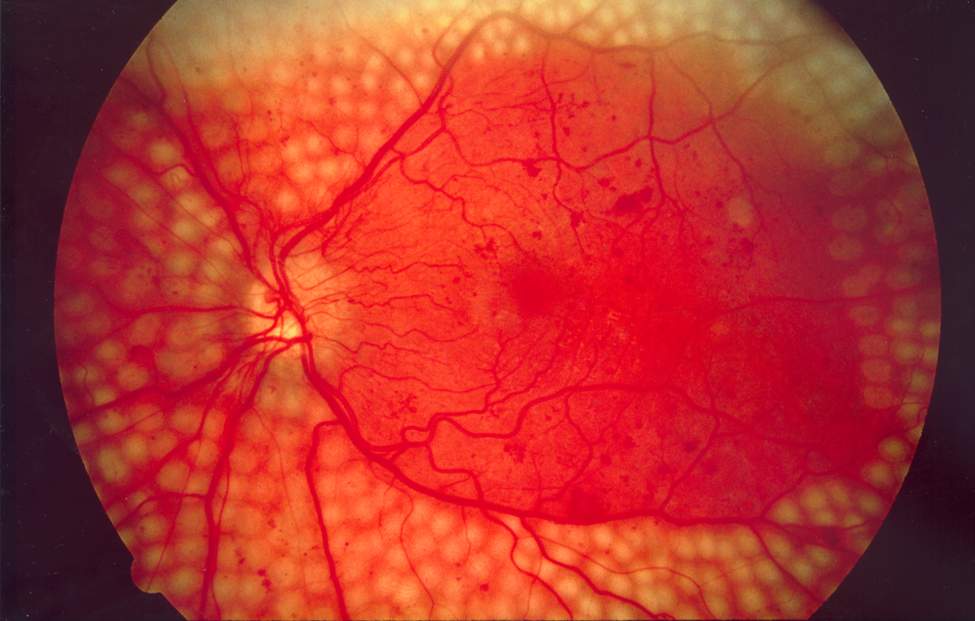 PRP
Secondary Angle Closure Glaucoma
Q
w/ Pupillary Block
w/o Pupillary Block
Neovascularization of what structure causes neovascular glaucoma (NVG)?
Neovascularization of the angle (NVA) 

How does NVA lead to angle-closure glaucoma?
The NVA vessels don’t ride solo; rather, they are accompanied by contractile elements (eg, fibroblasts). Along with the neo vessels, these elements will establish a network that crosses from the peripheral iris to the peripheral cornea. Once established, contractile elements gonna contract, and when they do, they pull the iris up against the angle, rendering it closed. 
 
What two-word phrase (not ‘diabetic retinopathy’--think more generally) describes the fundamental cause of most cases of NVG?
‘Retinal ischemia’

How does retinal ischemia lead to NVI and NVA? 
In a desperate attempt to acquire the oxygen they’re lacking, the ischemic retinal cells release the signaling molecule  VEGF , a potent inducer of new blood vessel formation. This VEGF diffuses from the vitreous cavity into the anterior segment, where it induces the NVI/NVA process.
Lens-
Induced
‘Push’
Aphakic/
Pseudophakic
‘Pull’
Aqueous misdirection
NVG
Phacomorphic
ICE
Ectopia lentis
ERD/choroidal effusion
What is the treatment of choice for NVG 2ndry to retinal ischemia?
Panretinal photocoagulation (PRP)

What is the goal of PRP, ie, what are we trying to do?
The goal is to kill most of the cells in the peripheral retina

What is the therapeutic rationale? Why kill the peripheral retina?
As stated several times now: DBR renders portions of the retina hypoxic,     and hypoxic cells release VEGF, initiating a cascade of deleterious events. OTOH, dead cells do not release VEGF. So by euthanizing the hypoxic retina, the intraocular VEGF burden is reduced, neovascularization is halted, and SVL is avoided.
Flat AC
Retinal surgery
Epithelial/ fibrous ingrowth
Nanophthalmos
Drug-induced
PFV
Both/Either
Secondary Angle Closure Glaucoma
A
w/ Pupillary Block
w/o Pupillary Block
Neovascularization of what structure causes neovascular glaucoma (NVG)?
Neovascularization of the angle (NVA) 

How does NVA lead to angle-closure glaucoma?
The NVA vessels don’t ride solo; rather, they are accompanied by contractile elements (eg, fibroblasts). Along with the neo vessels, these elements will establish a network that crosses from the peripheral iris to the peripheral cornea. Once established, contractile elements gonna contract, and when they do, they pull the iris up against the angle, rendering it closed. 
 
What two-word phrase (not ‘diabetic retinopathy’--think more generally) describes the fundamental cause of most cases of NVG?
‘Retinal ischemia’

How does retinal ischemia lead to NVI and NVA? 
In a desperate attempt to acquire the oxygen they’re lacking, the ischemic retinal cells release the signaling molecule  VEGF , a potent inducer of new blood vessel formation. This VEGF diffuses from the vitreous cavity into the anterior segment, where it induces the NVI/NVA process.
Lens-
Induced
‘Push’
Aphakic/
Pseudophakic
‘Pull’
Aqueous misdirection
NVG
Phacomorphic
ICE
Ectopia lentis
ERD/choroidal effusion
What is the treatment of choice for NVG 2ndry to retinal ischemia?
Panretinal photocoagulation (PRP)

What is the goal of PRP, ie, what are we trying to do?
The goal is to kill most of the cells in the peripheral retina

What is the therapeutic rationale? Why kill the peripheral retina?
As stated several times now: DBR renders portions of the retina hypoxic,     and hypoxic cells release VEGF, initiating a cascade of deleterious events. OTOH, dead cells do not release VEGF. So by euthanizing the hypoxic retina, the intraocular VEGF burden is reduced, neovascularization is halted, and SVL is avoided.
Flat AC
Retinal surgery
Epithelial/ fibrous ingrowth
Nanophthalmos
Drug-induced
PFV
Both/Either
Secondary Angle Closure Glaucoma
Q
w/ Pupillary Block
w/o Pupillary Block
Neovascularization of what structure causes neovascular glaucoma (NVG)?
Neovascularization of the angle (NVA) 

How does NVA lead to angle-closure glaucoma?
The NVA vessels don’t ride solo; rather, they are accompanied by contractile elements (eg, fibroblasts). Along with the neo vessels, these elements will establish a network that crosses from the peripheral iris to the peripheral cornea. Once established, contractile elements gonna contract, and when they do, they pull the iris up against the angle, rendering it closed. 
 
What two-word phrase (not ‘diabetic retinopathy’--think more generally) describes the fundamental cause of most cases of NVG?
‘Retinal ischemia’

How does retinal ischemia lead to NVI and NVA? 
In a desperate attempt to acquire the oxygen they’re lacking, the ischemic retinal cells release the signaling molecule  VEGF , a potent inducer of new blood vessel formation. This VEGF diffuses from the vitreous cavity into the anterior segment, where it induces the NVI/NVA process.
Lens-
Induced
‘Push’
Aphakic/
Pseudophakic
‘Pull’
Aqueous misdirection
NVG
Phacomorphic
ICE
Ectopia lentis
ERD/choroidal effusion
What is the treatment of choice for NVG 2ndry to retinal ischemia?
Panretinal photocoagulation (PRP)

What is the goal of PRP, ie, what are we trying to do?
The goal is to kill most of the cells in the peripheral retina

What is the therapeutic rationale? Why kill the peripheral retina?
As stated several times now: DBR renders portions of the retina hypoxic,     and hypoxic cells release VEGF, initiating a cascade of deleterious events. OTOH, dead cells do not release VEGF. So by euthanizing the hypoxic retina, the intraocular VEGF burden is reduced, neovascularization is halted, and SVL is avoided.
Flat AC
Retinal surgery
Epithelial/ fibrous ingrowth
Nanophthalmos
Drug-induced
PFV
Both/Either
Secondary Angle Closure Glaucoma
A
w/ Pupillary Block
w/o Pupillary Block
Neovascularization of what structure causes neovascular glaucoma (NVG)?
Neovascularization of the angle (NVA) 

How does NVA lead to angle-closure glaucoma?
The NVA vessels don’t ride solo; rather, they are accompanied by contractile elements (eg, fibroblasts). Along with the neo vessels, these elements will establish a network that crosses from the peripheral iris to the peripheral cornea. Once established, contractile elements gonna contract, and when they do, they pull the iris up against the angle, rendering it closed. 
 
What two-word phrase (not ‘diabetic retinopathy’--think more generally) describes the fundamental cause of most cases of NVG?
‘Retinal ischemia’

How does retinal ischemia lead to NVI and NVA? 
In a desperate attempt to acquire the oxygen they’re lacking, the ischemic retinal cells release the signaling molecule  VEGF , a potent inducer of new blood vessel formation. This VEGF diffuses from the vitreous cavity into the anterior segment, where it induces the NVI/NVA process.
Lens-
Induced
‘Push’
Aphakic/
Pseudophakic
‘Pull’
Aqueous misdirection
NVG
Phacomorphic
ICE
Ectopia lentis
ERD/choroidal effusion
What is the treatment of choice for NVG 2ndry to retinal ischemia?
Panretinal photocoagulation (PRP)

What is the goal of PRP, ie, what are we trying to do?
The goal is to kill most of the cells in the peripheral retina

What is the therapeutic rationale? Why kill the peripheral retina?
As stated several times now: DBR renders portions of the retina hypoxic,     and hypoxic cells release VEGF, initiating a cascade of deleterious events. OTOH, dead cells do not release VEGF. So by euthanizing the hypoxic retina, the intraocular VEGF burden is reduced, neovascularization is halted, and SVL is avoided.
Flat AC
Retinal surgery
Epithelial/ fibrous ingrowth
Nanophthalmos
Drug-induced
PFV
Both/Either
Secondary Angle Closure Glaucoma
A
w/ Pupillary Block
w/o Pupillary Block
Neovascularization of what structure causes neovascular glaucoma (NVG)?
Neovascularization of the angle (NVA) 

How does NVA lead to angle-closure glaucoma?
The NVA vessels don’t ride solo; rather, they are accompanied by contractile elements (eg, fibroblasts). Along with the neo vessels, these elements will establish a network that crosses from the peripheral iris to the peripheral cornea. Once established, contractile elements gonna contract, and when they do, they pull the iris up against the angle, rendering it closed. 
 
What two-word phrase (not ‘diabetic retinopathy’--think more generally) describes the fundamental cause of most cases of NVG?
‘Retinal ischemia’

How does retinal ischemia lead to NVI and NVA? 
In a desperate attempt to acquire the oxygen they’re lacking, the ischemic retinal cells release the signaling molecule  VEGF , a potent inducer of new blood vessel formation. This VEGF diffuses from the vitreous cavity into the anterior segment, where it induces the NVI/NVA process.
Lens-
Induced
‘Push’
Aphakic/
Pseudophakic
‘Pull’
Aqueous misdirection
NVG
Phacomorphic
ICE
Ectopia lentis
ERD/choroidal effusion
What is the treatment of choice for NVG 2ndry to retinal ischemia?
Panretinal photocoagulation (PRP)

What is the goal of PRP, ie, what are we trying to do?
The goal is to kill most of the cells in the peripheral retina

What is the therapeutic rationale? Why kill the peripheral retina?
As stated several times now: DBR renders portions of the retina hypoxic,     and hypoxic cells release VEGF, initiating a cascade of deleterious events. OTOH, dead cells do not release VEGF. So by euthanizing the hypoxic retina, the intraocular VEGF burden is reduced, neovascularization is halted, and SVL is avoided.
Flat AC
Retinal surgery
Epithelial/ fibrous ingrowth
Nanophthalmos
Drug-induced
PFV
Both/Either
Secondary Angle Closure Glaucoma
Q
w/ Pupillary Block
w/o Pupillary Block
Neovascularization of what structure causes neovascular glaucoma (NVG)?
Neovascularization of the angle (NVA) 

How does NVA lead to angle-closure glaucoma?
The NVA vessels don’t ride solo; rather, they are accompanied by contractile elements (eg, fibroblasts). Along with the neo vessels, these elements will establish a network that crosses from the peripheral iris to the peripheral cornea. Once established, contractile elements gonna contract, and when they do, they pull the iris up against the angle, rendering it closed. 
 
What two-word phrase (not ‘diabetic retinopathy’--think more generally) describes the fundamental cause of most cases of NVG?
‘Retinal ischemia’

How does retinal ischemia lead to NVI and NVA? 
In a desperate attempt to acquire the oxygen they’re lacking, the ischemic retinal cells release the signaling molecule  VEGF , a potent inducer of new blood vessel formation. This VEGF diffuses from the vitreous cavity into the anterior segment, where it induces the NVI/NVA process.
Finally: There are a few clinical scenarios in which NVI/NVA develop in the absence of  retinal ischemia. One condition in particular is notorious for this—what is it?
Fuchs heterochromic iridocyclitis

The NVI/NVA in FHI: In what regard is it highly unusual?
It never leads to the development of PAS, and thus doesn’t provoke NVG
Lens-
Induced
‘Push’
Aphakic/
Pseudophakic
‘Pull’
Aqueous misdirection
NVG
Phacomorphic
ICE
Ectopia lentis
ERD/choroidal effusion
Flat AC
Retinal surgery
Epithelial/ fibrous ingrowth
Nanophthalmos
Drug-induced
PFV
Both/Either
Secondary Angle Closure Glaucoma
A
w/ Pupillary Block
w/o Pupillary Block
Neovascularization of what structure causes neovascular glaucoma (NVG)?
Neovascularization of the angle (NVA) 

How does NVA lead to angle-closure glaucoma?
The NVA vessels don’t ride solo; rather, they are accompanied by contractile elements (eg, fibroblasts). Along with the neo vessels, these elements will establish a network that crosses from the peripheral iris to the peripheral cornea. Once established, contractile elements gonna contract, and when they do, they pull the iris up against the angle, rendering it closed. 
 
What two-word phrase (not ‘diabetic retinopathy’--think more generally) describes the fundamental cause of most cases of NVG?
‘Retinal ischemia’

How does retinal ischemia lead to NVI and NVA? 
In a desperate attempt to acquire the oxygen they’re lacking, the ischemic retinal cells release the signaling molecule  VEGF , a potent inducer of new blood vessel formation. This VEGF diffuses from the vitreous cavity into the anterior segment, where it induces the NVI/NVA process.
Finally: There are a few clinical scenarios in which NVI/NVA develop in the absence of  retinal ischemia. One condition in particular is notorious for this—what is it?
Fuchs heterochromic iridocyclitis

The NVI/NVA in FHI: In what regard is it highly unusual?
It never leads to the development of PAS, and thus doesn’t provoke NVG
Lens-
Induced
‘Push’
Aphakic/
Pseudophakic
‘Pull’
Aqueous misdirection
NVG
Phacomorphic
ICE
Ectopia lentis
ERD/choroidal effusion
Flat AC
Retinal surgery
Epithelial/ fibrous ingrowth
Nanophthalmos
Drug-induced
PFV
Both/Either
Secondary Angle Closure Glaucoma
Q
w/ Pupillary Block
w/o Pupillary Block
Neovascularization of what structure causes neovascular glaucoma (NVG)?
Neovascularization of the angle (NVA) 

How does NVA lead to angle-closure glaucoma?
The NVA vessels don’t ride solo; rather, they are accompanied by contractile elements (eg, fibroblasts). Along with the neo vessels, these elements will establish a network that crosses from the peripheral iris to the peripheral cornea. Once established, contractile elements gonna contract, and when they do, they pull the iris up against the angle, rendering it closed. 
 
What two-word phrase (not ‘diabetic retinopathy’--think more generally) describes the fundamental cause of most cases of NVG?
‘Retinal ischemia’

How does retinal ischemia lead to NVI and NVA? 
In a desperate attempt to acquire the oxygen they’re lacking, the ischemic retinal cells release the signaling molecule  VEGF , a potent inducer of new blood vessel formation. This VEGF diffuses from the vitreous cavity into the anterior segment, where it induces the NVI/NVA process.
Finally: There are a few clinical scenarios in which NVI/NVA develop in the absence of  retinal ischemia. One condition in particular is notorious for this—what is it?
Fuchs heterochromic iridocyclitis

The NVI/NVA in FHI: In what regard is it highly unusual?
It never leads to the development of PAS, and thus doesn’t provoke NVG
Lens-
Induced
‘Push’
Aphakic/
Pseudophakic
‘Pull’
Aqueous misdirection
NVG
Phacomorphic
ICE
Ectopia lentis
ERD/choroidal effusion
Flat AC
Retinal surgery
Epithelial/ fibrous ingrowth
Nanophthalmos
Drug-induced
PFV
Both/Either
Secondary Angle Closure Glaucoma
A
w/ Pupillary Block
w/o Pupillary Block
Neovascularization of what structure causes neovascular glaucoma (NVG)?
Neovascularization of the angle (NVA) 

How does NVA lead to angle-closure glaucoma?
The NVA vessels don’t ride solo; rather, they are accompanied by contractile elements (eg, fibroblasts). Along with the neo vessels, these elements will establish a network that crosses from the peripheral iris to the peripheral cornea. Once established, contractile elements gonna contract, and when they do, they pull the iris up against the angle, rendering it closed. 
 
What two-word phrase (not ‘diabetic retinopathy’--think more generally) describes the fundamental cause of most cases of NVG?
‘Retinal ischemia’

How does retinal ischemia lead to NVI and NVA? 
In a desperate attempt to acquire the oxygen they’re lacking, the ischemic retinal cells release the signaling molecule  VEGF , a potent inducer of new blood vessel formation. This VEGF diffuses from the vitreous cavity into the anterior segment, where it induces the NVI/NVA process.
Finally: There are a few clinical scenarios in which NVI/NVA develop in the absence of  retinal ischemia. One condition in particular is notorious for this—what is it?
Fuchs heterochromic iridocyclitis

The NVI/NVA in FHI: In what regard is it highly unusual?
It never leads to the development of PAS, and thus doesn’t provoke NVG
Lens-
Induced
‘Push’
Aphakic/
Pseudophakic
‘Pull’
Aqueous misdirection
NVG
Phacomorphic
ICE
Ectopia lentis
ERD/choroidal effusion
Flat AC
Retinal surgery
Epithelial/ fibrous ingrowth
Nanophthalmos
Drug-induced
PFV
Both/Either
315
Secondary Angle Closure Glaucoma
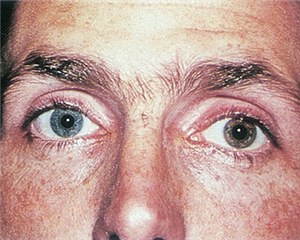 FHI
Secondary Angle Closure Glaucoma
Q
w/ Pupillary Block
w/o Pupillary Block
In this context, what does ICE stand for?
Iridocorneal endothelial syndrome

In a nutshell, what is ICE?
A sporadic condition in which abnormal corneal endothelial cells lead to a variety of corneal, iris and angle problems

Who is the typical patient?
A young-to-middle-aged adult female

What three sorts of complaints will she have?
--Changes in the eye’s appearance
--Ocular pain 
--Decreased VA

What ‘pertinent negative’ will be elicited when taking a history?
She will deny any family history of similar eye findings (recall it’s sporadic, not inherited)
Lens-
Induced
‘Push’
Aphakic/
Pseudophakic
‘Pull’
Aqueous misdirection
NVG
Phacomorphic
ICE
Ectopia lentis
ERD/choroidal effusion
Flat AC
Retinal surgery
Epithelial/ fibrous ingrowth
Nanophthalmos
Drug-induced
PFV
Both/Either
Secondary Angle Closure Glaucoma
A
w/ Pupillary Block
w/o Pupillary Block
In this context, what does ICE stand for?
Iridocorneal endothelial syndrome

In a nutshell, what is ICE?
A sporadic condition in which abnormal corneal endothelial cells lead to a variety of corneal, iris and angle problems

Who is the typical patient?
A young-to-middle-aged adult female

What three sorts of complaints will she have?
--Changes in the eye’s appearance
--Ocular pain 
--Decreased VA

What ‘pertinent negative’ will be elicited when taking a history?
She will deny any family history of similar eye findings (recall it’s sporadic, not inherited)
Lens-
Induced
‘Push’
Aphakic/
Pseudophakic
‘Pull’
Aqueous misdirection
NVG
Phacomorphic
ICE
Ectopia lentis
ERD/choroidal effusion
Flat AC
Retinal surgery
Epithelial/ fibrous ingrowth
Nanophthalmos
Drug-induced
PFV
Both/Either
Secondary Angle Closure Glaucoma
Q
w/ Pupillary Block
w/o Pupillary Block
In this context, what does ICE stand for?
Iridocorneal endothelial syndrome

In a nutshell, what is ICE?
A sporadic condition in which abnormal corneal endothelial cells lead to a variety of corneal, iris and angle problems

Who is the typical patient?
A young-to-middle-aged adult female

What three sorts of complaints will she have?
--Changes in the eye’s appearance
--Ocular pain 
--Decreased VA

What ‘pertinent negative’ will be elicited when taking a history?
She will deny any family history of similar eye findings (recall it’s sporadic, not inherited)
Lens-
Induced
‘Push’
Aphakic/
Pseudophakic
‘Pull’
Aqueous misdirection
NVG
Phacomorphic
ICE
Ectopia lentis
ERD/choroidal effusion
Flat AC
Retinal surgery
Epithelial/ fibrous ingrowth
Nanophthalmos
Drug-induced
PFV
Both/Either
Secondary Angle Closure Glaucoma
A
w/ Pupillary Block
w/o Pupillary Block
In this context, what does ICE stand for?
Iridocorneal endothelial syndrome

In a nutshell, what is ICE?
A sporadic condition in which abnormal corneal endothelial cells lead to a variety of corneal, iris and angle problems

Who is the typical patient?
A young-to-middle-aged adult female

What three sorts of complaints will she have?
--Changes in the eye’s appearance
--Ocular pain 
--Decreased VA

What ‘pertinent negative’ will be elicited when taking a history?
She will deny any family history of similar eye findings (recall it’s sporadic, not inherited)
Lens-
Induced
‘Push’
Aphakic/
Pseudophakic
‘Pull’
Aqueous misdirection
NVG
Phacomorphic
ICE
Ectopia lentis
ERD/choroidal effusion
Flat AC
Retinal surgery
Epithelial/ fibrous ingrowth
Nanophthalmos
Drug-induced
PFV
Both/Either
Secondary Angle Closure Glaucoma
Q
w/ Pupillary Block
w/o Pupillary Block
In this context, what does ICE stand for?
Iridocorneal endothelial syndrome

In a nutshell, what is ICE?
A sporadic condition in which abnormal corneal endothelial cells lead to a variety of corneal, iris and angle problems

Who is the typical patient?
A young-to-middle-aged adult female

What three sorts of complaints will she have?
--Changes in the eye’s appearance
--Ocular pain 
--Decreased VA

What ‘pertinent negative’ will be elicited when taking a history?
She will deny any family history of similar eye findings (recall it’s sporadic, not inherited)
Lens-
Induced
‘Push’
Aphakic/
Pseudophakic
‘Pull’
Aqueous misdirection
NVG
Phacomorphic
ICE
Ectopia lentis
ERD/choroidal effusion
What’s abnormal about the endothelial cells in ICE?
They behave like epithelial cells, with a strong tendency to migrate. These so-called ‘ICE cells’ will migrate across the angle and onto the iris, laying down a fibrillar membrane as they go. These cells and their associated membrane account for all of the signs and symptoms found in ICE.
Flat AC
Retinal surgery
Epithelial/ fibrous ingrowth
Nanophthalmos
Drug-induced
PFV
Both/Either
Secondary Angle Closure Glaucoma
A
w/ Pupillary Block
w/o Pupillary Block
In this context, what does ICE stand for?
Iridocorneal endothelial syndrome

In a nutshell, what is ICE?
A sporadic condition in which abnormal corneal endothelial cells lead to a variety of corneal, iris and angle problems

Who is the typical patient?
A young-to-middle-aged adult female

What three sorts of complaints will she have?
--Changes in the eye’s appearance
--Ocular pain 
--Decreased VA

What ‘pertinent negative’ will be elicited when taking a history?
She will deny any family history of similar eye findings (recall it’s sporadic, not inherited)
Lens-
Induced
‘Push’
Aphakic/
Pseudophakic
‘Pull’
Aqueous misdirection
NVG
Phacomorphic
ICE
Ectopia lentis
ERD/choroidal effusion
What’s abnormal about the endothelial cells in ICE?
They behave like epithelial cells, with a strong tendency to migrate. These so-called ‘ICE cells’ will migrate across the angle and onto the iris, laying down a fibrillar membrane as they go. These cells and their associated membrane account for all of the signs and symptoms found in ICE.
Flat AC
Retinal surgery
Epithelial/ fibrous ingrowth
Nanophthalmos
Drug-induced
PFV
Both/Either
Secondary Angle Closure Glaucoma
A
w/ Pupillary Block
w/o Pupillary Block
In this context, what does ICE stand for?
Iridocorneal endothelial syndrome

In a nutshell, what is ICE?
A sporadic condition in which abnormal corneal endothelial cells lead to a variety of corneal, iris and angle problems

Who is the typical patient?
A young-to-middle-aged adult female

What three sorts of complaints will she have?
--Changes in the eye’s appearance
--Ocular pain 
--Decreased VA

What ‘pertinent negative’ will be elicited when taking a history?
She will deny any family history of similar eye findings (recall it’s sporadic, not inherited)
Lens-
Induced
‘Push’
Aphakic/
Pseudophakic
‘Pull’
Aqueous misdirection
NVG
Phacomorphic
ICE
Ectopia lentis
ERD/choroidal effusion
What’s abnormal about the endothelial cells in ICE?
They behave like epithelial cells, with a strong tendency to migrate. These so-called ‘ICE cells’ will migrate across the angle and onto the iris, laying down a fibrillar membrane as they go. These cells and their associated membrane account for all of the signs and symptoms found in ICE.
Flat AC
Retinal surgery
Epithelial/ fibrous ingrowth
Nanophthalmos
Drug-induced
PFV
Both/Either
Secondary Angle Closure Glaucoma
Q
w/ Pupillary Block
w/o Pupillary Block
In this context, what does ICE stand for?
Iridocorneal endothelial syndrome

In a nutshell, what is ICE?
A sporadic condition in which abnormal corneal endothelial cells lead to a variety of corneal, iris and angle problems

Who is the typical patient?
A young-to-middle-aged adult female

What three sorts of complaints will she have?
--Changes in the eye’s appearance
--Ocular pain 
--Decreased VA

What ‘pertinent negative’ will be elicited when taking a history?
She will deny any family history of similar eye findings (recall it’s sporadic, not inherited)
Lens-
Induced
‘Push’
Aphakic/
Pseudophakic
‘Pull’
Aqueous misdirection
NVG
Phacomorphic
ICE
Ectopia lentis
ERD/choroidal effusion
Flat AC
Retinal surgery
Epithelial/ fibrous ingrowth
Nanophthalmos
Drug-induced
PFV
Both/Either
Secondary Angle Closure Glaucoma
A
w/ Pupillary Block
w/o Pupillary Block
In this context, what does ICE stand for?
Iridocorneal endothelial syndrome

In a nutshell, what is ICE?
A sporadic condition in which abnormal corneal endothelial cells lead to a variety of corneal, iris and angle problems

Who is the typical patient?
A young-to-middle-aged adult female

What three sorts of complaints will she have?
--Changes in the eye’s appearance
--Ocular pain 
--Decreased VA

What ‘pertinent negative’ will be elicited when taking a history?
She will deny any family history of similar eye findings (recall it’s sporadic, not inherited)
Lens-
Induced
‘Push’
Aphakic/
Pseudophakic
‘Pull’
Aqueous misdirection
NVG
Phacomorphic
ICE
Ectopia lentis
ERD/choroidal effusion
Flat AC
Retinal surgery
Epithelial/ fibrous ingrowth
Nanophthalmos
Drug-induced
PFV
Both/Either
Secondary Angle Closure Glaucoma
Q
w/ Pupillary Block
w/o Pupillary Block
In this context, what does ICE stand for?
Iridocorneal endothelial syndrome

In a nutshell, what is ICE?
A sporadic condition in which abnormal corneal endothelial cells lead to a variety of corneal, iris and angle problems

Who is the typical patient?
A young-to-middle-aged adult female

What three sorts of complaints will she have?
--Changes in the eye’s appearance
--Ocular pain 
--Decreased VA

What ‘pertinent negative’ will be elicited when taking a history?
She will deny any family history of similar eye findings (recall it’s sporadic, not inherited)
Lens-
Induced
‘Push’
Aphakic/
Pseudophakic
‘Pull’
Aqueous misdirection
NVG
Phacomorphic
ICE
Ectopia lentis
ERD/choroidal effusion
Flat AC
Retinal surgery
Epithelial/ fibrous ingrowth
Nanophthalmos
Drug-induced
PFV
Both/Either
Secondary Angle Closure Glaucoma
A
w/ Pupillary Block
w/o Pupillary Block
In this context, what does ICE stand for?
Iridocorneal endothelial syndrome

In a nutshell, what is ICE?
A sporadic condition in which abnormal corneal endothelial cells lead to a variety of corneal, iris and angle problems

Who is the typical patient?
A young-to-middle-aged adult female

What three sorts of complaints will she have?
--Changes in the eye’s appearance
--Ocular pain 
--Decreased VA

What ‘pertinent negative’ will be elicited when taking a history?
She will deny any family history of similar eye findings (recall it’s sporadic, not inherited)
Lens-
Induced
‘Push’
Aphakic/
Pseudophakic
‘Pull’
Aqueous misdirection
NVG
Phacomorphic
ICE
Ectopia lentis
ERD/choroidal effusion
Flat AC
Retinal surgery
Epithelial/ fibrous ingrowth
Nanophthalmos
Drug-induced
PFV
Both/Either
Secondary Angle Closure Glaucoma
Q
w/ Pupillary Block
w/o Pupillary Block
In this context, what does ICE stand for?
Iridocorneal endothelial syndrome

In a nutshell, what is ICE?
A sporadic condition in which abnormal corneal endothelial cells lead to a variety of corneal, iris and angle problems

Who is the typical patient?
A young-to-middle-aged adult female

What three sorts of complaints will she have?
--Changes in the eye’s appearance
--Ocular pain 
--Decreased VA

What ‘pertinent negative’ will be elicited when taking a history?
She will deny any family history of similar eye findings (recall it’s sporadic, not inherited)
Lens-
Induced
‘Push’
Aphakic/
Pseudophakic
‘Pull’
Aqueous misdirection
NVG
Phacomorphic
ICE
Ectopia lentis
ERD/choroidal effusion
Flat AC
Retinal surgery
Epithelial/ fibrous ingrowth
Nanophthalmos
Drug-induced
PFV
Both/Either
Secondary Angle Closure Glaucoma
A
w/ Pupillary Block
w/o Pupillary Block
In this context, what does ICE stand for?
Iridocorneal endothelial syndrome

In a nutshell, what is ICE?
A sporadic condition in which abnormal corneal endothelial cells lead to a variety of corneal, iris and angle problems

Who is the typical patient?
A young-to-middle-aged adult female

What three sorts of complaints will she have?
--Changes in the eye’s appearance
--Ocular pain 
--Decreased VA

What ‘pertinent negative’ will be elicited when taking a history?
She will deny any family history of similar eye findings (recall it’s sporadic, not inherited)
Lens-
Induced
‘Push’
Aphakic/
Pseudophakic
‘Pull’
Aqueous misdirection
NVG
Phacomorphic
ICE
Ectopia lentis
ERD/choroidal effusion
Flat AC
Retinal surgery
Epithelial/ fibrous ingrowth
Nanophthalmos
Drug-induced
PFV
Both/Either
Secondary Angle Closure Glaucoma
Q
w/ Pupillary Block
w/o Pupillary Block
In this context, what does ICE stand for?
Iridocorneal endothelial syndrome

In a nutshell, what is ICE?
A sporadic condition in which abnormal corneal endothelial cells lead to a variety of corneal, iris and angle problems

Who is the typical patient?
A young-to-middle-aged adult female

What three sorts of complaints will she have?
--Changes in the eye’s appearance
--Ocular pain 
--Decreased VA

What ‘pertinent negative’ will be elicited when taking a history?
She will deny any family history of similar eye findings (recall it’s sporadic, not inherited)
Lens-
Induced
‘Push’
Aphakic/
Pseudophakic
‘Pull’
Aqueous misdirection
NVG
Phacomorphic
ICE
Ectopia lentis
ERD/choroidal effusion
What are the common signs of ICE syndrome?
--
--
--
--
Flat AC
Retinal surgery
Epithelial/ fibrous ingrowth
Nanophthalmos
Drug-induced
PFV
Both/Either
Secondary Angle Closure Glaucoma
A
w/ Pupillary Block
w/o Pupillary Block
In this context, what does ICE stand for?
Iridocorneal endothelial syndrome

In a nutshell, what is ICE?
A sporadic condition in which abnormal corneal endothelial cells lead to a variety of corneal, iris and angle problems

Who is the typical patient?
A young-to-middle-aged adult female

What three sorts of complaints will she have?
--Changes in the eye’s appearance
--Ocular pain 
--Decreased VA

What ‘pertinent negative’ will be elicited when taking a history?
She will deny any family history of similar eye findings (recall it’s sporadic, not inherited)
Lens-
Induced
‘Push’
Aphakic/
Pseudophakic
‘Pull’
Aqueous misdirection
NVG
Phacomorphic
ICE
Ectopia lentis
ERD/choroidal effusion
What are the common signs of ICE syndrome?
--Iris changes
--Corneal changes
--Peripheral anterior synechiae (PAS)
--Elevated IOP/glaucoma
Flat AC
Retinal surgery
Epithelial/ fibrous ingrowth
Nanophthalmos
Drug-induced
PFV
Both/Either
Secondary Angle Closure Glaucoma
Q
w/ Pupillary Block
w/o Pupillary Block
In this context, what does ICE stand for?
Iridocorneal endothelial syndrome

In a nutshell, what is ICE?
A sporadic condition in which abnormal corneal endothelial cells lead to a variety of corneal, iris and angle problems

Who is the typical patient?
A young-to-middle-aged adult female

What three sorts of complaints will she have?
--Changes in the eye’s appearance
--Ocular pain 
--Decreased VA

What ‘pertinent negative’ will be elicited when taking a history?
She will deny any family history of similar eye findings (recall it’s sporadic, not inherited)
Lens-
Induced
‘Push’
Aphakic/
Pseudophakic
‘Pull’
Aqueous misdirection
NVG
Phacomorphic
ICE
Ectopia lentis
ERD/choroidal effusion
What sort of iris changes will be present?
--The pupil may be out-of-round or displaced
--The iris may be atrophic and ‘torn’
--Ectropion uveae may be present
--Iris nodules and/or nevi may be present
What are the common signs of ICE syndrome?
--Iris changes
--Corneal changes
--Peripheral anterior synechiae (PAS)
--Elevated IOP/glaucoma
Flat AC
Retinal surgery
Epithelial/ fibrous ingrowth
Nanophthalmos
Drug-induced
PFV
Both/Either
Secondary Angle Closure Glaucoma
A
w/ Pupillary Block
w/o Pupillary Block
In this context, what does ICE stand for?
Iridocorneal endothelial syndrome

In a nutshell, what is ICE?
A sporadic condition in which abnormal corneal endothelial cells lead to a variety of corneal, iris and angle problems

Who is the typical patient?
A young-to-middle-aged adult female

What three sorts of complaints will she have?
--Changes in the eye’s appearance
--Ocular pain 
--Decreased VA

What ‘pertinent negative’ will be elicited when taking a history?
She will deny any family history of similar eye findings (recall it’s sporadic, not inherited)
Lens-
Induced
‘Push’
Aphakic/
Pseudophakic
‘Pull’
Aqueous misdirection
NVG
Phacomorphic
ICE
Ectopia lentis
ERD/choroidal effusion
What sort of iris changes will be present?
--The pupil may be out-of-round or displaced
--The iris may be atrophic and ‘torn’
--Ectropion uveae may be present
--Iris nodules and/or nevi may be present
What are the common signs of ICE syndrome?
--Iris changes
--Corneal changes
--Peripheral anterior synechiae (PAS)
--Elevated IOP/glaucoma
Flat AC
Retinal surgery
Epithelial/ fibrous ingrowth
Nanophthalmos
Drug-induced
PFV
Both/Either
333
Secondary Angle Closure Glaucoma
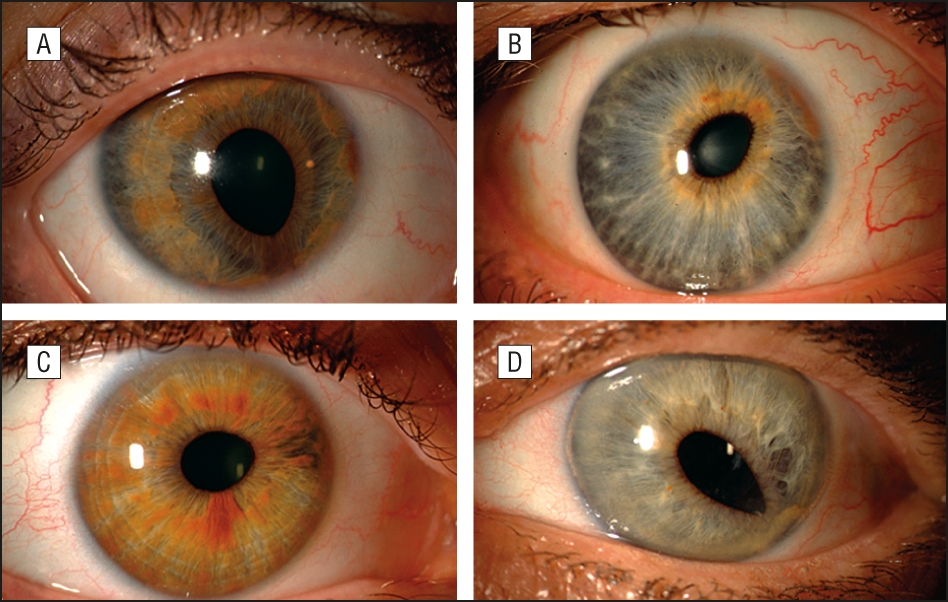 ICE: Corectopia (displaced pupil)
334
Secondary Angle Closure Glaucoma
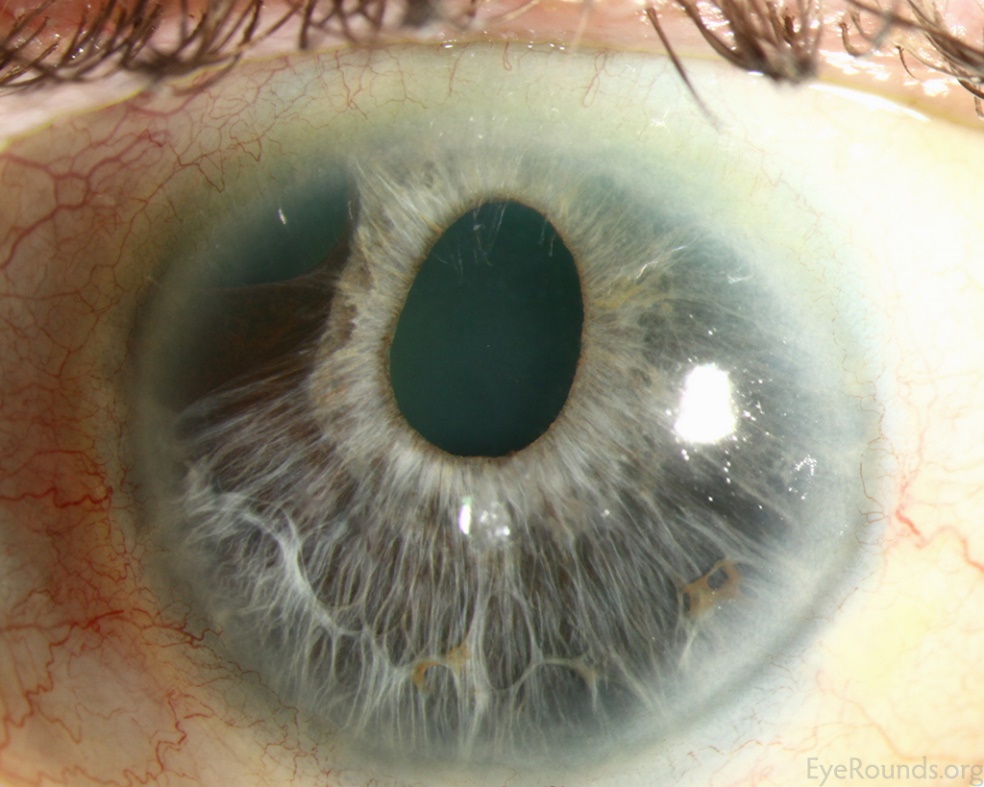 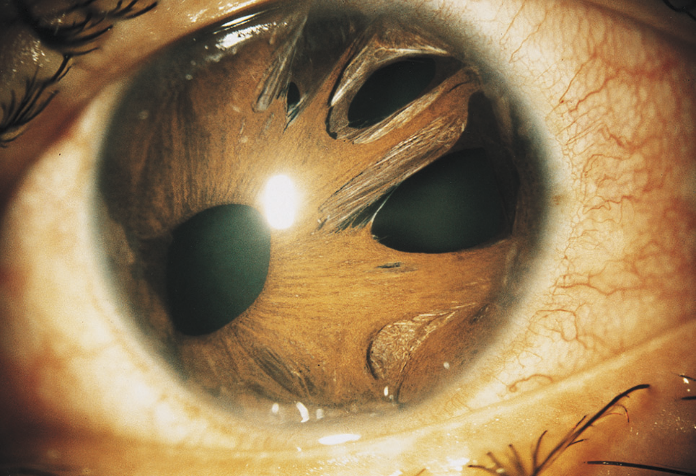 ICE: Iris atrophy
335
Secondary Angle Closure Glaucoma
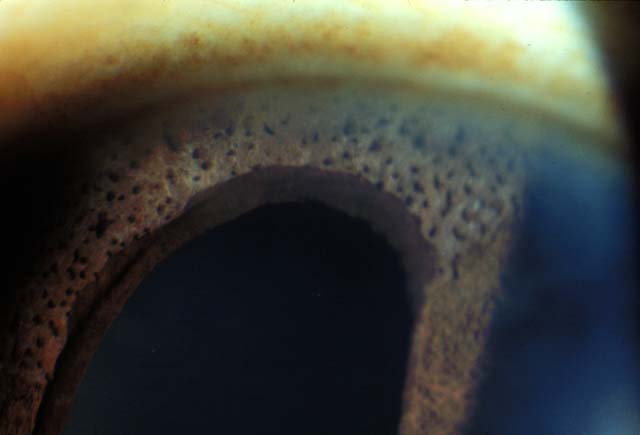 ICE: Iris nodules (note also the ectropion uveae)
Secondary Angle Closure Glaucoma
Q
w/ Pupillary Block
w/o Pupillary Block
In this context, what does ICE stand for?
Iridocorneal endothelial syndrome

In a nutshell, what is ICE?
A sporadic condition in which abnormal corneal endothelial cells lead to a variety of corneal, iris and angle problems

Who is the typical patient?
A young-to-middle-aged adult female

What three sorts of complaints will she have?
--Changes in the eye’s appearance
--Ocular pain 
--Decreased VA

What ‘pertinent negative’ will be elicited when taking a history?
She will deny any family history of similar eye findings (recall it’s sporadic, not inherited)
Lens-
Induced
‘Push’
Aphakic/
Pseudophakic
‘Pull’
Aqueous misdirection
NVG
Phacomorphic
ICE
Ectopia lentis
ERD/choroidal effusion
What are the common signs of ICE syndrome?
--Iris changes
--Corneal changes
--Peripheral anterior synechiae (PAS)
--Elevated IOP/glaucoma
Flat AC
Retinal surgery
What sort of corneal changes will be present?
It may appear hazy or milky as a result of corneal edema
Epithelial/ fibrous ingrowth
Nanophthalmos
Drug-induced
PFV
Both/Either
Secondary Angle Closure Glaucoma
A
w/ Pupillary Block
w/o Pupillary Block
In this context, what does ICE stand for?
Iridocorneal endothelial syndrome

In a nutshell, what is ICE?
A sporadic condition in which abnormal corneal endothelial cells lead to a variety of corneal, iris and angle problems

Who is the typical patient?
A young-to-middle-aged adult female

What three sorts of complaints will she have?
--Changes in the eye’s appearance
--Ocular pain 
--Decreased VA

What ‘pertinent negative’ will be elicited when taking a history?
She will deny any family history of similar eye findings (recall it’s sporadic, not inherited)
Lens-
Induced
‘Push’
Aphakic/
Pseudophakic
‘Pull’
Aqueous misdirection
NVG
Phacomorphic
ICE
Ectopia lentis
ERD/choroidal effusion
What are the common signs of ICE syndrome?
--Iris changes
--Corneal changes
--Peripheral anterior synechiae (PAS)
--Elevated IOP/glaucoma
Flat AC
Retinal surgery
What sort of corneal changes will be present?
It may appear hazy or milky as a result of corneal edema
Epithelial/ fibrous ingrowth
Nanophthalmos
Drug-induced
PFV
Both/Either
338
Secondary Angle Closure Glaucoma
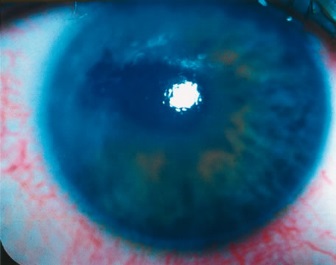 ICE: Corneal edema
Secondary Angle Closure Glaucoma
Q
w/ Pupillary Block
w/o Pupillary Block
In this context, what does ICE stand for?
Iridocorneal endothelial syndrome

In a nutshell, what is ICE?
A sporadic condition in which abnormal corneal endothelial cells lead to a variety of corneal, iris and angle problems

Who is the typical patient?
A young-to-middle-aged adult female

What three sorts of complaints will she have?
--Changes in the eye’s appearance
--Ocular pain 
--Decreased VA

What ‘pertinent negative’ will be elicited when taking a history?
She will deny any family history of similar eye findings (recall it’s sporadic, not inherited)
Lens-
Induced
‘Push’
Aphakic/
Pseudophakic
‘Pull’
Aqueous misdirection
NVG
Phacomorphic
ICE
Ectopia lentis
ERD/choroidal effusion
What are the common signs of ICE syndrome?
--Iris changes
--Corneal changes
--Peripheral anterior synechiae (PAS)
--Elevated IOP/glaucoma
Flat AC
Retinal surgery
What are the classic terms for describing the slit-lamp appearance of the abnormal endothelium?
‘Hammered silver’ or ‘beaten bronze’
Epithelial/ fibrous ingrowth
Nanophthalmos
Drug-induced
PFV
Both/Either
Secondary Angle Closure Glaucoma
A
w/ Pupillary Block
w/o Pupillary Block
In this context, what does ICE stand for?
Iridocorneal endothelial syndrome

In a nutshell, what is ICE?
A sporadic condition in which abnormal corneal endothelial cells lead to a variety of corneal, iris and angle problems

Who is the typical patient?
A young-to-middle-aged adult female

What three sorts of complaints will she have?
--Changes in the eye’s appearance
--Ocular pain 
--Decreased VA

What ‘pertinent negative’ will be elicited when taking a history?
She will deny any family history of similar eye findings (recall it’s sporadic, not inherited)
Lens-
Induced
‘Push’
Aphakic/
Pseudophakic
‘Pull’
Aqueous misdirection
NVG
Phacomorphic
ICE
Ectopia lentis
ERD/choroidal effusion
What are the common signs of ICE syndrome?
--Iris changes
--Corneal changes
--Peripheral anterior synechiae (PAS)
--Elevated IOP/glaucoma
Flat AC
Retinal surgery
What are the classic terms for describing the slit-lamp appearance of the abnormal endothelium?
‘Hammered silver’ or ‘beaten bronze’
Epithelial/ fibrous ingrowth
Nanophthalmos
Drug-induced
PFV
Both/Either
341
Secondary Angle Closure Glaucoma
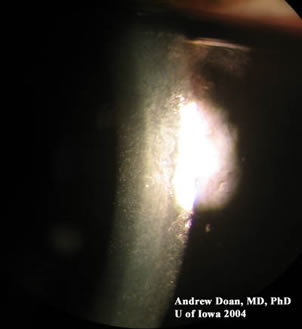 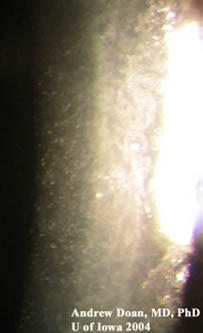 Low res
High res
ICE: ‘Hammered silver’ corneal endothelium
Secondary Angle Closure Glaucoma
Q
w/ Pupillary Block
w/o Pupillary Block
In this context, what does ICE stand for?
Iridocorneal endothelial syndrome

In a nutshell, what is ICE?
A sporadic condition in which abnormal corneal endothelial cells lead to a variety of corneal, iris and angle problems

Who is the typical patient?
A young-to-middle-aged adult female

What three sorts of complaints will she have?
--Changes in the eye’s appearance
--Ocular pain 
--Decreased VA

What ‘pertinent negative’ will be elicited when taking a history?
She will deny any family history of similar eye findings (recall it’s sporadic, not inherited)
Lens-
Induced
‘Push’
Aphakic/
Pseudophakic
‘Pull’
Aqueous misdirection
NVG
Phacomorphic
ICE
Ectopia lentis
ERD/choroidal effusion
What are the common signs of ICE syndrome?
--Iris changes
--Corneal changes
--Peripheral anterior synechiae (PAS)
--Elevated IOP/glaucoma
Flat AC
Retinal surgery
What are the classic terms for describing the slit-lamp appearance of the abnormal endothelium?
‘Hammered silver’ or ‘beaten bronze’
Epithelial/ fibrous ingrowth
Nanophthalmos
Drug-induced
Beaten bronze is also used to describe the appearance of the endothelium in what condition?
Fuchs dystrophy
PFV
Both/Either
Secondary Angle Closure Glaucoma
A
w/ Pupillary Block
w/o Pupillary Block
In this context, what does ICE stand for?
Iridocorneal endothelial syndrome

In a nutshell, what is ICE?
A sporadic condition in which abnormal corneal endothelial cells lead to a variety of corneal, iris and angle problems

Who is the typical patient?
A young-to-middle-aged adult female

What three sorts of complaints will she have?
--Changes in the eye’s appearance
--Ocular pain 
--Decreased VA

What ‘pertinent negative’ will be elicited when taking a history?
She will deny any family history of similar eye findings (recall it’s sporadic, not inherited)
Lens-
Induced
‘Push’
Aphakic/
Pseudophakic
‘Pull’
Aqueous misdirection
NVG
Phacomorphic
ICE
Ectopia lentis
ERD/choroidal effusion
What are the common signs of ICE syndrome?
--Iris changes
--Corneal changes
--Peripheral anterior synechiae (PAS)
--Elevated IOP/glaucoma
Flat AC
Retinal surgery
What are the classic terms for describing the slit-lamp appearance of the abnormal endothelium?
‘Hammered silver’ or ‘beaten bronze’
Epithelial/ fibrous ingrowth
Nanophthalmos
Drug-induced
Beaten bronze is also used to describe the appearance of the endothelium in what condition?
Fuchs dystrophy
PFV
Both/Either
Secondary Angle Closure Glaucoma
Q
w/ Pupillary Block
w/o Pupillary Block
In this context, what does ICE stand for?
Iridocorneal endothelial syndrome

In a nutshell, what is ICE?
A sporadic condition in which abnormal corneal endothelial cells lead to a variety of corneal, iris and angle problems

Who is the typical patient?
A young-to-middle-aged adult female

What three sorts of complaints will she have?
--Changes in the eye’s appearance
--Ocular pain 
--Decreased VA

What ‘pertinent negative’ will be elicited when taking a history?
She will deny any family history of similar eye findings (recall it’s sporadic, not inherited)
Lens-
Induced
‘Push’
Aphakic/
Pseudophakic
‘Pull’
Aqueous misdirection
NVG
Phacomorphic
ICE
Ectopia lentis
ERD/choroidal effusion
What are the common signs of ICE syndrome?
--Iris changes
--Corneal changes
--Peripheral anterior synechiae (PAS)
--Elevated IOP/glaucoma
Flat AC
Retinal surgery
Epithelial/ fibrous ingrowth
Nanophthalmos
Drug-induced
Two words are used to describe the appearance of the PAS in ICE. What are they?
‘Broad’ and ‘high’
PFV
Both/Either
Secondary Angle Closure Glaucoma
A
w/ Pupillary Block
w/o Pupillary Block
In this context, what does ICE stand for?
Iridocorneal endothelial syndrome

In a nutshell, what is ICE?
A sporadic condition in which abnormal corneal endothelial cells lead to a variety of corneal, iris and angle problems

Who is the typical patient?
A young-to-middle-aged adult female

What three sorts of complaints will she have?
--Changes in the eye’s appearance
--Ocular pain 
--Decreased VA

What ‘pertinent negative’ will be elicited when taking a history?
She will deny any family history of similar eye findings (recall it’s sporadic, not inherited)
Lens-
Induced
‘Push’
Aphakic/
Pseudophakic
‘Pull’
Aqueous misdirection
NVG
Phacomorphic
ICE
Ectopia lentis
ERD/choroidal effusion
What are the common signs of ICE syndrome?
--Iris changes
--Corneal changes
--Peripheral anterior synechiae (PAS)
--Elevated IOP/glaucoma
Flat AC
Retinal surgery
Epithelial/ fibrous ingrowth
Nanophthalmos
Drug-induced
Two words are used to describe the appearance of the PAS in ICE. What are they?
‘Broad’ and ‘high’
PFV
Both/Either
Secondary Angle Closure Glaucoma
Q
w/ Pupillary Block
w/o Pupillary Block
In this context, what does ICE stand for?
Iridocorneal endothelial syndrome

In a nutshell, what is ICE?
A sporadic condition in which abnormal corneal endothelial cells lead to a variety of corneal, iris and angle problems

Who is the typical patient?
A young-to-middle-aged adult female

What three sorts of complaints will she have?
--Changes in the eye’s appearance
--Ocular pain 
--Decreased VA

What ‘pertinent negative’ will be elicited when taking a history?
She will deny any family history of similar eye findings (recall it’s sporadic, not inherited)
Lens-
Induced
‘Push’
Aphakic/
Pseudophakic
‘Pull’
Aqueous misdirection
NVG
Phacomorphic
ICE
Ectopia lentis
ERD/choroidal effusion
What are the common signs of ICE syndrome?
--Iris changes
--Corneal changes
--Peripheral anterior synechiae (PAS)
--Elevated IOP/glaucoma
Flat AC
Retinal surgery
Epithelial/ fibrous ingrowth
Nanophthalmos
Drug-induced
Two words are used to describe the appearance of the PAS in ICE. What are they?
‘Broad’ and ‘high’
PFV
Both/Either
What does high mean in this context?
That the PAS extend above Schwalbe’s line (SL)
Secondary Angle Closure Glaucoma
A
w/ Pupillary Block
w/o Pupillary Block
In this context, what does ICE stand for?
Iridocorneal endothelial syndrome

In a nutshell, what is ICE?
A sporadic condition in which abnormal corneal endothelial cells lead to a variety of corneal, iris and angle problems

Who is the typical patient?
A young-to-middle-aged adult female

What three sorts of complaints will she have?
--Changes in the eye’s appearance
--Ocular pain 
--Decreased VA

What ‘pertinent negative’ will be elicited when taking a history?
She will deny any family history of similar eye findings (recall it’s sporadic, not inherited)
Lens-
Induced
‘Push’
Aphakic/
Pseudophakic
‘Pull’
Aqueous misdirection
NVG
Phacomorphic
ICE
Ectopia lentis
ERD/choroidal effusion
What are the common signs of ICE syndrome?
--Iris changes
--Corneal changes
--Peripheral anterior synechiae (PAS)
--Elevated IOP/glaucoma
Flat AC
Retinal surgery
Epithelial/ fibrous ingrowth
Nanophthalmos
Drug-induced
Two words are used to describe the appearance of the PAS in ICE. What are they?
‘Broad’ and ‘high’
PFV
Both/Either
What does high mean in this context?
That the PAS extend above Schwalbe’s line (SL)
348
Secondary Angle Closure Glaucoma
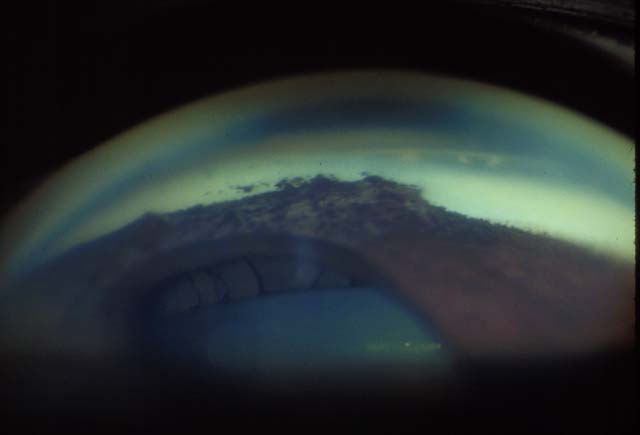 ICE: Broad and high PAS
Secondary Angle Closure Glaucoma
Q
w/ Pupillary Block
w/o Pupillary Block
In this context, what does ICE stand for?
Iridocorneal endothelial syndrome

In a nutshell, what is ICE?
A sporadic condition in which abnormal corneal endothelial cells lead to a variety of corneal, iris and angle problems

Who is the typical patient?
A young-to-middle-aged adult female

What three sorts of complaints will she have?
--Changes in the eye’s appearance
--Ocular pain 
--Decreased VA

What ‘pertinent negative’ will be elicited when taking a history?
She will deny any family history of similar eye findings (recall it’s sporadic, not inherited)
Lens-
Induced
‘Push’
Aphakic/
Pseudophakic
‘Pull’
Aqueous misdirection
NVG
Phacomorphic
ICE
Ectopia lentis
ERD/choroidal effusion
What are the common signs of ICE syndrome?
--Iris changes
--Corneal changes
--Peripheral anterior synechiae (PAS)
--Elevated IOP/glaucoma
Flat AC
Retinal surgery
Epithelial/ fibrous ingrowth
Nanophthalmos
Drug-induced
Two words are used to describe the appearance of the PAS in ICE. What are they?
‘Broad’ and ‘high’
But we said earlier that PAS don’t cross SL. What’s the deal?
What we said was that PAS don’t cross normal endothelium, but the endothelium in ICE is highly abnormal
PFV
Both/Either
What does high mean in this context?
That the PAS extend above Schwalbe’s line (SL)
Secondary Angle Closure Glaucoma
A
w/ Pupillary Block
w/o Pupillary Block
In this context, what does ICE stand for?
Iridocorneal endothelial syndrome

In a nutshell, what is ICE?
A sporadic condition in which abnormal corneal endothelial cells lead to a variety of corneal, iris and angle problems

Who is the typical patient?
A young-to-middle-aged adult female

What three sorts of complaints will she have?
--Changes in the eye’s appearance
--Ocular pain 
--Decreased VA

What ‘pertinent negative’ will be elicited when taking a history?
She will deny any family history of similar eye findings (recall it’s sporadic, not inherited)
Lens-
Induced
‘Push’
Aphakic/
Pseudophakic
‘Pull’
Aqueous misdirection
NVG
Phacomorphic
ICE
Ectopia lentis
ERD/choroidal effusion
What are the common signs of ICE syndrome?
--Iris changes
--Corneal changes
--Peripheral anterior synechiae (PAS)
--Elevated IOP/glaucoma
Flat AC
Retinal surgery
Epithelial/ fibrous ingrowth
Nanophthalmos
Drug-induced
Two words are used to describe the appearance of the PAS in ICE. What are they?
‘Broad’ and ‘high’
But we said earlier that PAS don’t cross SL. What’s the deal?
What we said was that PAS don’t cross normal endothelium, but the endothelium in ICE is highly abnormal
PFV
Both/Either
What does high mean in this context?
That the PAS extend above Schwalbe’s line (SL)
Secondary Angle Closure Glaucoma
Q
How common is glaucoma in ICE?
Quite—it develops in about half of cases

How does ICE produce secondary pupillary-block glaucoma?
As mentioned earlier, ICE cells may cross the angle, leaving a membrane in their wake. This membrane can contract, producing the broad and high PAS discussed previously. Or, the membrane can occlude the angle simply by covering it.

Can the glaucoma be managed medically?
In some cases, yes. However, many go on to filtering surgery.

Is SLT a good option?
No—it is ineffective in ICE, and should be avoided
w/ Pupillary Block
w/o Pupillary Block
In this context, what does ICE stand for?
Iridocorneal endothelial syndrome

In a nutshell, what is ICE?
A sporadic condition in which abnormal corneal endothelial cells lead to a variety of corneal, iris and angle problems

Who is the typical patient?
A young-to-middle-aged adult female

What three sorts of complaints will she have?
--Changes in the eye’s appearance
--Ocular pain 
--Decreased VA

What ‘pertinent negative’ will be elicited when taking a history?
She will deny any family history of similar eye findings (recall it’s sporadic, not inherited)
Lens-
Induced
‘Push’
Aphakic/
Pseudophakic
‘Pull’
Aqueous misdirection
NVG
Phacomorphic
ICE
Ectopia lentis
ERD/choroidal effusion
What are the common signs of ICE syndrome?
--Iris changes
--Corneal changes
--Peripheral anterior synechiae (PAS)
--Elevated IOP/glaucoma
Flat AC
Retinal surgery
Epithelial/ fibrous ingrowth
Nanophthalmos
Drug-induced
PFV
Both/Either
Secondary Angle Closure Glaucoma
A
How common is glaucoma in ICE?
Quite—it develops in about half of cases

How does ICE produce secondary pupillary-block glaucoma?
As mentioned earlier, ICE cells may cross the angle, leaving a membrane in their wake. This membrane can contract, producing the broad and high PAS discussed previously. Or, the membrane can occlude the angle simply by covering it.

Can the glaucoma be managed medically?
In some cases, yes. However, many go on to filtering surgery.

Is SLT a good option?
No—it is ineffective in ICE, and should be avoided
w/ Pupillary Block
w/o Pupillary Block
In this context, what does ICE stand for?
Iridocorneal endothelial syndrome

In a nutshell, what is ICE?
A sporadic condition in which abnormal corneal endothelial cells lead to a variety of corneal, iris and angle problems

Who is the typical patient?
A young-to-middle-aged adult female

What three sorts of complaints will she have?
--Changes in the eye’s appearance
--Ocular pain 
--Decreased VA

What ‘pertinent negative’ will be elicited when taking a history?
She will deny any family history of similar eye findings (recall it’s sporadic, not inherited)
Lens-
Induced
‘Push’
Aphakic/
Pseudophakic
‘Pull’
Aqueous misdirection
NVG
Phacomorphic
ICE
Ectopia lentis
ERD/choroidal effusion
What are the common signs of ICE syndrome?
--Iris changes
--Corneal changes
--Peripheral anterior synechiae (PAS)
--Elevated IOP/glaucoma
Flat AC
Retinal surgery
Epithelial/ fibrous ingrowth
Nanophthalmos
Drug-induced
PFV
Both/Either
Secondary Angle Closure Glaucoma
Q
How common is glaucoma in ICE?
Quite—it develops in about half of cases

How does ICE produce secondary pupillary-block glaucoma?
As mentioned earlier, ICE cells may cross the angle, leaving a membrane in their wake. This membrane can contract, producing the broad and high PAS discussed previously. Or, the membrane can occlude the angle simply by covering it.

Can the glaucoma be managed medically?
In some cases, yes. However, many go on to filtering surgery.

Is SLT a good option?
No—it is ineffective in ICE, and should be avoided
w/ Pupillary Block
w/o Pupillary Block
In this context, what does ICE stand for?
Iridocorneal endothelial syndrome

In a nutshell, what is ICE?
A sporadic condition in which abnormal corneal endothelial cells lead to a variety of corneal, iris and angle problems

Who is the typical patient?
A young-to-middle-aged adult female

What three sorts of complaints will she have?
--Changes in the eye’s appearance
--Ocular pain 
--Decreased VA

What ‘pertinent negative’ will be elicited when taking a history?
She will deny any family history of similar eye findings (recall it’s sporadic, not inherited)
Lens-
Induced
‘Push’
Aphakic/
Pseudophakic
‘Pull’
Aqueous misdirection
NVG
Phacomorphic
ICE
Ectopia lentis
ERD/choroidal effusion
What are the common signs of ICE syndrome?
--Iris changes
--Corneal changes
--Peripheral anterior synechiae (PAS)
--Elevated IOP/glaucoma
Flat AC
Retinal surgery
Epithelial/ fibrous ingrowth
Nanophthalmos
Drug-induced
PFV
Both/Either
Secondary Angle Closure Glaucoma
A
How common is glaucoma in ICE?
Quite—it develops in about half of cases

How does ICE produce secondary pupillary-block glaucoma?
As mentioned earlier, ICE cells may cross the angle, leaving a membrane in their wake. This membrane can contract, producing the broad and high PAS discussed previously. Or, the membrane can occlude the angle simply by covering it.

Can the glaucoma be managed medically?
In some cases, yes. However, many go on to filtering surgery.

Is SLT a good option?
No—it is ineffective in ICE, and should be avoided
w/ Pupillary Block
w/o Pupillary Block
In this context, what does ICE stand for?
Iridocorneal endothelial syndrome

In a nutshell, what is ICE?
A sporadic condition in which abnormal corneal endothelial cells lead to a variety of corneal, iris and angle problems

Who is the typical patient?
A young-to-middle-aged adult female

What three sorts of complaints will she have?
--Changes in the eye’s appearance
--Ocular pain 
--Decreased VA

What ‘pertinent negative’ will be elicited when taking a history?
She will deny any family history of similar eye findings (recall it’s sporadic, not inherited)
Lens-
Induced
‘Push’
Aphakic/
Pseudophakic
‘Pull’
Aqueous misdirection
NVG
Phacomorphic
ICE
Ectopia lentis
ERD/choroidal effusion
What are the common signs of ICE syndrome?
--Iris changes
--Corneal changes
--Peripheral anterior synechiae (PAS)
--Elevated IOP/glaucoma
Flat AC
Retinal surgery
Epithelial/ fibrous ingrowth
Nanophthalmos
Drug-induced
PFV
Both/Either
Secondary Angle Closure Glaucoma
Q
How common is glaucoma in ICE?
Quite—it develops in about half of cases

How does ICE produce secondary pupillary-block glaucoma?
As mentioned earlier, ICE cells may cross the angle, leaving a membrane in their wake. This membrane can contract, producing the broad and high PAS discussed previously. Or, the membrane can occlude the angle simply by covering it.

Can the glaucoma be managed medically?
In some cases, yes. However, many go on to filtering surgery.

Is SLT a good option?
No—it is ineffective in ICE, and should be avoided
w/ Pupillary Block
w/o Pupillary Block
In this context, what does ICE stand for?
Iridocorneal endothelial syndrome

In a nutshell, what is ICE?
A sporadic condition in which abnormal corneal endothelial cells lead to a variety of corneal, iris and angle problems

Who is the typical patient?
A young-to-middle-aged adult female

What three sorts of complaints will she have?
--Changes in the eye’s appearance
--Ocular pain 
--Decreased VA

What ‘pertinent negative’ will be elicited when taking a history?
She will deny any family history of similar eye findings (recall it’s sporadic, not inherited)
Lens-
Induced
‘Push’
Aphakic/
Pseudophakic
‘Pull’
Aqueous misdirection
NVG
Phacomorphic
ICE
Ectopia lentis
ERD/choroidal effusion
What are the common signs of ICE syndrome?
--Iris changes
--Corneal changes
--Peripheral anterior synechiae (PAS)
--Elevated IOP/glaucoma
Flat AC
Retinal surgery
Epithelial/ fibrous ingrowth
Nanophthalmos
Drug-induced
PFV
Both/Either
Secondary Angle Closure Glaucoma
A
How common is glaucoma in ICE?
Quite—it develops in about half of cases

How does ICE produce secondary pupillary-block glaucoma?
As mentioned earlier, ICE cells may cross the angle, leaving a membrane in their wake. This membrane can contract, producing the broad and high PAS discussed previously. Or, the membrane can occlude the angle simply by covering it.

Can the glaucoma be managed medically?
In some cases, yes. However, many go on to filtering surgery.

Is SLT a good option?
No—it is ineffective in ICE, and should be avoided
w/ Pupillary Block
w/o Pupillary Block
In this context, what does ICE stand for?
Iridocorneal endothelial syndrome

In a nutshell, what is ICE?
A sporadic condition in which abnormal corneal endothelial cells lead to a variety of corneal, iris and angle problems

Who is the typical patient?
A young-to-middle-aged adult female

What three sorts of complaints will she have?
--Changes in the eye’s appearance
--Ocular pain 
--Decreased VA

What ‘pertinent negative’ will be elicited when taking a history?
She will deny any family history of similar eye findings (recall it’s sporadic, not inherited)
Lens-
Induced
‘Push’
Aphakic/
Pseudophakic
‘Pull’
Aqueous misdirection
NVG
Phacomorphic
ICE
Ectopia lentis
ERD/choroidal effusion
What are the common signs of ICE syndrome?
--Iris changes
--Corneal changes
--Peripheral anterior synechiae (PAS)
--Elevated IOP/glaucoma
Flat AC
Retinal surgery
Epithelial/ fibrous ingrowth
Nanophthalmos
Drug-induced
PFV
Both/Either
Secondary Angle Closure Glaucoma
Q
How common is glaucoma in ICE?
Quite—it develops in about half of cases

How does ICE produce secondary pupillary-block glaucoma?
As mentioned earlier, ICE cells may cross the angle, leaving a membrane in their wake. This membrane can contract, producing the broad and high PAS discussed previously. Or, the membrane can occlude the angle simply by covering it.

Can the glaucoma be managed medically?
In some cases, yes. However, many go on to filtering surgery.

Is SLT a good option?
No—it is ineffective in ICE, and should be avoided
w/ Pupillary Block
w/o Pupillary Block
In this context, what does ICE stand for?
Iridocorneal endothelial syndrome

In a nutshell, what is ICE?
A sporadic condition in which abnormal corneal endothelial cells lead to a variety of corneal, iris and angle problems

Who is the typical patient?
A young-to-middle-aged adult female

What three sorts of complaints will she have?
--Changes in the eye’s appearance
--Ocular pain 
--Decreased VA

What ‘pertinent negative’ will be elicited when taking a history?
She will deny any family history of similar eye findings (recall it’s sporadic, not inherited)
Lens-
Induced
‘Push’
Aphakic/
Pseudophakic
‘Pull’
Aqueous misdirection
NVG
Phacomorphic
ICE
Ectopia lentis
ERD/choroidal effusion
What are the common signs of ICE syndrome?
--Iris changes
--Corneal changes
--Peripheral anterior synechiae (PAS)
--Elevated IOP/glaucoma
Flat AC
Retinal surgery
Epithelial/ fibrous ingrowth
Nanophthalmos
Drug-induced
PFV
Both/Either
Secondary Angle Closure Glaucoma
A
How common is glaucoma in ICE?
Quite—it develops in about half of cases

How does ICE produce secondary pupillary-block glaucoma?
As mentioned earlier, ICE cells may cross the angle, leaving a membrane in their wake. This membrane can contract, producing the broad and high PAS discussed previously. Or, the membrane can occlude the angle simply by covering it.

Can the glaucoma be managed medically?
In some cases, yes. However, many go on to filtering surgery.

Is SLT a good option?
No—it has no role in managing ICE, and should be avoided
w/ Pupillary Block
w/o Pupillary Block
In this context, what does ICE stand for?
Iridocorneal endothelial syndrome

In a nutshell, what is ICE?
A sporadic condition in which abnormal corneal endothelial cells lead to a variety of corneal, iris and angle problems

Who is the typical patient?
A young-to-middle-aged adult female

What three sorts of complaints will she have?
--Changes in the eye’s appearance
--Ocular pain 
--Decreased VA

What ‘pertinent negative’ will be elicited when taking a history?
She will deny any family history of similar eye findings (recall it’s sporadic, not inherited)
Lens-
Induced
‘Push’
Aphakic/
Pseudophakic
‘Pull’
Aqueous misdirection
NVG
Phacomorphic
ICE
Ectopia lentis
ERD/choroidal effusion
What are the common signs of ICE syndrome?
--Iris changes
--Corneal changes
--Peripheral anterior synechiae (PAS)
--Elevated IOP/glaucoma
Flat AC
Retinal surgery
Epithelial/ fibrous ingrowth
Nanophthalmos
Drug-induced
PFV
Both/Either
Secondary Angle Closure Glaucoma
Q
w/ Pupillary Block
w/o Pupillary Block
In this context, what does ICE stand for?
Iridocorneal endothelial syndrome

In a nutshell, what is ICE?
A sporadic condition in which abnormal corneal endothelial cells lead to a variety of corneal, iris and angle problems

Who is the typical patient?
A young-to-middle-aged adult female

What three sorts of complaints will she have?
--Changes in the eye’s appearance
--Ocular pain 
--Decreased VA

What ‘pertinent negative’ will be elicited when taking a history?
She will deny any family history of similar eye findings (recall it’s sporadic, not inherited)
Lens-
Induced
‘Push’
Aphakic/
Pseudophakic
‘Pull’
Aqueous misdirection
NVG
Phacomorphic
The BCSC books recognize three variants of ICE. What are they? What is the predominant finding for each?
--Iris nevus syndrome, aka Cogan-Reese syndrome: Iris nevi/nodules
--Chandler syndrome: Corneal edema
--Essential iris atrophy: Iris atrophy/tears
ICE
Ectopia lentis
ERD/choroidal effusion
Flat AC
Retinal surgery
Epithelial/ fibrous ingrowth
Nanophthalmos
Drug-induced
PFV
Both/Either
Secondary Angle Closure Glaucoma
A
w/ Pupillary Block
w/o Pupillary Block
In this context, what does ICE stand for?
Iridocorneal endothelial syndrome

In a nutshell, what is ICE?
A sporadic condition in which abnormal corneal endothelial cells lead to a variety of corneal, iris and angle problems

Who is the typical patient?
A young-to-middle-aged adult female

What three sorts of complaints will she have?
--Changes in the eye’s appearance
--Ocular pain 
--Decreased VA

What ‘pertinent negative’ will be elicited when taking a history?
She will deny any family history of similar eye findings (recall it’s sporadic, not inherited)
Lens-
Induced
‘Push’
Aphakic/
Pseudophakic
‘Pull’
Aqueous misdirection
NVG
Phacomorphic
The BCSC books recognize three variants of ICE. What are they? What is the predominant finding for each?
--Iris nevus syndrome, aka Cogan-Reese syndrome: Iris nevi/nodules
--Chandler syndrome: Corneal edema
--Essential iris atrophy: Iris atrophy/tears
ICE
Ectopia lentis
ERD/choroidal effusion
Flat AC
Retinal surgery
Epithelial/ fibrous ingrowth
Nanophthalmos
Drug-induced
PFV
Both/Either
Secondary Angle Closure Glaucoma
w/ Pupillary Block
w/o Pupillary Block
In this context, what does ICE stand for?
Iridocorneal endothelial syndrome

In a nutshell, what is ICE?
A sporadic condition in which abnormal corneal endothelial cells lead to a variety of corneal, iris and angle problems

Who is the typical patient?
A young-to-middle-aged adult female

What three sorts of complaints will she have?
--Changes in the eye’s appearance
--Ocular pain 
--Decreased VA

What ‘pertinent negative’ will be elicited when taking a history?
She will deny any family history of similar eye findings (recall it’s sporadic, not inherited)
Lens-
Induced
‘Push’
Aphakic/
Pseudophakic
‘Pull’
Aqueous misdirection
NVG
Phacomorphic
The BCSC books recognize three variants of ICE. What are they? What is the predominant finding for each?
--Iris nevus syndrome, aka Cogan-Reese syndrome: Iris nevi/nodules
--Chandler syndrome: Corneal edema
--Essential iris atrophy: Iris atrophy/tears
ICE
Ectopia lentis
ERD/choroidal effusion
Flat AC
Retinal surgery
Epithelial/ fibrous ingrowth
Nanophthalmos
Drug-induced
Take note of the sweet mnemonic!
PFV
Both/Either
Secondary Angle Closure Glaucoma
Q
w/ Pupillary Block
w/o Pupillary Block
In this context, what does ICE stand for?
Iridocorneal endothelial syndrome

In a nutshell, what is ICE?
A sporadic condition in which abnormal corneal endothelial cells lead to a variety of corneal, iris and angle problems

Who is the typical patient?
A young-to-middle-aged adult female

What three sorts of complaints will she have?
--Changes in the eye’s appearance
--Ocular pain 
--Decreased VA

What ‘pertinent negative’ will be elicited when taking a history?
She will deny any family history of similar eye findings (recall it’s sporadic, not inherited)
Lens-
Induced
‘Push’
Aphakic/
Pseudophakic
‘Pull’
Aqueous misdirection
NVG
Phacomorphic
The BCSC books recognize three variants of ICE. What are they? What is the predominant finding for each?
--Iris nevus syndrome, aka Cogan-Reese syndrome: Iris nevi/nodules
--Chandler syndrome: Corneal edema
--Essential iris atrophy: Iris atrophy/tears
ICE
Ectopia lentis
ERD/choroidal effusion
Flat AC
Retinal surgery
Epithelial/ fibrous ingrowth
Nanophthalmos
Drug-induced
PFV
Both/Either
Secondary Angle Closure Glaucoma
Q/A
w/ Pupillary Block
w/o Pupillary Block
In this context, what does ICE stand for?
Iridocorneal endothelial syndrome

In a nutshell, what is ICE?
A sporadic condition in which abnormal corneal endothelial cells lead to a variety of corneal, iris and angle problems

Who is the typical patient?
A young-to-middle-aged adult female

What three sorts of complaints will she have?
--Changes in the eye’s appearance
--Ocular pain 
--Decreased VA

What ‘pertinent negative’ will be elicited when taking a history?
She will deny any family history of similar eye findings (recall it’s sporadic, not inherited)
Lens-
Induced
‘Push’
Aphakic/
Pseudophakic
‘Pull’
Aqueous misdirection
NVG
Phacomorphic
The BCSC books recognize three variants of ICE. What are they? What is the predominant finding for each?
--Iris nevus syndrome, aka Cogan-Reese syndrome: Iris nevi/nodules
--Chandler syndrome: Corneal edema
--Essential iris atrophy: Iris atrophy/tears
ICE
Ectopia lentis
ERD/choroidal effusion
Flat AC
Retinal surgery
Epithelial/ fibrous ingrowth
Nanophthalmos
Drug-induced
PFV
Both/Either
Secondary Angle Closure Glaucoma
Q/A
w/ Pupillary Block
w/o Pupillary Block
In this context, what does ICE stand for?
Iridocorneal endothelial syndrome

In a nutshell, what is ICE?
A sporadic condition in which abnormal corneal endothelial cells lead to a variety of corneal, iris and angle problems

Who is the typical patient?
A young-to-middle-aged adult female

What three sorts of complaints will she have?
--Changes in the eye’s appearance
--Ocular pain 
--Decreased VA

What ‘pertinent negative’ will be elicited when taking a history?
She will deny any family history of similar eye findings (recall it’s sporadic, not inherited)
Lens-
Induced
‘Push’
Aphakic/
Pseudophakic
‘Pull’
Aqueous misdirection
NVG
Phacomorphic
The BCSC books recognize three variants of ICE. What are they? What is the predominant finding for each?
--Iris nevus syndrome, aka Cogan-Reese syndrome: Iris nevi/nodules
--Chandler syndrome: Corneal edema
--Essential iris atrophy: Iris atrophy/tears
ICE
Ectopia lentis
ERD/choroidal effusion
Flat AC
Retinal surgery
Epithelial/ fibrous ingrowth
Nanophthalmos
Drug-induced
PFV
Both/Either
Secondary Angle Closure Glaucoma
A
w/ Pupillary Block
w/o Pupillary Block
In this context, what does ICE stand for?
Iridocorneal endothelial syndrome

In a nutshell, what is ICE?
A sporadic condition in which abnormal corneal endothelial cells lead to a variety of corneal, iris and angle problems

Who is the typical patient?
A young-to-middle-aged adult female

What three sorts of complaints will she have?
--Changes in the eye’s appearance
--Ocular pain 
--Decreased VA

What ‘pertinent negative’ will be elicited when taking a history?
She will deny any family history of similar eye findings (recall it’s sporadic, not inherited)
Lens-
Induced
‘Push’
Aphakic/
Pseudophakic
‘Pull’
Aqueous misdirection
NVG
Phacomorphic
The BCSC books recognize three variants of ICE. What are they? What is the predominant finding for each?
--Iris nevus syndrome, aka Cogan-Reese syndrome: Iris nevi/nodules
--Chandler syndrome: Corneal edema
--Essential iris atrophy: Iris atrophy/tears
ICE
Ectopia lentis
ERD/choroidal effusion
Flat AC
Retinal surgery
Epithelial/ fibrous ingrowth
Nanophthalmos
Drug-induced
PFV
Both/Either
Secondary Angle Closure Glaucoma
Q
w/ Pupillary Block
w/o Pupillary Block
Lens-
Induced
‘Push’
Aphakic/
Pseudophakic
‘Pull’
Aqueous misdirection
NVG
Phacomorphic
ICE
Ectopia lentis
ERD/choroidal effusion
What clinical scenario typically produces the flat AC that leads to secondary ACG?
Wound leak after cataract or filtering surgery

Will the IOP be high, or low?
Low

How does a flat AC lead to ACG?
By allowing PAS to form
Flat AC
Retinal surgery
Epithelial/ fibrous ingrowth
Nanophthalmos
Drug-induced
PFV
Both/Either
Secondary Angle Closure Glaucoma
A
w/ Pupillary Block
w/o Pupillary Block
Lens-
Induced
‘Push’
Aphakic/
Pseudophakic
‘Pull’
Aqueous misdirection
NVG
Phacomorphic
ICE
Ectopia lentis
ERD/choroidal effusion
What clinical scenario typically produces the flat AC that leads to secondary ACG?
Wound leak after cataract or filtering surgery

Will the IOP be high, or low?
Low

How does a flat AC lead to ACG?
By allowing PAS to form
Flat AC
Retinal surgery
Epithelial/ fibrous ingrowth
Nanophthalmos
Drug-induced
PFV
Both/Either
Secondary Angle Closure Glaucoma
Q
w/ Pupillary Block
w/o Pupillary Block
Lens-
Induced
‘Push’
Aphakic/
Pseudophakic
‘Pull’
Aqueous misdirection
NVG
Phacomorphic
ICE
Ectopia lentis
ERD/choroidal effusion
What clinical scenario typically produces the flat AC that leads to secondary ACG?
Wound leak after cataract or filtering surgery

Will the IOP be high, or low?
Low

How does a flat AC lead to ACG?
By allowing PAS to form
Flat AC
Retinal surgery
Epithelial/ fibrous ingrowth
Nanophthalmos
Drug-induced
PFV
Both/Either
Secondary Angle Closure Glaucoma
A
w/ Pupillary Block
w/o Pupillary Block
Lens-
Induced
‘Push’
Aphakic/
Pseudophakic
‘Pull’
Aqueous misdirection
NVG
Phacomorphic
ICE
Ectopia lentis
ERD/choroidal effusion
What clinical scenario typically produces the flat AC that leads to secondary ACG?
Wound leak after cataract or filtering surgery

Will the IOP be high, or low?
Low

How does a flat AC lead to ACG?
By allowing PAS to form
Flat AC
Retinal surgery
Epithelial/ fibrous ingrowth
Nanophthalmos
Drug-induced
PFV
Both/Either
Secondary Angle Closure Glaucoma
w/ Pupillary Block
w/o Pupillary Block
Lens-
Induced
‘Push’
Aphakic/
Pseudophakic
‘Pull’
Aqueous misdirection
NVG
Phacomorphic
ICE
Ectopia lentis
ERD/choroidal effusion
What clinical scenario typically produces the flat AC that leads to secondary ACG?
Wound leak after cataract or filtering surgery

Will the IOP be high, or low?
Low

How does a flat AC lead to ACG?
By allowing PAS to form
Recall that a flat AC + high (or even normal) IOP after CE is suggestive of aqueous misdirection syndrome
Flat AC
Retinal surgery
Epithelial/ fibrous ingrowth
Nanophthalmos
Drug-induced
PFV
Both/Either
Secondary Angle Closure Glaucoma
Q
w/ Pupillary Block
w/o Pupillary Block
Lens-
Induced
‘Push’
Aphakic/
Pseudophakic
‘Pull’
Aqueous misdirection
NVG
Phacomorphic
ICE
Ectopia lentis
ERD/choroidal effusion
What clinical scenario typically produces the flat AC that leads to secondary ACG?
Wound leak after cataract or filtering surgery

Will the IOP be high, or low?
Low

How does a flat AC lead to ACG?
By allowing PAS to form
Flat AC
Retinal surgery
Epithelial/ fibrous ingrowth
Nanophthalmos
Drug-induced
PFV
Both/Either
Secondary Angle Closure Glaucoma
A
w/ Pupillary Block
w/o Pupillary Block
Lens-
Induced
‘Push’
Aphakic/
Pseudophakic
‘Pull’
Aqueous misdirection
NVG
Phacomorphic
ICE
Ectopia lentis
ERD/choroidal effusion
What clinical scenario typically produces the flat AC that leads to secondary ACG?
Wound leak after cataract or filtering surgery

Will the IOP be high, or low?
Low

How does a flat AC lead to ACG?
By allowing PAS to form
Flat AC
Retinal surgery
Epithelial/ fibrous ingrowth
Nanophthalmos
Drug-induced
PFV
Both/Either
Secondary Angle Closure Glaucoma
Q
w/ Pupillary Block
w/o Pupillary Block
Lens-
Induced
‘Push’
Aphakic/
Pseudophakic
‘Pull’
Aqueous misdirection
NVG
Phacomorphic
ICE
Ectopia lentis
ERD/choroidal effusion
What clinical scenario typically produces the flat AC that leads to secondary ACG?
Wound leak after cataract or filtering surgery

Will the IOP be high, or low?
Low

How does a flat AC lead to ACG?
By allowing PAS to form
Flat AC
Retinal surgery
Epithelial/ fibrous ingrowth
Nanophthalmos
How is a wound leak managed medically? It’s as simple as ABC(D):
--Aqueous suppressants
--Bandage contact lens (BCL), if we’re talking post-CE 
--Cycloplegia
--Discontinue (or at least Diminish) topical steroids
Drug-induced
PFV
Both/Either
Secondary Angle Closure Glaucoma
Q/A
w/ Pupillary Block
w/o Pupillary Block
Lens-
Induced
‘Push’
Aphakic/
Pseudophakic
‘Pull’
Aqueous misdirection
NVG
Phacomorphic
ICE
Ectopia lentis
ERD/choroidal effusion
What clinical scenario typically produces the flat AC that leads to secondary ACG?
Wound leak after cataract or filtering surgery

Will the IOP be high, or low?
Low

How does a flat AC lead to ACG?
By allowing PAS to form
Flat AC
Retinal surgery
Epithelial/ fibrous ingrowth
Nanophthalmos
How is a wound leak managed medically? It’s as simple as ABC(D):
--A
--B
--C
--D
Drug-induced
PFV
Both/Either
Secondary Angle Closure Glaucoma
A
w/ Pupillary Block
w/o Pupillary Block
Lens-
Induced
‘Push’
Aphakic/
Pseudophakic
‘Pull’
Aqueous misdirection
NVG
Phacomorphic
ICE
Ectopia lentis
ERD/choroidal effusion
What clinical scenario typically produces the flat AC that leads to secondary ACG?
Wound leak after cataract or filtering surgery

Will the IOP be high, or low?
Low

How does a flat AC lead to ACG?
By allowing PAS to form
Flat AC
Retinal surgery
Epithelial/ fibrous ingrowth
Nanophthalmos
How is a wound leak managed medically? It’s as simple as ABC(D):
--Aqueous suppressants
--Bandage contact lens (BCL), if we’re talking post-CE 
--Cycloplegia
--Discontinue (or at least Diminish) topical steroids
Drug-induced
PFV
Both/Either
Secondary Angle Closure Glaucoma
Q
w/ Pupillary Block
w/o Pupillary Block
Lens-
Induced
‘Push’
Aphakic/
Pseudophakic
‘Pull’
Aqueous misdirection
NVG
Phacomorphic
ICE
Ectopia lentis
ERD/choroidal effusion
What clinical scenario typically produces the flat AC that leads to secondary ACG?
Wound leak after cataract or filtering surgery

Will the IOP be high, or low?
Low

How does a flat AC lead to ACG?
By allowing PAS to form
Flat AC
Retinal surgery
Epithelial/ fibrous ingrowth
Nanophthalmos
Hol up—the IOP is already super low. What is the rationale for using aqueous suppressants?
The idea is to promote closure of the leak by decreasing the flow of aqueous across it
How is a wound leak managed medically? It’s as simple as ABC(D):
--Aqueous suppressants
--Bandage contact lens (BCL), if we’re talking post-CE 
--Cycloplegia
--Discontinue (or at least Diminish) topical steroids
Drug-induced
PFV
Both/Either
Secondary Angle Closure Glaucoma
A
w/ Pupillary Block
w/o Pupillary Block
Lens-
Induced
‘Push’
Aphakic/
Pseudophakic
‘Pull’
Aqueous misdirection
NVG
Phacomorphic
ICE
Ectopia lentis
ERD/choroidal effusion
What clinical scenario typically produces the flat AC that leads to secondary ACG?
Wound leak after cataract or filtering surgery

Will the IOP be high, or low?
Low

How does a flat AC lead to ACG?
By allowing PAS to form
Flat AC
Retinal surgery
Epithelial/ fibrous ingrowth
Nanophthalmos
Hol up—the IOP is already super low. What is the rationale for using aqueous suppressants?
The idea is to promote closure of the leak by decreasing the flow of aqueous across it
How is a wound leak managed medically? It’s as simple as ABC(D):
--Aqueous suppressants
--Bandage contact lens (BCL), if we’re talking post-CE 
--Cycloplegia
--Discontinue (or at least Diminish) topical steroids
Drug-induced
PFV
Both/Either
Secondary Angle Closure Glaucoma
Q
w/ Pupillary Block
w/o Pupillary Block
Lens-
Induced
‘Push’
Aphakic/
Pseudophakic
‘Pull’
Aqueous misdirection
NVG
Phacomorphic
ICE
Ectopia lentis
ERD/choroidal effusion
What clinical scenario typically produces the flat AC that leads to secondary ACG?
Wound leak after cataract or filtering surgery

Will the IOP be high, or low?
Low

How does a flat AC lead to ACG?
By allowing PAS to form
Flat AC
Retinal surgery
Epithelial/ fibrous ingrowth
Nanophthalmos
Hol up—the IOP is already super low. What is the rationale for using aqueous suppressants?
The idea is to promote closure of the leak by decreasing the flow of aqueous across it
How is a wound leak managed medically? It’s as simple as ABC(D):
--Aqueous suppressants
--Bandage contact lens (BCL), if we’re talking post-CE 
--Cycloplegia
--Discontinue (or at least Diminish) topical steroids
Which 3 drug classes are aqueous suppressants?
--
--
--
Drug-induced
PFV
Both/Either
Secondary Angle Closure Glaucoma
A
w/ Pupillary Block
w/o Pupillary Block
Lens-
Induced
‘Push’
Aphakic/
Pseudophakic
‘Pull’
Aqueous misdirection
NVG
Phacomorphic
ICE
Ectopia lentis
ERD/choroidal effusion
What clinical scenario typically produces the flat AC that leads to secondary ACG?
Wound leak after cataract or filtering surgery

Will the IOP be high, or low?
Low

How does a flat AC lead to ACG?
By allowing PAS to form
Flat AC
Retinal surgery
Epithelial/ fibrous ingrowth
Nanophthalmos
Hol up—the IOP is already super low. What is the rationale for using aqueous suppressants?
The idea is to promote closure of the leak by decreasing the flow of aqueous across it
How is a wound leak managed medically? It’s as simple as ABC(D):
--Aqueous suppressants
--Bandage contact lens (BCL), if we’re talking post-CE 
--Cycloplegia
--Discontinue (or at least Diminish) topical steroids
Which 3 drug classes are aqueous suppressants?
--a agonists 
--b blockers
--Carbonic anhydrase inhibitors
Drug-induced
PFV
Both/Either
Secondary Angle Closure Glaucoma
Q
w/ Pupillary Block
w/o Pupillary Block
Lens-
Induced
‘Push’
Aphakic/
Pseudophakic
‘Pull’
Aqueous misdirection
NVG
Phacomorphic
ICE
Ectopia lentis
ERD/choroidal effusion
What clinical scenario typically produces the flat AC that leads to secondary ACG?
Wound leak after cataract or filtering surgery

Will the IOP be high, or low?
Low

How does a flat AC lead to ACG?
By allowing PAS to form
Flat AC
Retinal surgery
Epithelial/ fibrous ingrowth
Nanophthalmos
How is a wound leak managed medically? It’s as simple as ABC(D):
--Aqueous suppressants
--Bandage contact lens (BCL), if we’re talking post-CE 
--Cycloplegia
--Discontinue (or at least Diminish) topical steroids
Drug-induced
What is the purpose of cycloplegia?
To deepen the AC by rotating the ciliary body back
PFV
Both/Either
Secondary Angle Closure Glaucoma
A
w/ Pupillary Block
w/o Pupillary Block
Lens-
Induced
‘Push’
Aphakic/
Pseudophakic
‘Pull’
Aqueous misdirection
NVG
Phacomorphic
ICE
Ectopia lentis
ERD/choroidal effusion
What clinical scenario typically produces the flat AC that leads to secondary ACG?
Wound leak after cataract or filtering surgery

Will the IOP be high, or low?
Low

How does a flat AC lead to ACG?
By allowing PAS to form
Flat AC
Retinal surgery
Epithelial/ fibrous ingrowth
Nanophthalmos
How is a wound leak managed medically? It’s as simple as ABC(D):
--Aqueous suppressants
--Bandage contact lens (BCL), if we’re talking post-CE 
--Cycloplegia
--Discontinue (or at least Diminish) topical steroids
Drug-induced
What is the purpose of cycloplegia?
To deepen the AC by rotating the ciliary body back
PFV
Both/Either
Secondary Angle Closure Glaucoma
Q
w/ Pupillary Block
w/o Pupillary Block
Lens-
Induced
‘Push’
Aphakic/
Pseudophakic
‘Pull’
Aqueous misdirection
NVG
Phacomorphic
ICE
Ectopia lentis
ERD/choroidal effusion
What clinical scenario typically produces the flat AC that leads to secondary ACG?
Wound leak after cataract or filtering surgery

Will the IOP be high, or low?
Low

How does a flat AC lead to ACG?
By allowing PAS to form
Flat AC
Retinal surgery
Epithelial/ fibrous ingrowth
Nanophthalmos
How is a wound leak managed medically? It’s as simple as ABC(D):
--Aqueous suppressants
--Bandage contact lens (BCL), if we’re talking post-CE 
--Cycloplegia
--Discontinue (or at least Diminish) topical steroids
Why stop steroids? Won’t that increase inflammation?
Yes, but it will also promote leak closure by removing steroid-induced inhibition of wound healing
Drug-induced
PFV
Both/Either
Secondary Angle Closure Glaucoma
A
w/ Pupillary Block
w/o Pupillary Block
Lens-
Induced
‘Push’
Aphakic/
Pseudophakic
‘Pull’
Aqueous misdirection
NVG
Phacomorphic
ICE
Ectopia lentis
ERD/choroidal effusion
What clinical scenario typically produces the flat AC that leads to secondary ACG?
Wound leak after cataract or filtering surgery

Will the IOP be high, or low?
Low

How does a flat AC lead to ACG?
By allowing PAS to form
Flat AC
Retinal surgery
Epithelial/ fibrous ingrowth
Nanophthalmos
How is a wound leak managed medically? It’s as simple as ABC(D):
--Aqueous suppressants
--Bandage contact lens (BCL), if we’re talking post-CE 
--Cycloplegia
--Discontinue (or at least Diminish) topical steroids
Why stop steroids? Won’t that increase inflammation?
Yes, but it will also promote leak closure by removing steroid-induced inhibition of wound healing
Drug-induced
PFV
Both/Either
Secondary Angle Closure Glaucoma
Q
w/ Pupillary Block
w/o Pupillary Block
Lens-
Induced
‘Push’
Aphakic/
Pseudophakic
‘Pull’
Aqueous misdirection
NVG
Phacomorphic
ICE
Ectopia lentis
ERD/choroidal effusion
What clinical scenario typically produces the flat AC that leads to secondary ACG?
Wound leak after cataract or filtering surgery

Will the IOP be high, or low?
Low

How does a flat AC lead to ACG?
By allowing PAS to form
Flat AC
Retinal surgery
Epithelial/ fibrous ingrowth
Nanophthalmos
surgically
How is a wound leak managed medically? It’s as simple as ABC(D):
--Aqueous suppressants
--Bandage contact lens (BCL), if we’re talking post-CE 
--Cycloplegia
-- Discontinue (or at least Diminish) topical steroids
Drug-induced
Under what circumstances should a wound leak be managed surgically?
1) 
2) 
3) 
4)
PFV
Both/Either
Secondary Angle Closure Glaucoma
A
w/ Pupillary Block
w/o Pupillary Block
Lens-
Induced
‘Push’
Aphakic/
Pseudophakic
‘Pull’
Aqueous misdirection
NVG
Phacomorphic
ICE
Ectopia lentis
ERD/choroidal effusion
What clinical scenario typically produces the flat AC that leads to secondary ACG?
Wound leak after cataract or filtering surgery

Will the IOP be high, or low?
Low

How does a flat AC lead to ACG?
By allowing PAS to form
Flat AC
Retinal surgery
Epithelial/ fibrous ingrowth
Nanophthalmos
surgically
How is a wound leak managed medically? It’s as simple as ABC(D):
--Aqueous suppressants
--Bandage contact lens (BCL), if we’re talking post-CE 
--Cycloplegia
-- Discontinue (or at least Diminish) topical steroids
Drug-induced
Under what circumstances should a wound leak be managed surgically?
1) No improvement by about 48 hours or so
2) Obvious wound gape
3) IOL-cornea touch
4) Iris prolapse
PFV
Both/Either
Secondary Angle Closure Glaucoma
Q
w/ Pupillary Block
w/o Pupillary Block
Lens-
Induced
‘Push’
Aphakic/
Pseudophakic
‘Pull’
In a nutshell, what is epithelial/fibrous ingrowth?
Intraocular invasion by epithelial or fibrous tissue via a surgical or traumatic wound

How do these entities produce secondary ACG?
If the invading tissue grows over the angle, it can produce PAS, or even destroy the TM

What do they look like at the slit lamp?
--Epithelial ingrowth: A thin gray sheet
--Fibrous ingrowth: A thick, gray-white, vascular layer

What is the treatment?
Extensive intraocular debridement can be attempted

What is the prognosis?
Poor
Aqueous misdirection
NVG
Phacomorphic
ICE
Ectopia lentis
ERD/choroidal effusion
Flat AC
Retinal surgery
Epithelial/ fibrous ingrowth
Nanophthalmos
Drug-induced
PFV
Both/Either
Secondary Angle Closure Glaucoma
A
w/ Pupillary Block
w/o Pupillary Block
Lens-
Induced
‘Push’
Aphakic/
Pseudophakic
‘Pull’
In a nutshell, what is epithelial/fibrous ingrowth?
Intraocular invasion by epithelial or fibrous tissue via a surgical or traumatic wound

How do these entities produce secondary ACG?
If the invading tissue grows over the angle, it can produce PAS, or even destroy the TM

What do they look like at the slit lamp?
--Epithelial ingrowth: A thin gray sheet
--Fibrous ingrowth: A thick, gray-white, vascular layer

What is the treatment?
Extensive intraocular debridement can be attempted

What is the prognosis?
Poor
Aqueous misdirection
NVG
Phacomorphic
ICE
Ectopia lentis
ERD/choroidal effusion
Flat AC
Retinal surgery
Epithelial/ fibrous ingrowth
Nanophthalmos
Drug-induced
PFV
Both/Either
Secondary Angle Closure Glaucoma
Q
w/ Pupillary Block
w/o Pupillary Block
Lens-
Induced
‘Push’
Aphakic/
Pseudophakic
‘Pull’
In a nutshell, what is epithelial/fibrous ingrowth?
Intraocular invasion by epithelial or fibrous tissue via a surgical or traumatic wound

How do these entities produce secondary ACG?
If the invading tissue grows over the angle, it can produce PAS, or even destroy the TM

What do they look like at the slit lamp?
--Epithelial ingrowth: A thin gray sheet
--Fibrous ingrowth: A thick, gray-white, vascular layer

What is the treatment?
Extensive intraocular debridement can be attempted

What is the prognosis?
Poor
Aqueous misdirection
NVG
Phacomorphic
ICE
Ectopia lentis
ERD/choroidal effusion
Flat AC
Retinal surgery
Epithelial/ fibrous ingrowth
Nanophthalmos
Drug-induced
PFV
Both/Either
Secondary Angle Closure Glaucoma
A
w/ Pupillary Block
w/o Pupillary Block
Lens-
Induced
‘Push’
Aphakic/
Pseudophakic
‘Pull’
In a nutshell, what is epithelial/fibrous ingrowth?
Intraocular invasion by epithelial or fibrous tissue via a surgical or traumatic wound

How do these entities produce secondary ACG?
If the invading tissue grows over the angle, it can produce PAS, or even destroy the TM

What do they look like at the slit lamp?
--Epithelial ingrowth: A thin gray sheet
--Fibrous ingrowth: A thick, gray-white, vascular layer

What is the treatment?
Extensive intraocular debridement can be attempted

What is the prognosis?
Poor
Aqueous misdirection
NVG
Phacomorphic
ICE
Ectopia lentis
ERD/choroidal effusion
Flat AC
Retinal surgery
Epithelial/ fibrous ingrowth
Nanophthalmos
Drug-induced
PFV
Both/Either
Secondary Angle Closure Glaucoma
Q
w/ Pupillary Block
w/o Pupillary Block
Lens-
Induced
‘Push’
Aphakic/
Pseudophakic
‘Pull’
In a nutshell, what is epithelial/fibrous ingrowth?
Intraocular invasion by epithelial or fibrous tissue via a surgical or traumatic wound

How do these entities produce secondary ACG?
If the invading tissue grows over the angle, it can produce PAS, or even destroy the TM

What do they look like at the slit lamp?
--Epithelial ingrowth: A thin gray sheet
--Fibrous ingrowth: A thick, gray-white, vascular layer

What is the treatment?
Extensive intraocular debridement can be attempted

What is the prognosis?
Poor
Aqueous misdirection
NVG
Phacomorphic
ICE
Ectopia lentis
ERD/choroidal effusion
Flat AC
Retinal surgery
Epithelial/ fibrous ingrowth
Nanophthalmos
Drug-induced
PFV
Both/Either
Secondary Angle Closure Glaucoma
A
w/ Pupillary Block
w/o Pupillary Block
Lens-
Induced
‘Push’
Aphakic/
Pseudophakic
‘Pull’
In a nutshell, what is epithelial/fibrous ingrowth?
Intraocular invasion by epithelial or fibrous tissue via a surgical or traumatic wound

How do these entities produce secondary ACG?
If the invading tissue grows over the angle, it can produce PAS, or even destroy the TM

What do they look like at the slit lamp?
--Epithelial ingrowth: A thin gray sheet
--Fibrous ingrowth A thick, gray-white, vascular layer

What is the treatment?
Extensive intraocular debridement can be attempted

What is the prognosis?
Poor
Aqueous misdirection
NVG
Phacomorphic
ICE
Ectopia lentis
ERD/choroidal effusion
Flat AC
Retinal surgery
Epithelial/ fibrous ingrowth
Nanophthalmos
Drug-induced
PFV
Both/Either
392
Secondary Angle Closure Glaucoma
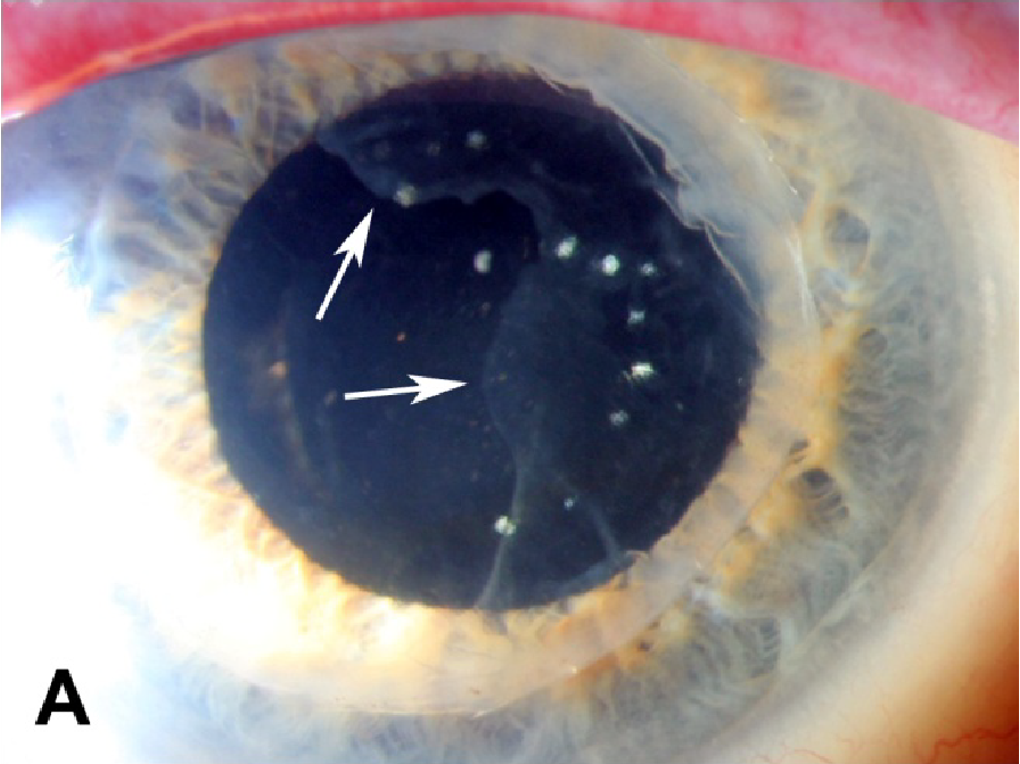 Epithelial ingrowth after DSAEK
393
Secondary Angle Closure Glaucoma
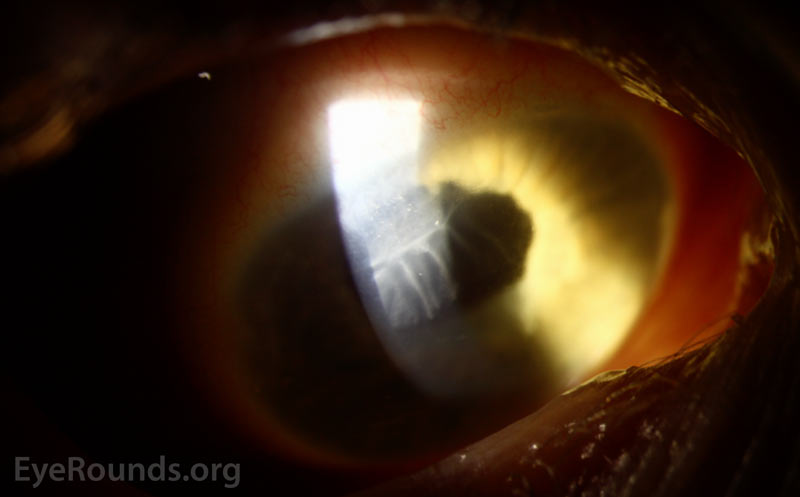 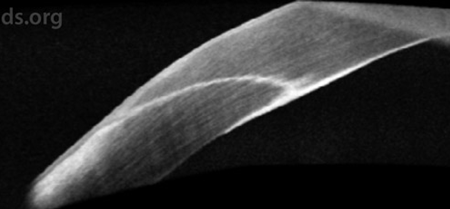 Eye with a grey sheet with scalloped edges extending along the endothelium with overlying mild corneal edema
Anterior segment optical coherence tomography of the eye demonstrating a hyperreflective sheet extending through the surgical incision and spreading across the endothelium
Epithelial ingrowth after cataract surgery
Secondary Angle Closure Glaucoma
Q
w/ Pupillary Block
w/o Pupillary Block
Lens-
Induced
‘Push’
Aphakic/
Pseudophakic
‘Pull’
In a nutshell, what is epithelial/fibrous ingrowth?
Intraocular invasion by epithelial or fibrous tissue via a surgical or traumatic wound

How do these entities produce secondary ACG?
If the invading tissue grows over the angle, it can produce PAS, or even destroy the TM

What do they look like at the slit lamp?
--Epithelial ingrowth: A thin gray sheet
--Fibrous ingrowth A thick, gray-white, vascular layer

What is the treatment?
Extensive intraocular debridement can be attempted

What is the prognosis?
Poor
Aqueous misdirection
NVG
Phacomorphic
ICE
Ectopia lentis
ERD/choroidal effusion
What simple procedure can be performed in the clinic to confirm the presence of epithelial ingrowth?
Shoot the suspected sheet of epithelial ingrowth with an  argon  laser

What reaction to a laser burn would indicate the tissue is in fact epithelial?
The production of a  white  burn
Flat AC
Retinal surgery
Epithelial/ fibrous ingrowth
Nanophthalmos
Drug-induced
PFV
Both/Either
Secondary Angle Closure Glaucoma
Q/A
w/ Pupillary Block
w/o Pupillary Block
Lens-
Induced
‘Push’
Aphakic/
Pseudophakic
‘Pull’
In a nutshell, what is epithelial/fibrous ingrowth?
Intraocular invasion by epithelial or fibrous tissue via a surgical or traumatic wound

How do these entities produce secondary ACG?
If the invading tissue grows over the angle, it can produce PAS, or even destroy the TM

What do they look like at the slit lamp?
--Epithelial ingrowth: A thin gray sheet
--Fibrous ingrowth A thick, gray-white, vascular layer

What is the treatment?
Extensive intraocular debridement can be attempted

What is the prognosis?
Poor
Aqueous misdirection
NVG
Phacomorphic
ICE
Ectopia lentis
ERD/choroidal effusion
What simple procedure can be performed in the clinic to confirm the presence of epithelial ingrowth?
Shoot the suspected sheet of epithelial ingrowth with an  argon  laser

What reaction to a laser burn would indicate the tissue is in fact epithelial?
The production of a  white  burn
Flat AC
Retinal surgery
type of
Epithelial/ fibrous ingrowth
Nanophthalmos
Drug-induced
PFV
Both/Either
Secondary Angle Closure Glaucoma
A
w/ Pupillary Block
w/o Pupillary Block
Lens-
Induced
‘Push’
Aphakic/
Pseudophakic
‘Pull’
In a nutshell, what is epithelial/fibrous ingrowth?
Intraocular invasion by epithelial or fibrous tissue via a surgical or traumatic wound

How do these entities produce secondary ACG?
If the invading tissue grows over the angle, it can produce PAS, or even destroy the TM

What do they look like at the slit lamp?
--Epithelial ingrowth: A thin gray sheet
--Fibrous ingrowth A thick, gray-white, vascular layer

What is the treatment?
Extensive intraocular debridement can be attempted

What is the prognosis?
Poor
Aqueous misdirection
NVG
Phacomorphic
ICE
Ectopia lentis
ERD/choroidal effusion
What simple procedure can be performed in the clinic to confirm the presence of epithelial ingrowth?
Shoot the suspected sheet of epithelial ingrowth with an  argon  laser

What reaction to a laser burn would indicate the tissue is in fact epithelial?
The production of a  white  burn
Flat AC
Retinal surgery
Epithelial/ fibrous ingrowth
Nanophthalmos
Drug-induced
PFV
Both/Either
Secondary Angle Closure Glaucoma
Q
w/ Pupillary Block
w/o Pupillary Block
Lens-
Induced
‘Push’
Aphakic/
Pseudophakic
‘Pull’
In a nutshell, what is epithelial/fibrous ingrowth?
Intraocular invasion by epithelial or fibrous tissue via a surgical or traumatic wound

How do these entities produce secondary ACG?
If the invading tissue grows over the angle, it can produce PAS, or even destroy the TM

What do they look like at the slit lamp?
--Epithelial ingrowth: A thin gray sheet
--Fibrous ingrowth A thick, gray-white, vascular layer

What is the treatment?
Extensive intraocular debridement can be attempted

What is the prognosis?
Poor
Aqueous misdirection
NVG
Phacomorphic
ICE
Ectopia lentis
ERD/choroidal effusion
What simple procedure can be performed in the clinic to confirm the presence of epithelial ingrowth?
Shoot the suspected sheet of epithelial ingrowth with an  argon  laser

What reaction to a laser burn would indicate the tissue is in fact epithelial?
The production of a  white  burn
Flat AC
Retinal surgery
Epithelial/ fibrous ingrowth
Nanophthalmos
Drug-induced
PFV
Both/Either
Secondary Angle Closure Glaucoma
Q/A
w/ Pupillary Block
w/o Pupillary Block
Lens-
Induced
‘Push’
Aphakic/
Pseudophakic
‘Pull’
In a nutshell, what is epithelial/fibrous ingrowth?
Intraocular invasion by epithelial or fibrous tissue via a surgical or traumatic wound

How do these entities produce secondary ACG?
If the invading tissue grows over the angle, it can produce PAS, or even destroy the TM

What do they look like at the slit lamp?
--Epithelial ingrowth: A thin gray sheet
--Fibrous ingrowth A thick, gray-white, vascular layer

What is the treatment?
Extensive intraocular debridement can be attempted

What is the prognosis?
Poor
Aqueous misdirection
NVG
Phacomorphic
ICE
Ectopia lentis
ERD/choroidal effusion
What simple procedure can be performed in the clinic to confirm the presence of epithelial ingrowth?
Shoot the suspected sheet of epithelial ingrowth with an  argon  laser

What reaction to a laser burn would indicate the tissue is in fact epithelial?
The production of a  white  burn
Flat AC
Retinal surgery
Epithelial/ fibrous ingrowth
Nanophthalmos
color
Drug-induced
PFV
Both/Either
Secondary Angle Closure Glaucoma
A
w/ Pupillary Block
w/o Pupillary Block
Lens-
Induced
‘Push’
Aphakic/
Pseudophakic
‘Pull’
In a nutshell, what is epithelial/fibrous ingrowth?
Intraocular invasion by epithelial or fibrous tissue via a surgical or traumatic wound

How do these entities produce secondary ACG?
If the invading tissue grows over the angle, it can produce PAS, or even destroy the TM

What do they look like at the slit lamp?
--Epithelial ingrowth: A thin gray sheet
--Fibrous ingrowth A thick, gray-white, vascular layer

What is the treatment?
Extensive intraocular debridement can be attempted

What is the prognosis?
Poor
Aqueous misdirection
NVG
Phacomorphic
ICE
Ectopia lentis
ERD/choroidal effusion
What simple procedure can be performed in the clinic to confirm the presence of epithelial ingrowth?
Shoot the suspected sheet of epithelial ingrowth with an  argon  laser

What reaction to a laser burn would indicate the tissue is in fact epithelial?
The production of a  white  burn
Flat AC
Retinal surgery
Epithelial/ fibrous ingrowth
Nanophthalmos
Drug-induced
PFV
Both/Either
Secondary Angle Closure Glaucoma
Q
w/ Pupillary Block
w/o Pupillary Block
Lens-
Induced
‘Push’
Aphakic/
Pseudophakic
‘Pull’
In a nutshell, what is epithelial/fibrous ingrowth?
Intraocular invasion by epithelial or fibrous tissue via a surgical or traumatic wound

How do these entities produce secondary ACG?
If the invading tissue grows over the angle, it can produce PAS, or even destroy the TM

What do they look like at the slit lamp?
--Epithelial ingrowth: A thin gray sheet
--Fibrous ingrowth: A thick, gray-white, vascular layer

What is the treatment?
Extensive intraocular debridement can be attempted

What is the prognosis?
Poor
Aqueous misdirection
NVG
Phacomorphic
ICE
Ectopia lentis
ERD/choroidal effusion
Flat AC
Retinal surgery
Epithelial/ fibrous ingrowth
Nanophthalmos
Drug-induced
PFV
Both/Either
Secondary Angle Closure Glaucoma
A
w/ Pupillary Block
w/o Pupillary Block
Lens-
Induced
‘Push’
Aphakic/
Pseudophakic
‘Pull’
In a nutshell, what is epithelial/fibrous ingrowth?
Intraocular invasion by epithelial or fibrous tissue via a surgical or traumatic wound

How do these entities produce secondary ACG?
If the invading tissue grows over the angle, it can produce PAS, or even destroy the TM

What do they look like at the slit lamp?
--Epithelial ingrowth: A thin gray sheet
--Fibrous ingrowth: A thick, gray-white, vascular layer

What is the treatment?
Extensive intraocular debridement can be attempted

What is the prognosis?
Poor
Aqueous misdirection
NVG
Phacomorphic
ICE
Ectopia lentis
ERD/choroidal effusion
Flat AC
Retinal surgery
Epithelial/ fibrous ingrowth
Nanophthalmos
Drug-induced
PFV
Both/Either
402
Secondary Angle Closure Glaucoma
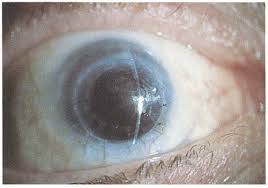 Fibrous ingrowth after cataract surgery
Secondary Angle Closure Glaucoma
Q
w/ Pupillary Block
w/o Pupillary Block
Lens-
Induced
‘Push’
Aphakic/
Pseudophakic
‘Pull’
In a nutshell, what is epithelial/fibrous ingrowth?
Intraocular invasion by epithelial or fibrous tissue via a surgical or traumatic wound

How do these entities produce secondary ACG?
If the invading tissue grows over the angle, it can produce PAS, or even destroy the TM

What do they look like at the slit lamp?
--Epithelial ingrowth: A thin gray sheet
--Fibrous ingrowth: A thick, gray-white, vascular layer

What is the treatment?
Extensive intraocular debridement can be attempted

What is the prognosis?
Poor
Aqueous misdirection
NVG
Phacomorphic
ICE
Ectopia lentis
ERD/choroidal effusion
Flat AC
Retinal surgery
Epithelial/ fibrous ingrowth
Nanophthalmos
Drug-induced
PFV
Both/Either
Secondary Angle Closure Glaucoma
A
w/ Pupillary Block
w/o Pupillary Block
Lens-
Induced
‘Push’
Aphakic/
Pseudophakic
‘Pull’
In a nutshell, what is epithelial/fibrous ingrowth?
Intraocular invasion by epithelial or fibrous tissue via a surgical or traumatic wound

How do these entities produce secondary ACG?
If the invading tissue grows over the angle, it can produce PAS, or even destroy the TM

What do they look like at the slit lamp?
--Epithelial ingrowth: A thin gray sheet
--Fibrous ingrowth: A thick, gray-white, vascular layer

What is the treatment?
Extensive intraocular debridement can be attempted

What is the prognosis?
Poor
Aqueous misdirection
NVG
Phacomorphic
ICE
Ectopia lentis
ERD/choroidal effusion
Flat AC
Retinal surgery
Epithelial/ fibrous ingrowth
Nanophthalmos
Drug-induced
PFV
Both/Either
Secondary Angle Closure Glaucoma
Q
w/ Pupillary Block
w/o Pupillary Block
Lens-
Induced
‘Push’
Aphakic/
Pseudophakic
‘Pull’
In a nutshell, what is epithelial/fibrous ingrowth?
Intraocular invasion by epithelial or fibrous tissue via a surgical or traumatic wound

How do these entities produce secondary ACG?
If the invading tissue grows over the angle, it can produce PAS, or even destroy the TM

What do they look like at the slit lamp?
--Epithelial ingrowth: A thin gray sheet
--Fibrous ingrowth: A thick, gray-white, vascular layer

What is the treatment?
Extensive intraocular debridement can be attempted

What is the prognosis?
Poor
Aqueous misdirection
NVG
Phacomorphic
ICE
Ectopia lentis
ERD/choroidal effusion
Flat AC
Retinal surgery
Epithelial/ fibrous ingrowth
Nanophthalmos
Drug-induced
PFV
Both/Either
Secondary Angle Closure Glaucoma
A
w/ Pupillary Block
w/o Pupillary Block
Lens-
Induced
‘Push’
Aphakic/
Pseudophakic
‘Pull’
In a nutshell, what is epithelial/fibrous ingrowth?
Intraocular invasion by epithelial or fibrous tissue via a surgical or traumatic wound

How do these entities produce secondary ACG?
If the invading tissue grows over the angle, it can produce PAS, or even destroy the TM

What do they look like at the slit lamp?
--Epithelial ingrowth: A thin gray sheet
--Fibrous ingrowth: A thick, gray-white, vascular layer

What is the treatment?
Extensive intraocular debridement can be attempted

What is the prognosis?
Poor
Aqueous misdirection
NVG
Phacomorphic
ICE
Ectopia lentis
ERD/choroidal effusion
Flat AC
Retinal surgery
Epithelial/ fibrous ingrowth
Nanophthalmos
Drug-induced
PFV
Both/Either
Secondary Angle Closure Glaucoma
Q
w/ Pupillary Block
w/o Pupillary Block
Lens-
Induced
‘Push’
Aphakic/
Pseudophakic
‘Pull’
Aqueous misdirection
NVG
Phacomorphic
ICE
Ectopia lentis
ERD/choroidal effusion
Flat AC
Retinal surgery
Epithelial/ fibrous ingrowth
Nanophthalmos
Drug-induced
PFV
Both/Either
?
Next
?
Secondary Angle Closure Glaucoma
A
w/ Pupillary Block
w/o Pupillary Block
Lens-
Induced
‘Push’
Aphakic/
Pseudophakic
‘Pull’
Aqueous misdirection
NVG
Phacomorphic
ICE
Ectopia lentis
ERD/choroidal effusion
Flat AC
Retinal surgery
Epithelial/ fibrous ingrowth
Nanophthalmos
Drug-induced
PFV
Both/Either
Inflammation
Next
Tumor
Secondary Angle Closure Glaucoma
Q
w/ Pupillary Block
w/o Pupillary Block
Lens-
Induced
‘Push’
Aphakic/
Pseudophakic
‘Pull’
Aqueous misdirection
NVG
By what mechanism could inflammation push the angle closed?
A massive  exudative RD  could push the lens into the pupil

How does inflammation pull the angle closed?
Inflammation compromises the blood-aqueous barrier, allowing copious amounts of inflammatory proteins and fibrin to accumulate in the AC. These substances can produce posterior synechiae leading to iris bombé and eventually angle closure. Additionally, PAS can form, especially if peripheral iris edema is present.
Phacomorphic
ICE
Ectopia lentis
ERD/choroidal effusion
Flat AC
Retinal surgery
Epithelial/ fibrous ingrowth
Nanophthalmos
Drug-induced
PFV
Both/Either
Inflammation
Inflam-mation
Tumor
Secondary Angle Closure Glaucoma
Q/A
w/ Pupillary Block
w/o Pupillary Block
Lens-
Induced
‘Push’
Aphakic/
Pseudophakic
‘Pull’
Aqueous misdirection
NVG
By what mechanism could inflammation push the angle closed?
A massive  exudative RD  could push the lens into the pupil

How does inflammation pull the angle closed?
Inflammation compromises the blood-aqueous barrier, allowing copious amounts of inflammatory proteins and fibrin to accumulate in the AC. These substances can produce posterior synechiae leading to iris bombé and eventually angle closure. Additionally, PAS can form, especially if peripheral iris edema is present.
Phacomorphic
three words
ICE
Ectopia lentis
ERD/choroidal effusion
Flat AC
Retinal surgery
Epithelial/ fibrous ingrowth
Nanophthalmos
Drug-induced
PFV
Both/Either
Inflammation
Inflam-mation
Tumor
Secondary Angle Closure Glaucoma
A
w/ Pupillary Block
w/o Pupillary Block
Lens-
Induced
‘Push’
Aphakic/
Pseudophakic
‘Pull’
Aqueous misdirection
NVG
By what mechanism could inflammation push the angle closed?
A massive  exudative RD  could push the lens into the pupil

How does inflammation pull the angle closed?
Inflammation compromises the blood-aqueous barrier, allowing copious amounts of inflammatory proteins and fibrin to accumulate in the AC. These substances can produce posterior synechiae leading to iris bombé and eventually angle closure. Additionally, PAS can form, especially if peripheral iris edema is present.
Phacomorphic
ICE
Ectopia lentis
ERD/choroidal effusion
Flat AC
Retinal surgery
Epithelial/ fibrous ingrowth
Nanophthalmos
Drug-induced
PFV
Both/Either
Inflammation
Inflam-mation
Tumor
Secondary Angle Closure Glaucoma
Q
w/ Pupillary Block
w/o Pupillary Block
Lens-
Induced
‘Push’
Aphakic/
Pseudophakic
‘Pull’
Aqueous misdirection
NVG
By what mechanism could inflammation push the angle closed?
A massive  exudative RD  could push the lens into the pupil

How does inflammation pull the angle closed?
Inflammation compromises the blood-aqueous barrier, allowing copious amounts of inflammatory proteins and fibrin to accumulate in the AC. These substances can produce posterior synechiae leading to iris bombé and eventually angle closure. Additionally, PAS can form, especially if peripheral iris edema is present.
Phacomorphic
ICE
Ectopia lentis
ERD/choroidal effusion
Flat AC
Retinal surgery
Epithelial/ fibrous ingrowth
Nanophthalmos
Drug-induced
Inflam-mation
PFV
Both/Either
Inflammation
Tumor
Secondary Angle Closure Glaucoma
A
w/ Pupillary Block
w/o Pupillary Block
Lens-
Induced
‘Push’
Aphakic/
Pseudophakic
‘Pull’
Aqueous misdirection
NVG
By what mechanism could inflammation push the angle closed?
A massive  exudative RD  could push the lens into the pupil

How does inflammation pull the angle closed?
Inflammation compromises the blood-aqueous barrier, allowing copious amounts of inflammatory proteins and fibrin to accumulate in the AC. These substances can produce posterior synechiae leading to iris bombé and eventually angle closure. Additionally, PAS can form, especially if peripheral iris edema is already narrowing the angle.
Phacomorphic
ICE
Ectopia lentis
ERD/choroidal effusion
Flat AC
Retinal surgery
Epithelial/ fibrous ingrowth
Nanophthalmos
Drug-induced
Inflam-mation
PFV
Both/Either
Inflammation
Tumor
414
Secondary Angle Closure Glaucoma
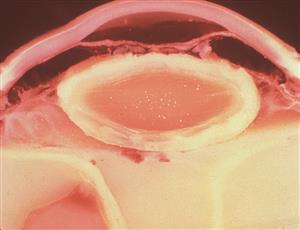 Inflammatory glaucoma. Note the posterior synechiae as well as PAS
Secondary Angle Closure Glaucoma
Q
w/ Pupillary Block
w/o Pupillary Block
Lens-
Induced
‘Push’
Aphakic/
Pseudophakic
‘Pull’
Aqueous misdirection
NVG
Phacomorphic
How would a tumor push the angle closed?
If a tumor is anterior enough (or large enough), it can either directly (via mass effect) or indirectly (via associated exudation) move the lens-iris diaphragm forward, thereby shallowing the angle

What two general types of tumor are known to do this?
--Choroidal
--Retinal
ICE
Ectopia lentis
ERD/choroidal effusion
Flat AC
Retinal surgery
Epithelial/ fibrous ingrowth
Nanophthalmos
Drug-induced
PFV
Both/Either
Tumor
Inflammation
Tumor
Secondary Angle Closure Glaucoma
A
w/ Pupillary Block
w/o Pupillary Block
Lens-
Induced
‘Push’
Aphakic/
Pseudophakic
‘Pull’
Aqueous misdirection
NVG
Phacomorphic
How would a tumor push the angle closed?
If a tumor is anterior enough (or large enough), it can either directly (via mass effect) or indirectly (via associated exudation) move the lens-iris diaphragm forward, thereby shallowing the angle

What two general types of tumor are known to do this?
--Choroidal
--Retinal
ICE
Ectopia lentis
ERD/choroidal effusion
Flat AC
Retinal surgery
Epithelial/ fibrous ingrowth
Nanophthalmos
Drug-induced
PFV
Both/Either
Tumor
Inflammation
Tumor
417
Secondary Angle Closure Glaucoma
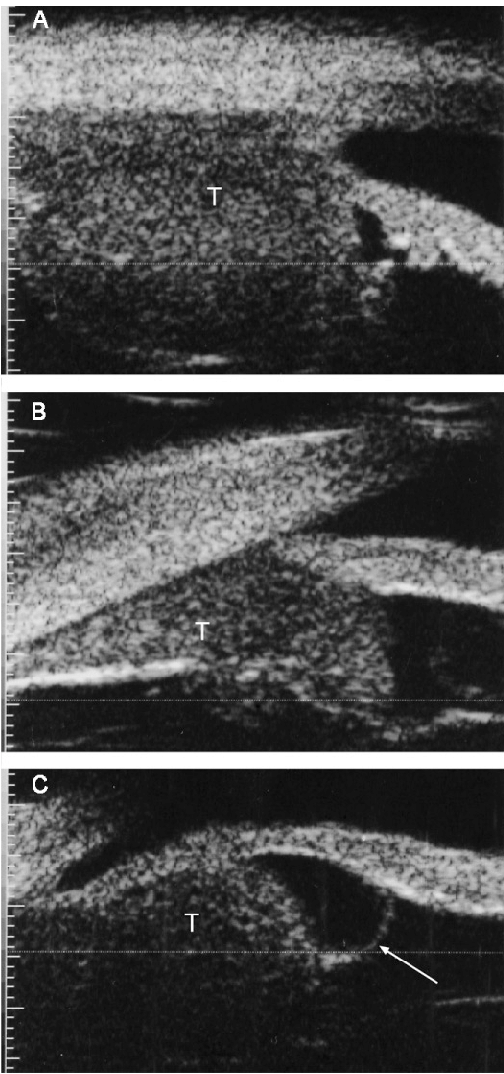 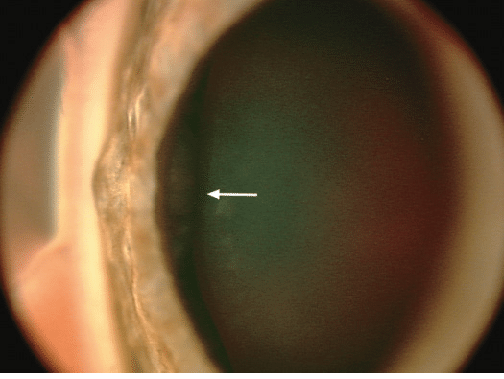 Ring melanoma of the ciliary body. Pigmented ciliary body lesion noted on gonioscopy (arrow)
Ultrasound biomicroscopy of a ring melanoma of the ciliary body. (A) Main mass of tumor at 9:00 o'clock. (B) Tumor involving ciliary body at 11:00 o'clock. (C) Tumor extends under the iris at 6:00 o'clock and is associated with a small cyst (arrow). (T, tumor.)
Secondary Angle Closure Glaucoma
Q
w/ Pupillary Block
w/o Pupillary Block
Lens-
Induced
‘Push’
Aphakic/
Pseudophakic
‘Pull’
Aqueous misdirection
NVG
Phacomorphic
How would a tumor push the angle closed?
If a tumor is anterior enough (or large enough), it can either directly (via mass effect) or indirectly (via associated exudation) move the lens-iris diaphragm forward, thereby shallowing the angle

What two general types of tumor are known to do this?
--
--
ICE
Ectopia lentis
ERD/choroidal effusion
Flat AC
Retinal surgery
Epithelial/ fibrous ingrowth
Nanophthalmos
Drug-induced
PFV
Both/Either
Tumor
Inflammation
Tumor
Secondary Angle Closure Glaucoma
A
w/ Pupillary Block
w/o Pupillary Block
Lens-
Induced
‘Push’
Aphakic/
Pseudophakic
‘Pull’
Aqueous misdirection
NVG
Phacomorphic
How would a tumor push the angle closed?
If a tumor is anterior enough (or large enough), it can either directly (via mass effect) or indirectly (via associated exudation) move the lens-iris diaphragm forward, thereby shallowing the angle

What two general types of tumor are known to do this?
--Choroidal
--Retinal
ICE
Ectopia lentis
ERD/choroidal effusion
Flat AC
Retinal surgery
Epithelial/ fibrous ingrowth
Nanophthalmos
Drug-induced
PFV
Both/Either
Tumor
Inflammation
Tumor
Secondary Angle Closure Glaucoma
Q
w/ Pupillary Block
w/o Pupillary Block
Lens-
Induced
‘Push’
Aphakic/
Pseudophakic
‘Pull’
Aqueous misdirection
NVG
Phacomorphic
ICE
Ectopia lentis
ERD/choroidal effusion
Flat AC
Retinal surgery
How would a tumor pull the angle closed?
Via one of two mechanisms:
--Tumor-induced NVI/NVA leading to NVG 
--Tumor necrosis can produce severe inflammation, leading to posterior synechiae and/or PAS
Epithelial/ fibrous ingrowth
Nanophthalmos
Drug-induced
Tumor
PFV
Both/Either
Inflammation
Tumor
Secondary Angle Closure Glaucoma
Q/A
w/ Pupillary Block
w/o Pupillary Block
Lens-
Induced
‘Push’
Aphakic/
Pseudophakic
‘Pull’
Aqueous misdirection
NVG
Phacomorphic
ICE
Ectopia lentis
ERD/choroidal effusion
Flat AC
Retinal surgery
How would a tumor pull the angle closed?
Via one of two mechanisms:
--Tumor-induced NVI/NVA leading to NVG 
--Tumor necrosis can produce severe inflammation, leading to posterior synechiae and/or PAS
Epithelial/ fibrous ingrowth
Nanophthalmos
Drug-induced
Tumor
PFV
Both/Either
Inflammation
Tumor
Secondary Angle Closure Glaucoma
A
w/ Pupillary Block
w/o Pupillary Block
Lens-
Induced
‘Push’
Aphakic/
Pseudophakic
‘Pull’
Aqueous misdirection
NVG
Phacomorphic
ICE
Ectopia lentis
ERD/choroidal effusion
Flat AC
Retinal surgery
How would a tumor pull the angle closed?
Via one of two mechanisms:
--Tumor-induced NVI/NVA leading to NVG 
--Tumor necrosis can produce severe inflammation, leading to posterior synechiae and/or PAS
Epithelial/ fibrous ingrowth
Nanophthalmos
Drug-induced
Tumor
PFV
Both/Either
Inflammation
Tumor
Secondary Angle Closure Glaucoma
Q
w/ Pupillary Block
w/o Pupillary Block
Lens-
Induced
‘Push’
Aphakic/
Pseudophakic
‘Pull’
Aqueous misdirection
NVG
Phacomorphic
ICE
Ectopia lentis
ERD/choroidal effusion
Flat AC
Retinal surgery
How would a tumor pull the angle closed?
Via one of two mechanisms:
--Tumor-induced NVI/NVA leading to NVG 
--Tumor necrosis can produce severe inflammation, leading to posterior synechiae and/or PAS
Epithelial/ fibrous ingrowth
Nanophthalmos
Drug-induced
Which tumors are notorious for inducing NVI/NVA?
--
--
--
Tumor
PFV
Both/Either
Inflammation
Tumor
Secondary Angle Closure Glaucoma
A
w/ Pupillary Block
w/o Pupillary Block
Lens-
Induced
‘Push’
Aphakic/
Pseudophakic
‘Pull’
Aqueous misdirection
NVG
Phacomorphic
ICE
Ectopia lentis
ERD/choroidal effusion
Flat AC
Retinal surgery
How would a tumor pull the angle closed?
Via one of two mechanisms:
--Tumor-induced NVI/NVA leading to NVG 
--Tumor necrosis can produce severe inflammation, leading to posterior synechiae and/or PAS
Epithelial/ fibrous ingrowth
Nanophthalmos
Drug-induced
Which tumors are notorious for inducing NVI/NVA?
--Retinoblastoma
--Medulloepithelioma
--Choroidal melanoma
Tumor
PFV
Both/Either
Inflammation
Tumor
Secondary Angle Closure Glaucoma
Q
In a nutshell, what sort of tumor is a medulloepithelioma?
A benign but locally very aggressive tumor of the nonpigmented  epithelium of the ciliary body

Is it common, or rare?
Rare

During what life-period does medulloepithelioma present?
Childhood

What clinical findings are commonly present?
--ACG (duh)
--Iris mass
--Hyphema
--Sectoral cataract

How is it managed?
Enucleation is usually required
w/ Pupillary Block
w/o Pupillary Block
Lens-
Induced
‘Push’
Aphakic/
Pseudophakic
‘Pull’
Aqueous misdirection
NVG
Phacomorphic
ICE
Ectopia lentis
ERD/choroidal effusion
Flat AC
Retinal surgery
How would a tumor pull the angle closed?
Via one of two mechanisms:
--Tumor-induced NVI/NVA leading to NVG 
--Tumor necrosis can produce severe inflammation, leading to posterior synechiae and/or PAS
Epithelial/ fibrous ingrowth
Nanophthalmos
Drug-induced
Which tumors are notorious for inducing NVI/NVA?
--Retinoblastoma
--Medulloepithelioma
--Choroidal melanoma
Tumor
PFV
Both/Either
Inflammation
Tumor
Secondary Angle Closure Glaucoma
Q/A
In a nutshell, what sort of tumor is a medulloepithelioma?
A benign but locally very aggressive tumor of the nonpigmented  epithelium of the ciliary body

Is it common, or rare?
Rare

During what life-period does medulloepithelioma present?
Childhood

What clinical findings are commonly present?
--ACG (duh)
--Iris mass
--Hyphema
--Sectoral cataract

How is it managed?
Enucleation is usually required
non- vs pigmented
w/ Pupillary Block
w/o Pupillary Block
Lens-
Induced
‘Push’
Aphakic/
Pseudophakic
‘Pull’
Aqueous misdirection
NVG
Phacomorphic
ICE
Ectopia lentis
ERD/choroidal effusion
Flat AC
Retinal surgery
How would a tumor pull the angle closed?
Via one of two mechanisms:
--Tumor-induced NVI/NVA leading to NVG 
--Tumor necrosis can produce severe inflammation, leading to posterior synechiae and/or PAS
Epithelial/ fibrous ingrowth
Nanophthalmos
Drug-induced
Which tumors are notorious for inducing NVI/NVA?
--Retinoblastoma
--Medulloepithelioma
--Choroidal melanoma
Tumor
PFV
Both/Either
Inflammation
Tumor
Secondary Angle Closure Glaucoma
A
In a nutshell, what sort of tumor is a medulloepithelioma?
A benign but locally very aggressive tumor of the nonpigmented  epithelium of the ciliary body

Is it common, or rare?
Rare

During what life-period does medulloepithelioma present?
Childhood

What clinical findings are commonly present?
--ACG (duh)
--Iris mass
--Hyphema
--Sectoral cataract

How is it managed?
Enucleation is usually required
w/ Pupillary Block
w/o Pupillary Block
Lens-
Induced
‘Push’
Aphakic/
Pseudophakic
‘Pull’
Aqueous misdirection
NVG
Phacomorphic
ICE
Ectopia lentis
ERD/choroidal effusion
Flat AC
Retinal surgery
How would a tumor pull the angle closed?
Via one of two mechanisms:
--Tumor-induced NVI/NVA leading to NVG 
--Tumor necrosis can produce severe inflammation, leading to posterior synechiae and/or PAS
Epithelial/ fibrous ingrowth
Nanophthalmos
Drug-induced
Which tumors are notorious for inducing NVI/NVA?
--Retinoblastoma
--Medulloepithelioma
--Choroidal melanoma
Tumor
PFV
Both/Either
Inflammation
Tumor
Secondary Angle Closure Glaucoma
Q
In a nutshell, what sort of tumor is a medulloepithelioma?
A benign but locally very aggressive tumor of the nonpigmented  epithelium of the ciliary body

Is it common, or rare?
Rare

During what life-period does medulloepithelioma present?
Childhood

What clinical findings are commonly present?
--ACG (duh)
--Iris mass
--Hyphema
--Sectoral cataract

How is it managed?
Enucleation is usually required
By what other name is medulloepithelioma known?
Diktyoma
w/ Pupillary Block
w/o Pupillary Block
Lens-
Induced
‘Push’
Aphakic/
Pseudophakic
‘Pull’
Aqueous misdirection
NVG
Phacomorphic
ICE
Ectopia lentis
ERD/choroidal effusion
Flat AC
Retinal surgery
How would a tumor pull the angle closed?
Via one of two mechanisms:
--Tumor-induced NVI/NVA leading to NVG 
--Tumor necrosis can produce severe inflammation, leading to posterior synechiae and/or PAS
Epithelial/ fibrous ingrowth
Nanophthalmos
Drug-induced
Which tumors are notorious for inducing NVI/NVA?
--Retinoblastoma
--Medulloepithelioma
--Choroidal melanoma
Tumor
PFV
Both/Either
Inflammation
Tumor
Secondary Angle Closure Glaucoma
A
In a nutshell, what sort of tumor is a medulloepithelioma?
A benign but locally very aggressive tumor of the nonpigmented  epithelium of the ciliary body

Is it common, or rare?
Rare

During what life-period does medulloepithelioma present?
Childhood

What clinical findings are commonly present?
--ACG (duh)
--Iris mass
--Hyphema
--Sectoral cataract

How is it managed?
Enucleation is usually required
By what other name is medulloepithelioma known?
Diktyoma
w/ Pupillary Block
w/o Pupillary Block
Lens-
Induced
‘Push’
Aphakic/
Pseudophakic
‘Pull’
Aqueous misdirection
NVG
Phacomorphic
ICE
Ectopia lentis
ERD/choroidal effusion
Flat AC
Retinal surgery
How would a tumor pull the angle closed?
Via one of two mechanisms:
--Tumor-induced NVI/NVA leading to NVG 
--Tumor necrosis can produce severe inflammation, leading to posterior synechiae and/or PAS
Epithelial/ fibrous ingrowth
Nanophthalmos
Drug-induced
Which tumors are notorious for inducing NVI/NVA?
--Retinoblastoma
--Medulloepithelioma
--Choroidal melanoma
Tumor
PFV
Both/Either
Inflammation
Tumor
Secondary Angle Closure Glaucoma
Q
In a nutshell, what sort of tumor is a medulloepithelioma?
A benign but locally very aggressive tumor of the nonpigmented  epithelium of the ciliary body

Is it common, or rare?
Rare

During what life-period does medulloepithelioma present?
Childhood

What clinical findings are commonly present?
--ACG (duh)
--Iris mass
--Hyphema
--Sectoral cataract

How is it managed?
Enucleation is usually required
w/ Pupillary Block
w/o Pupillary Block
How ‘locally aggressive’ is it?
Aggressive enough to cause death
Lens-
Induced
‘Push’
Aphakic/
Pseudophakic
‘Pull’
Aqueous misdirection
NVG
Phacomorphic
ICE
Ectopia lentis
ERD/choroidal effusion
Flat AC
Retinal surgery
How would a tumor pull the angle closed?
Via one of two mechanisms:
--Tumor-induced NVI/NVA leading to NVG 
--Tumor necrosis can produce severe inflammation, leading to posterior synechiae and/or PAS
Epithelial/ fibrous ingrowth
Nanophthalmos
Drug-induced
Which tumors are notorious for inducing NVI/NVA?
--Retinoblastoma
--Medulloepithelioma
--Choroidal melanoma
Tumor
PFV
Both/Either
Inflammation
Tumor
Secondary Angle Closure Glaucoma
A
In a nutshell, what sort of tumor is a medulloepithelioma?
A benign but locally very aggressive tumor of the nonpigmented  epithelium of the ciliary body

Is it common, or rare?
Rare

During what life-period does medulloepithelioma present?
Childhood

What clinical findings are commonly present?
--ACG (duh)
--Iris mass
--Hyphema
--Sectoral cataract

How is it managed?
Enucleation is usually required
w/ Pupillary Block
w/o Pupillary Block
How ‘locally aggressive’ is it?
Aggressive enough to cause death
Lens-
Induced
‘Push’
Aphakic/
Pseudophakic
‘Pull’
Aqueous misdirection
NVG
Phacomorphic
ICE
Ectopia lentis
ERD/choroidal effusion
Flat AC
Retinal surgery
How would a tumor pull the angle closed?
Via one of two mechanisms:
--Tumor-induced NVI/NVA leading to NVG 
--Tumor necrosis can produce severe inflammation, leading to posterior synechiae and/or PAS
Epithelial/ fibrous ingrowth
Nanophthalmos
Drug-induced
Which tumors are notorious for inducing NVI/NVA?
--Retinoblastoma
--Medulloepithelioma
--Choroidal melanoma
Tumor
PFV
Both/Either
Inflammation
Tumor
Secondary Angle Closure Glaucoma
Q
In a nutshell, what sort of tumor is a medulloepithelioma?
A benign but locally very aggressive tumor of the nonpigmented  epithelium of the ciliary body

Is it common, or rare?
Rare

During what life-period does medulloepithelioma present?
Childhood

What clinical findings are commonly present?
--ACG (duh)
--Iris mass
--Hyphema
--Sectoral cataract

How is it managed?
Enucleation is usually required
w/ Pupillary Block
w/o Pupillary Block
Lens-
Induced
‘Push’
Aphakic/
Pseudophakic
‘Pull’
Aqueous misdirection
NVG
Phacomorphic
ICE
Ectopia lentis
ERD/choroidal effusion
Flat AC
Retinal surgery
How would a tumor pull the angle closed?
Via one of two mechanisms:
--Tumor-induced NVI/NVA leading to NVG 
--Tumor necrosis can produce severe inflammation, leading to posterior synechiae and/or PAS
Epithelial/ fibrous ingrowth
Nanophthalmos
Drug-induced
Which tumors are notorious for inducing NVI/NVA?
--Retinoblastoma
--Medulloepithelioma
--Choroidal melanoma
Tumor
PFV
Both/Either
Inflammation
Tumor
Secondary Angle Closure Glaucoma
A
In a nutshell, what sort of tumor is a medulloepithelioma?
A benign but locally very aggressive tumor of the nonpigmented  epithelium of the ciliary body

Is it common, or rare?
Rare

During what life-period does medulloepithelioma present?
Childhood

What clinical findings are commonly present?
--ACG (duh)
--Iris mass
--Hyphema
--Sectoral cataract

How is it managed?
Enucleation is usually required
w/ Pupillary Block
w/o Pupillary Block
Lens-
Induced
‘Push’
Aphakic/
Pseudophakic
‘Pull’
Aqueous misdirection
NVG
Phacomorphic
ICE
Ectopia lentis
ERD/choroidal effusion
Flat AC
Retinal surgery
How would a tumor pull the angle closed?
Via one of two mechanisms:
--Tumor-induced NVI/NVA leading to NVG 
--Tumor necrosis can produce severe inflammation, leading to posterior synechiae and/or PAS
Epithelial/ fibrous ingrowth
Nanophthalmos
Drug-induced
Which tumors are notorious for inducing NVI/NVA?
--Retinoblastoma
--Medulloepithelioma
--Choroidal melanoma
Tumor
PFV
Both/Either
Inflammation
Tumor
Secondary Angle Closure Glaucoma
Q
In a nutshell, what sort of tumor is a medulloepithelioma?
A benign but locally very aggressive tumor of the nonpigmented  epithelium of the ciliary body

Is it common, or rare?
Rare

During what life-period does medulloepithelioma present?
Childhood

What clinical findings are commonly present?
--ACG (duh)
--Iris mass
--Hyphema
--Sectoral cataract

How is it managed?
Enucleation is usually required
w/ Pupillary Block
w/o Pupillary Block
Lens-
Induced
‘Push’
Aphakic/
Pseudophakic
‘Pull’
Aqueous misdirection
NVG
Phacomorphic
ICE
Ectopia lentis
ERD/choroidal effusion
Flat AC
Retinal surgery
How would a tumor pull the angle closed?
Via one of two mechanisms:
--Tumor-induced NVI/NVA leading to NVG 
--Tumor necrosis can produce severe inflammation, leading to posterior synechiae and/or PAS
Epithelial/ fibrous ingrowth
Nanophthalmos
Drug-induced
Which tumors are notorious for inducing NVI/NVA?
--Retinoblastoma
--Medulloepithelioma
--Choroidal melanoma
Tumor
PFV
Both/Either
Inflammation
Tumor
Secondary Angle Closure Glaucoma
A
In a nutshell, what sort of tumor is a medulloepithelioma?
A benign but locally very aggressive tumor of the nonpigmented  epithelium of the ciliary body

Is it common, or rare?
Rare

During what life-period does medulloepithelioma present?
Childhood

What clinical findings are commonly present?
--ACG (duh)
--Iris mass
--Hyphema
--Sectoral cataract

How is it managed?
Enucleation is usually required
w/ Pupillary Block
w/o Pupillary Block
Lens-
Induced
‘Push’
Aphakic/
Pseudophakic
‘Pull’
Aqueous misdirection
NVG
Phacomorphic
ICE
Ectopia lentis
ERD/choroidal effusion
Flat AC
Retinal surgery
How would a tumor pull the angle closed?
Via one of two mechanisms:
--Tumor-induced NVI/NVA leading to NVG 
--Tumor necrosis can produce severe inflammation, leading to posterior synechiae and/or PAS
Epithelial/ fibrous ingrowth
Nanophthalmos
Drug-induced
Which tumors are notorious for inducing NVI/NVA?
--Retinoblastoma
--Medulloepithelioma
--Choroidal melanoma
Tumor
PFV
Both/Either
Inflammation
Tumor
436
Secondary Angle Closure Glaucoma
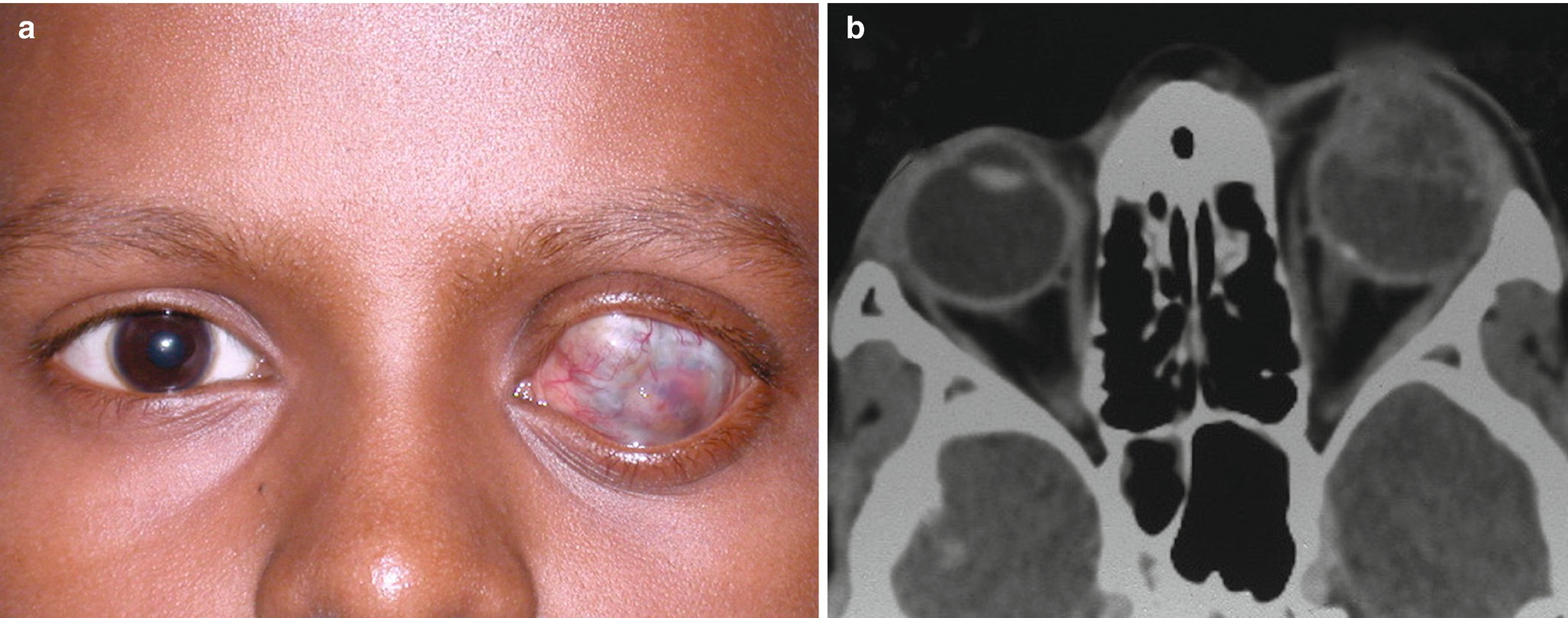 Medulloepithelioma/diktyoma
Secondary Angle Closure Glaucoma
Q
In a nutshell, what sort of tumor is a medulloepithelioma?
A benign but locally very aggressive tumor of the nonpigmented  epithelium of the ciliary body

Is it common, or rare?
Rare

During what life-period does medulloepithelioma present?
Childhood

What clinical findings are commonly present?
--ACG (duh)
--
--
--Sectoral cataract

How is it managed?
Enucleation is usually required
w/ Pupillary Block
w/o Pupillary Block
Lens-
Induced
‘Push’
Aphakic/
Pseudophakic
‘Pull’
Aqueous misdirection
NVG
Phacomorphic
ICE
Ectopia lentis
ERD/choroidal effusion
Flat AC
Retinal surgery
How would a tumor pull the angle closed?
Via one of two mechanisms:
--Tumor-induced NVI/NVA leading to NVG 
--Tumor necrosis can produce severe inflammation, leading to posterior synechiae and/or PAS
Epithelial/ fibrous ingrowth
Nanophthalmos
Drug-induced
Which tumors are notorious for inducing NVI/NVA?
--Retinoblastoma
--Medulloepithelioma
--Choroidal melanoma
Tumor
PFV
Both/Either
Inflammation
Tumor
Secondary Angle Closure Glaucoma
A
In a nutshell, what sort of tumor is a medulloepithelioma?
A benign but locally very aggressive tumor of the nonpigmented  epithelium of the ciliary body

Is it common, or rare?
Rare

During what life-period does medulloepithelioma present?
Childhood

What clinical findings are commonly present?
--ACG (duh)
--Iris mass
--Hyphema
--Sectoral cataract

How is it managed?
Enucleation is usually required
w/ Pupillary Block
w/o Pupillary Block
Lens-
Induced
‘Push’
Aphakic/
Pseudophakic
‘Pull’
Aqueous misdirection
NVG
Phacomorphic
ICE
Ectopia lentis
ERD/choroidal effusion
Flat AC
Retinal surgery
How would a tumor pull the angle closed?
Via one of two mechanisms:
--Tumor-induced NVI/NVA leading to NVG 
--Tumor necrosis can produce severe inflammation, leading to posterior synechiae and/or PAS
Epithelial/ fibrous ingrowth
Nanophthalmos
Drug-induced
Which tumors are notorious for inducing NVI/NVA?
--Retinoblastoma
--Medulloepithelioma
--Choroidal melanoma
Tumor
PFV
Both/Either
Inflammation
Tumor
439
Secondary Angle Closure Glaucoma
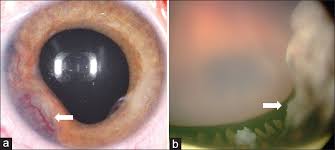 (a) 2-year-old girl who presented with translucent white mass (arrow) and NVI. (b) Beige-white medulloepithelioma of the ciliary body.
Medulloepithelioma/diktyoma
440
Secondary Angle Closure Glaucoma
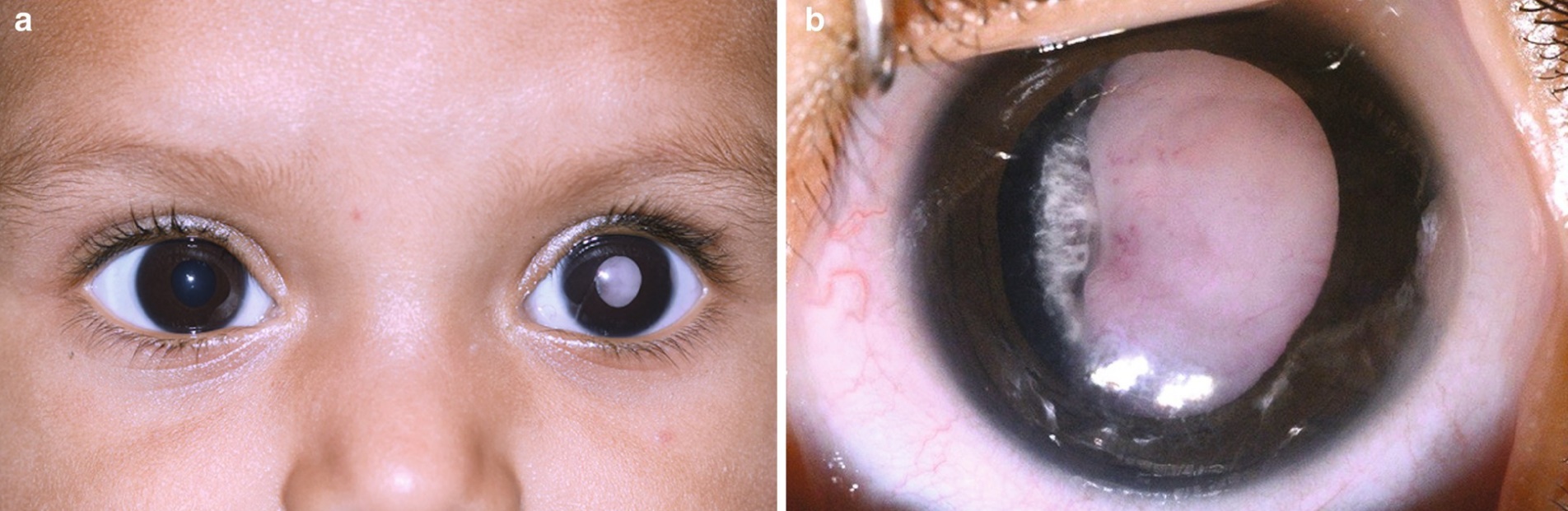 Medulloepithelioma/diktyoma: Note the cataract
Secondary Angle Closure Glaucoma
Q
In a nutshell, what sort of tumor is a medulloepithelioma?
A benign but locally very aggressive tumor of the nonpigmented  epithelium of the ciliary body

Is it common, or rare?
Rare

During what life-period does medulloepithelioma present?
Childhood

What clinical findings are commonly present?
--ACG (duh)
--Iris mass
--Hyphema
--Sectoral cataract

How is it managed?
Enucleation is usually required
w/ Pupillary Block
w/o Pupillary Block
Lens-
Induced
‘Push’
Aphakic/
Pseudophakic
‘Pull’
Aqueous misdirection
NVG
Phacomorphic
ICE
Ectopia lentis
ERD/choroidal effusion
Flat AC
Retinal surgery
How would a tumor pull the angle closed?
Via one of two mechanisms:
--Tumor-induced NVI/NVA leading to NVG 
--Tumor necrosis can produce severe inflammation, leading to posterior synechiae and/or PAS
Epithelial/ fibrous ingrowth
Nanophthalmos
Drug-induced
Which tumors are notorious for inducing NVI/NVA?
--Retinoblastoma
--Medulloepithelioma
--Choroidal melanoma
Tumor
PFV
Both/Either
Inflammation
Tumor
Secondary Angle Closure Glaucoma
A
In a nutshell, what sort of tumor is a medulloepithelioma?
A benign but locally very aggressive tumor of the nonpigmented  epithelium of the ciliary body

Is it common, or rare?
Rare

During what life-period does medulloepithelioma present?
Childhood

What clinical findings are commonly present?
--ACG (duh)
--Iris mass
--Hyphema
--Sectoral cataract

How is it managed?
Enucleation is usually required
w/ Pupillary Block
w/o Pupillary Block
Lens-
Induced
‘Push’
Aphakic/
Pseudophakic
‘Pull’
Aqueous misdirection
NVG
Phacomorphic
ICE
Ectopia lentis
ERD/choroidal effusion
Flat AC
Retinal surgery
How would a tumor pull the angle closed?
Via one of two mechanisms:
--Tumor-induced NVI/NVA leading to NVG 
--Tumor necrosis can produce severe inflammation, leading to posterior synechiae and/or PAS
Epithelial/ fibrous ingrowth
Nanophthalmos
Drug-induced
Which tumors are notorious for inducing NVI/NVA?
--Retinoblastoma
--Medulloepithelioma
--Choroidal melanoma
Tumor
PFV
Both/Either
Inflammation
Tumor